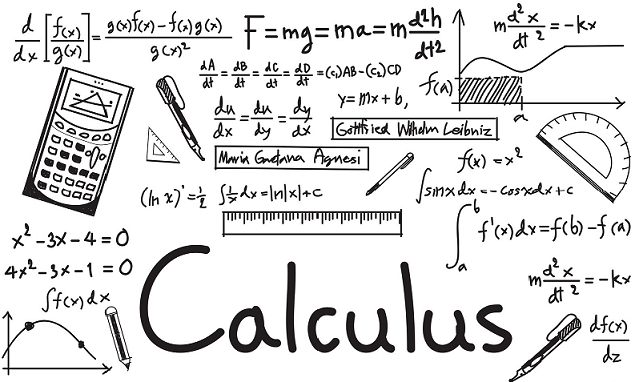 Welcome to Calculus for Middle Schoolers!
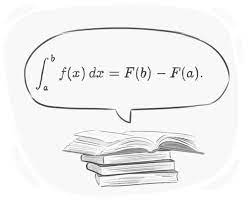 On the Agenda…
What is Calculus? Why do we care?
Infinity, Areas, Tangents, Derivatives
Lecture
Worksheet
Q&A
Why do we care about Calculus?
Let’s talk about Infinity…
How many numbers are between 1 and 2?
∞
1  <  1.1  <  2
∞
1  <  1.11  <  2
∞
1  <  1.111  <  2
∞
1  <  1.111…  <  2
What about 1/∞ ?
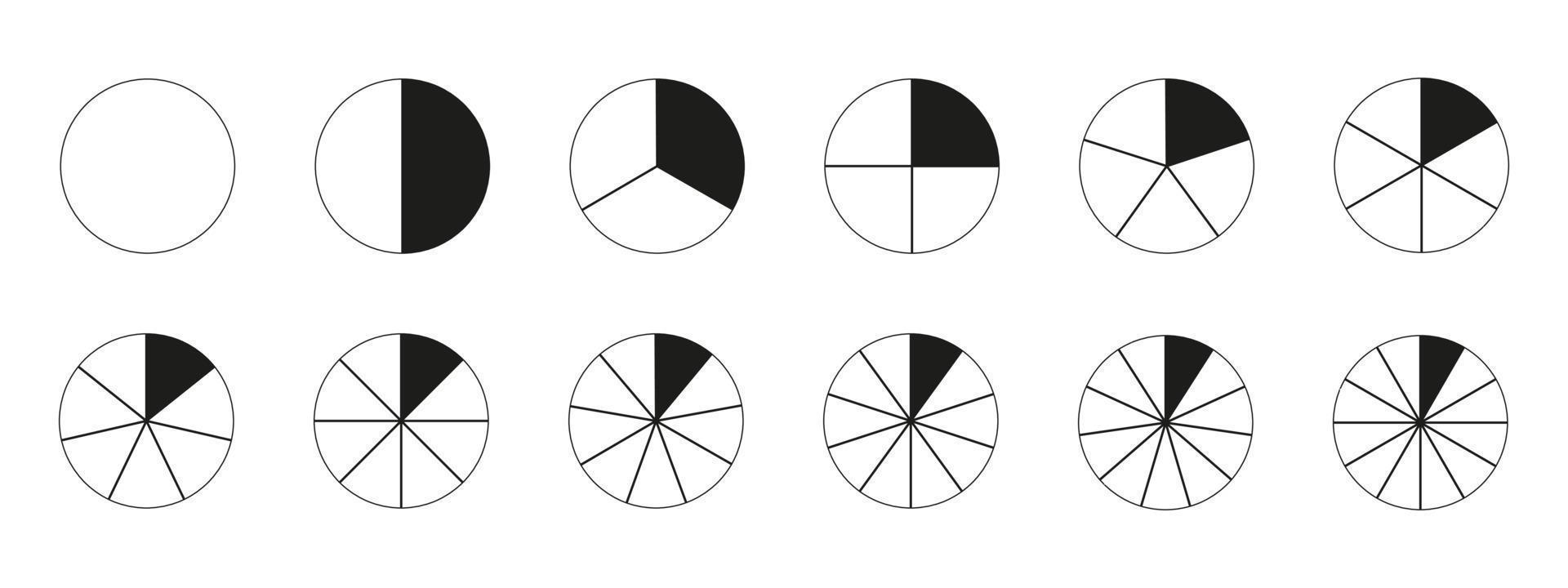 So… What is Infinity?
Infinity is NOT a number
Infinity is an idea!
1/∞ ≠ 0, but we can get infinitely close
Area
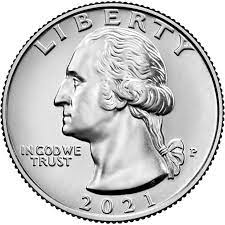 21 Quarters
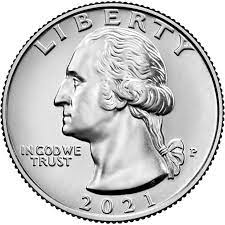 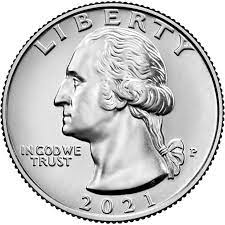 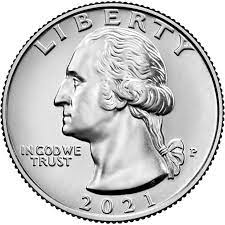 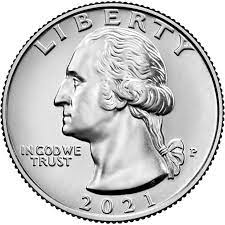 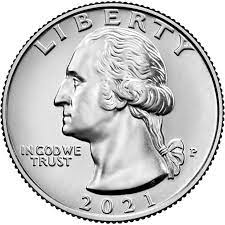 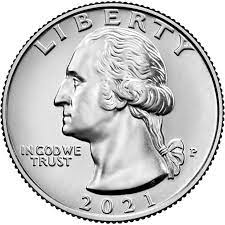 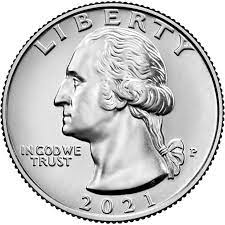 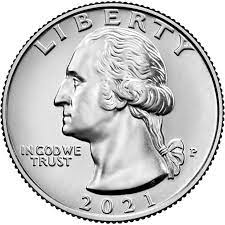 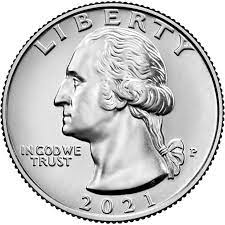 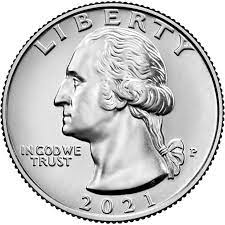 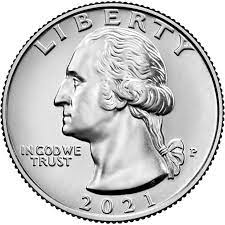 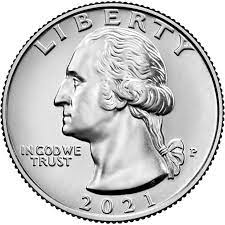 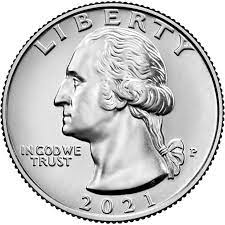 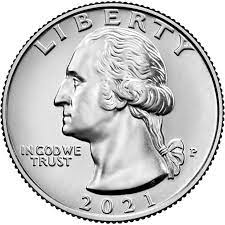 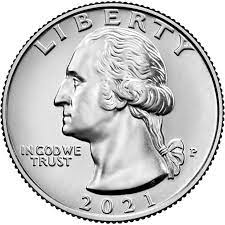 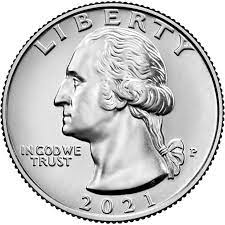 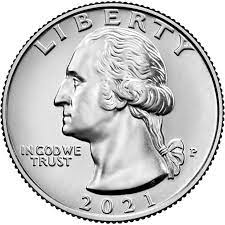 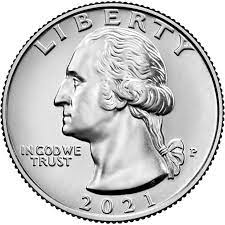 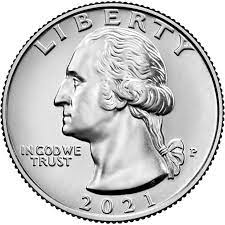 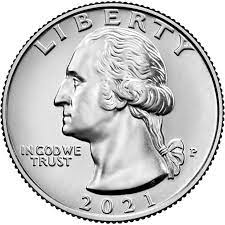 1	   2		3	    4		 5	     6
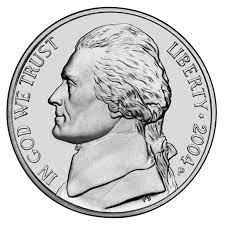 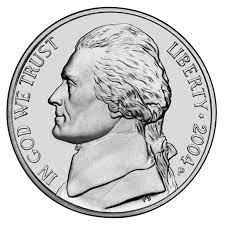 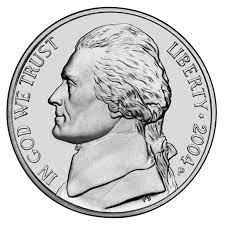 36 Nickels
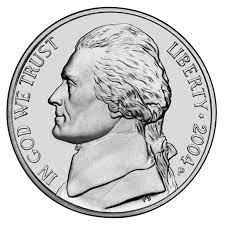 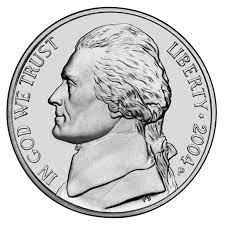 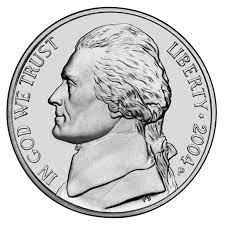 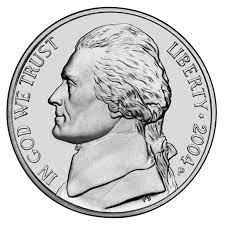 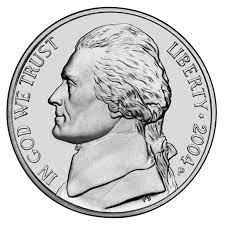 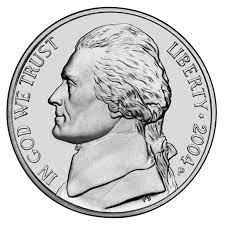 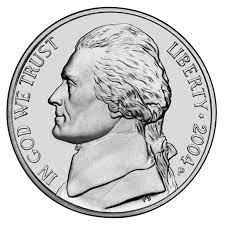 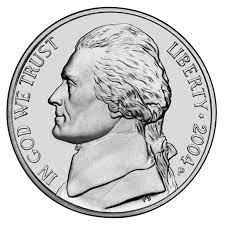 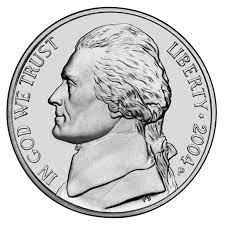 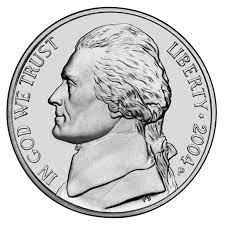 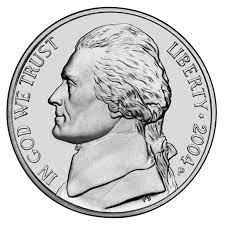 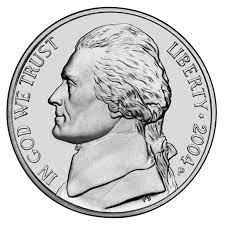 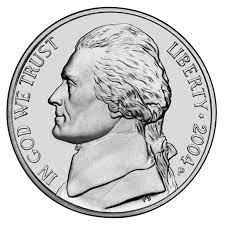 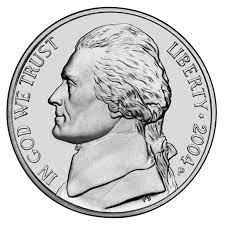 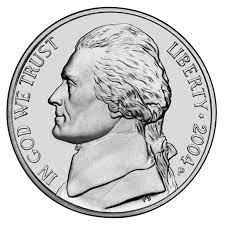 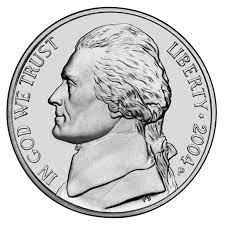 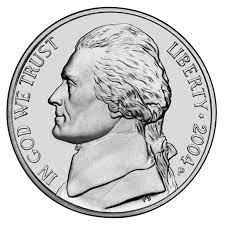 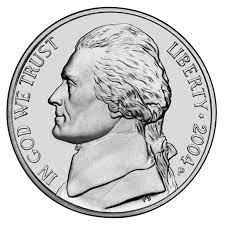 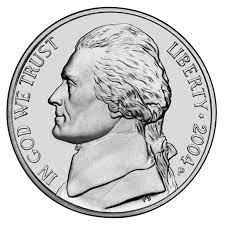 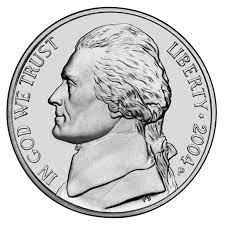 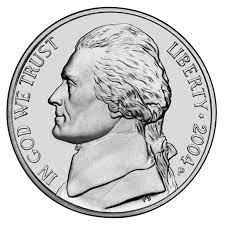 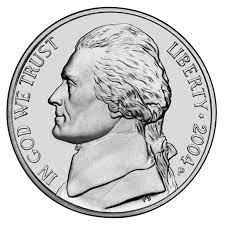 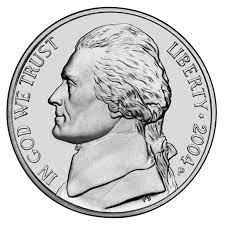 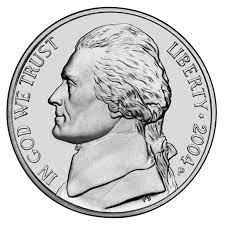 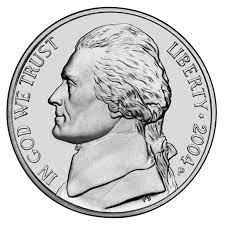 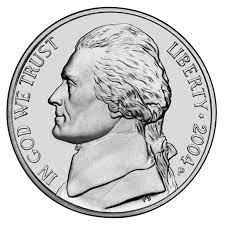 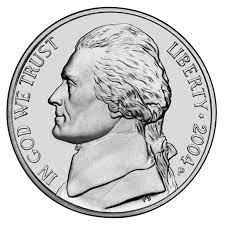 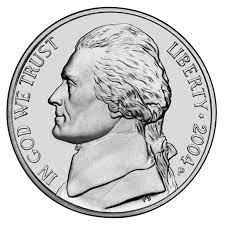 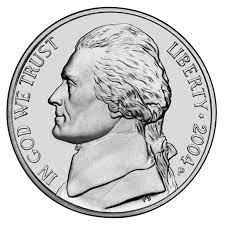 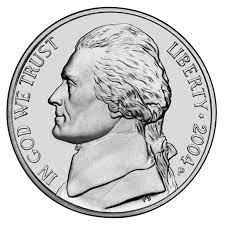 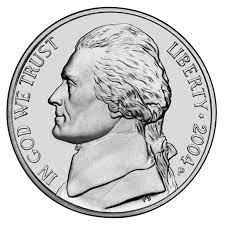 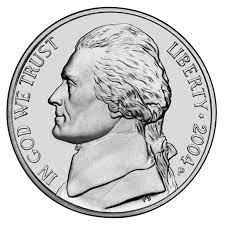 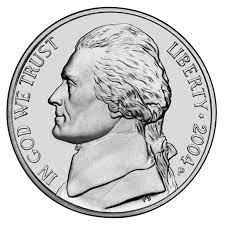 1	2	  3	    4	     5		6	  7	   8
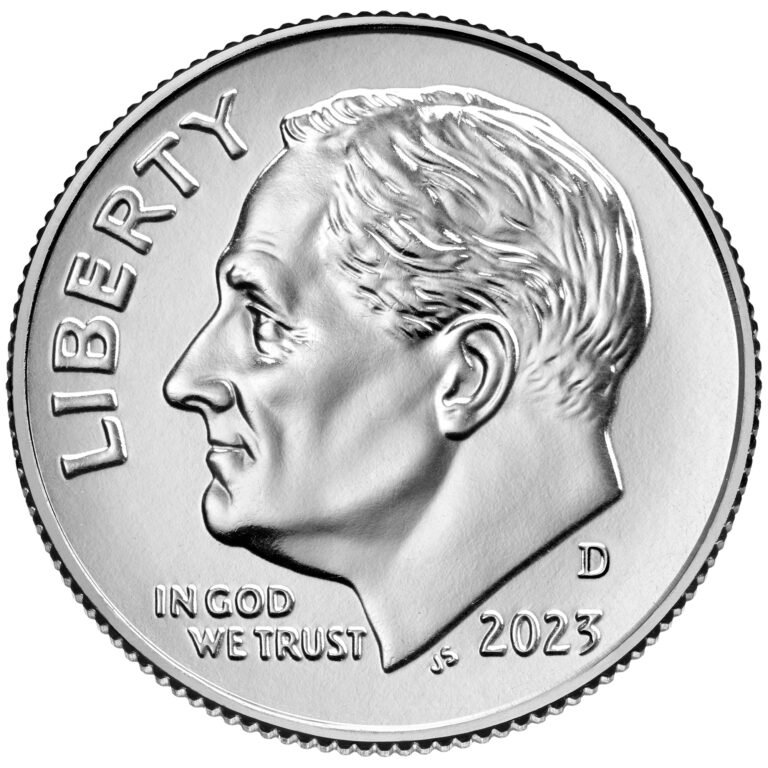 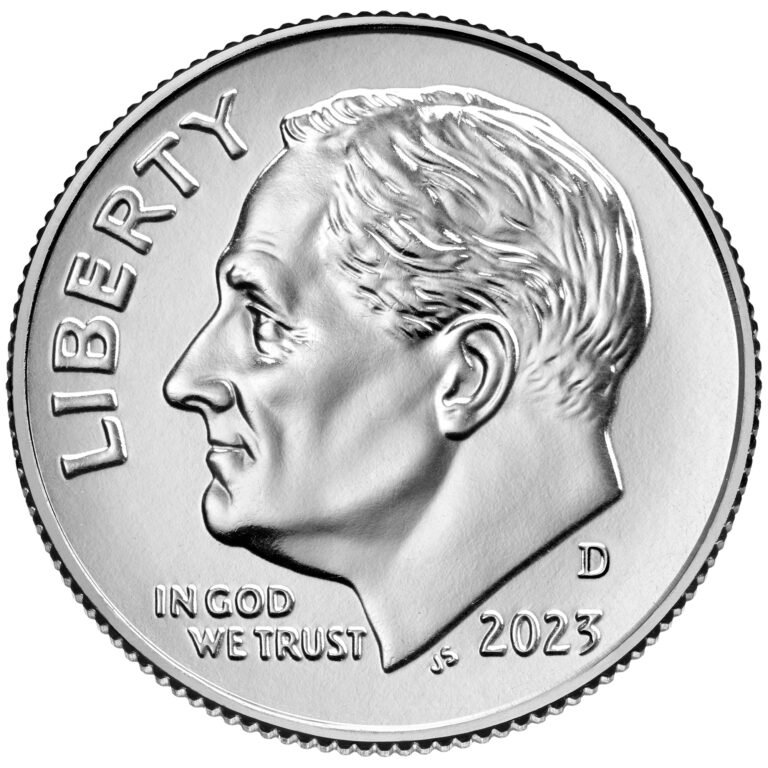 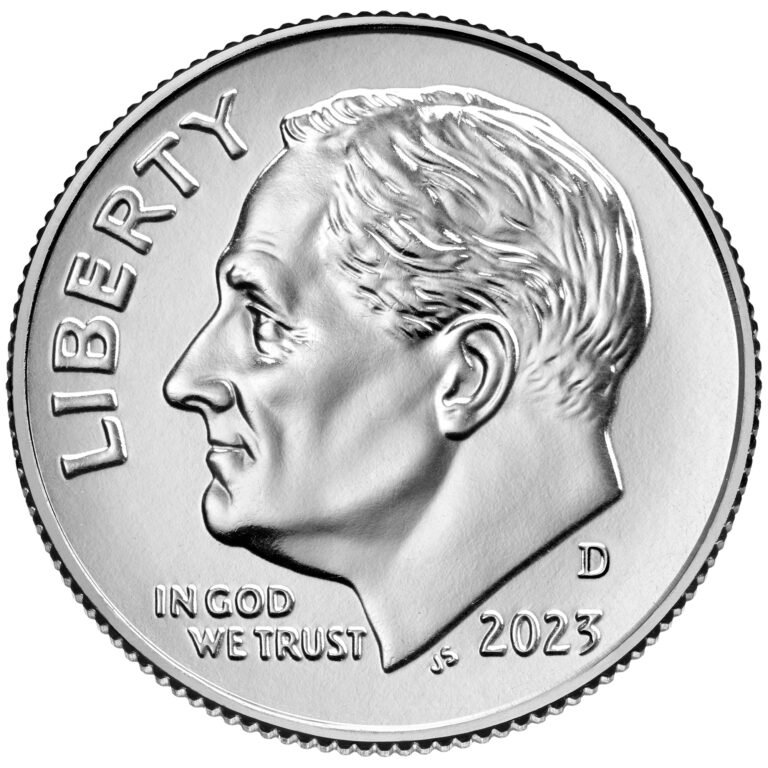 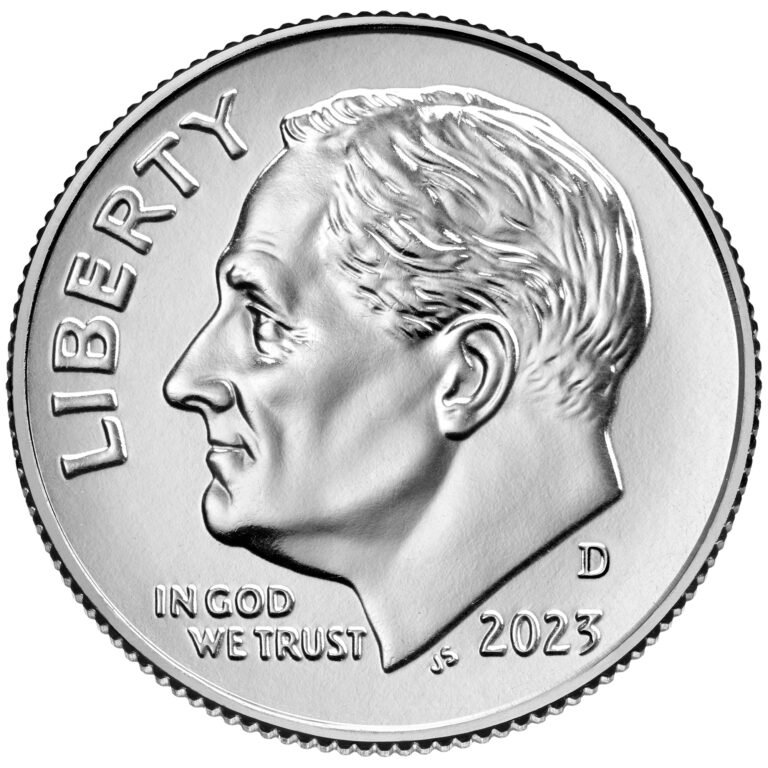 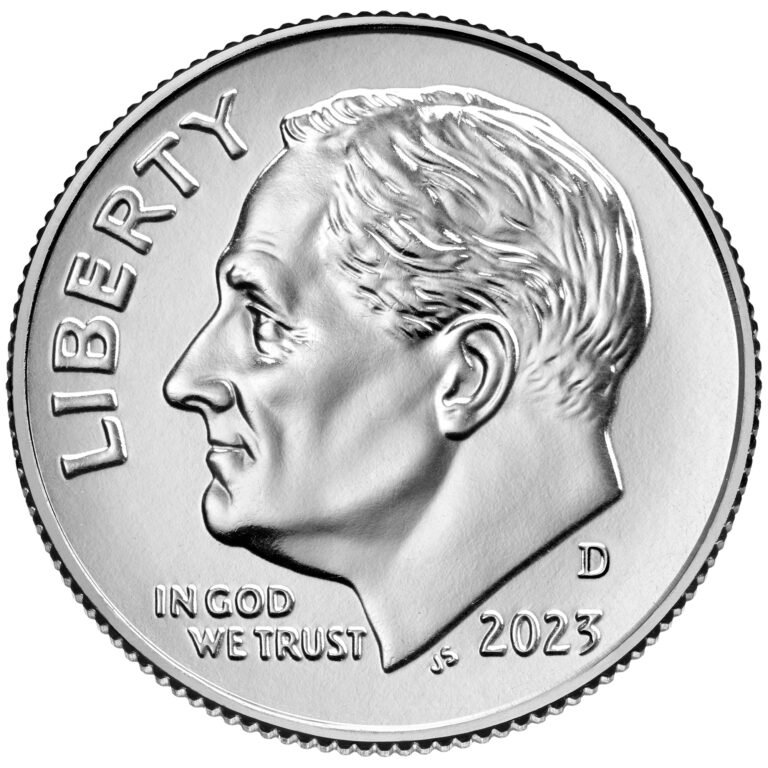 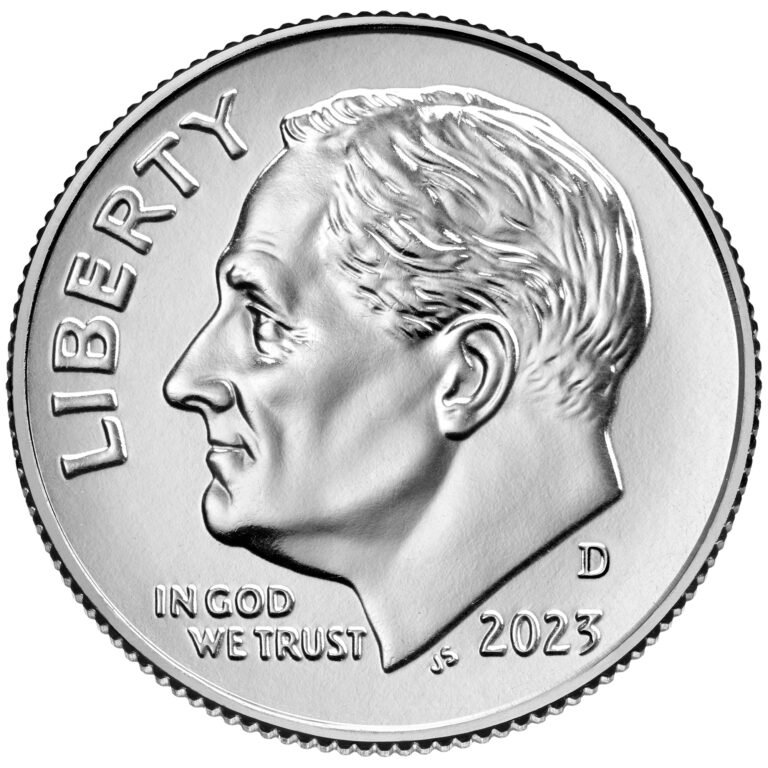 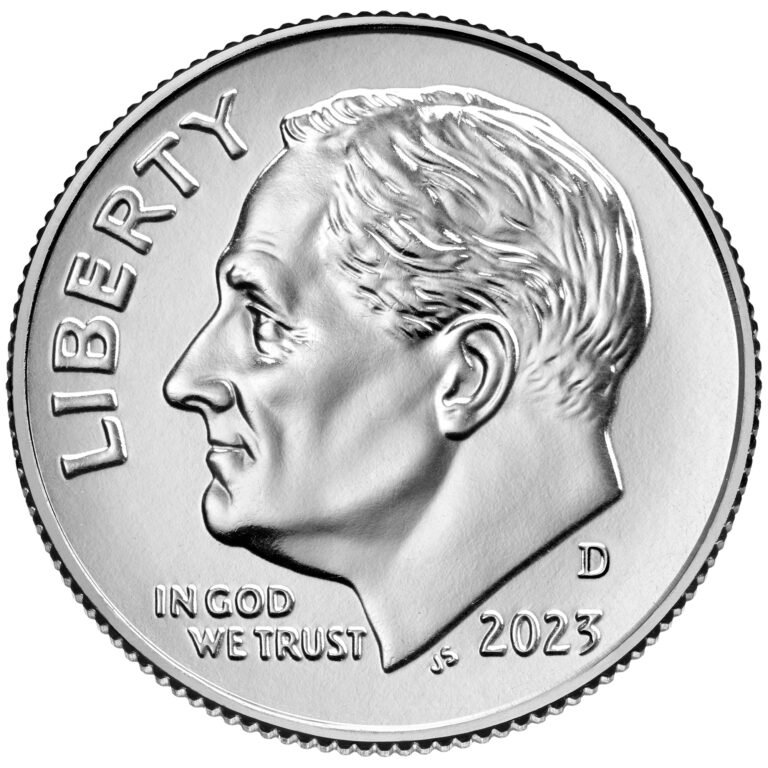 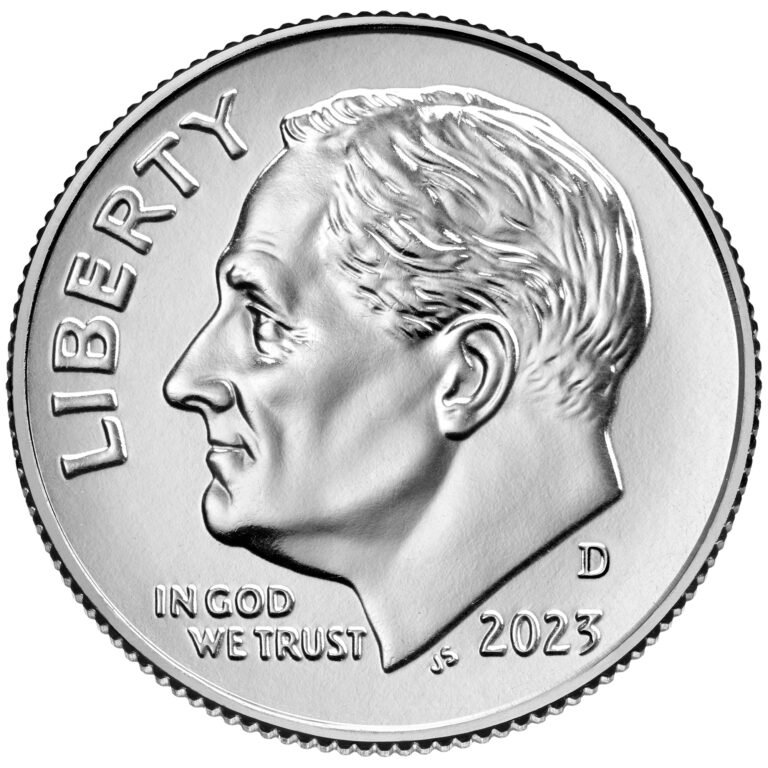 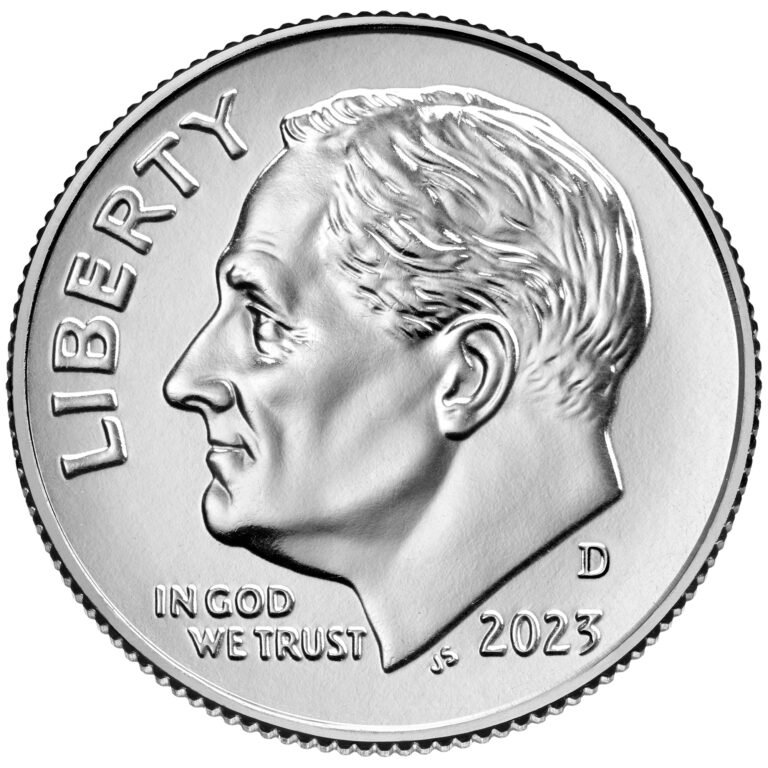 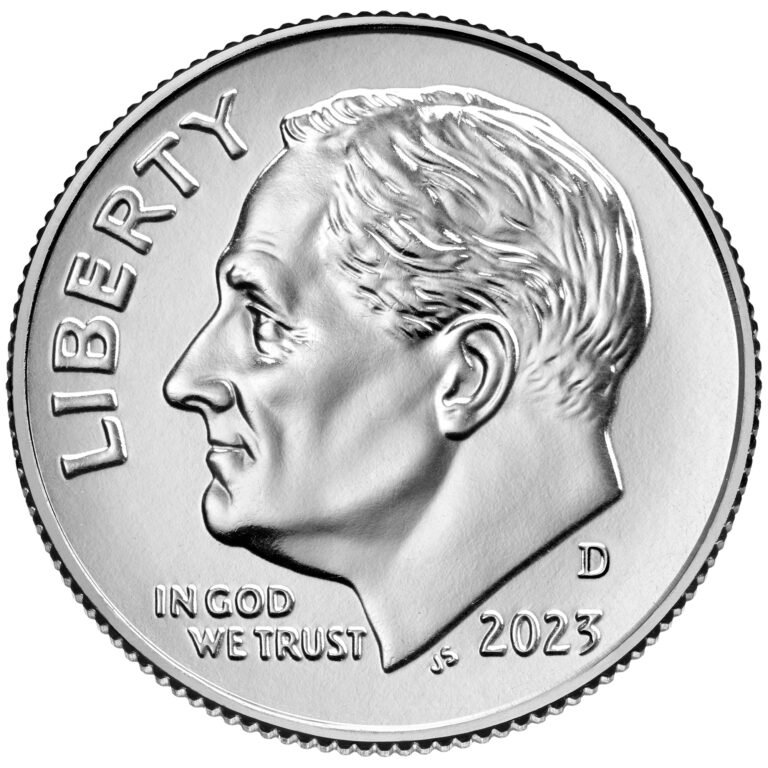 136 Dimes
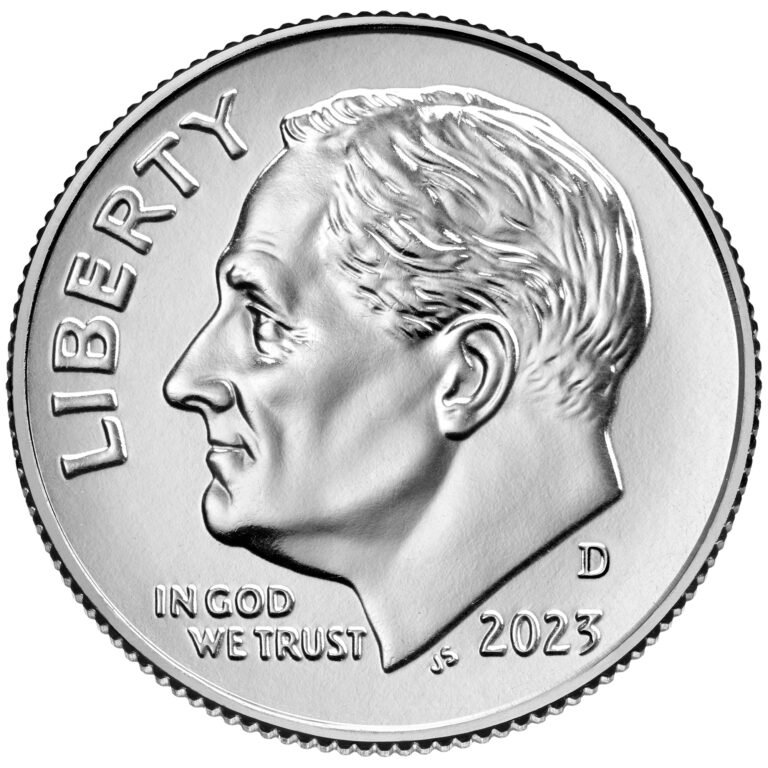 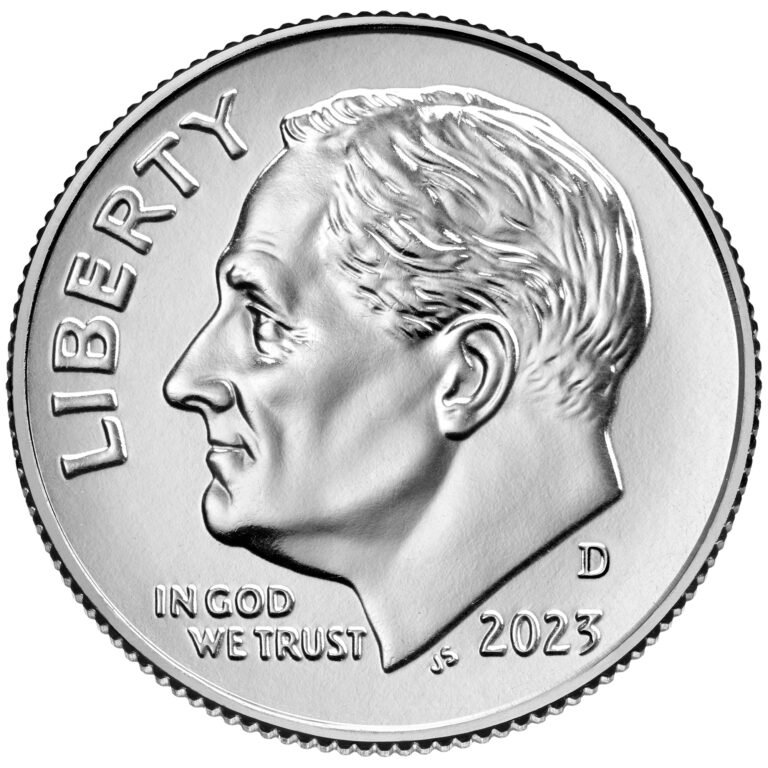 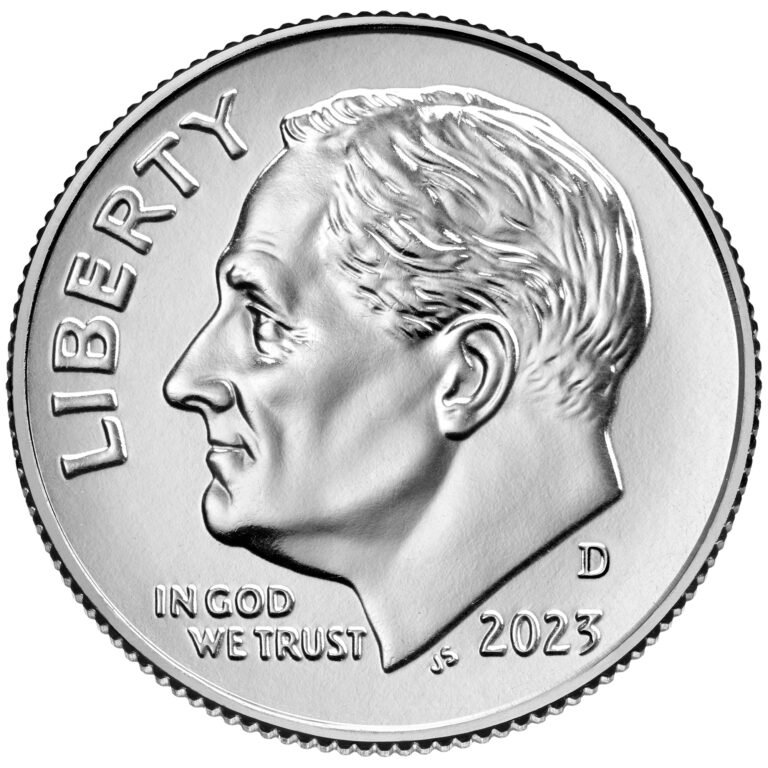 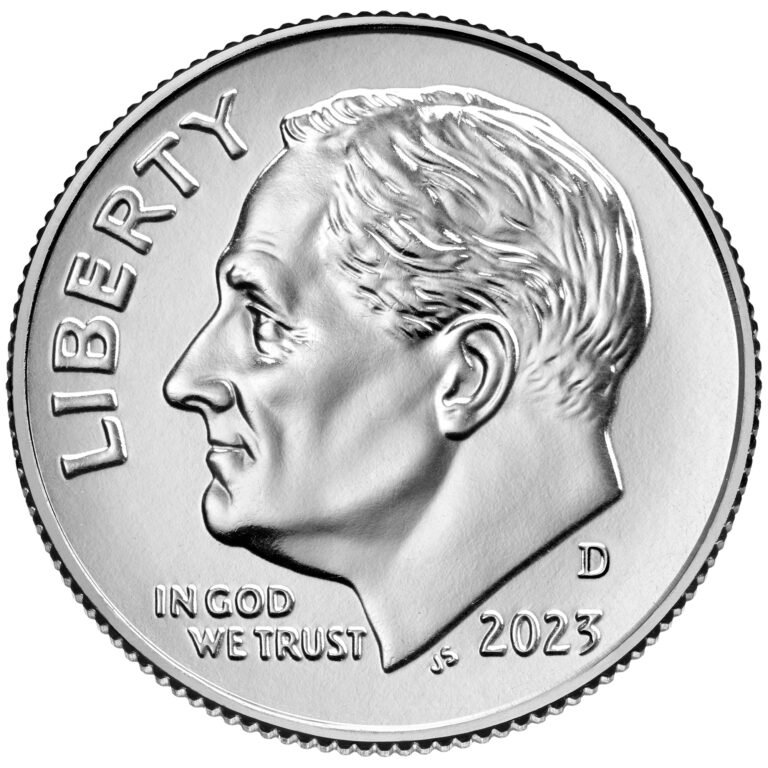 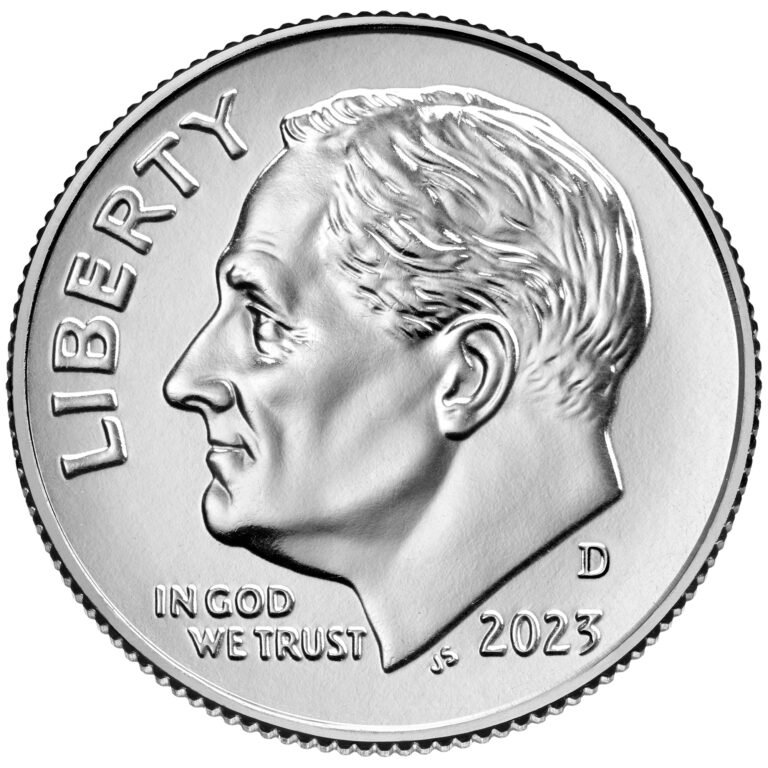 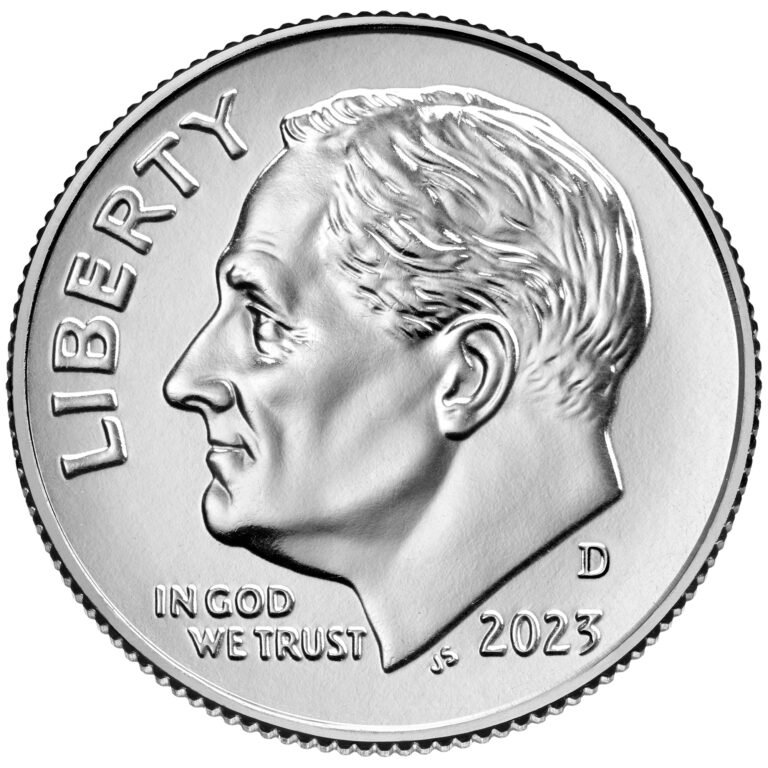 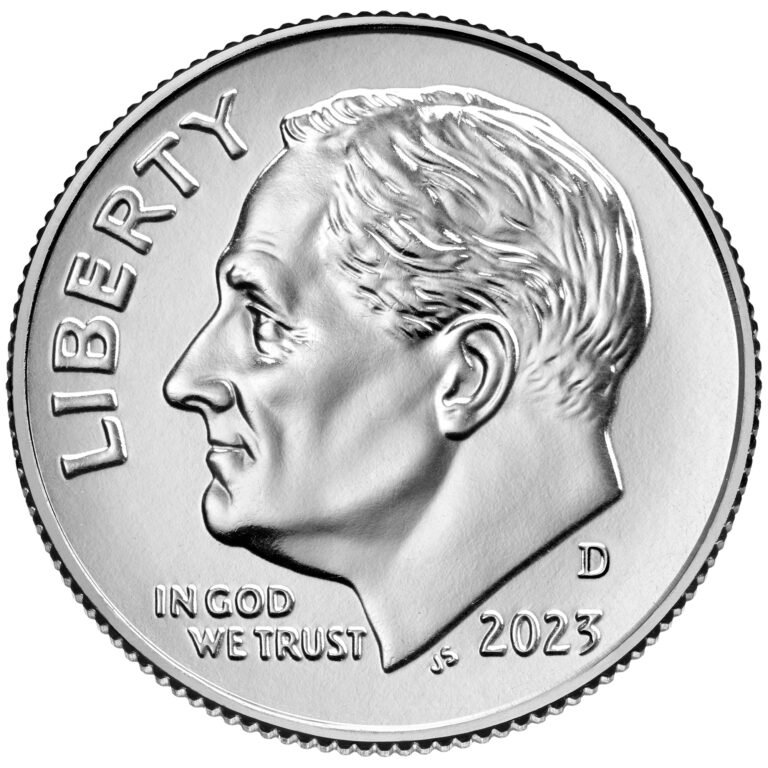 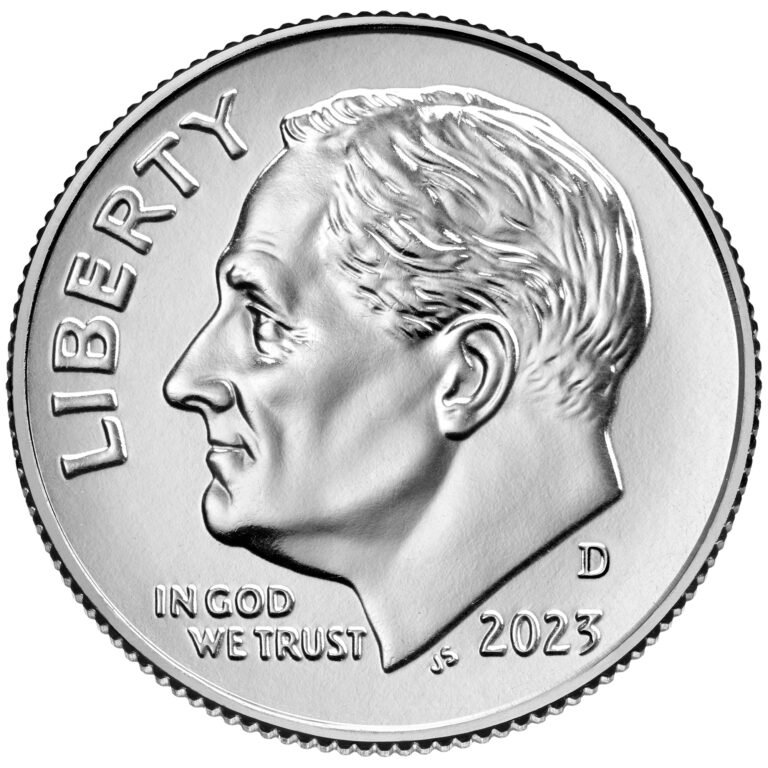 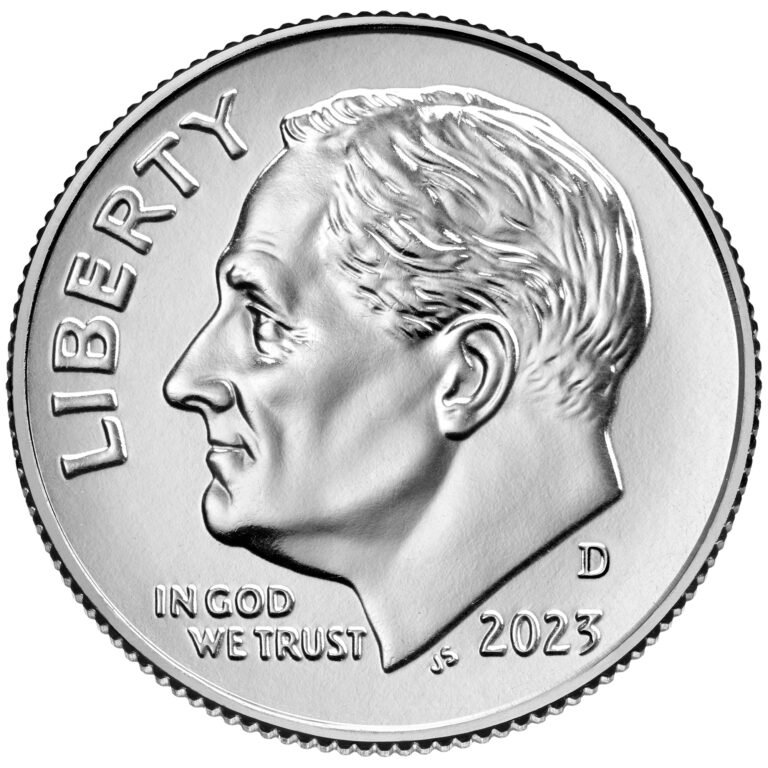 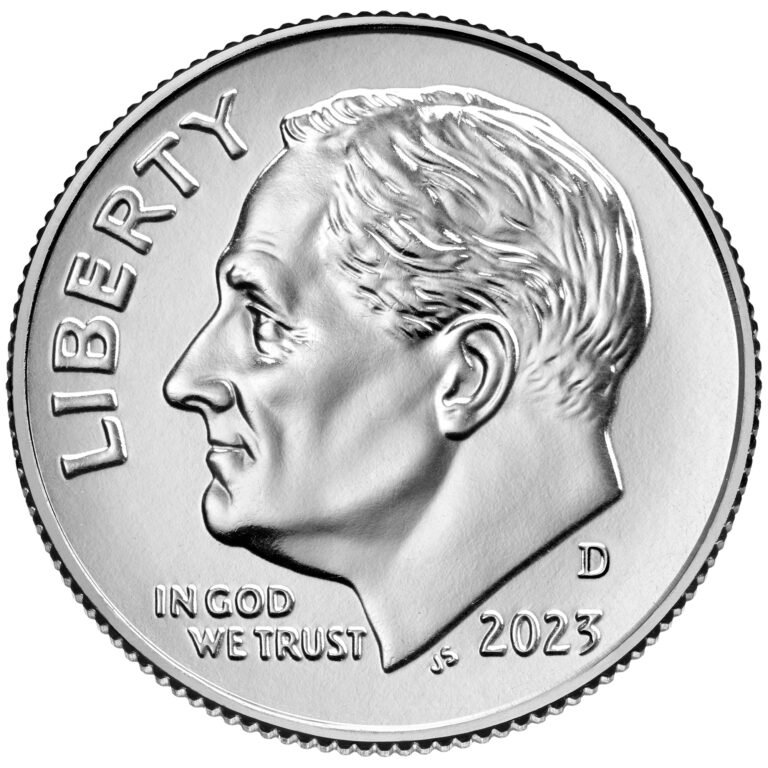 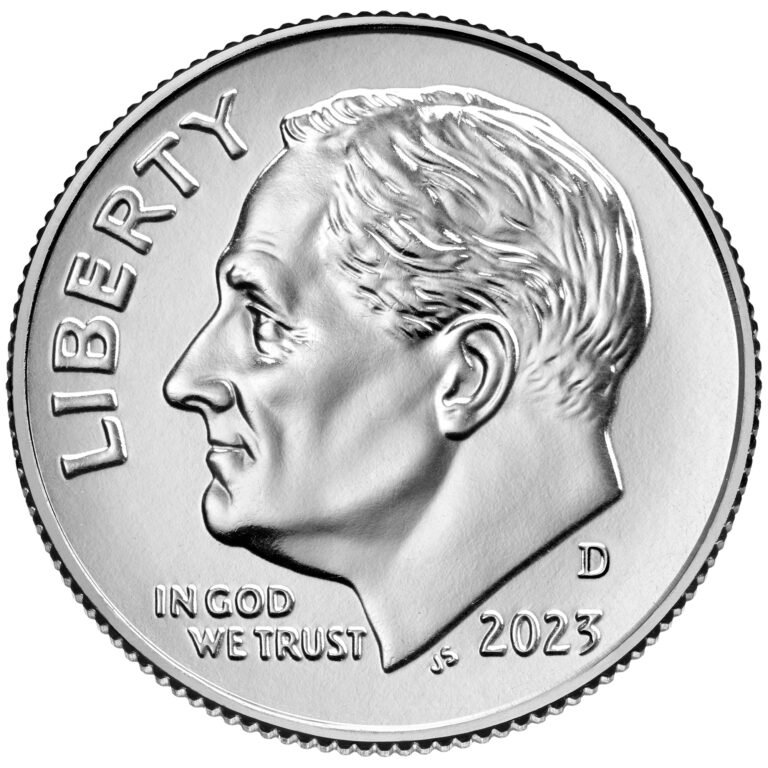 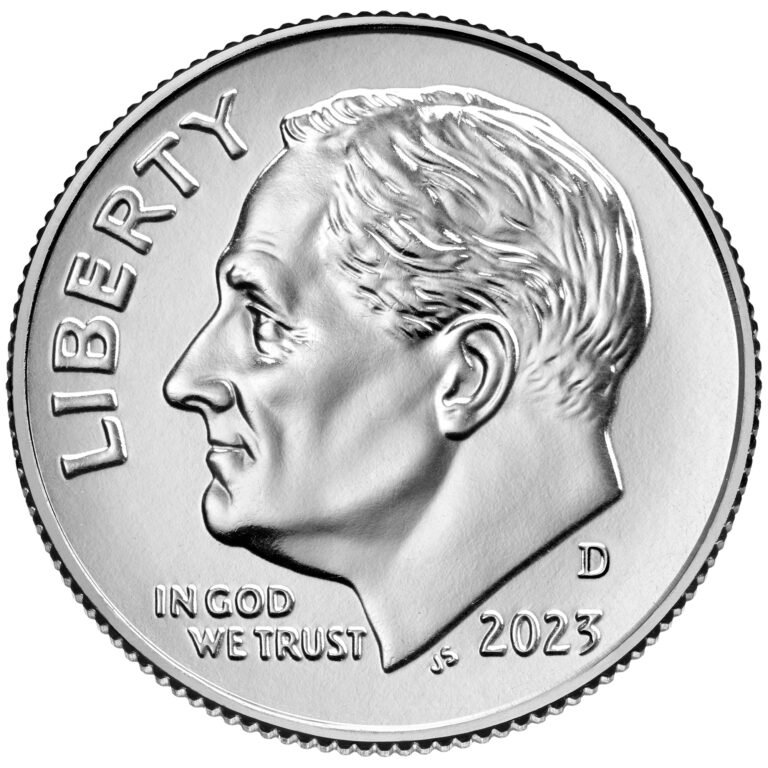 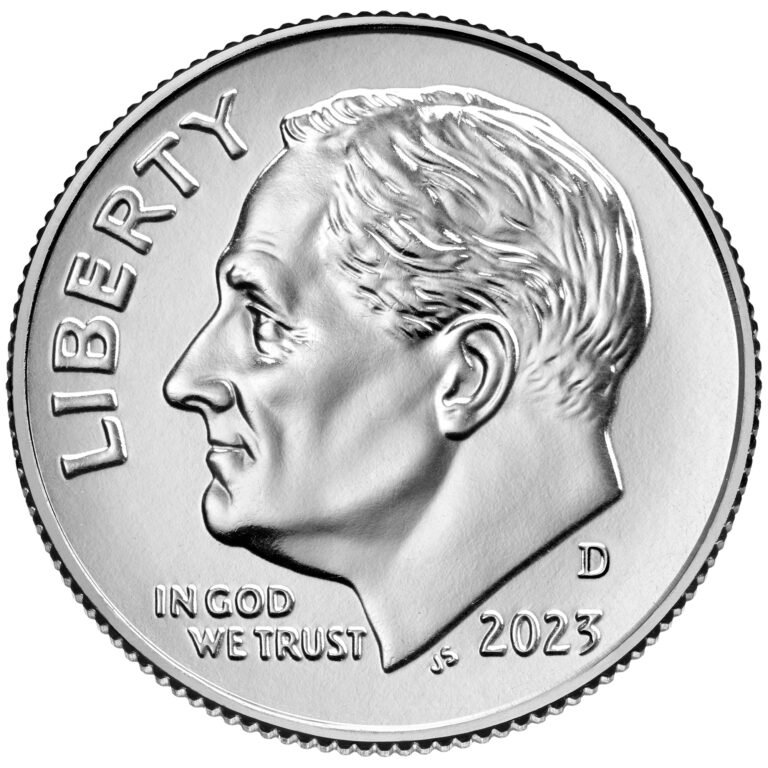 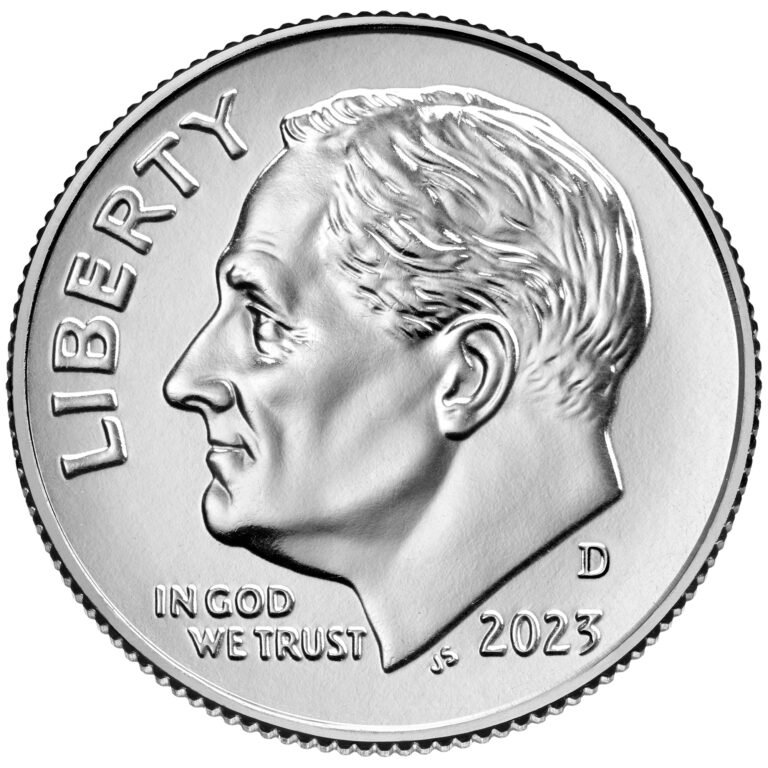 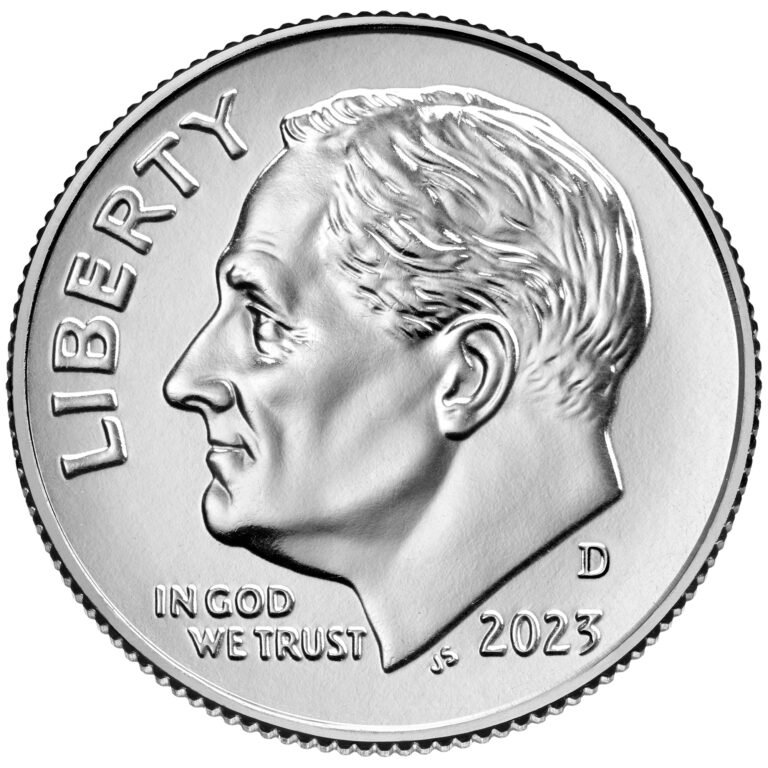 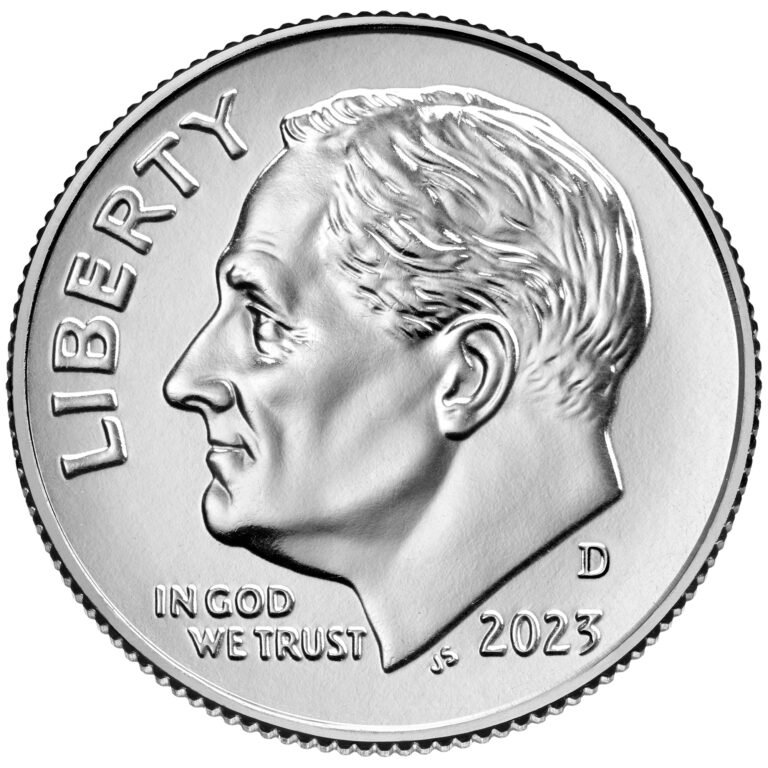 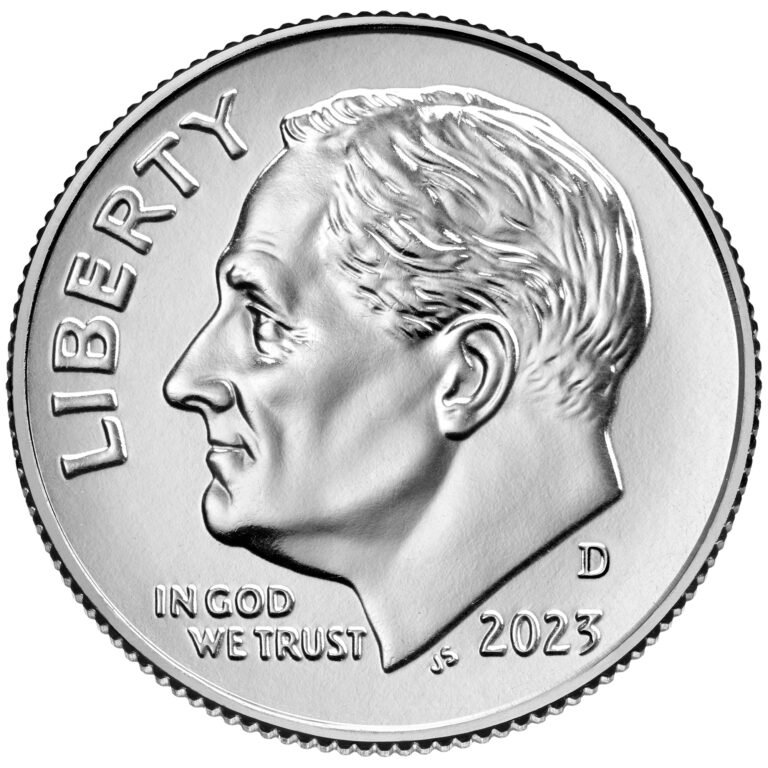 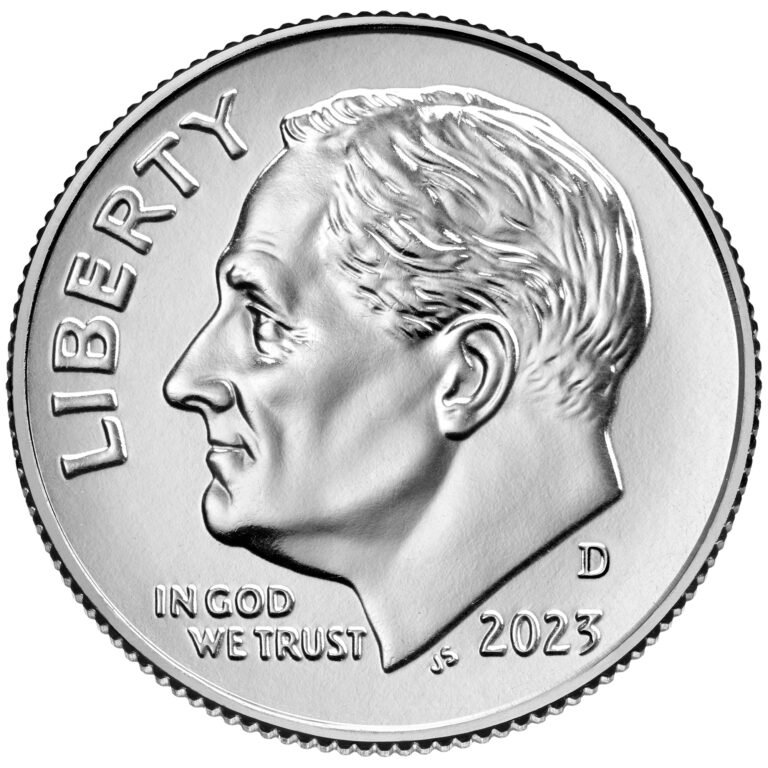 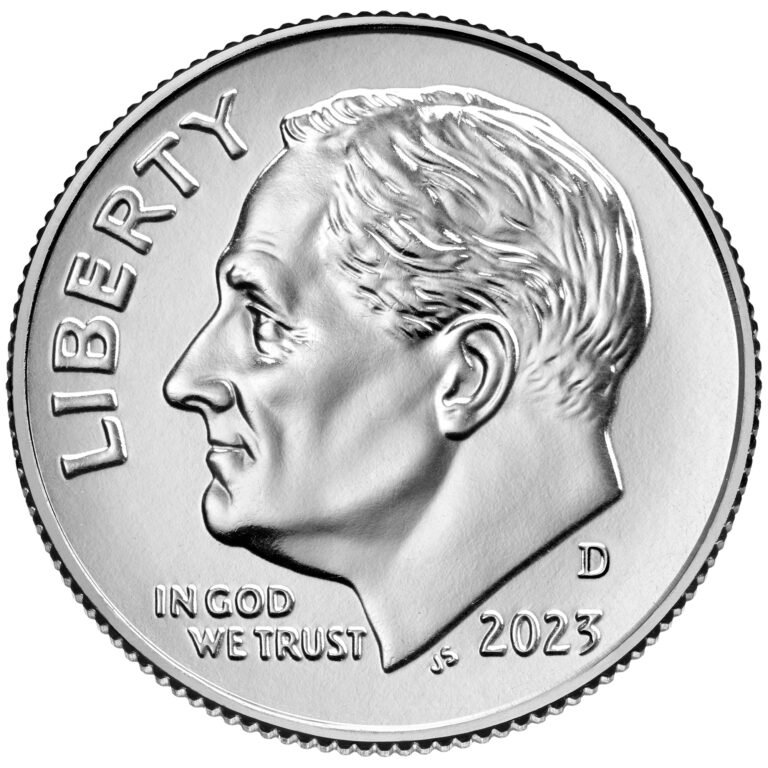 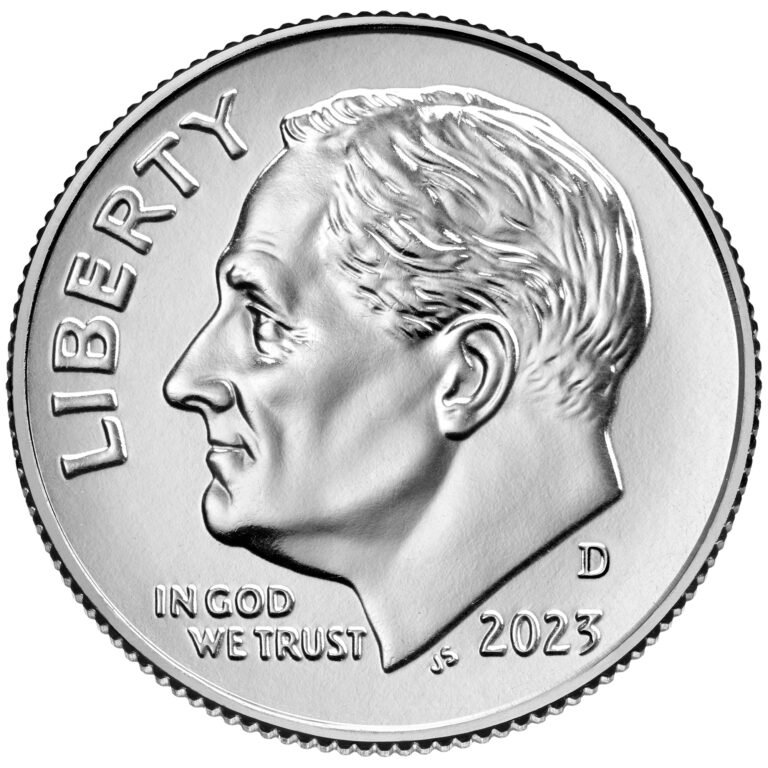 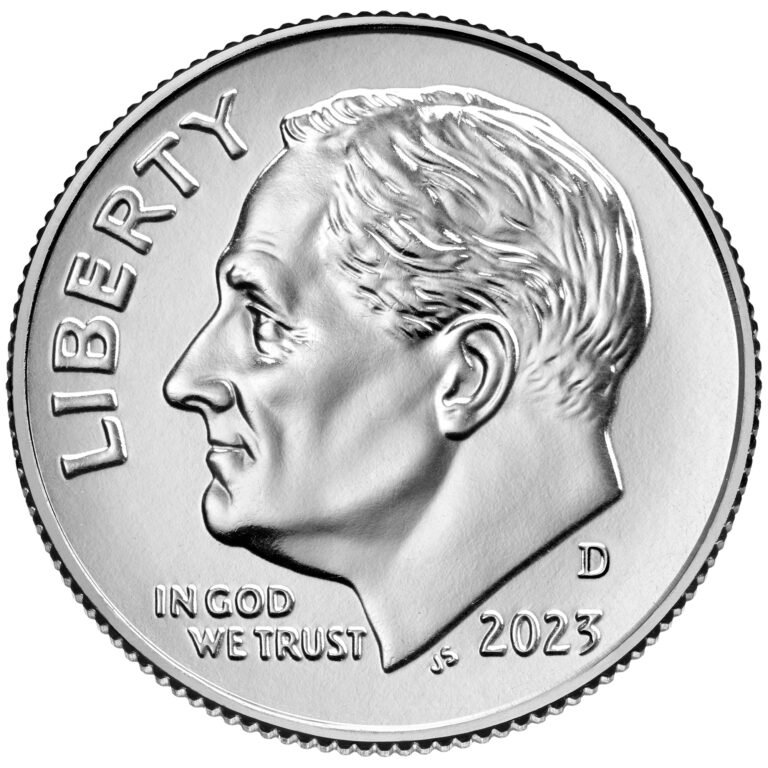 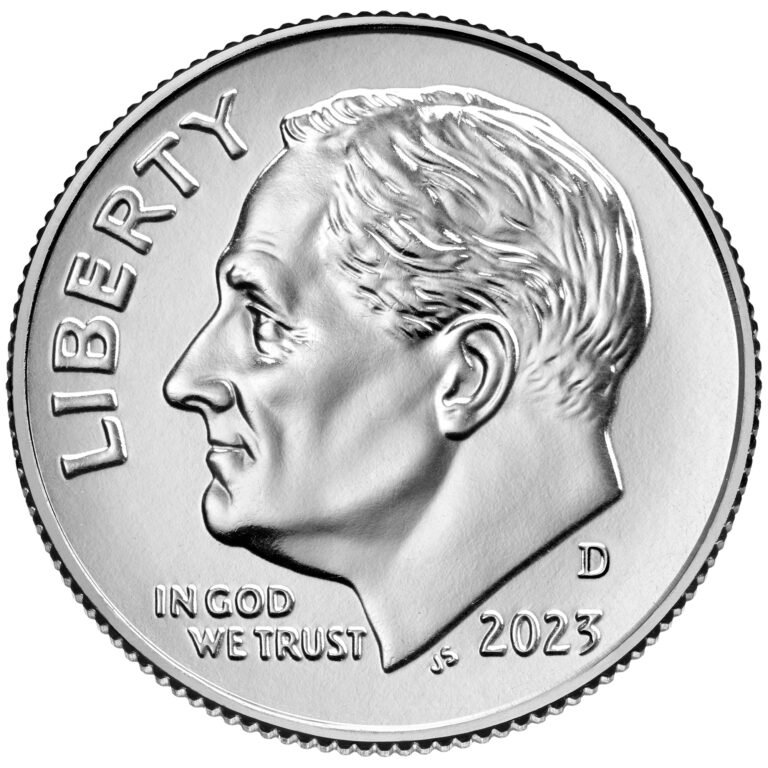 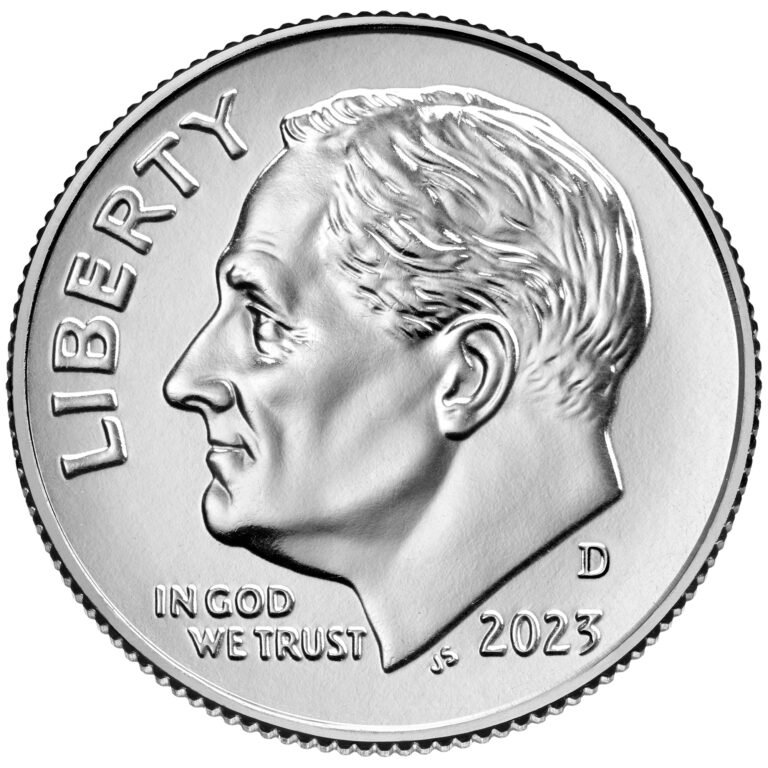 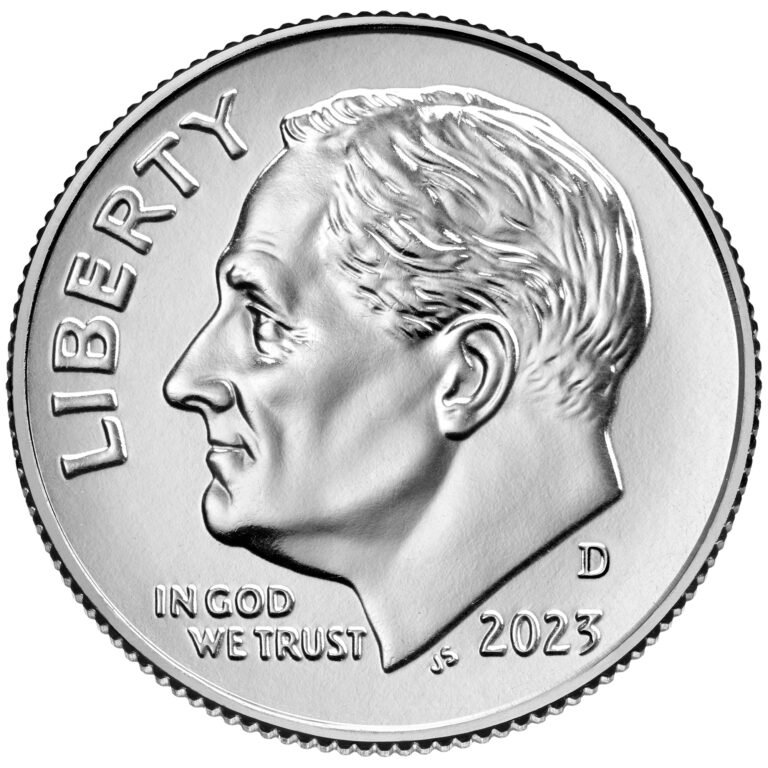 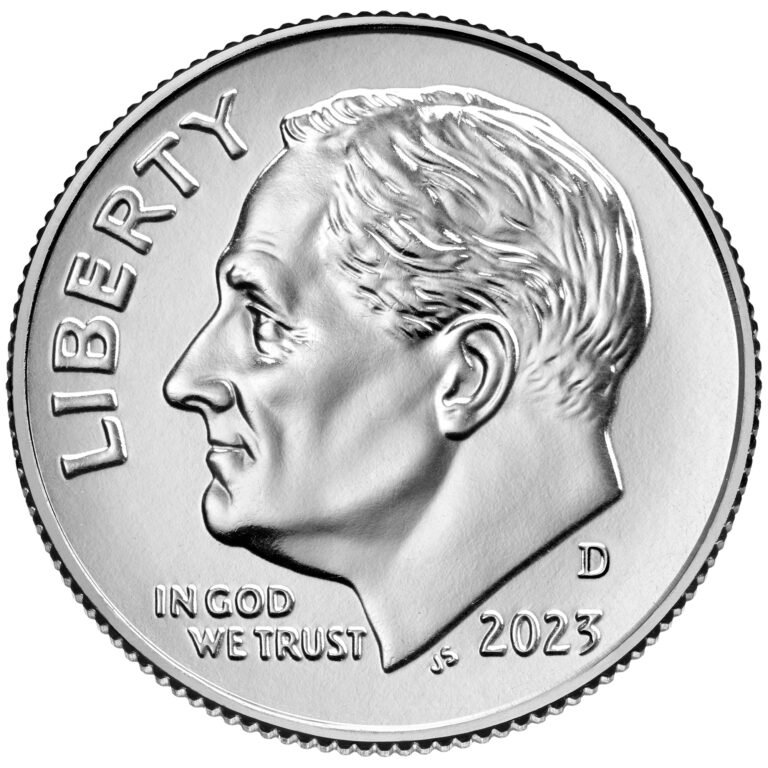 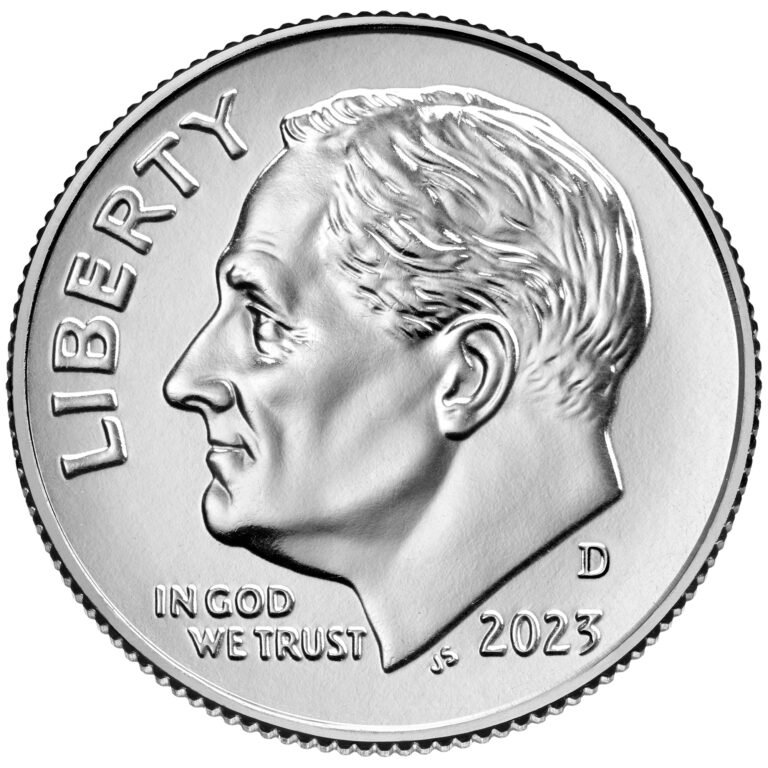 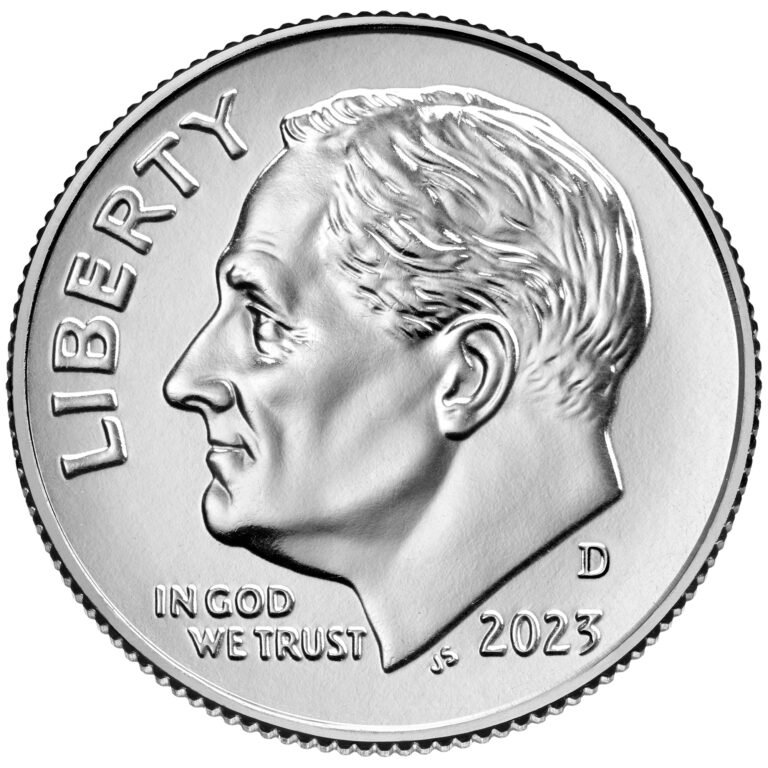 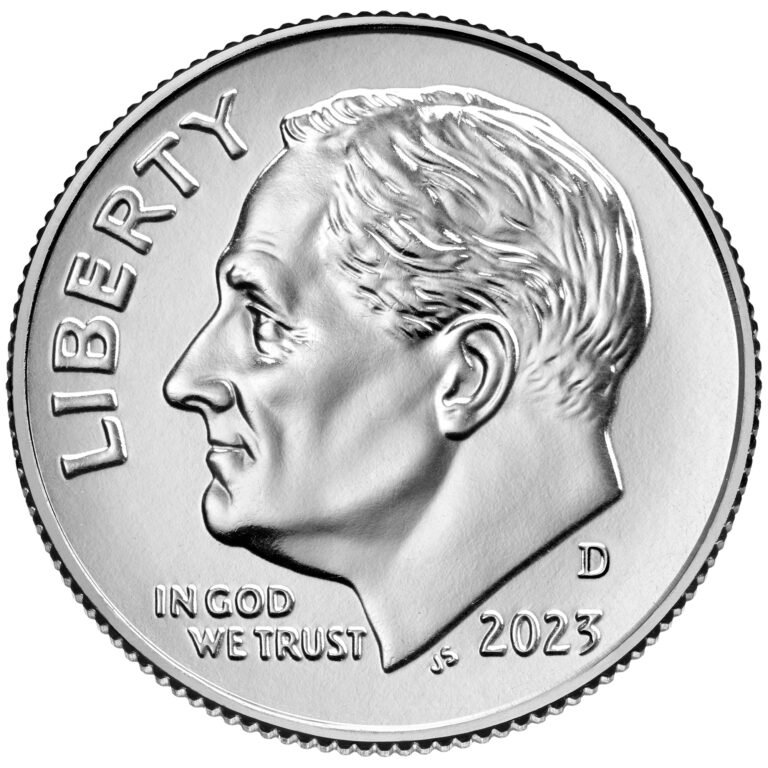 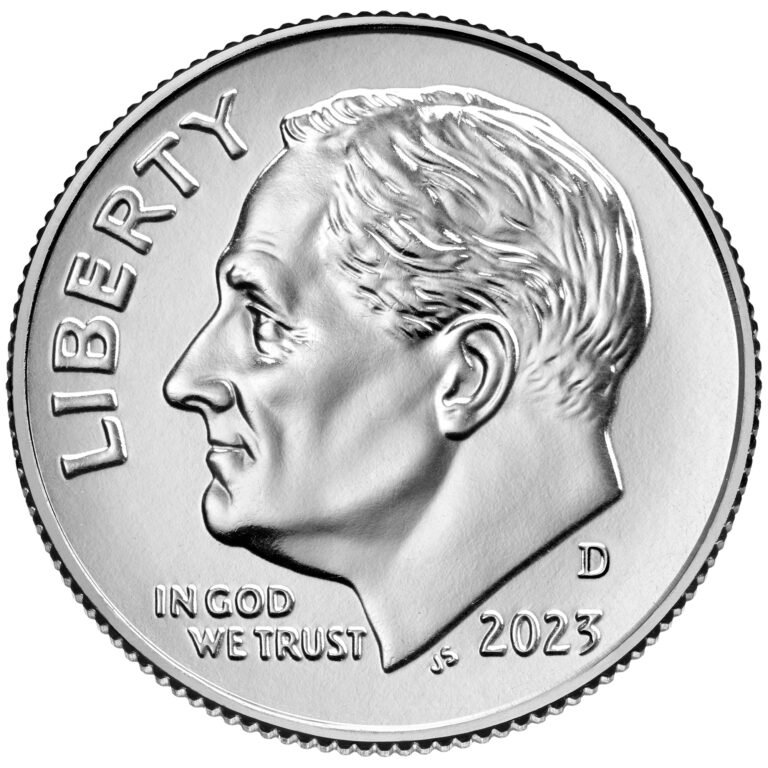 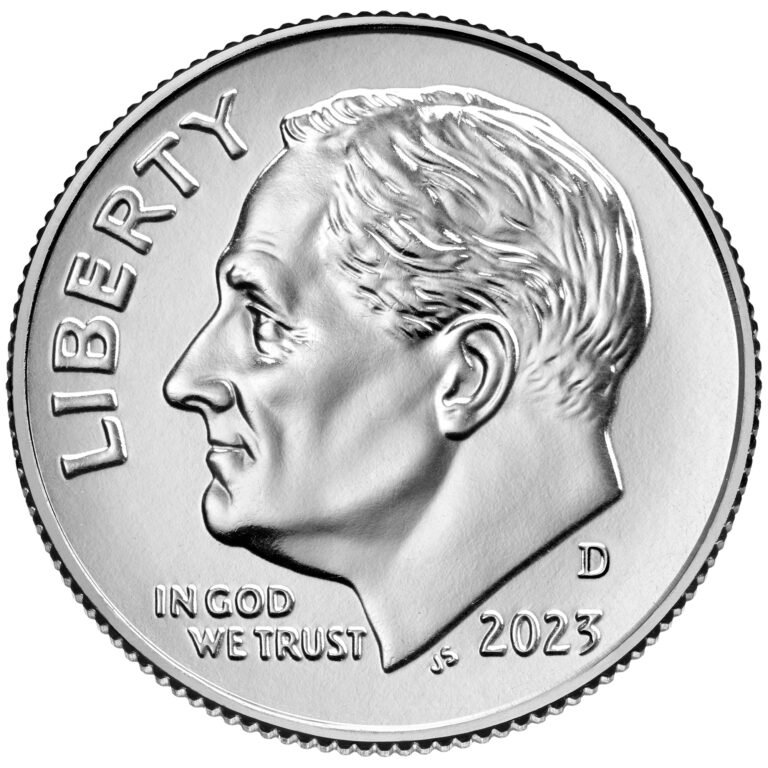 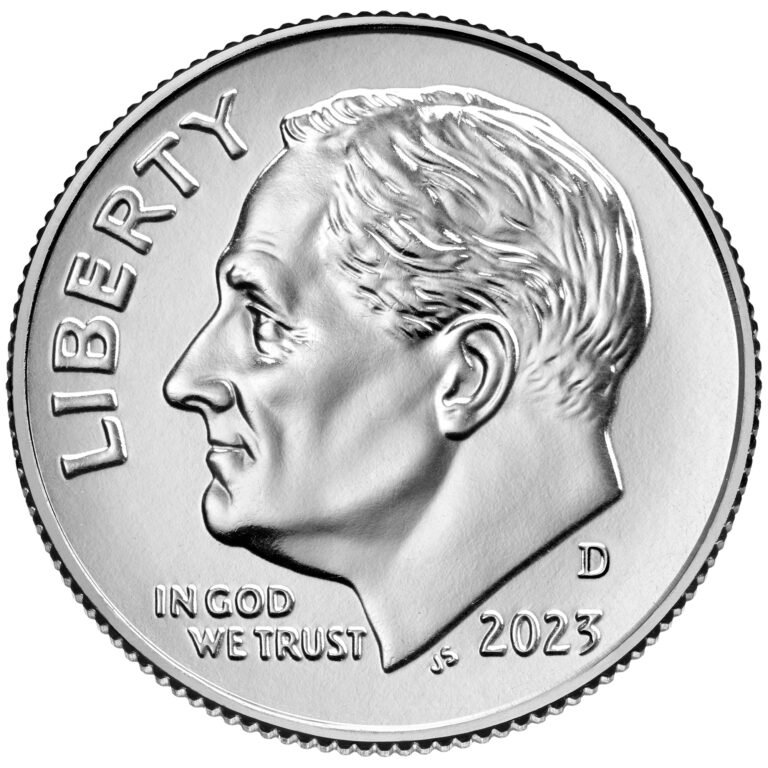 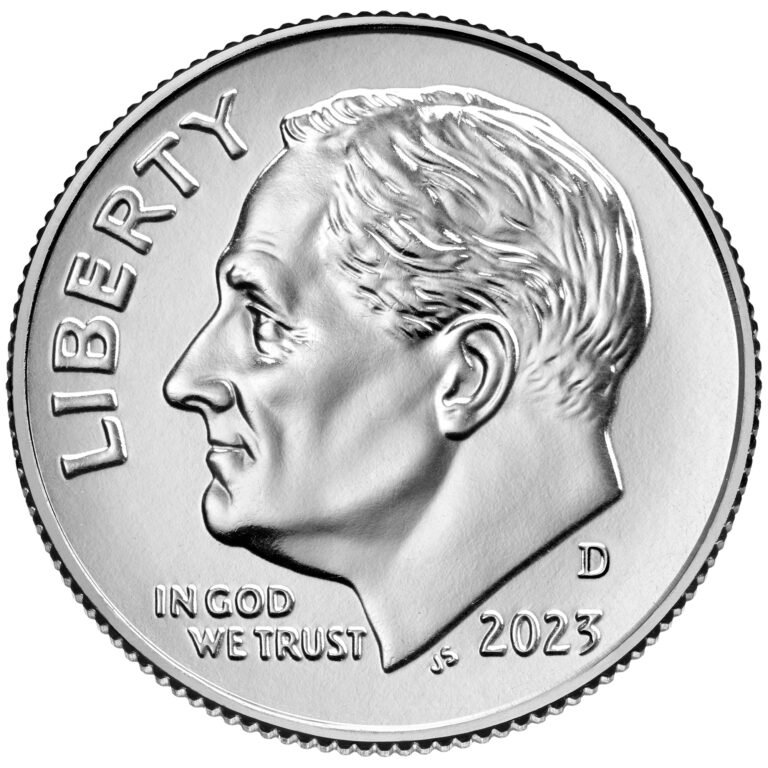 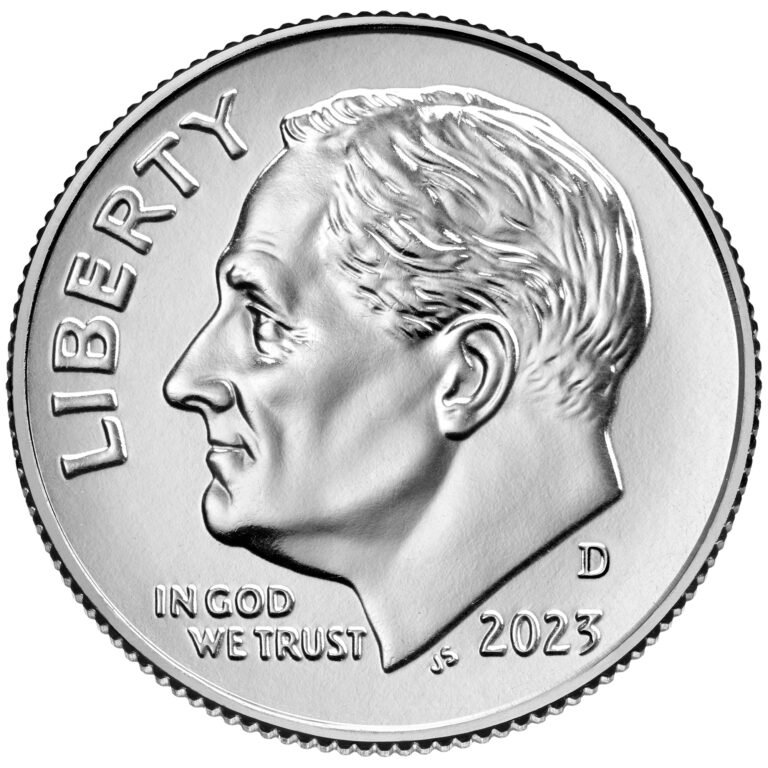 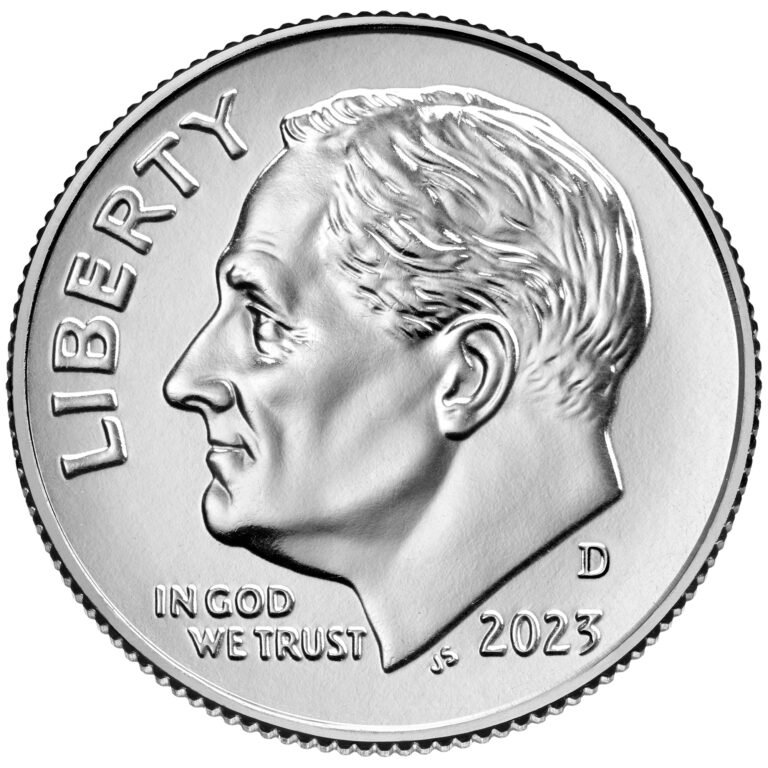 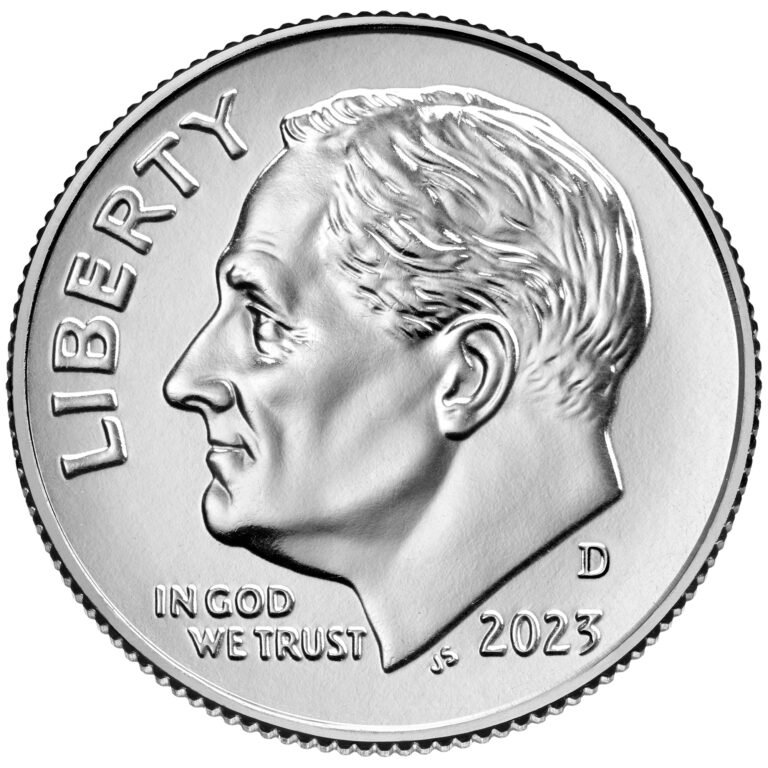 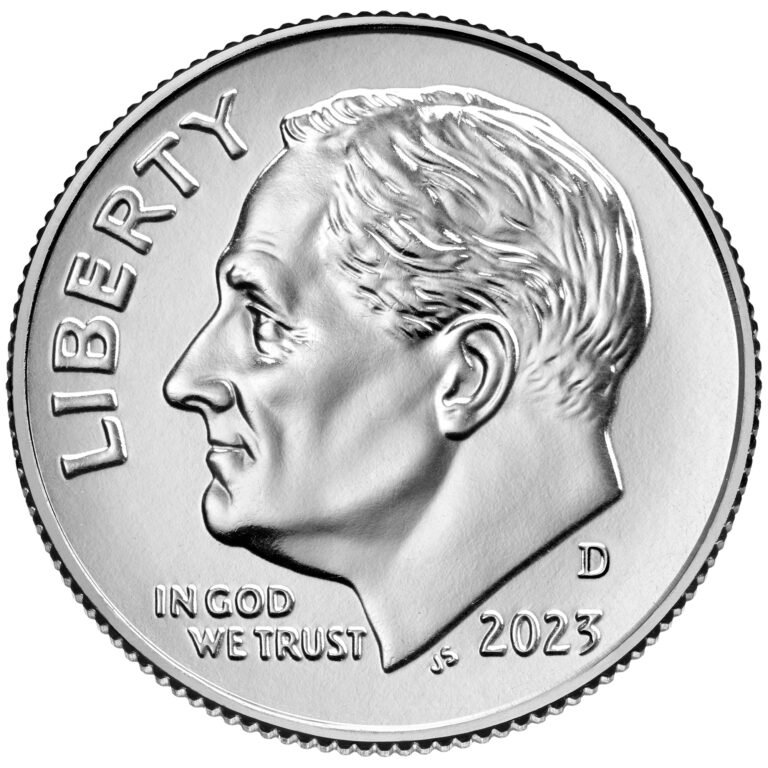 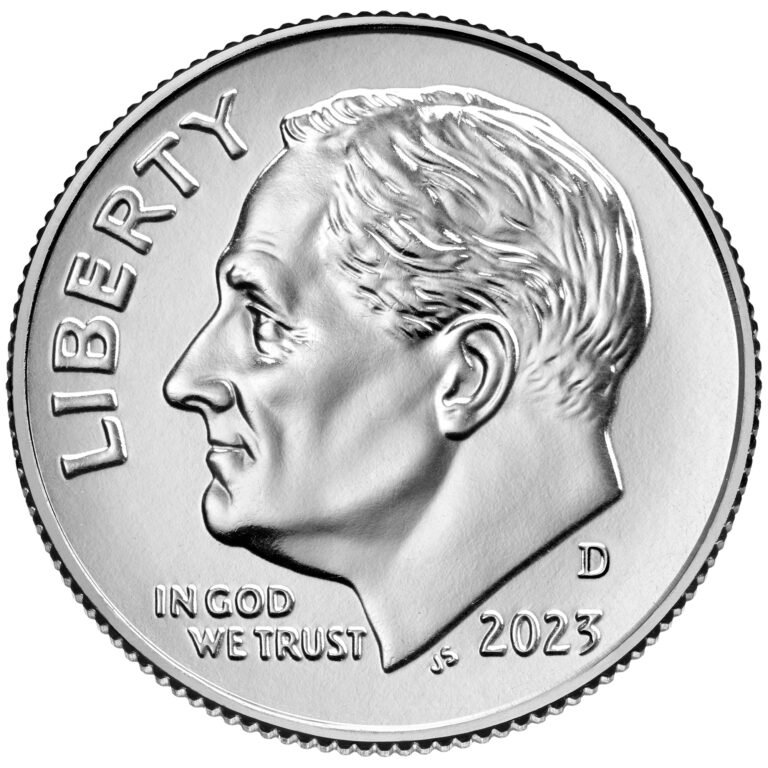 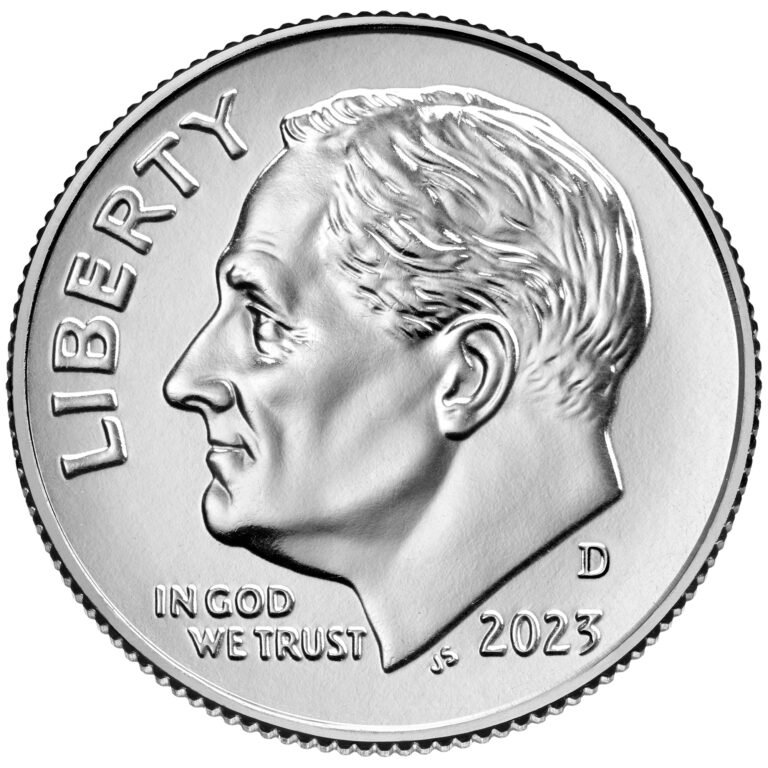 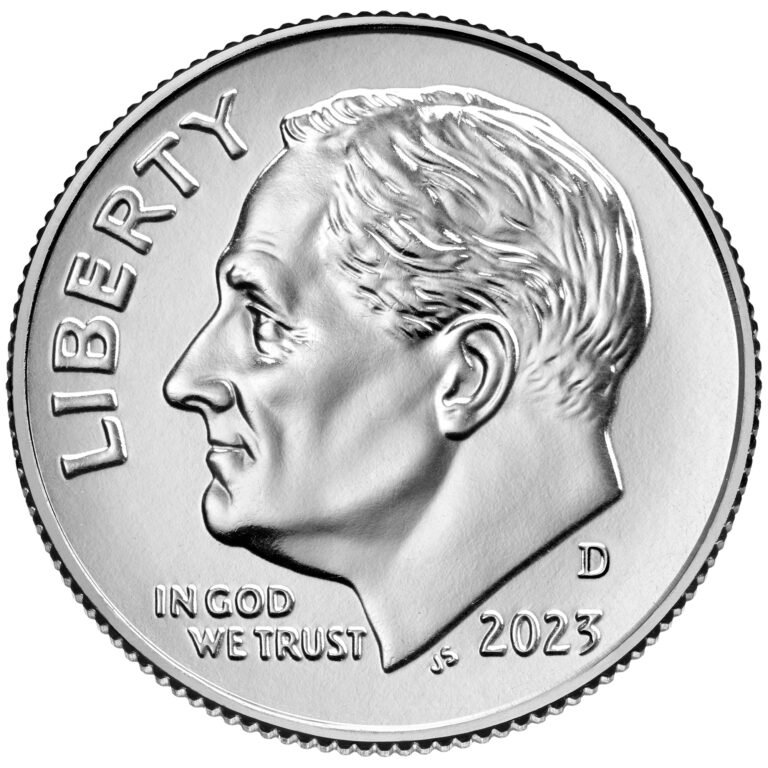 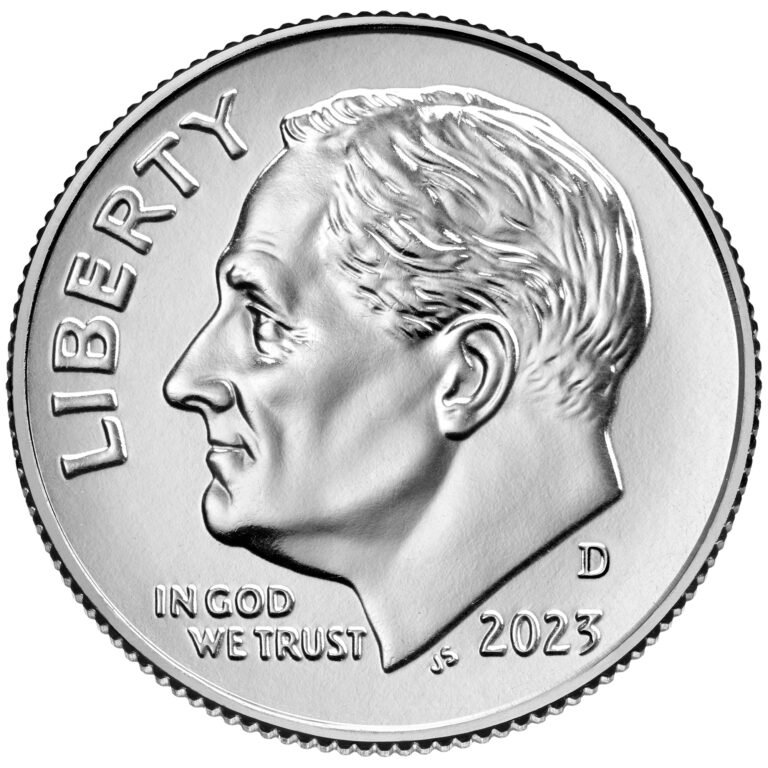 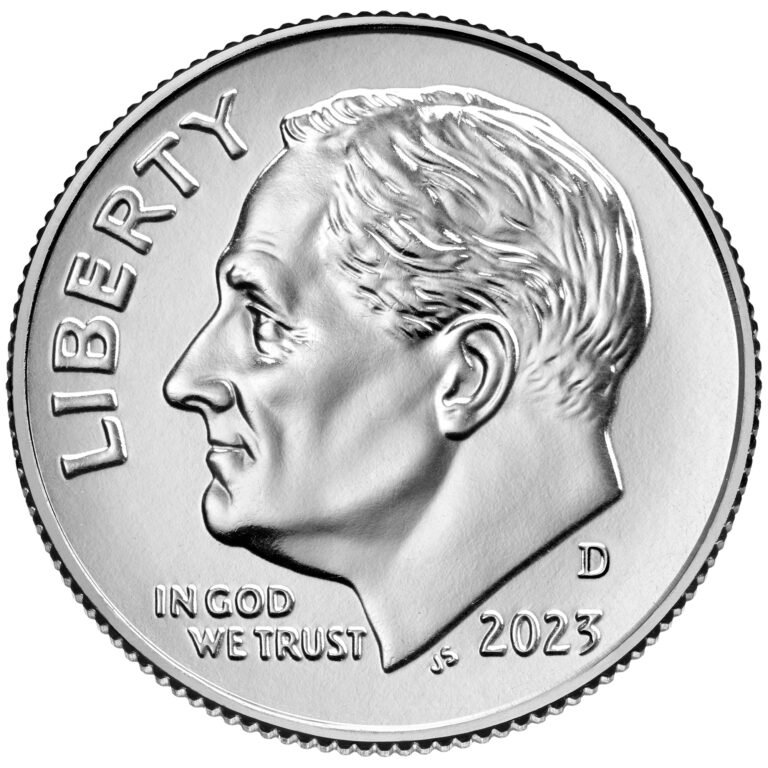 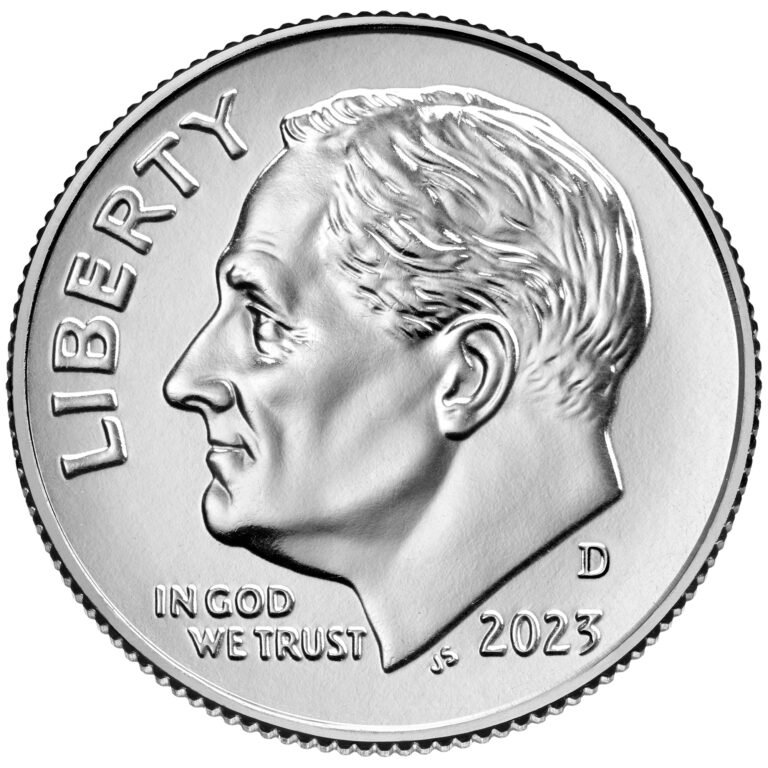 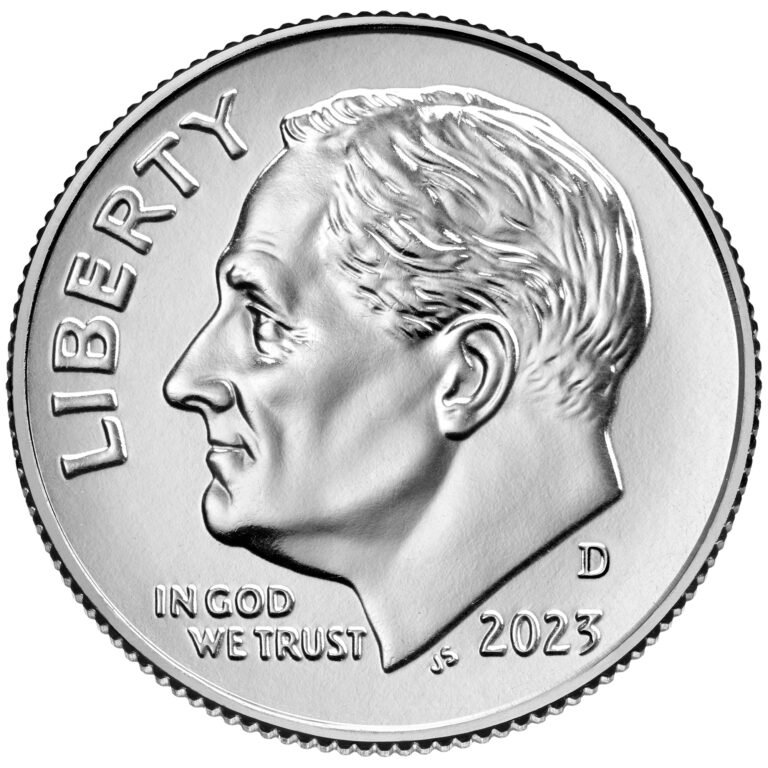 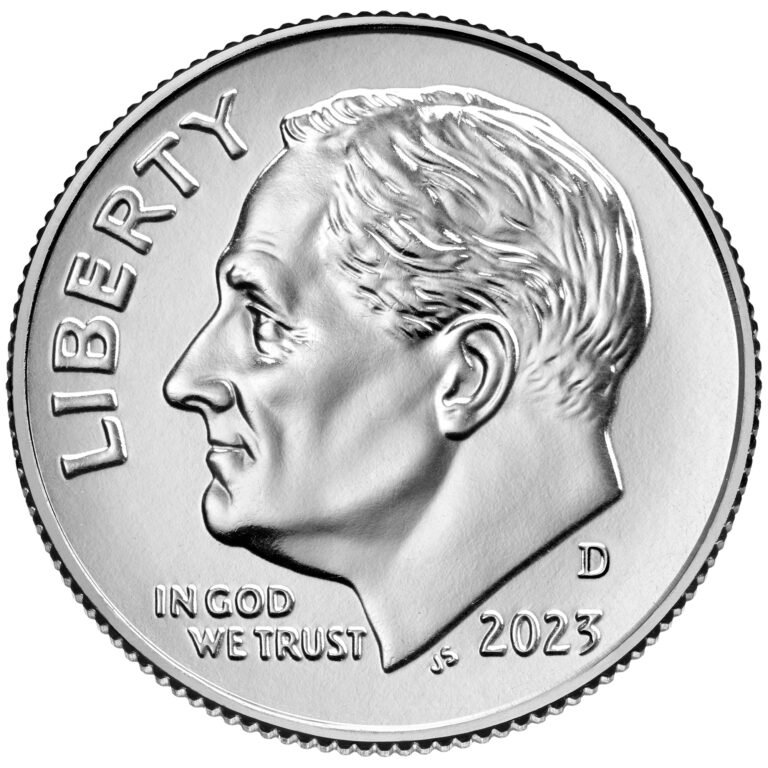 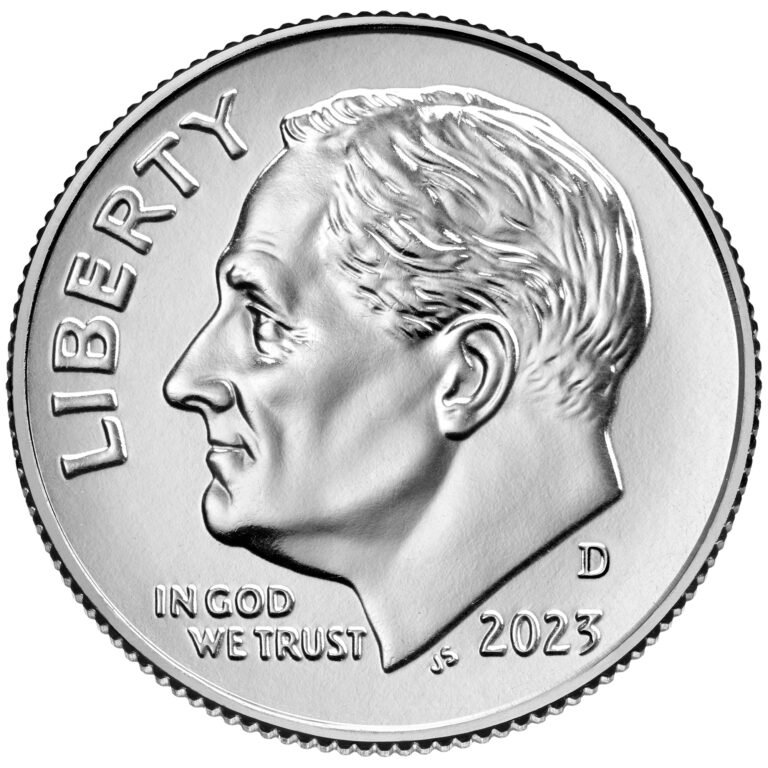 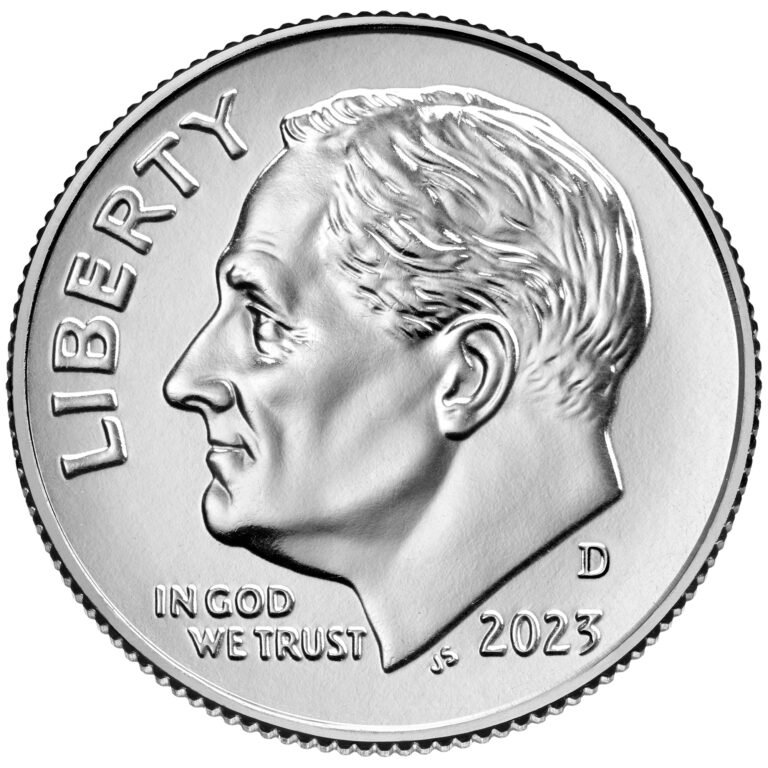 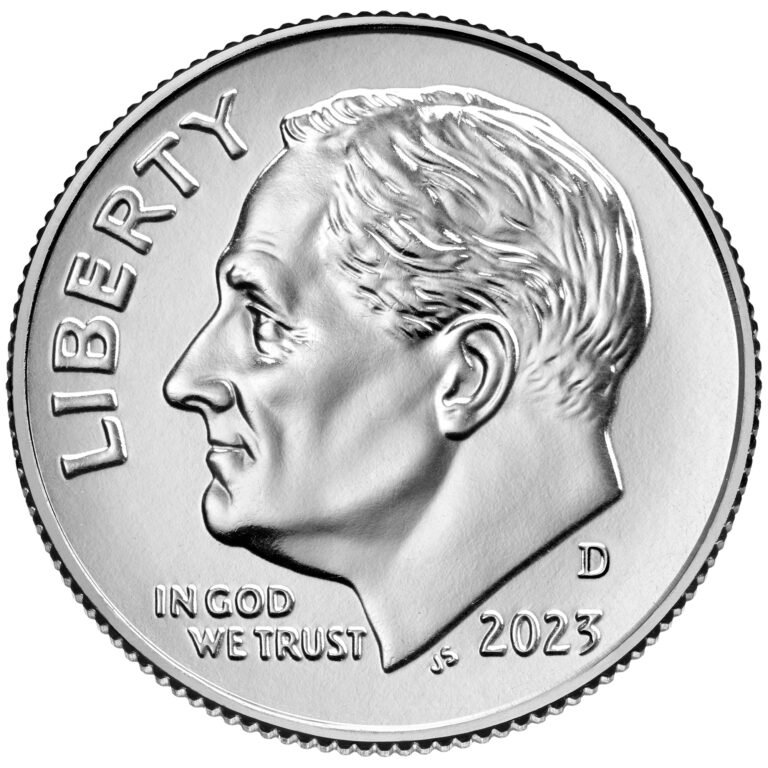 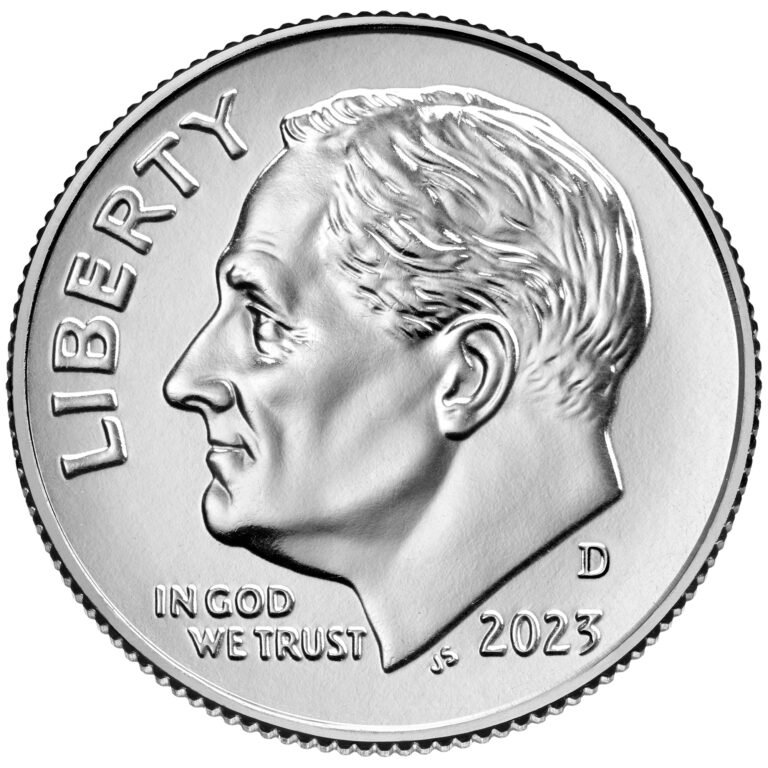 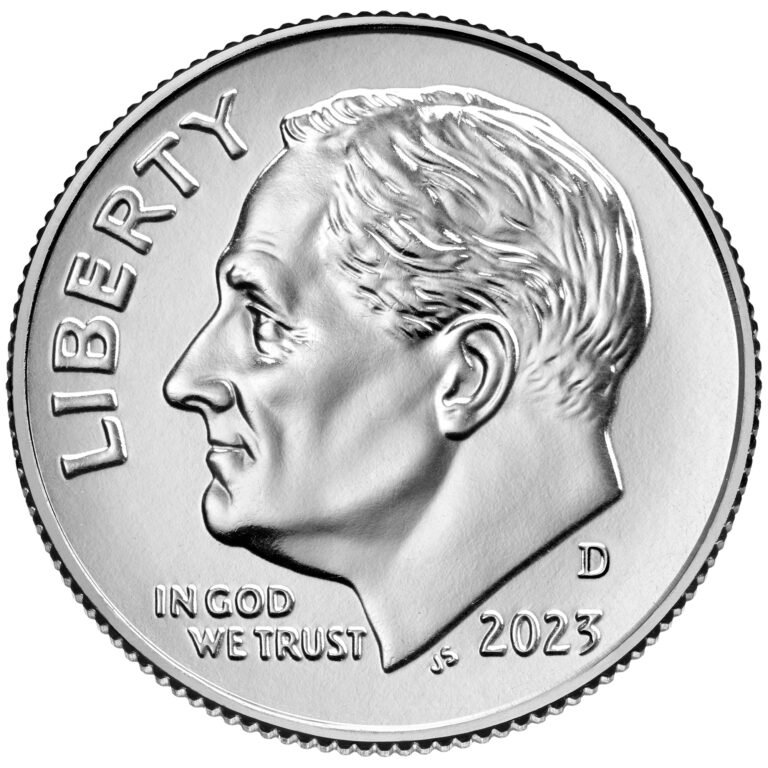 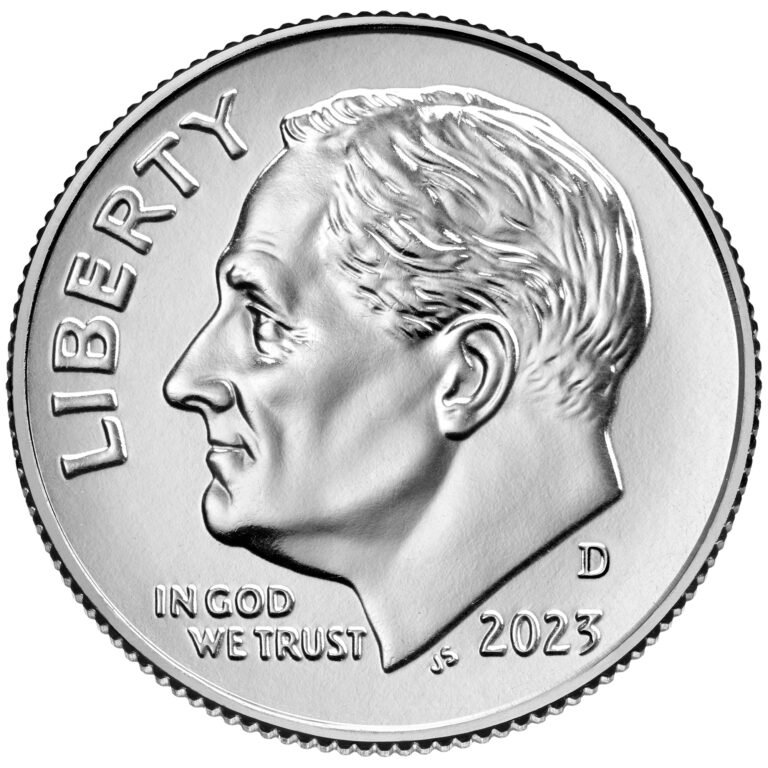 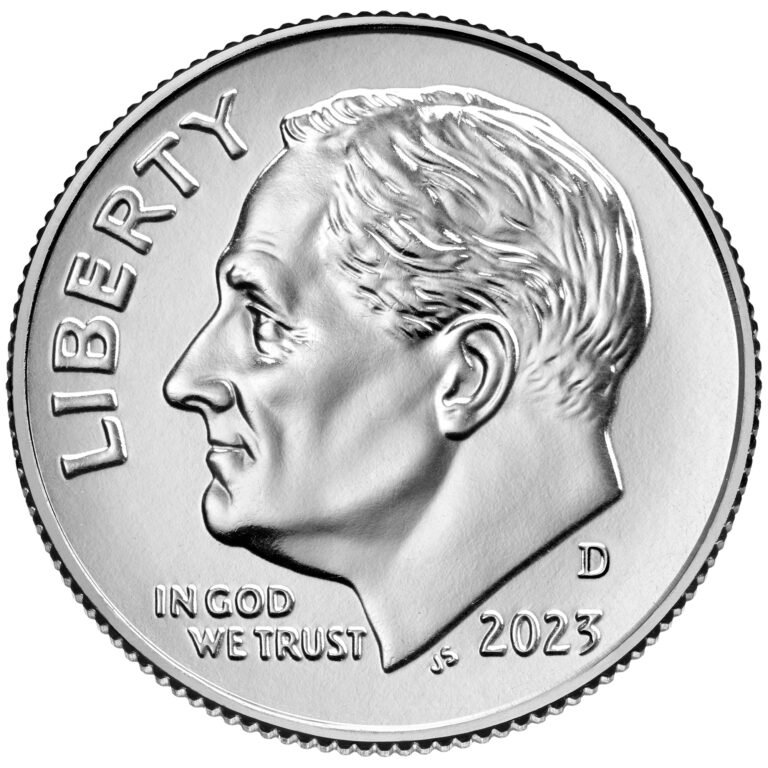 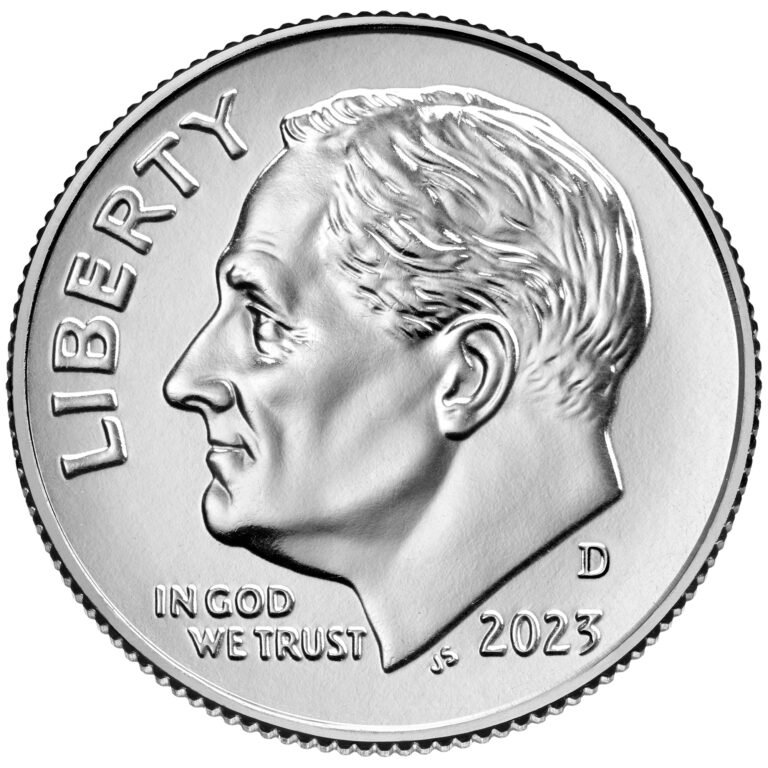 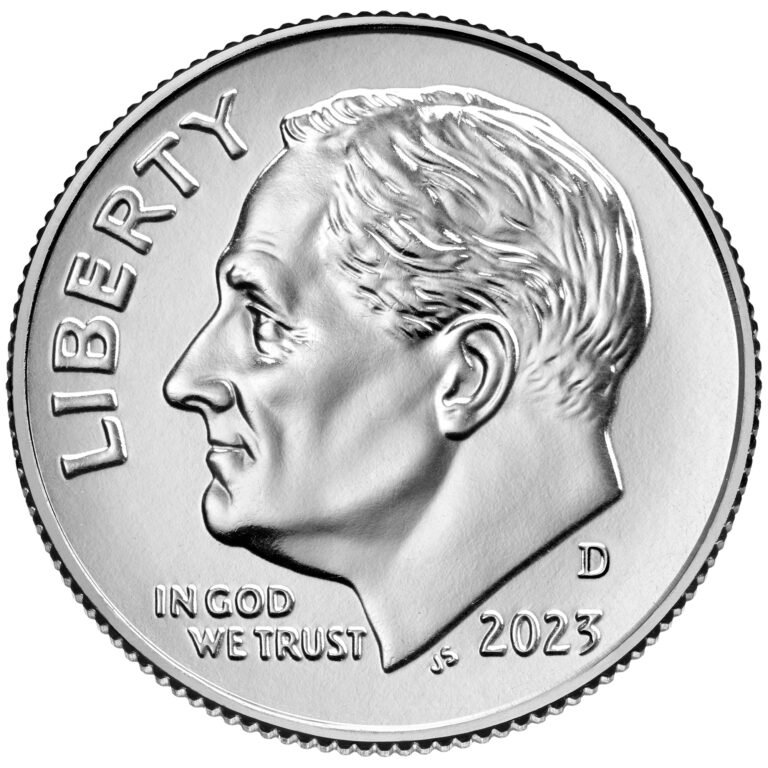 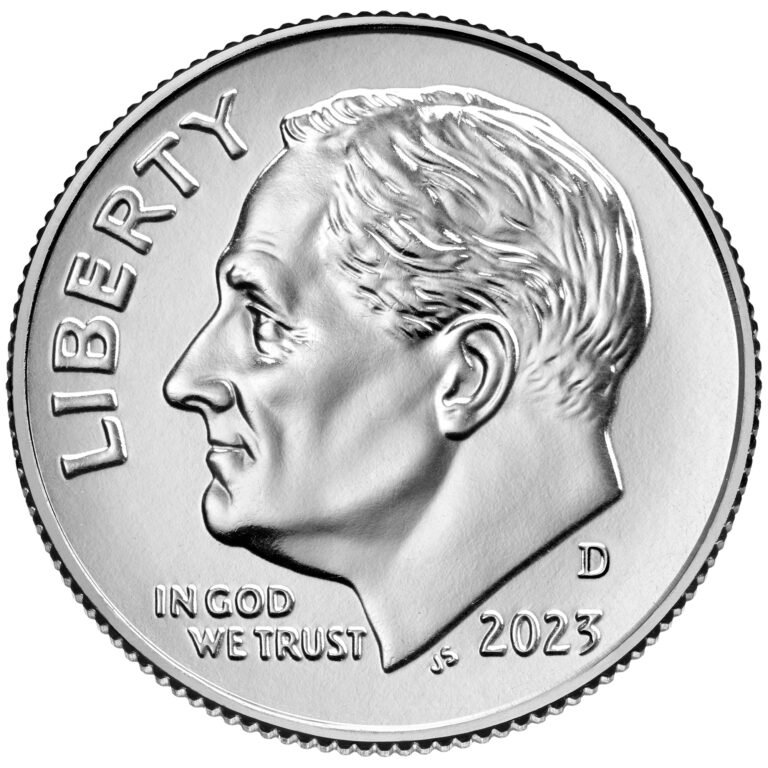 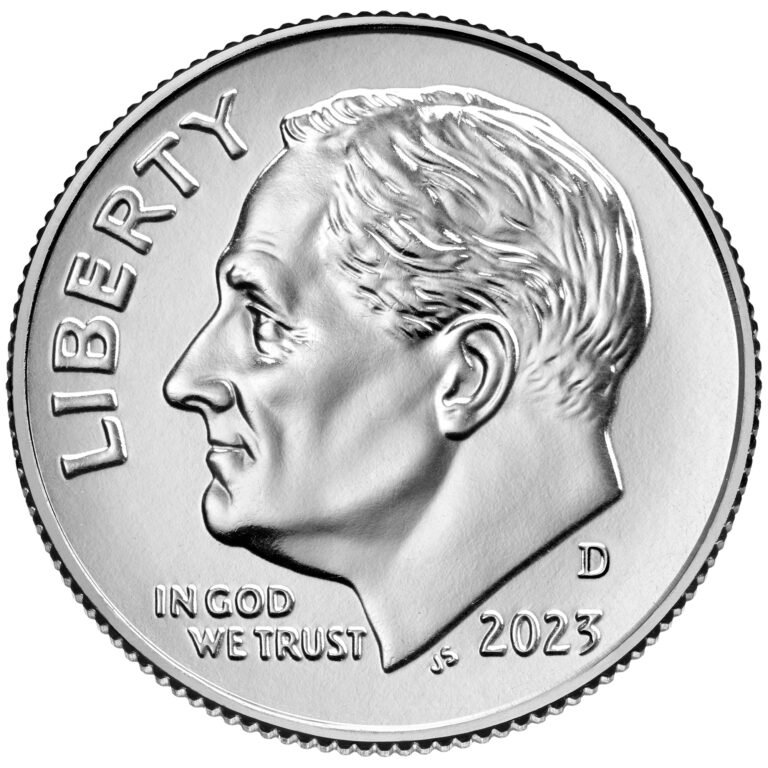 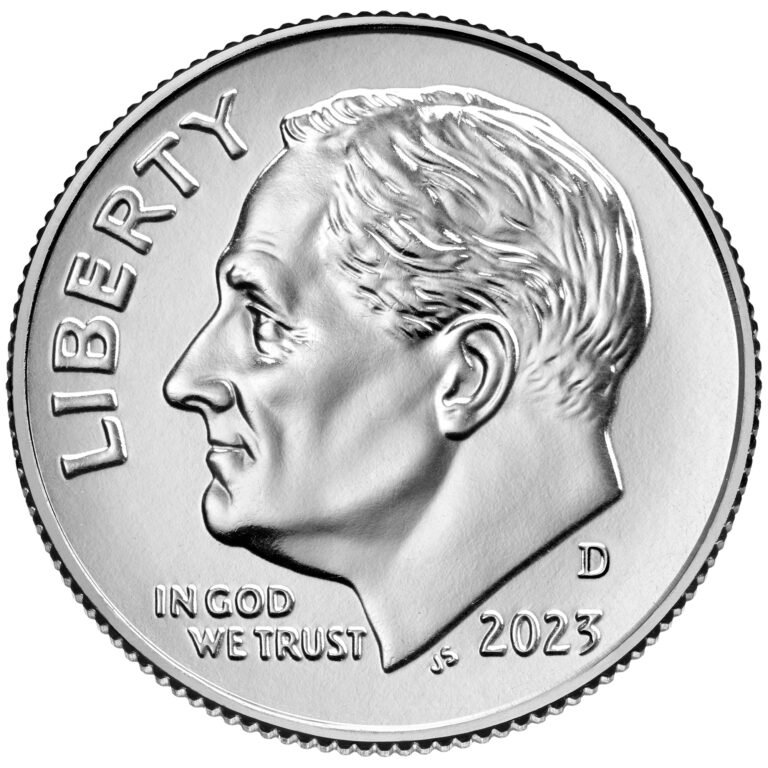 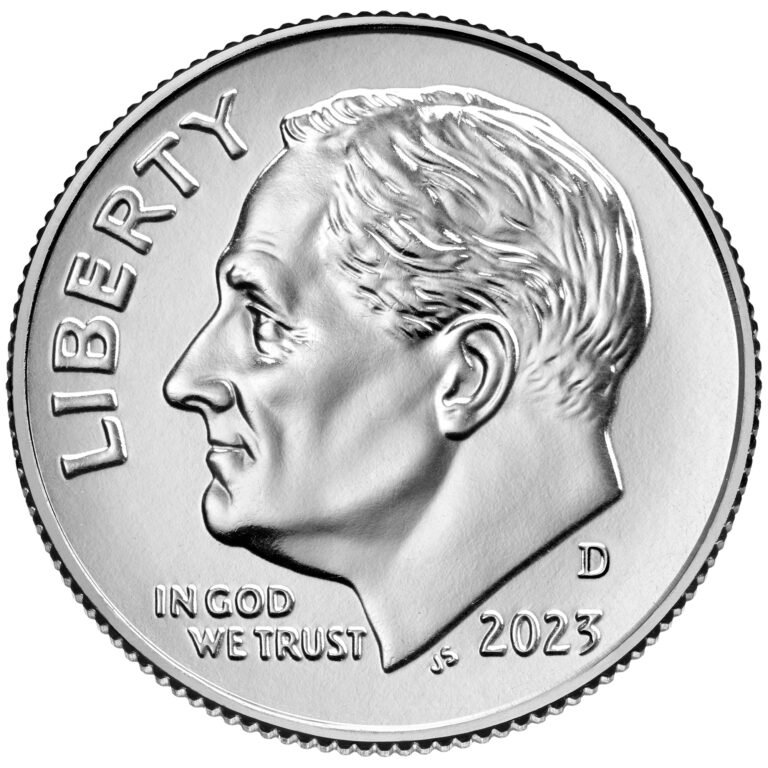 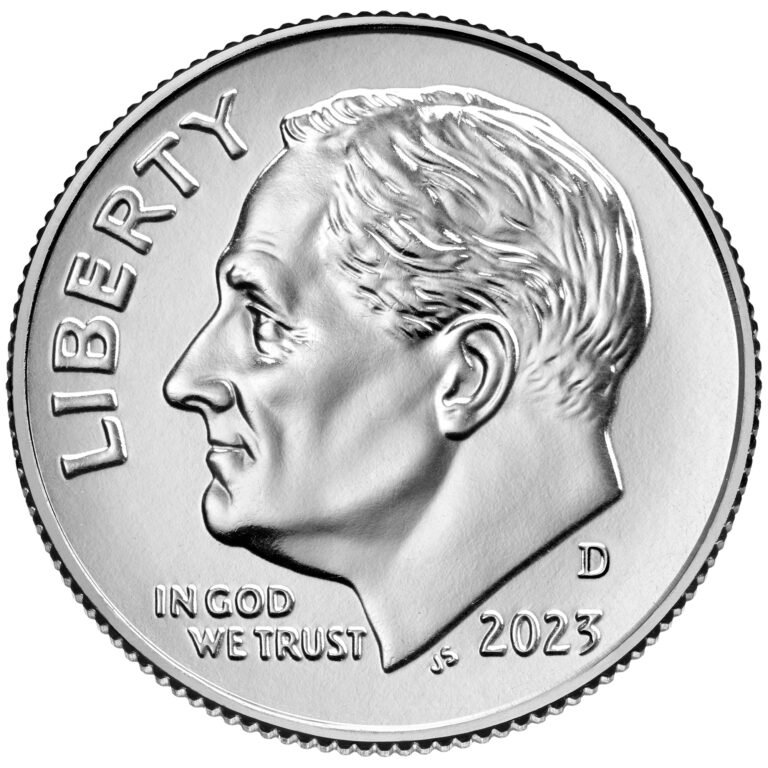 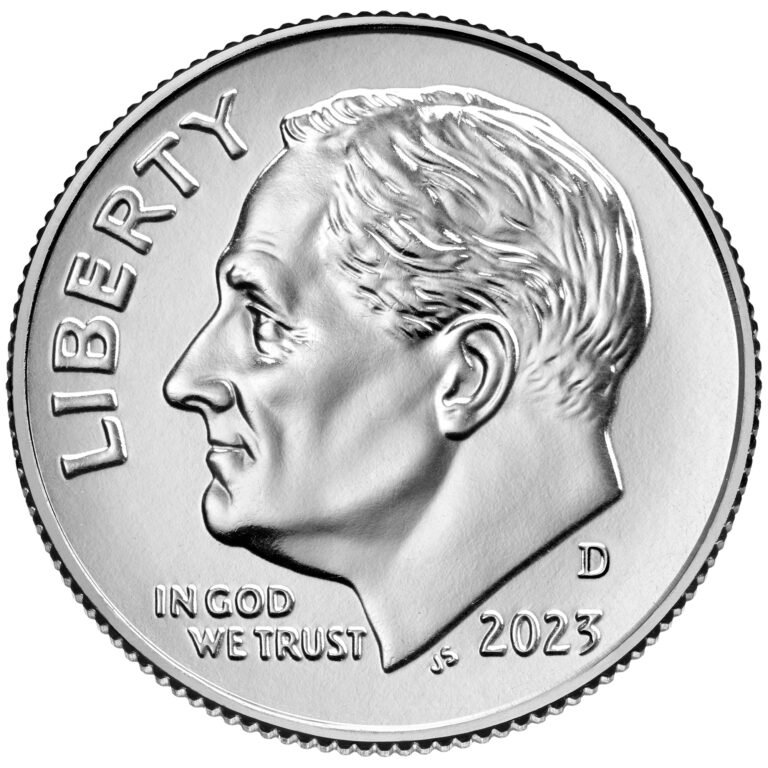 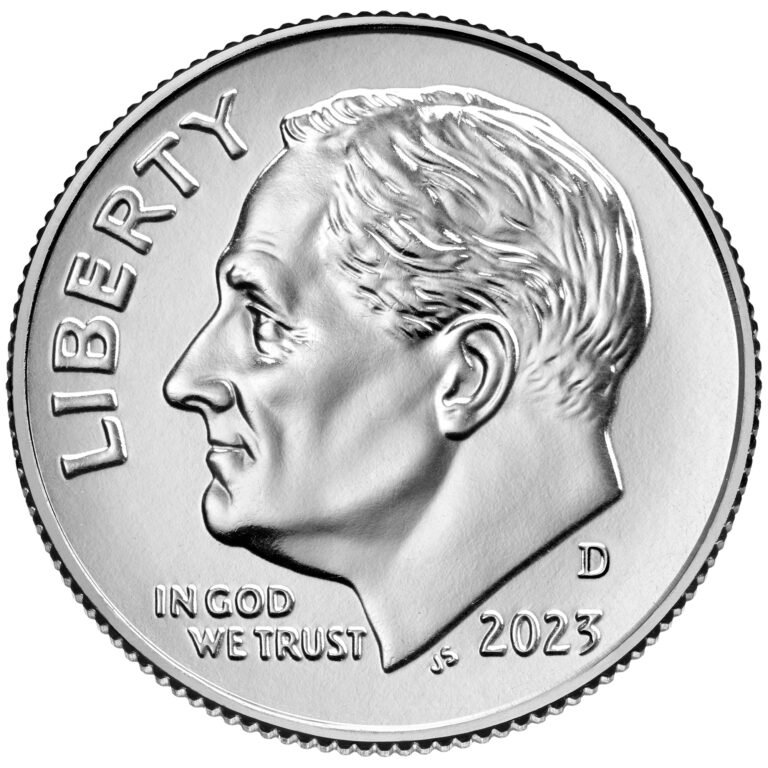 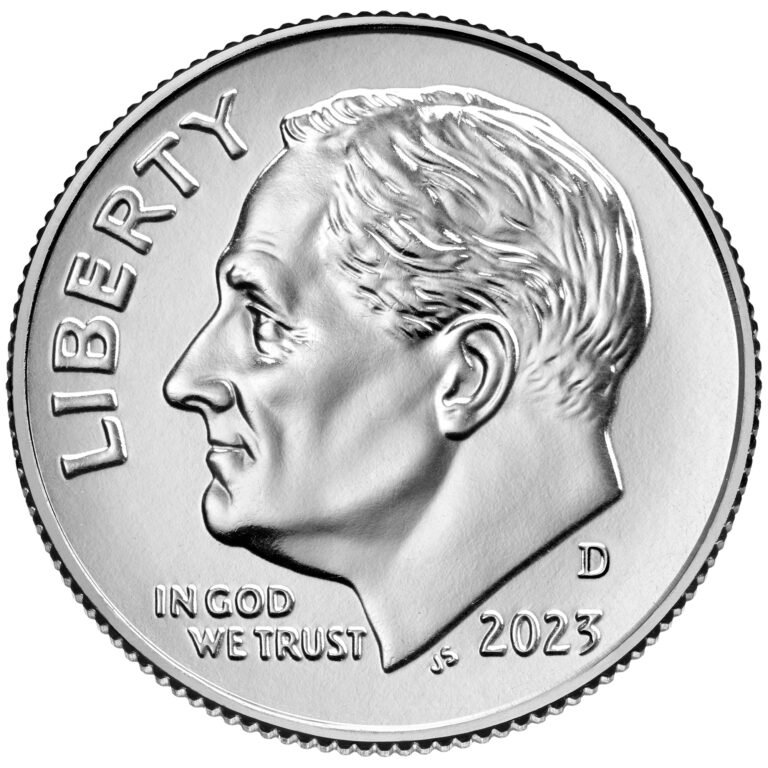 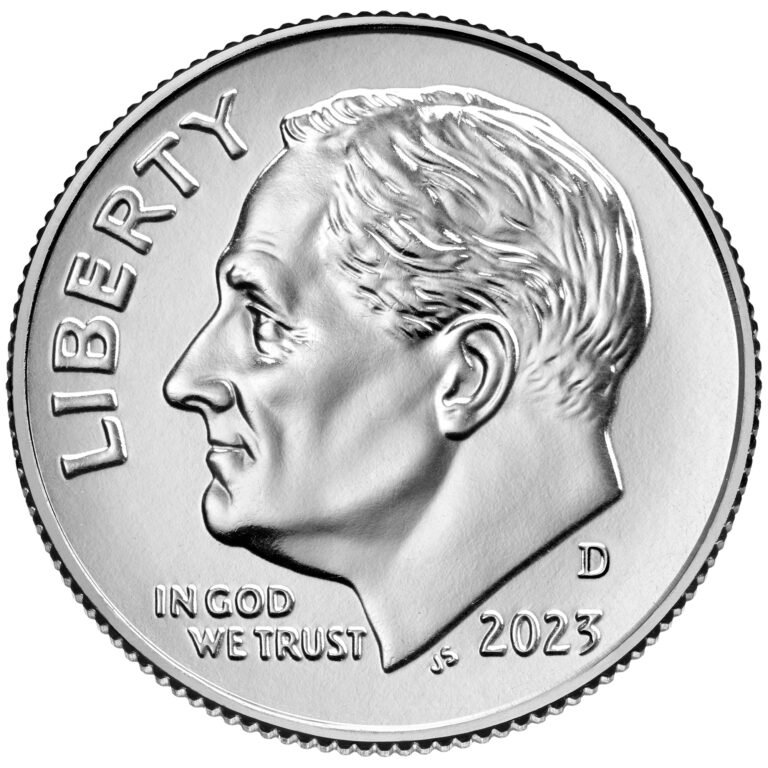 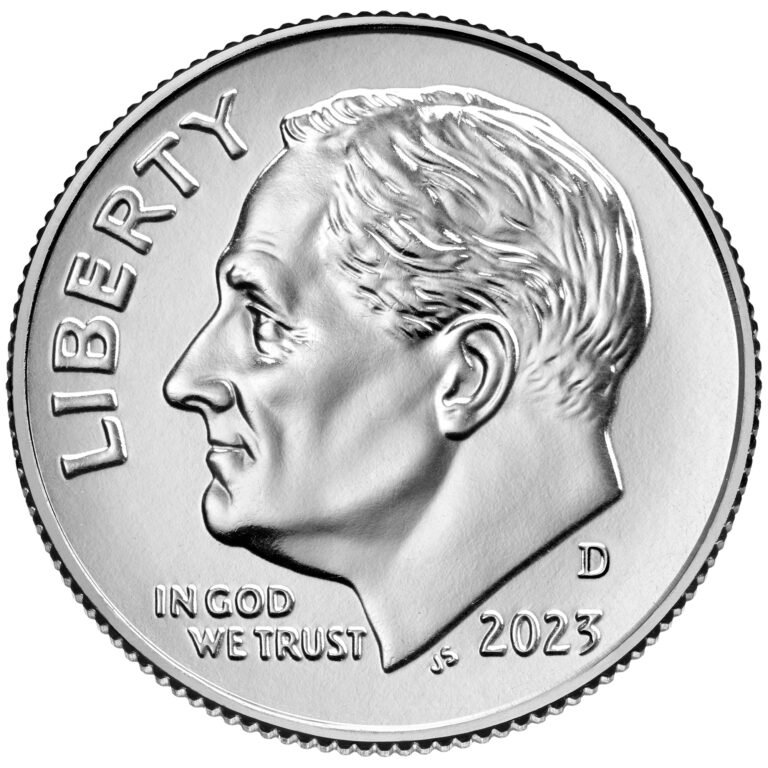 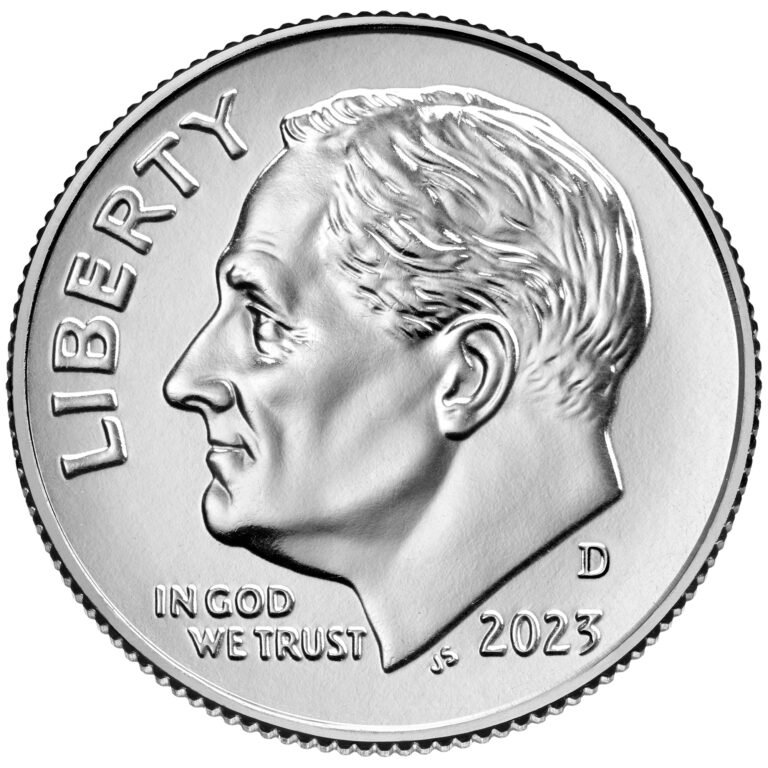 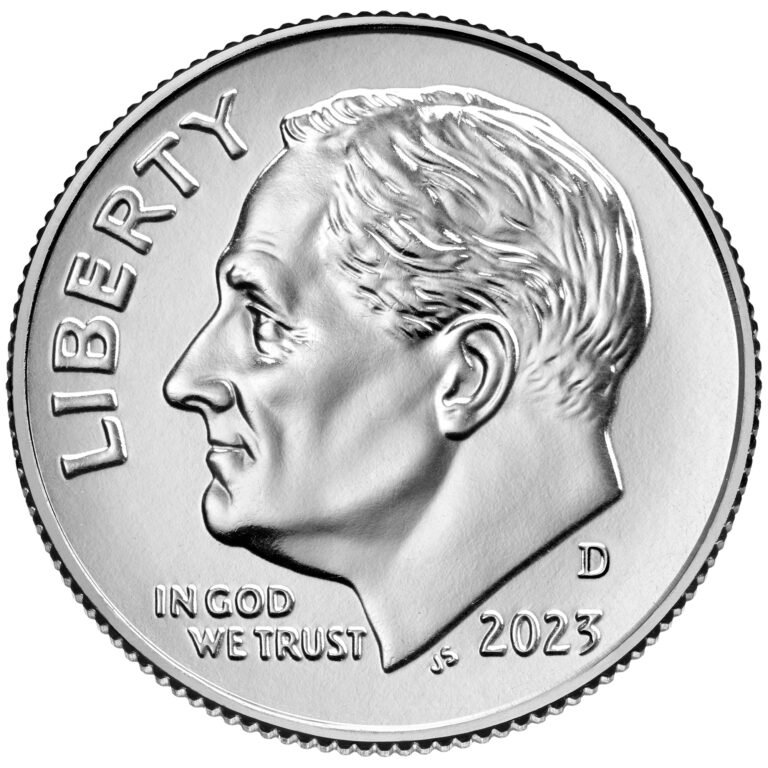 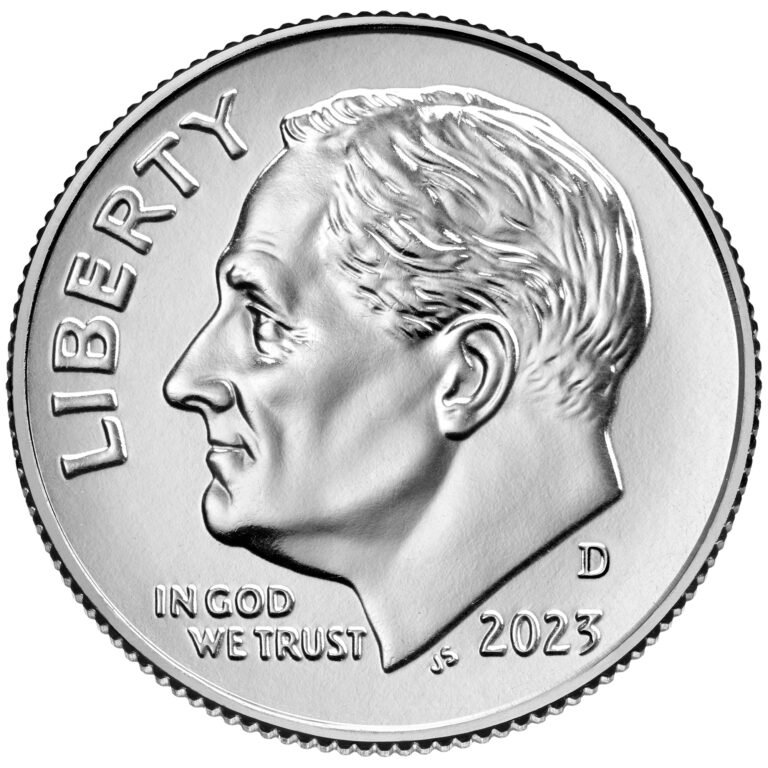 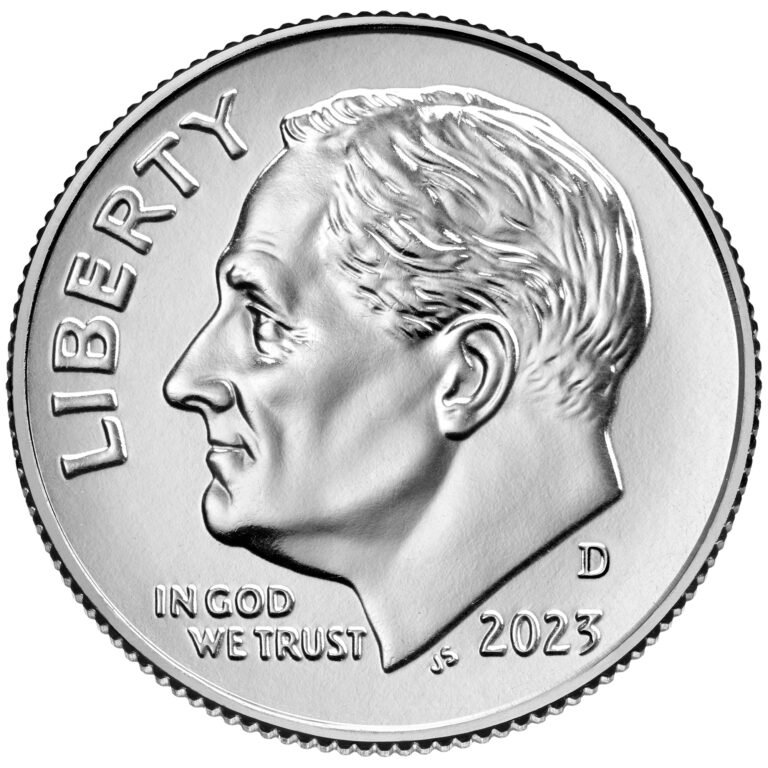 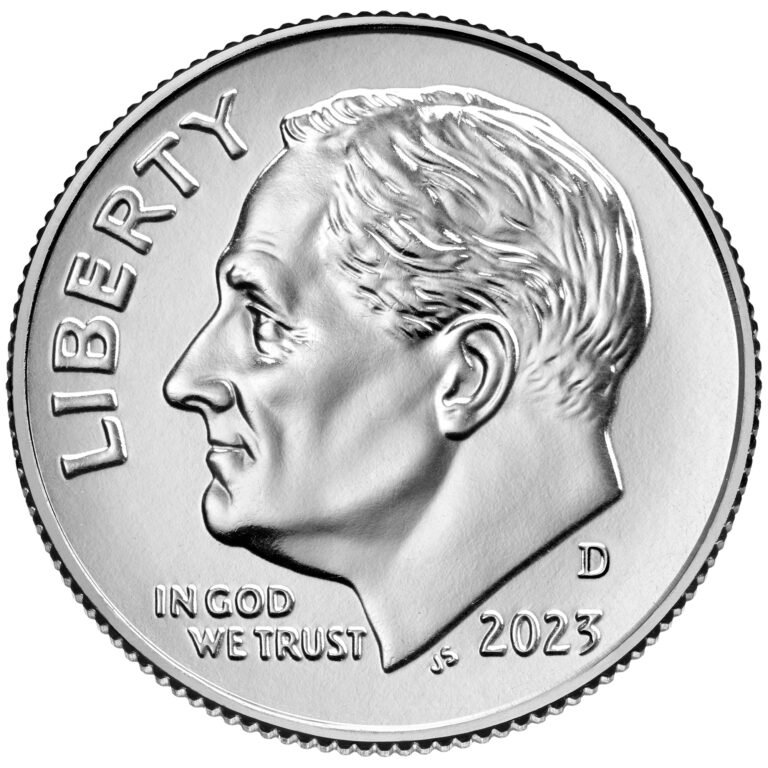 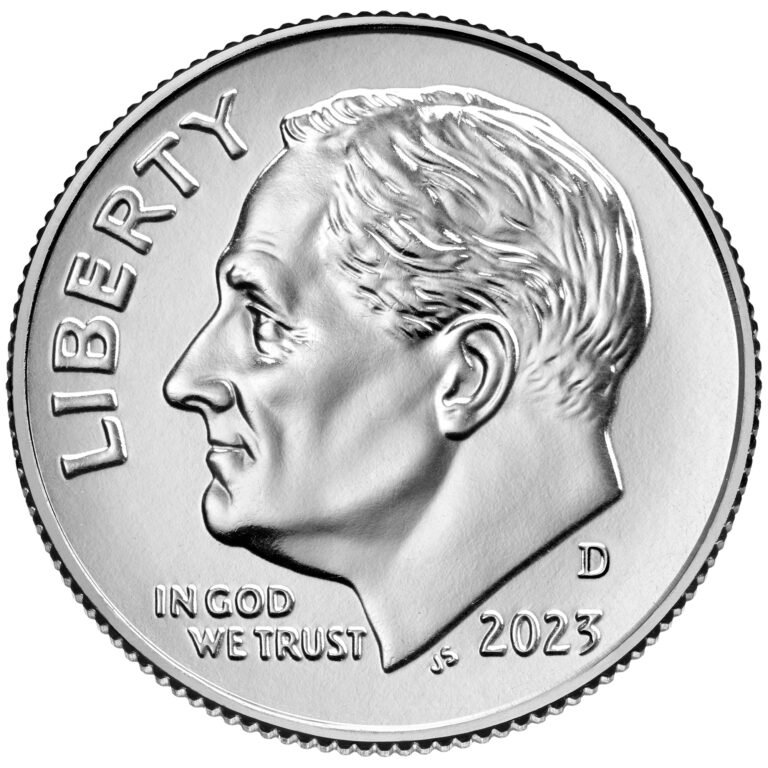 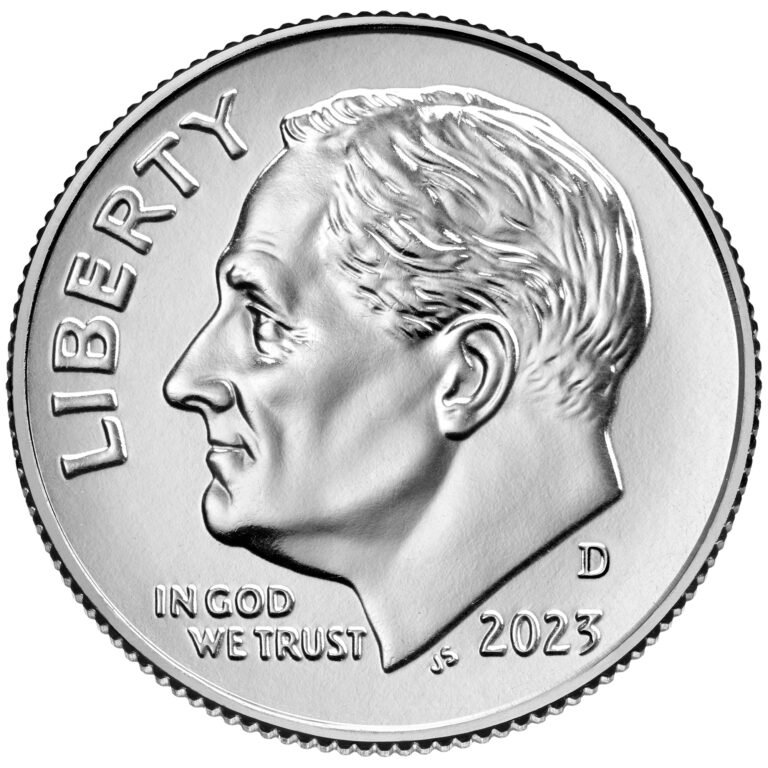 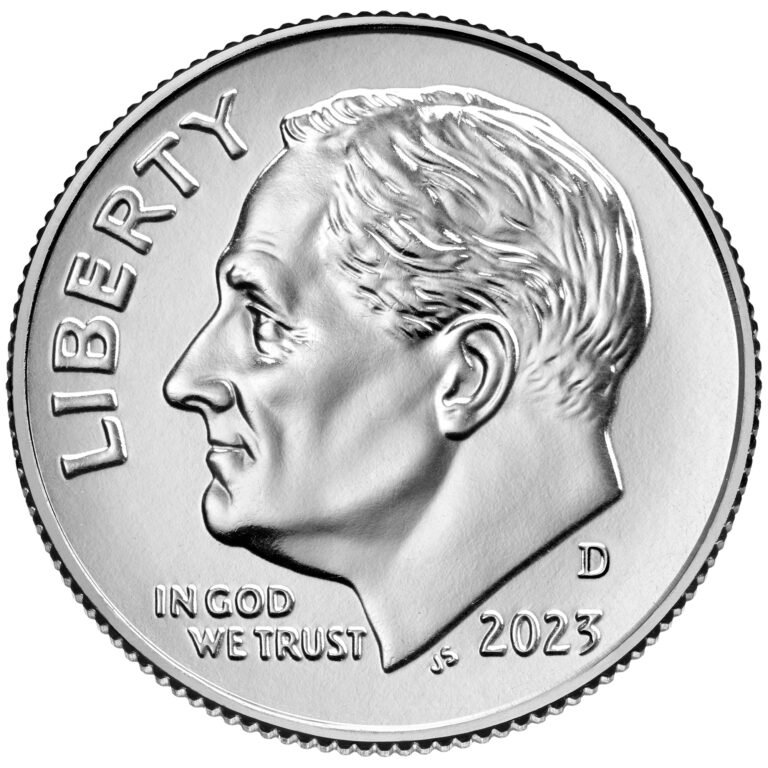 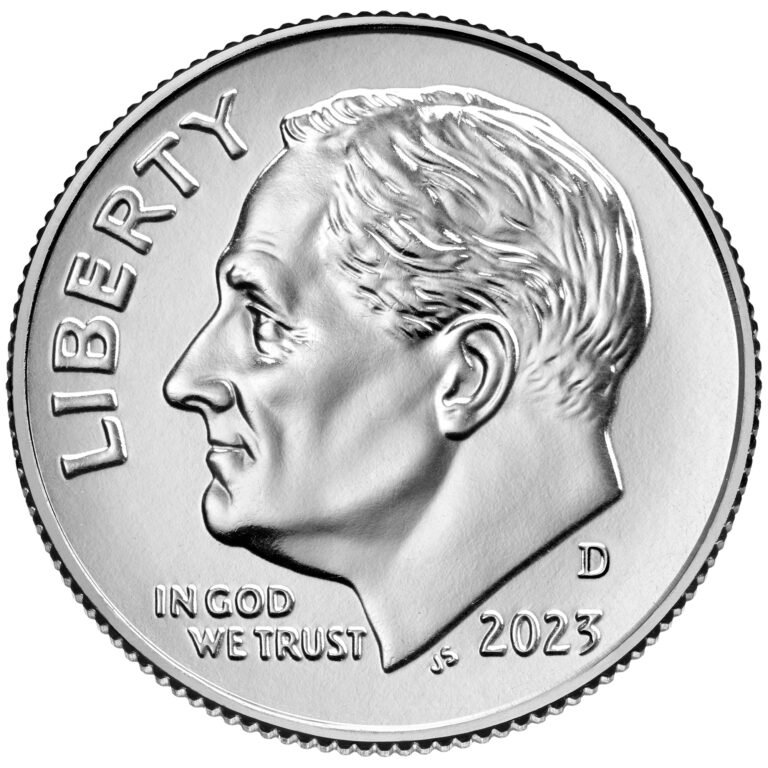 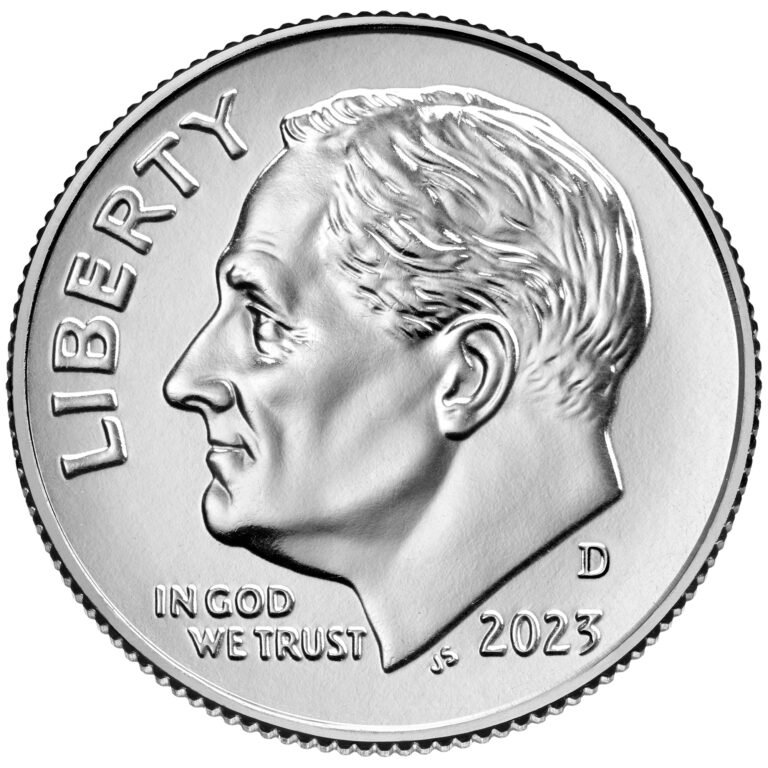 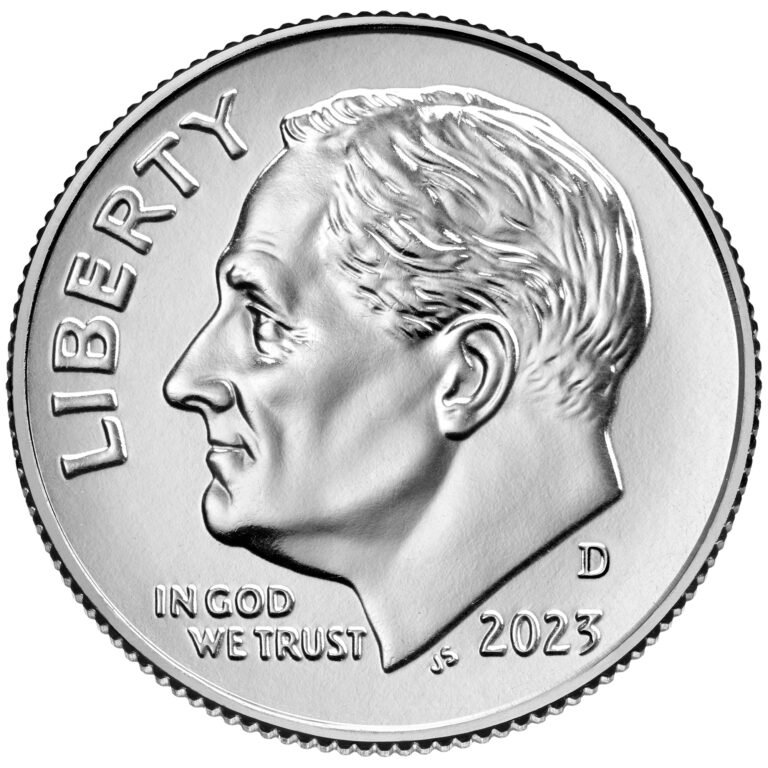 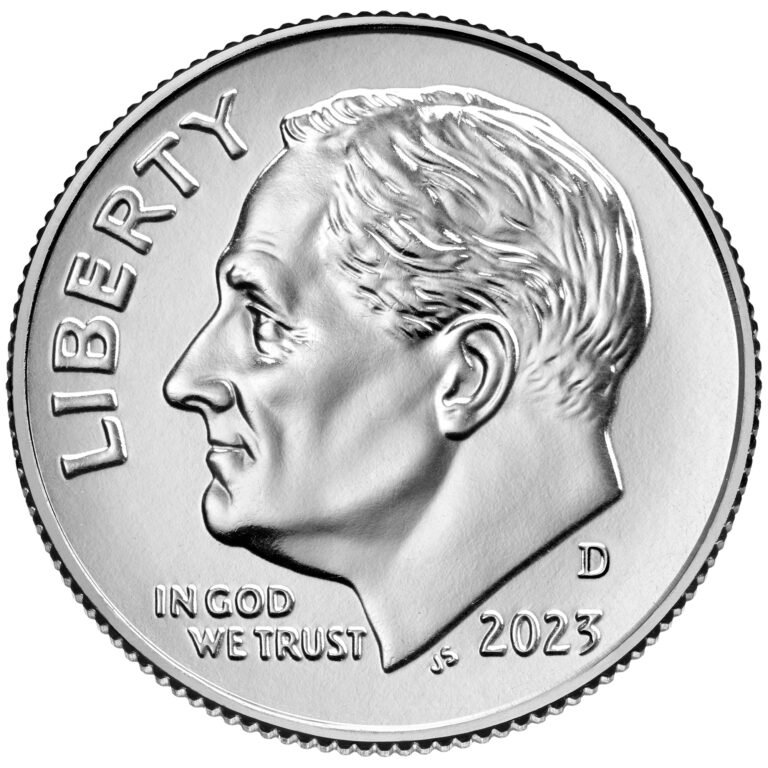 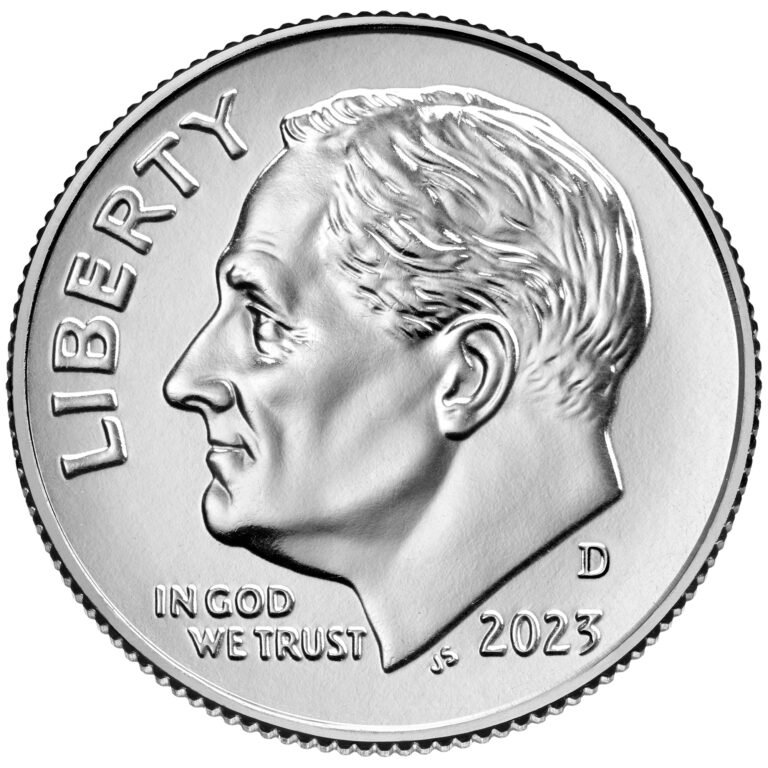 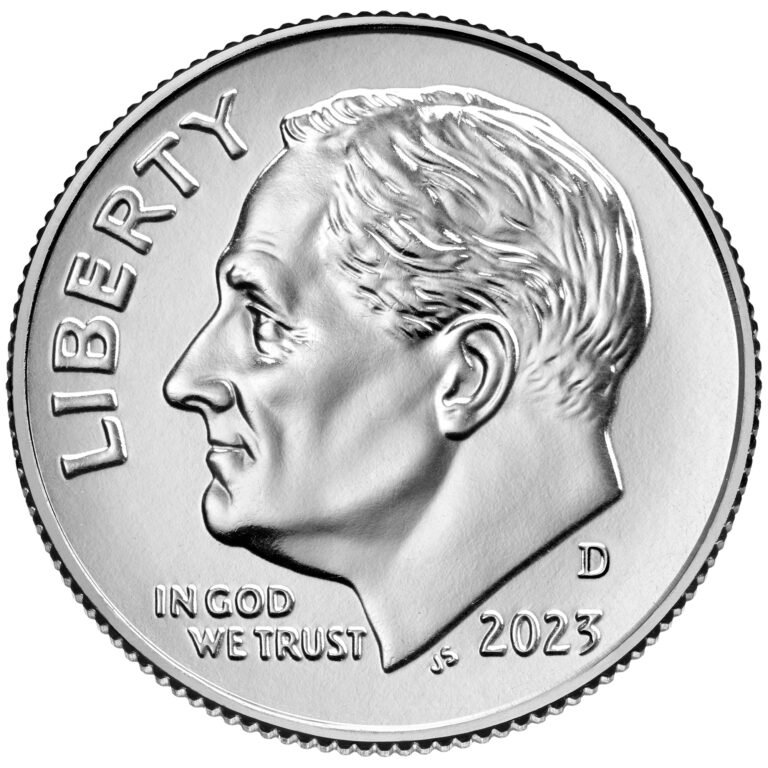 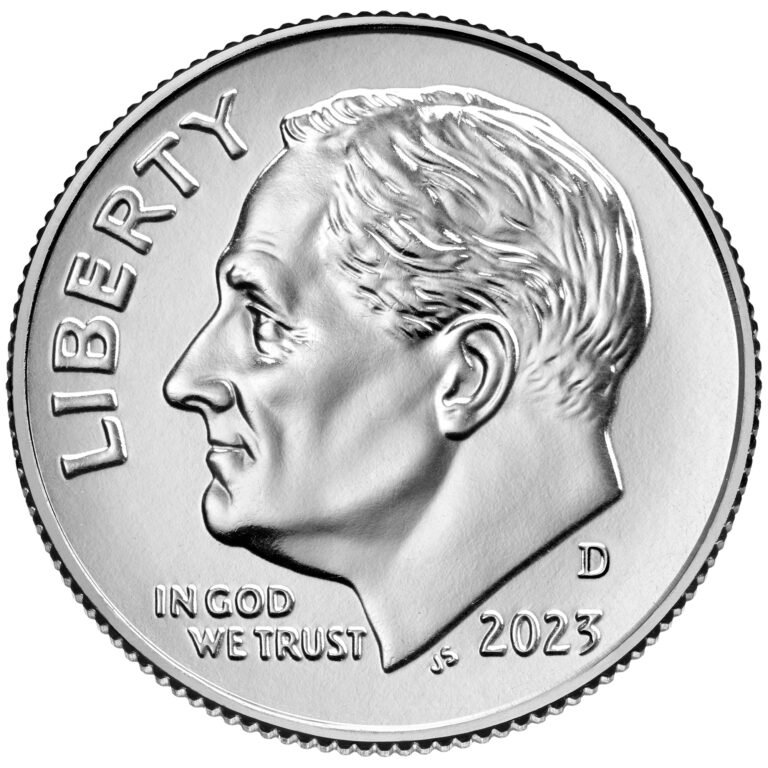 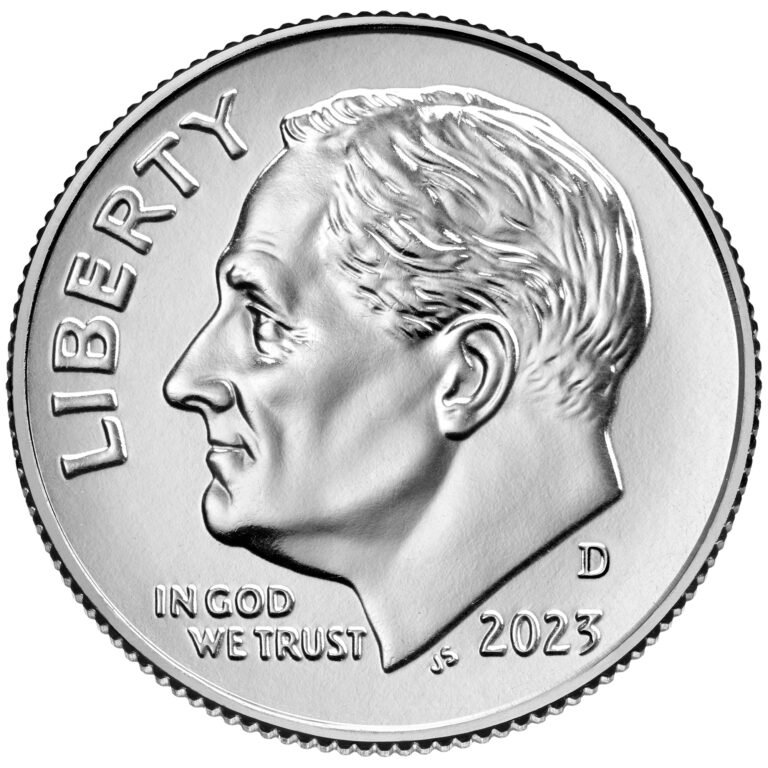 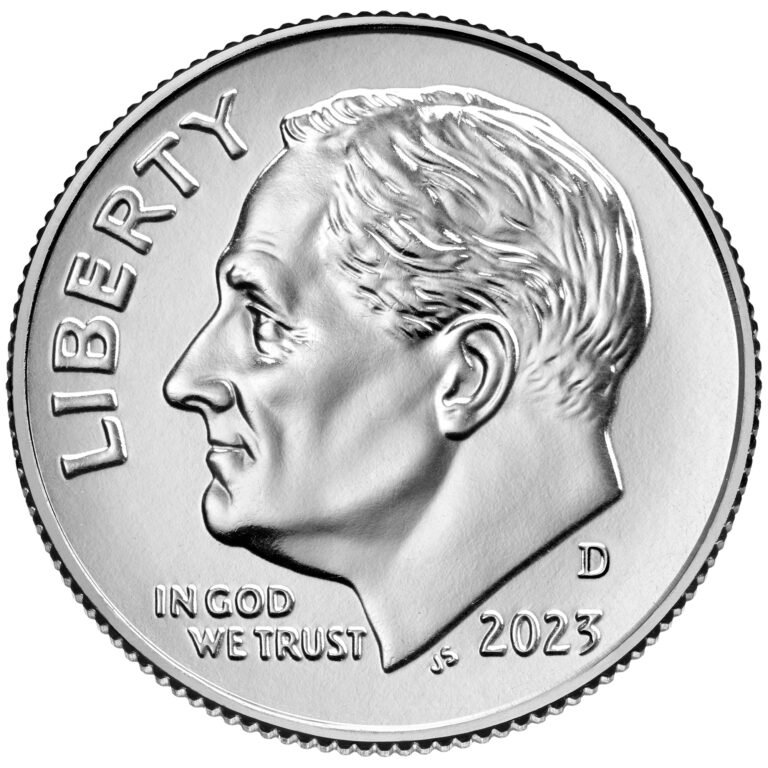 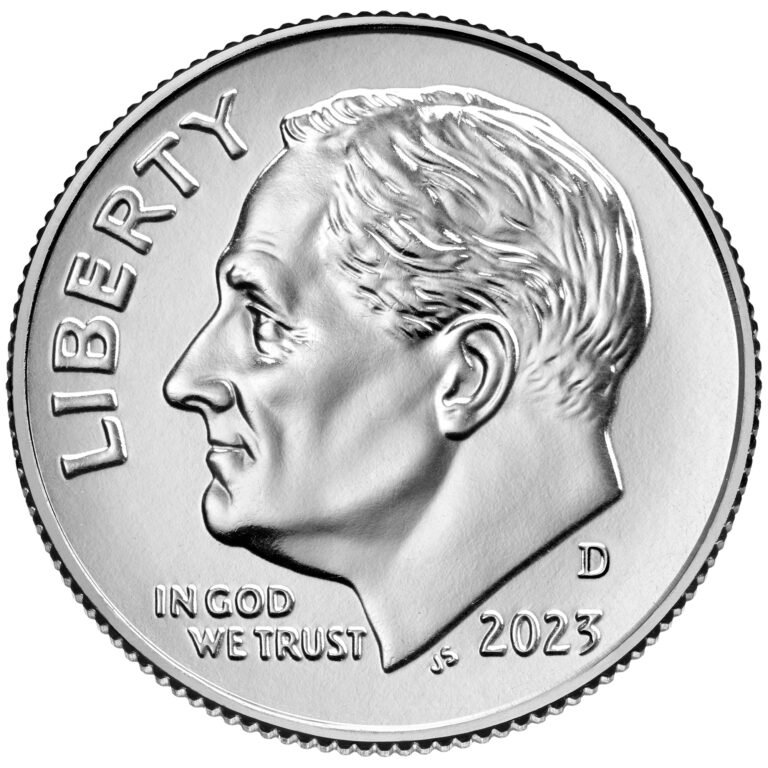 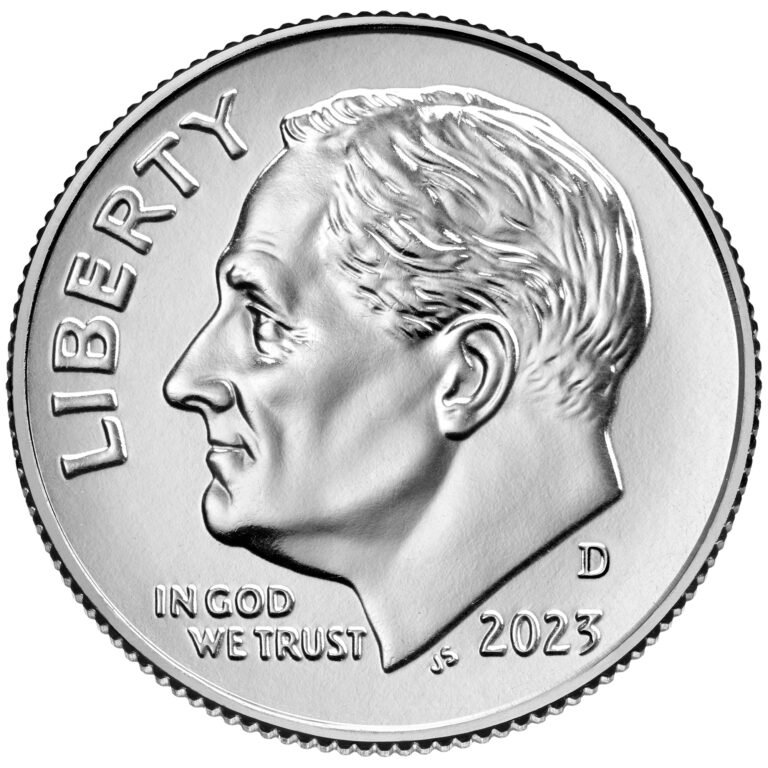 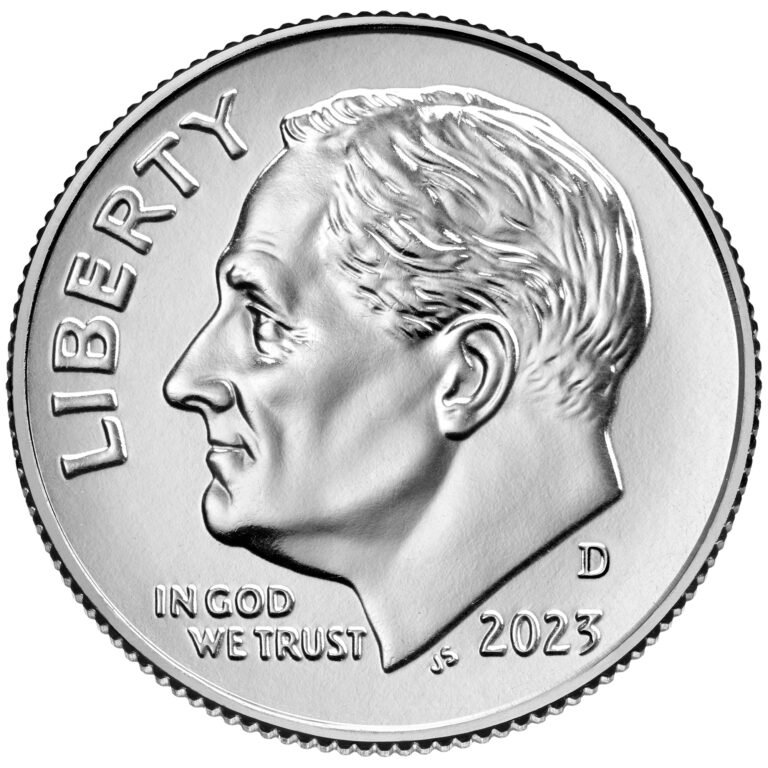 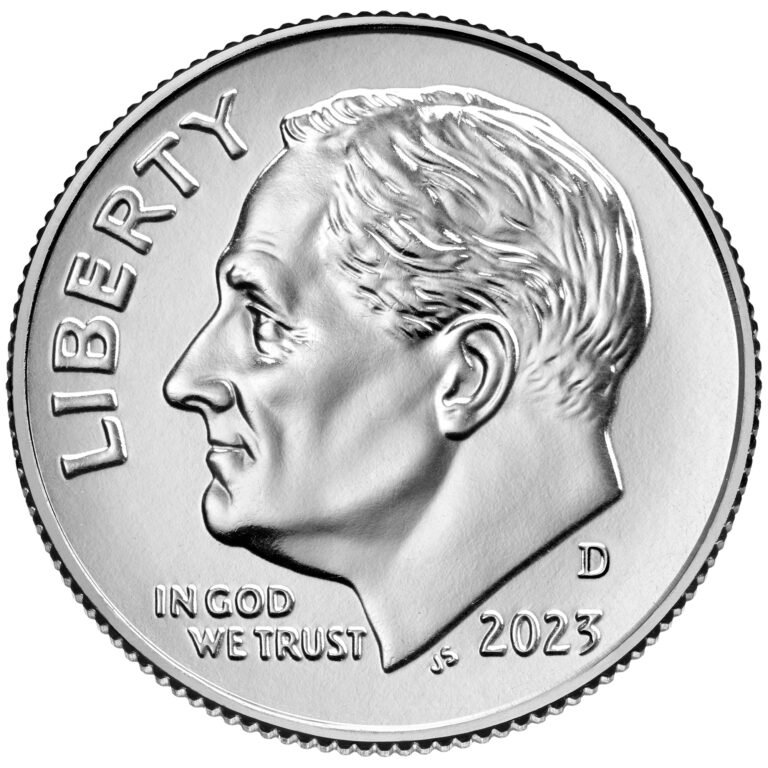 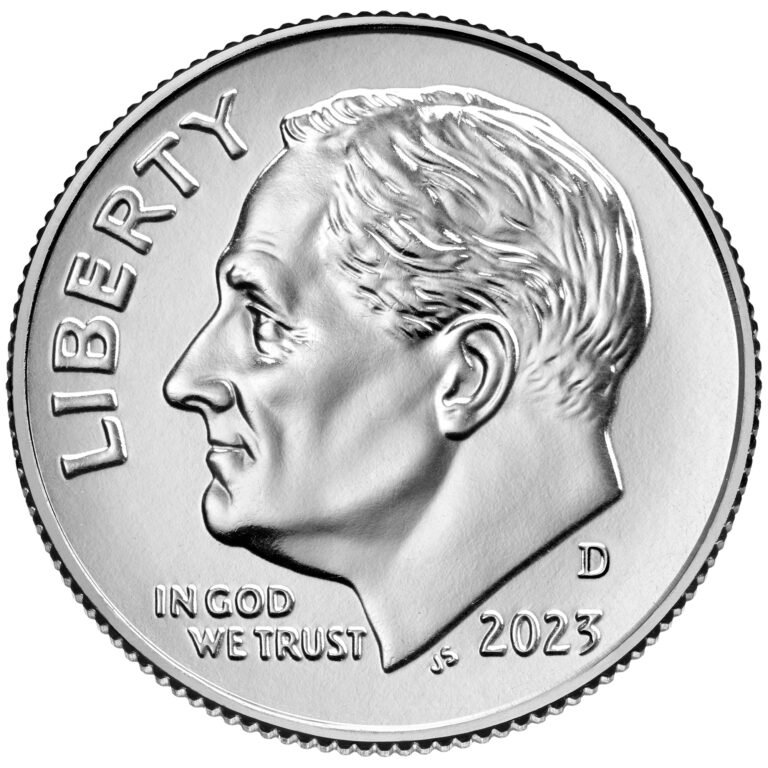 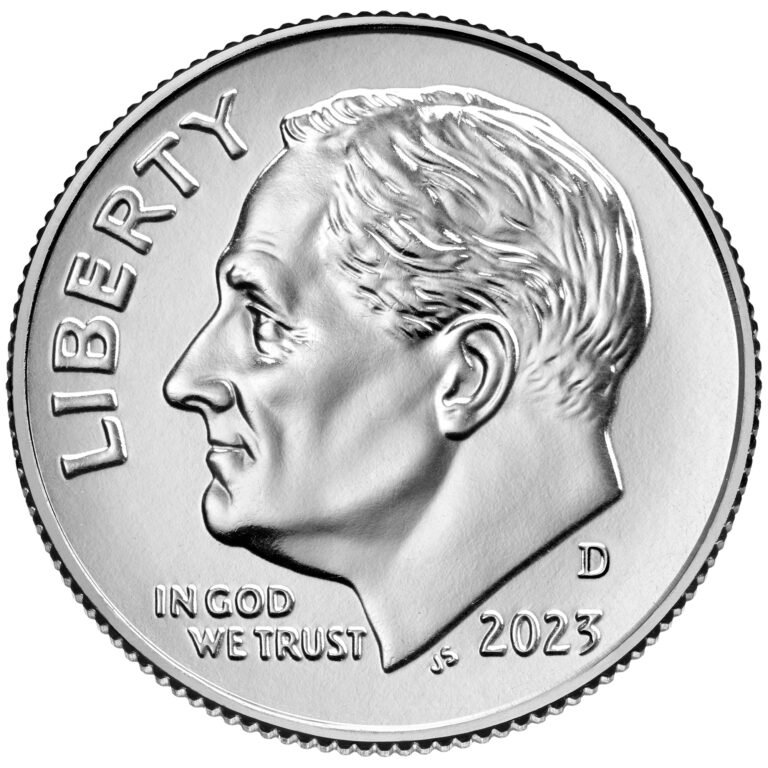 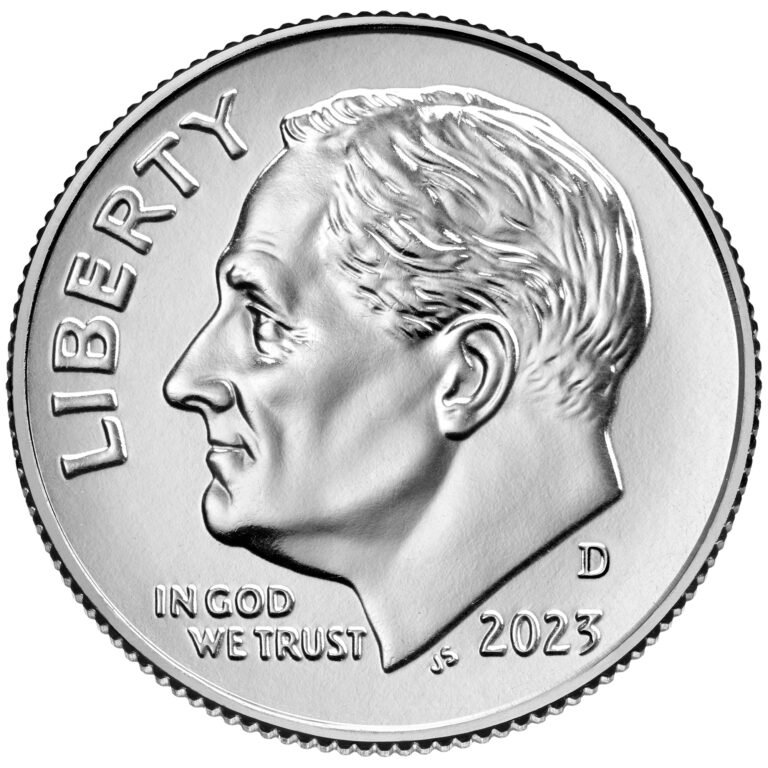 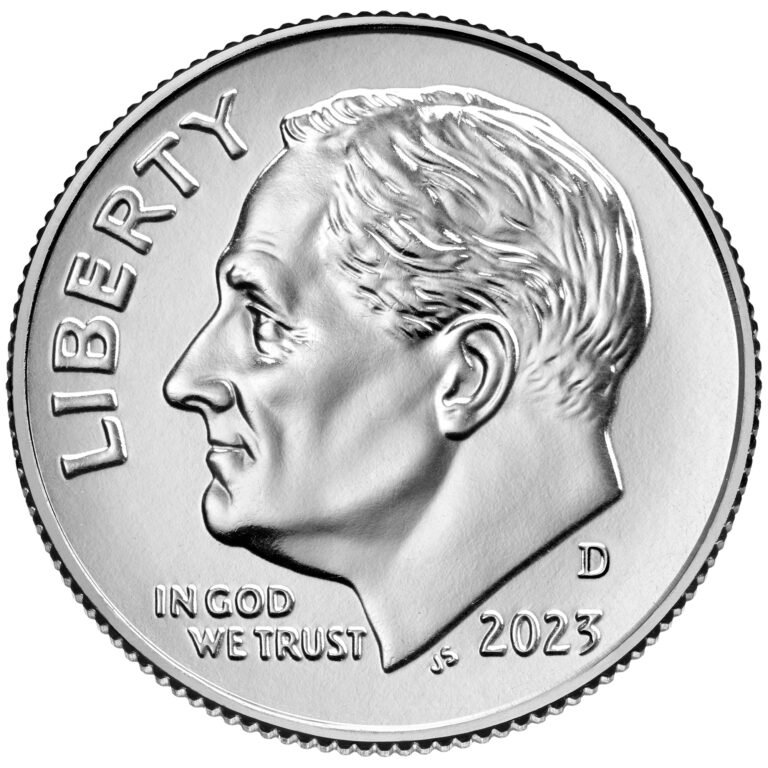 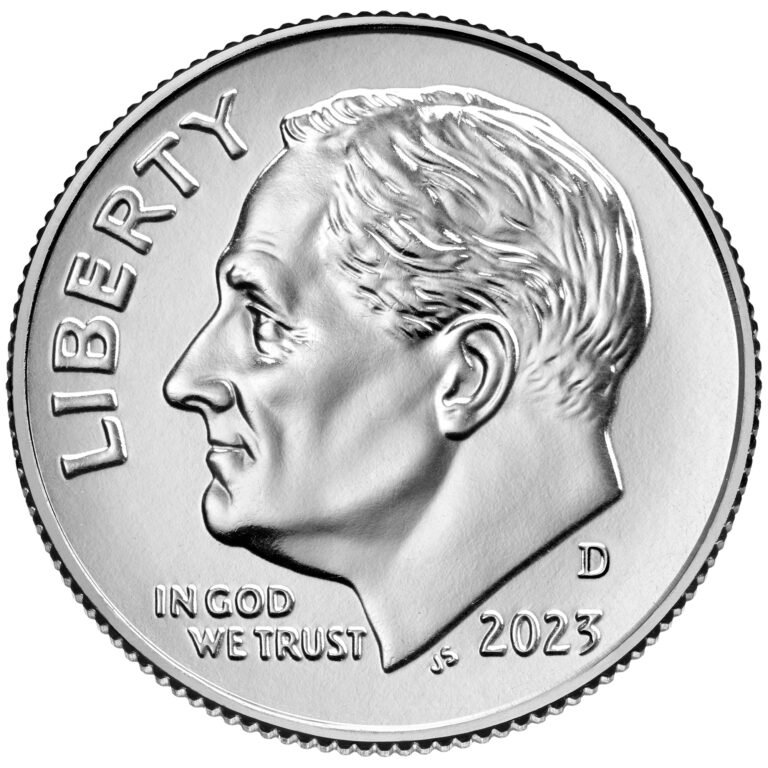 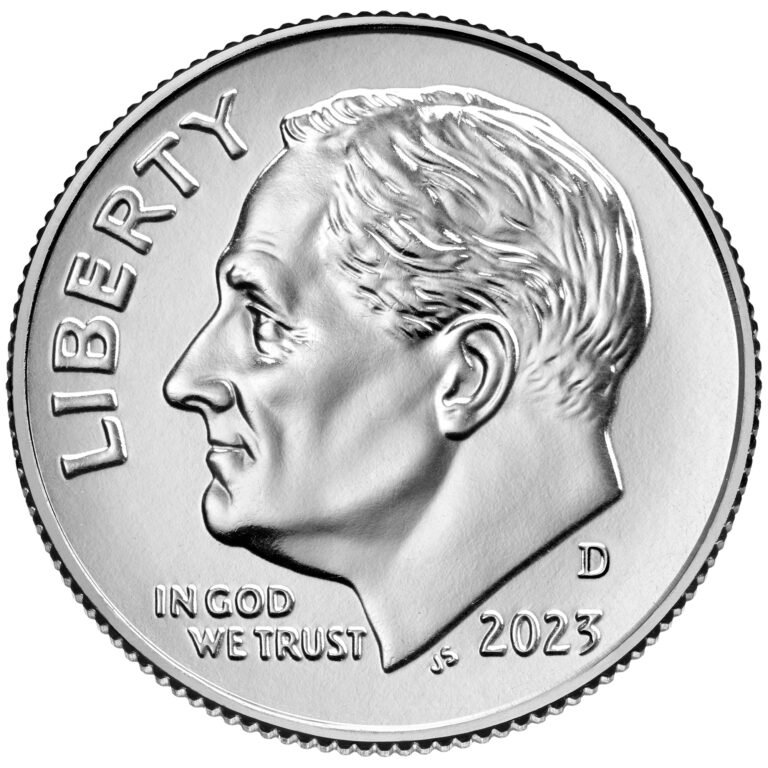 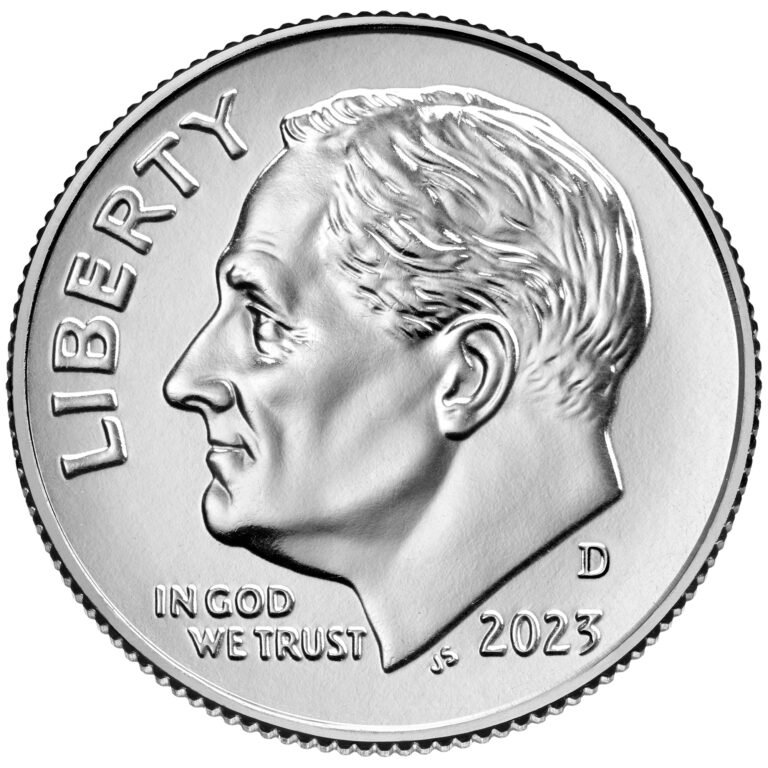 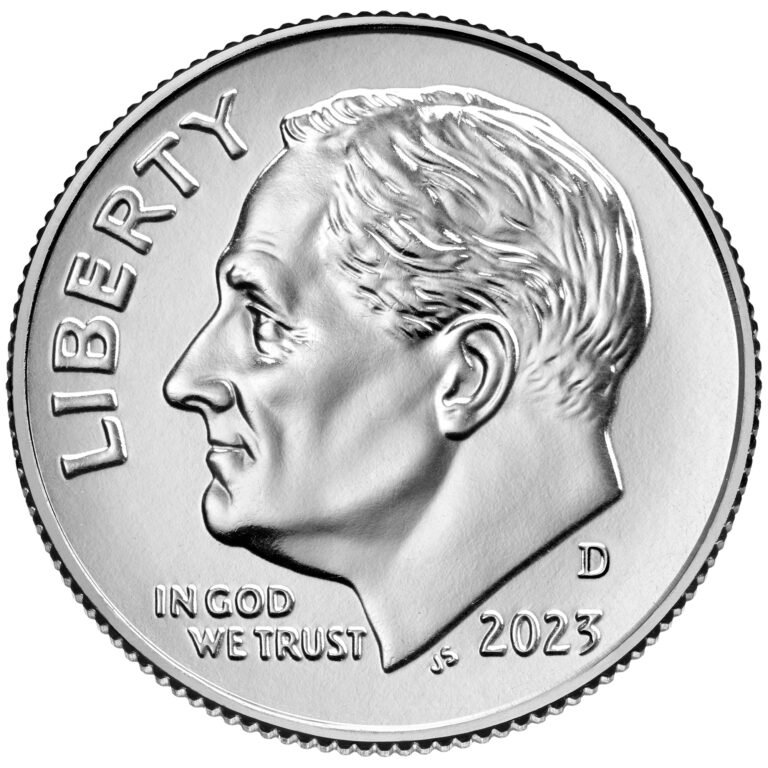 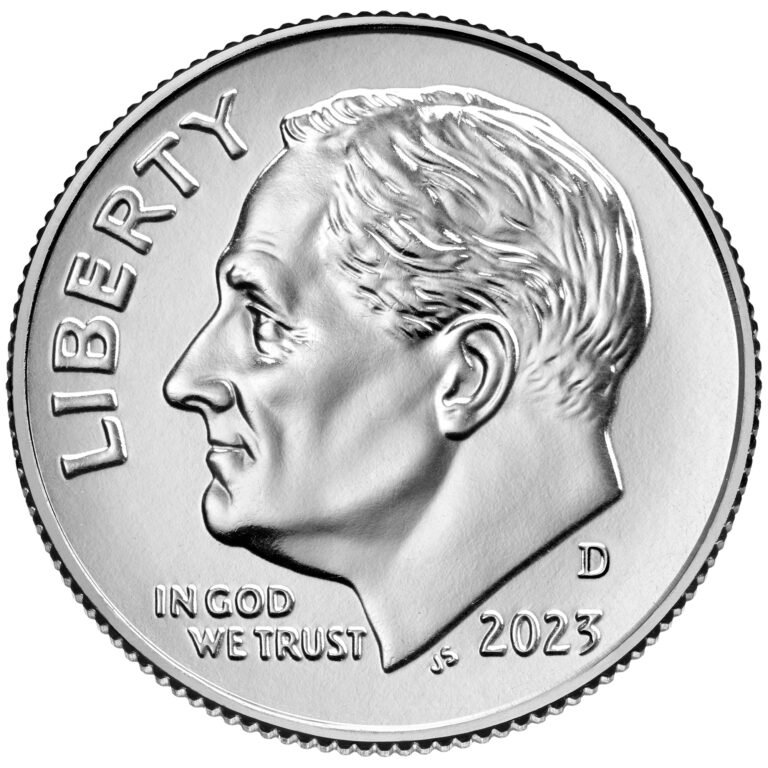 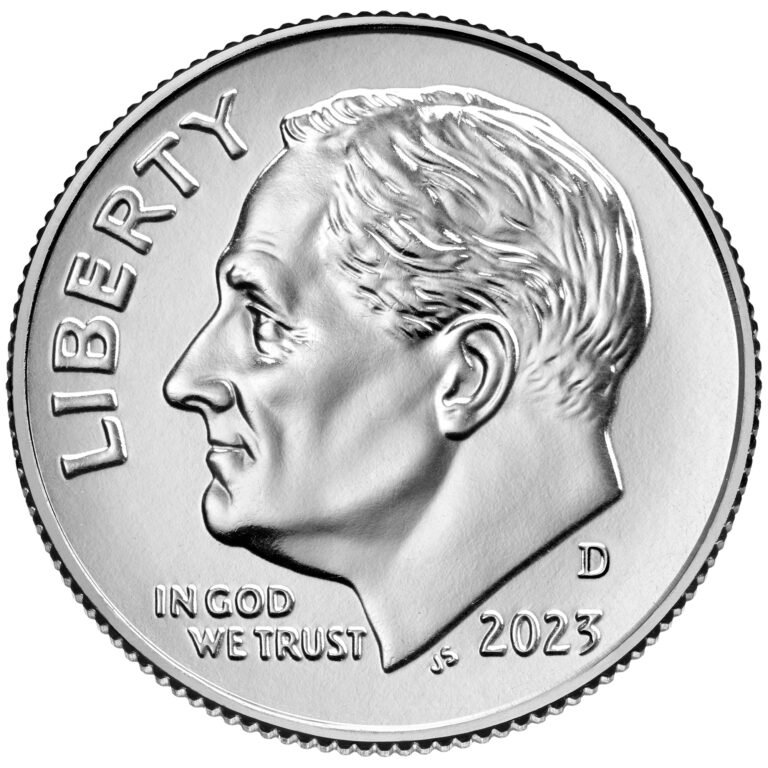 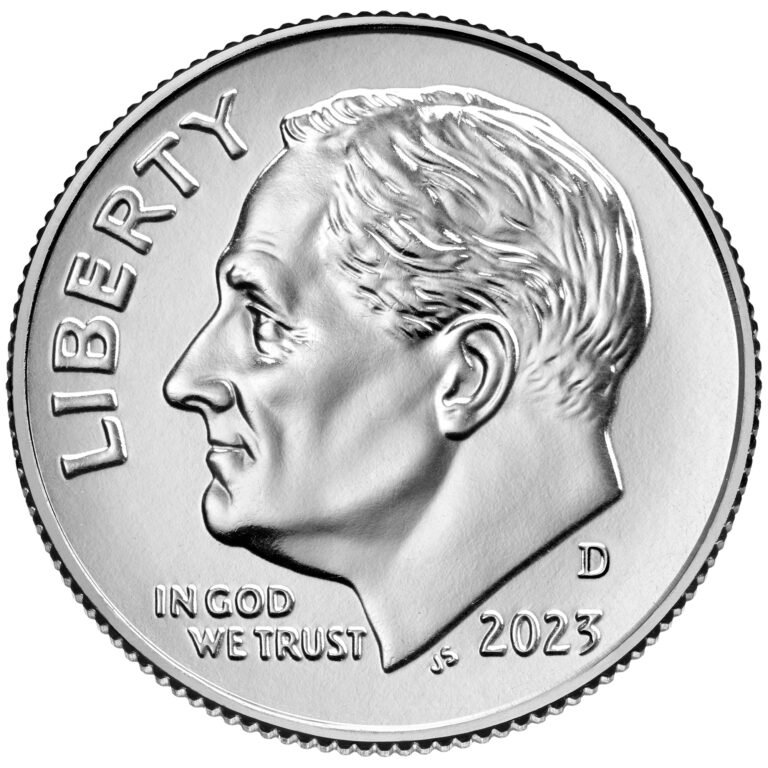 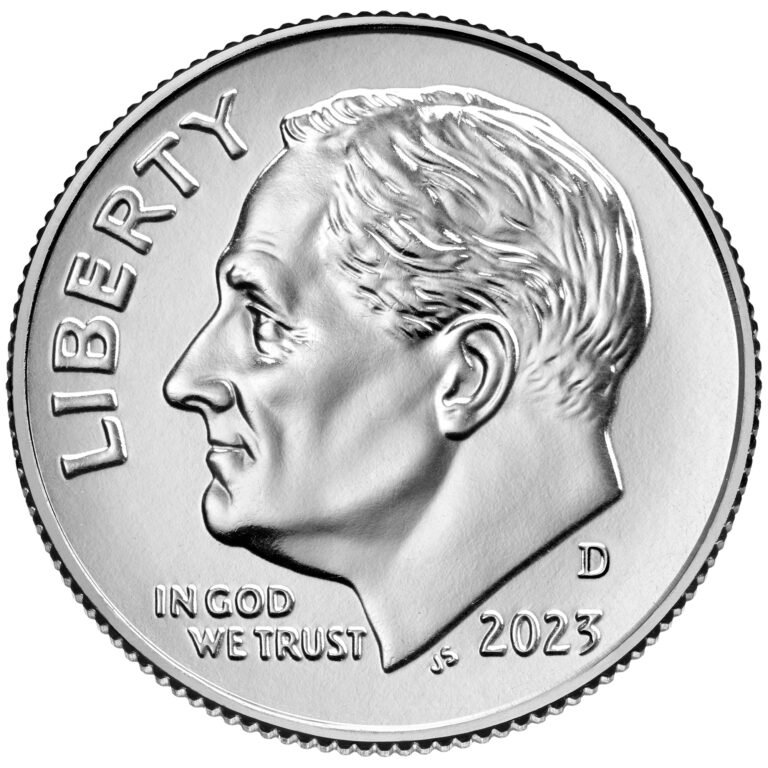 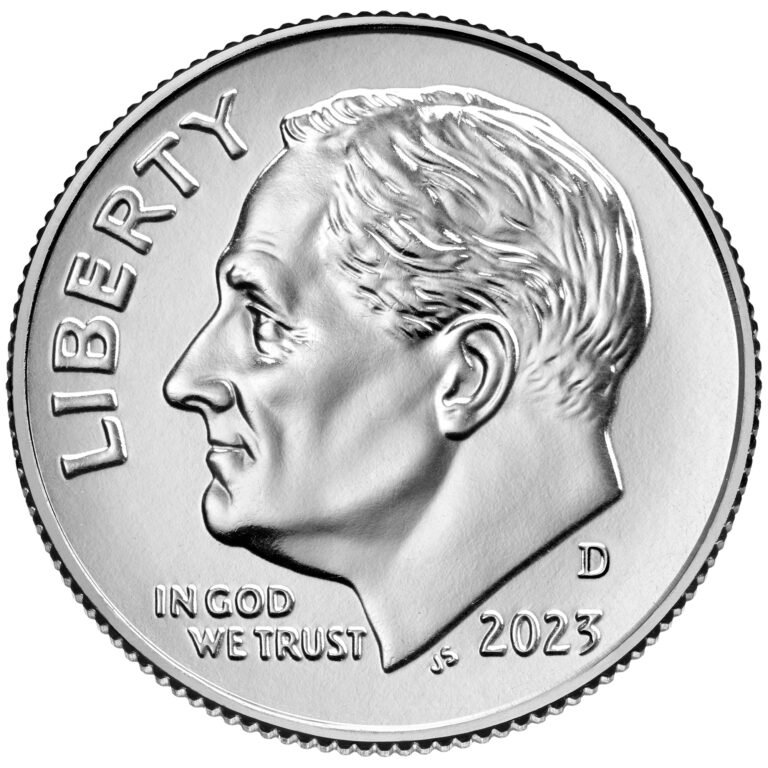 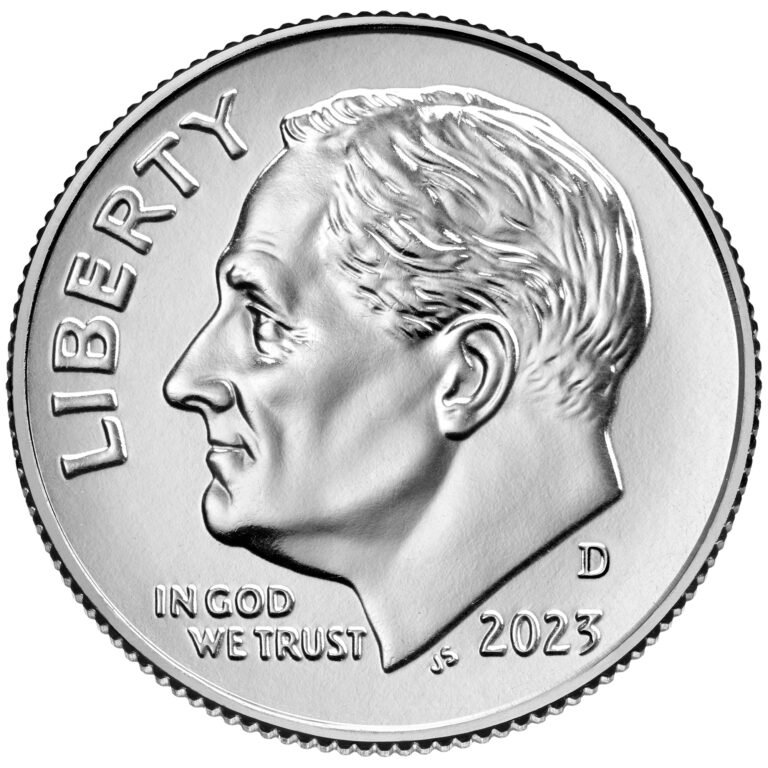 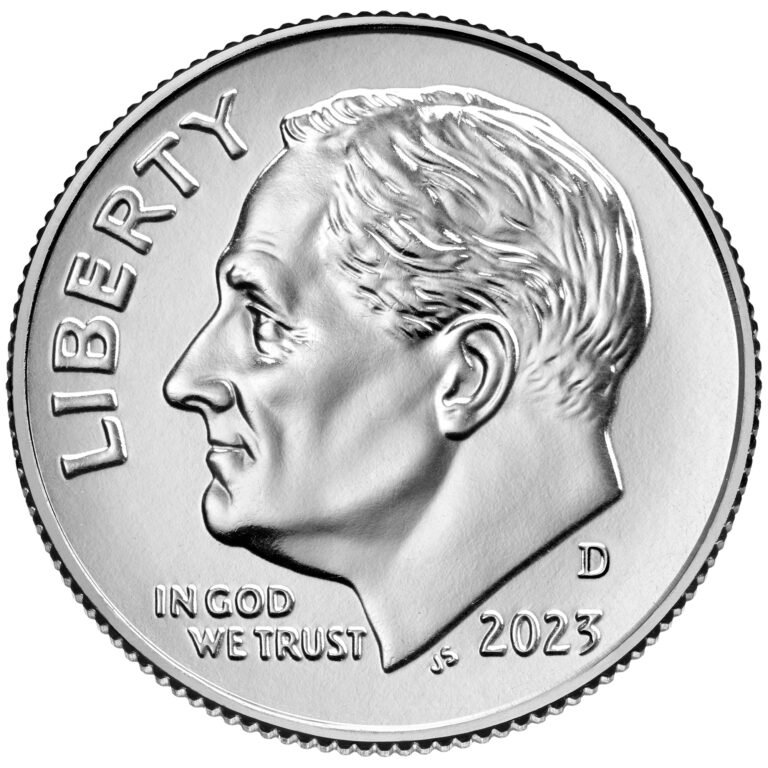 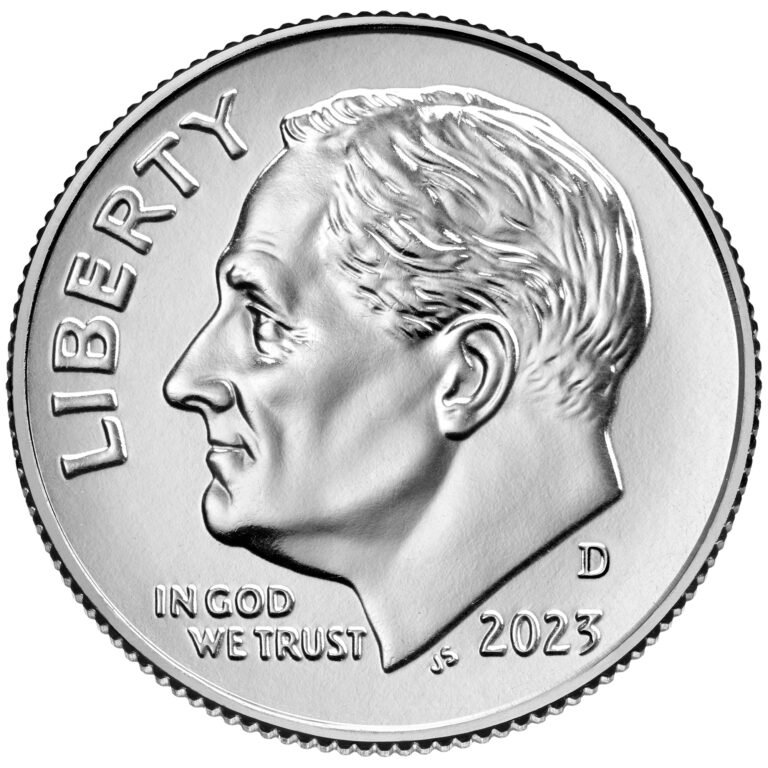 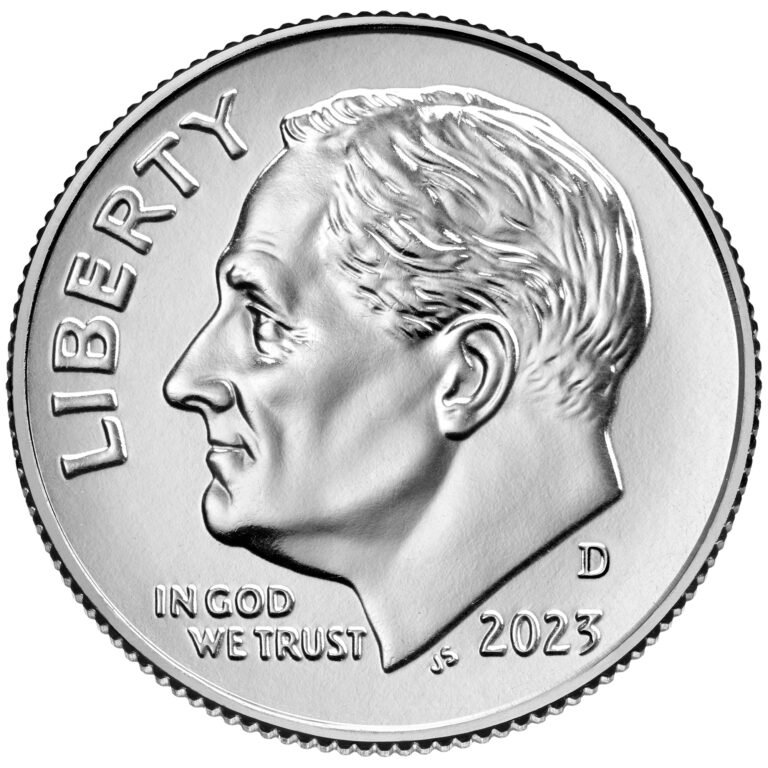 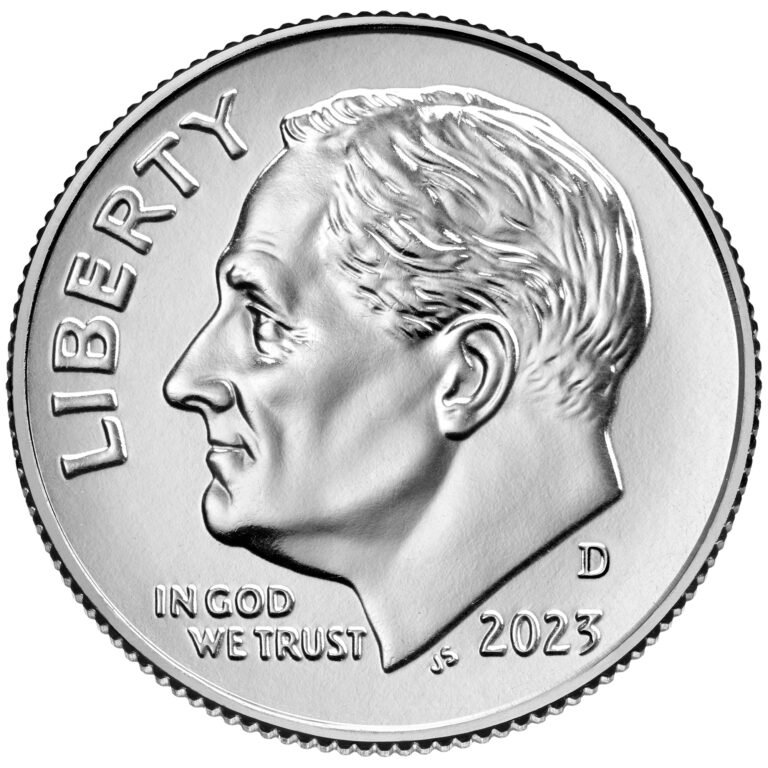 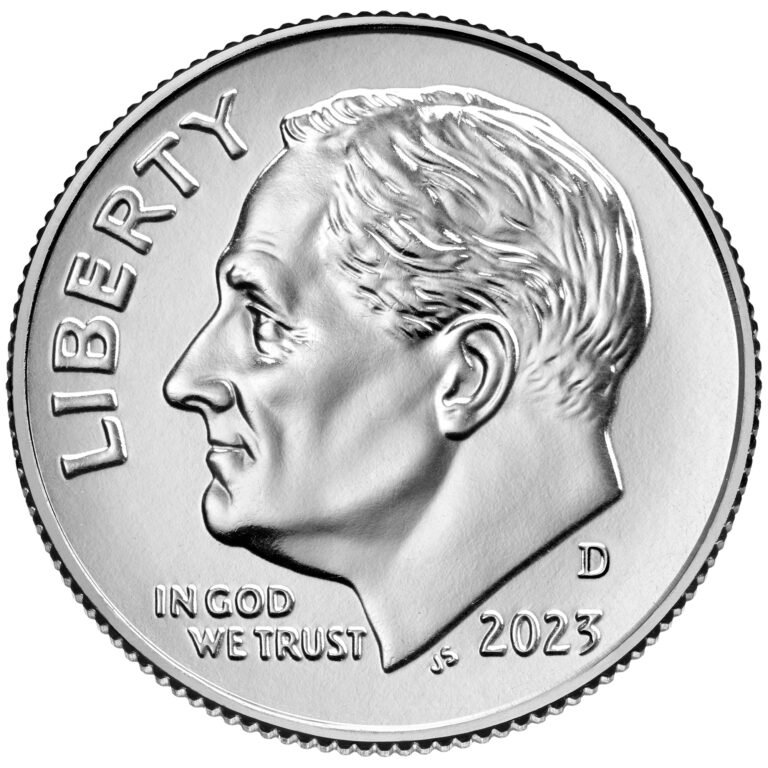 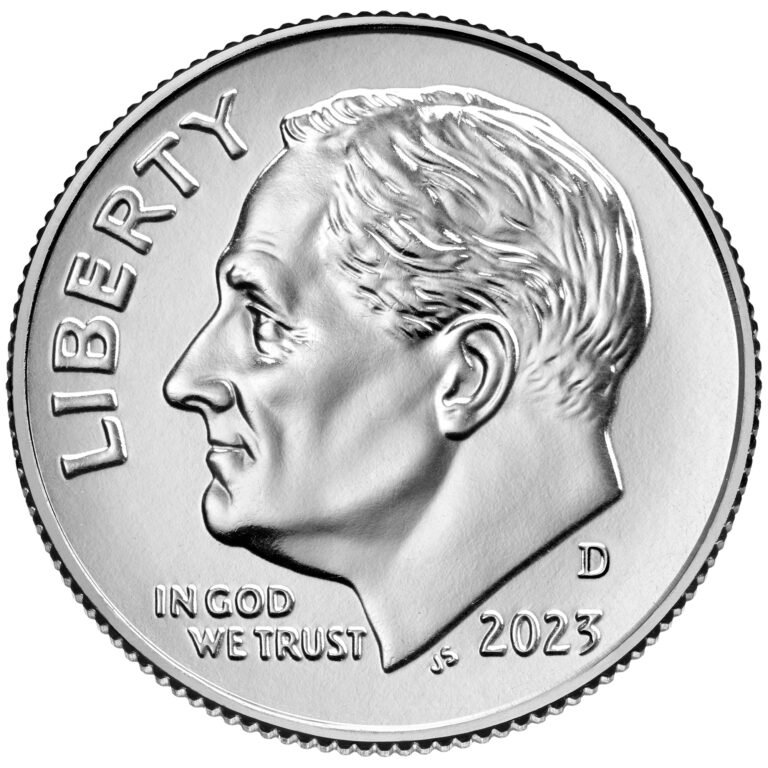 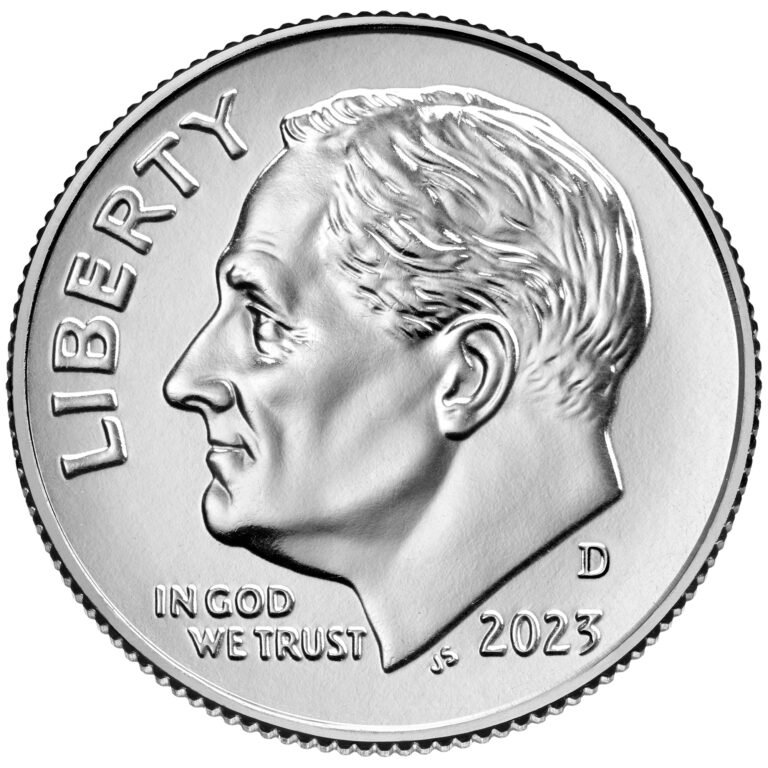 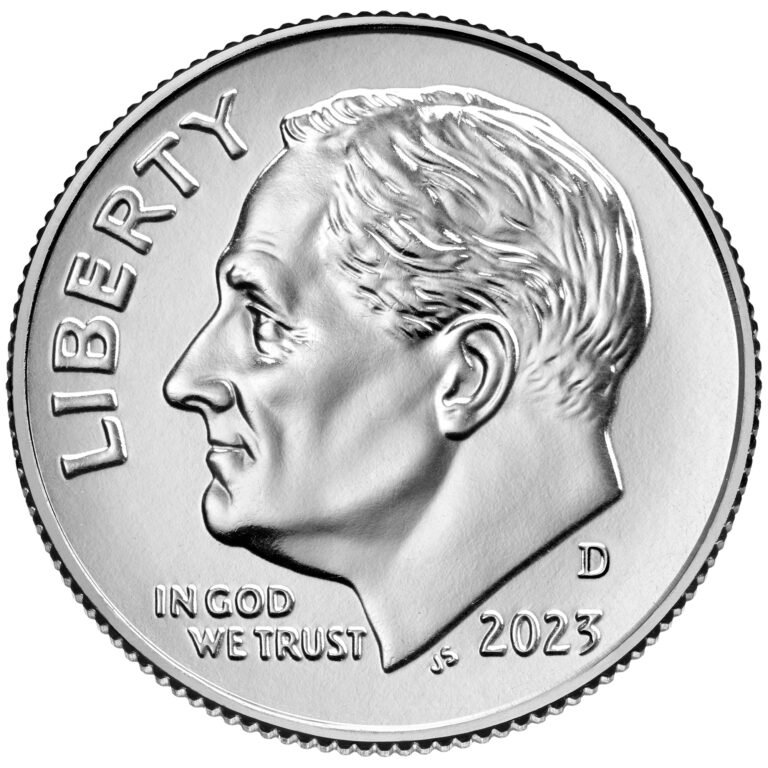 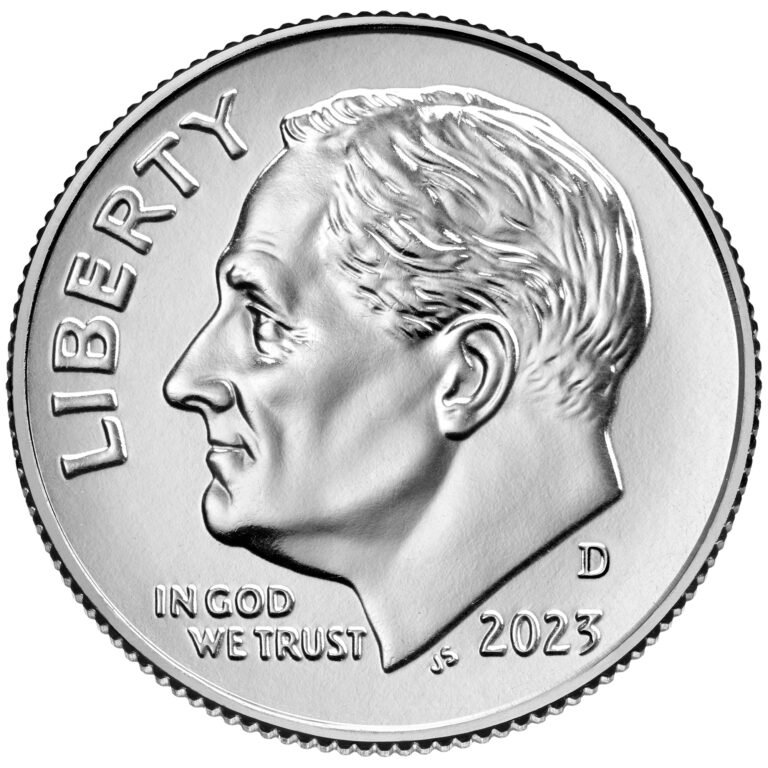 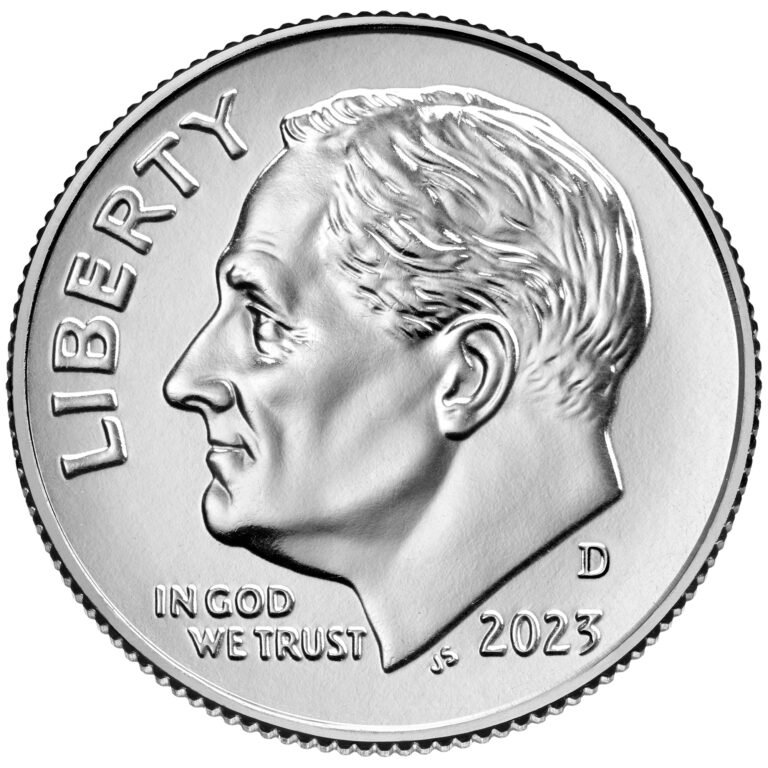 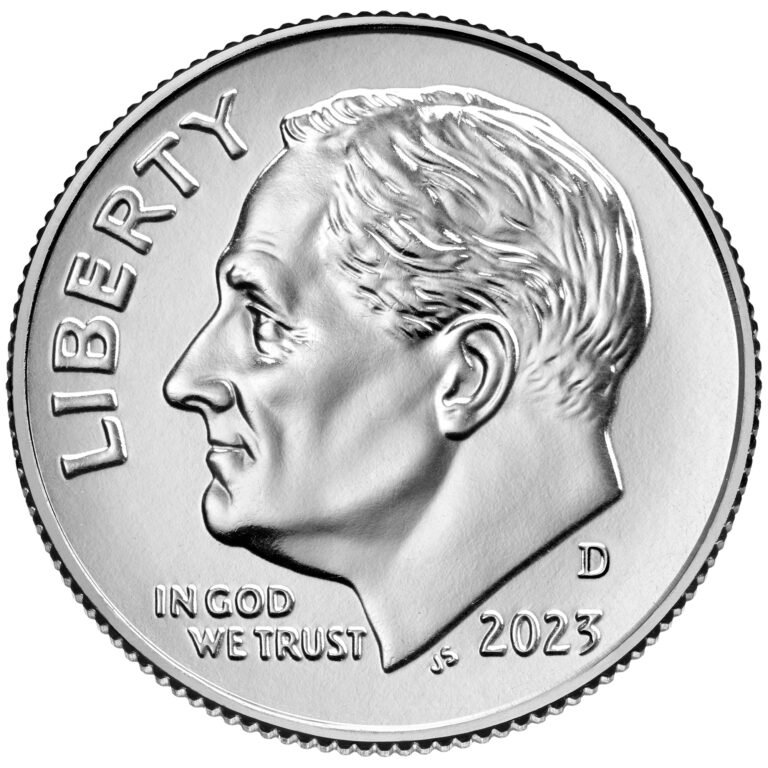 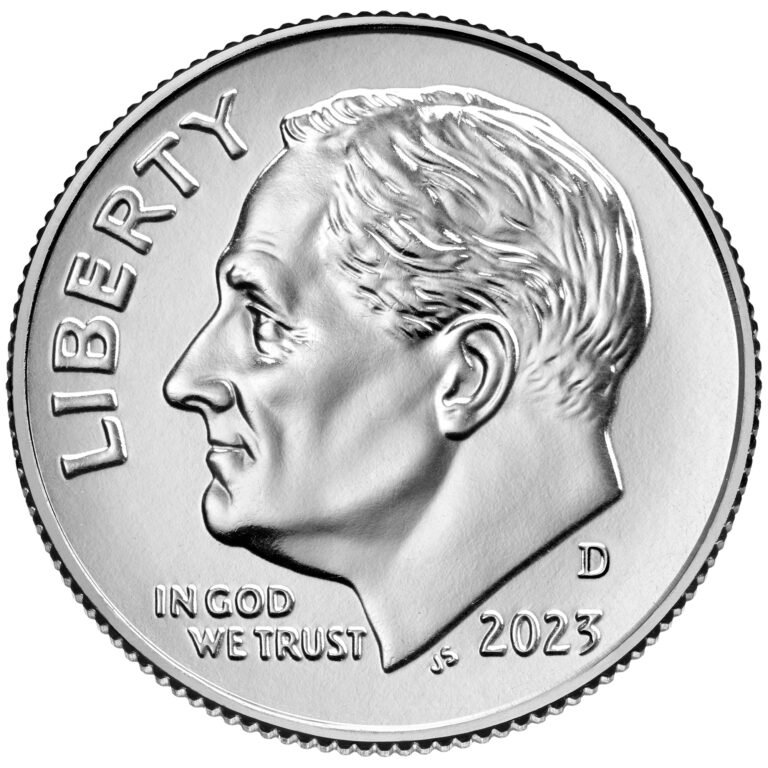 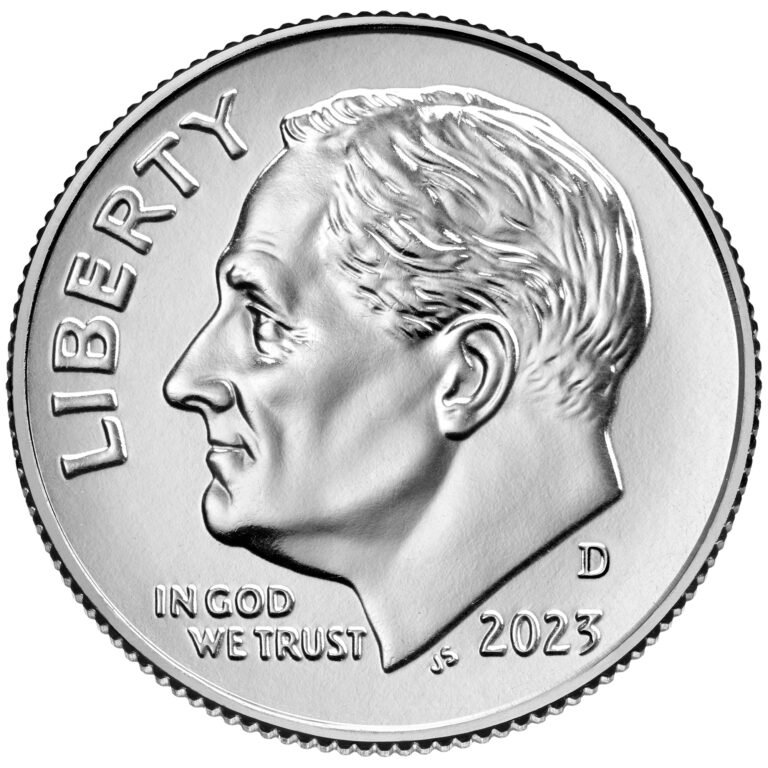 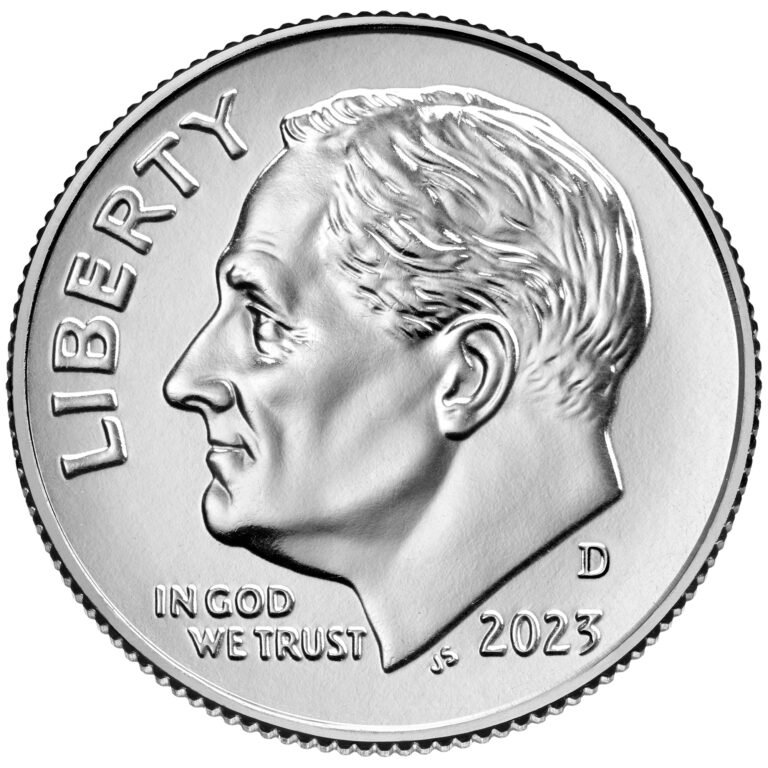 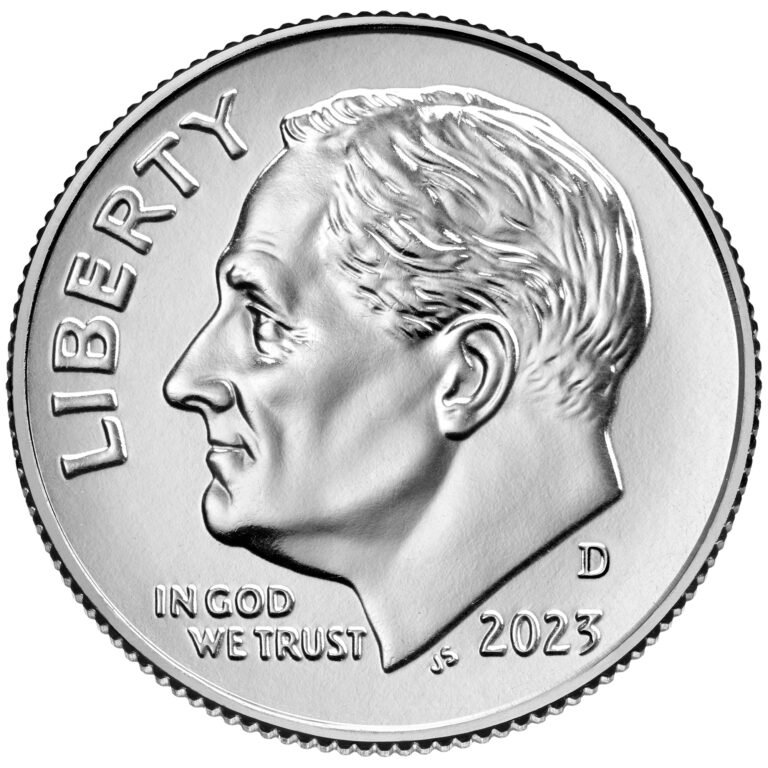 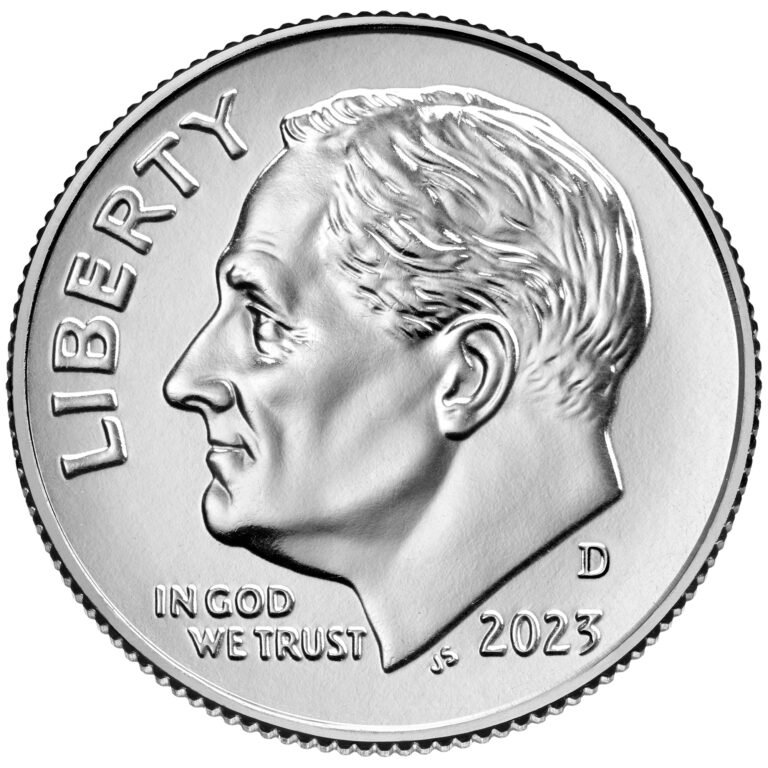 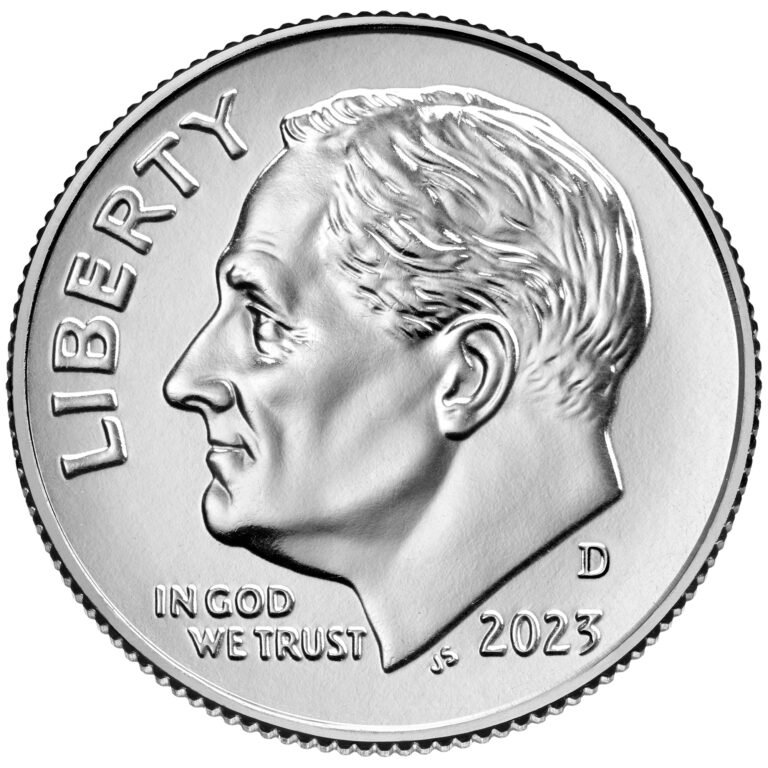 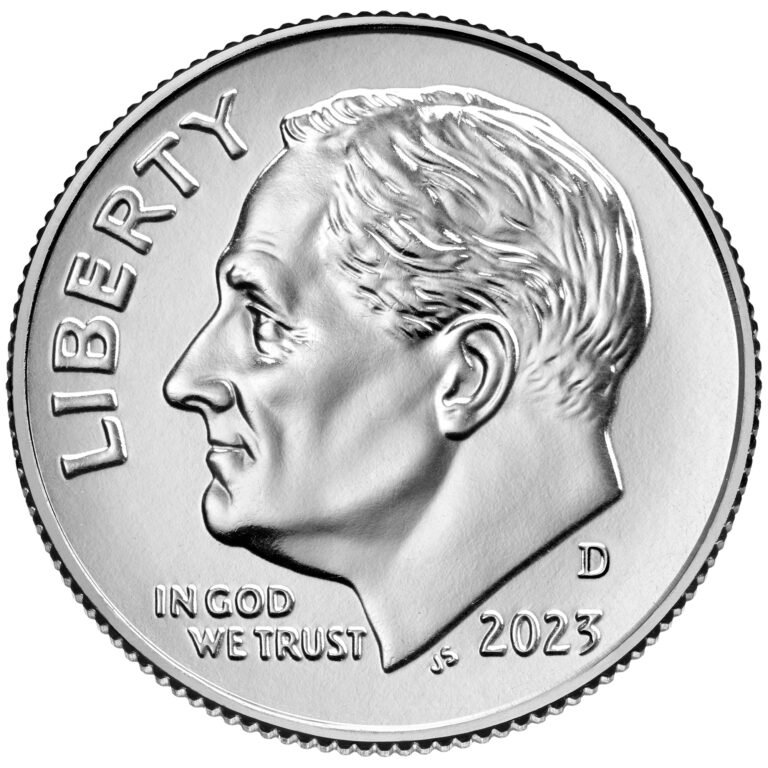 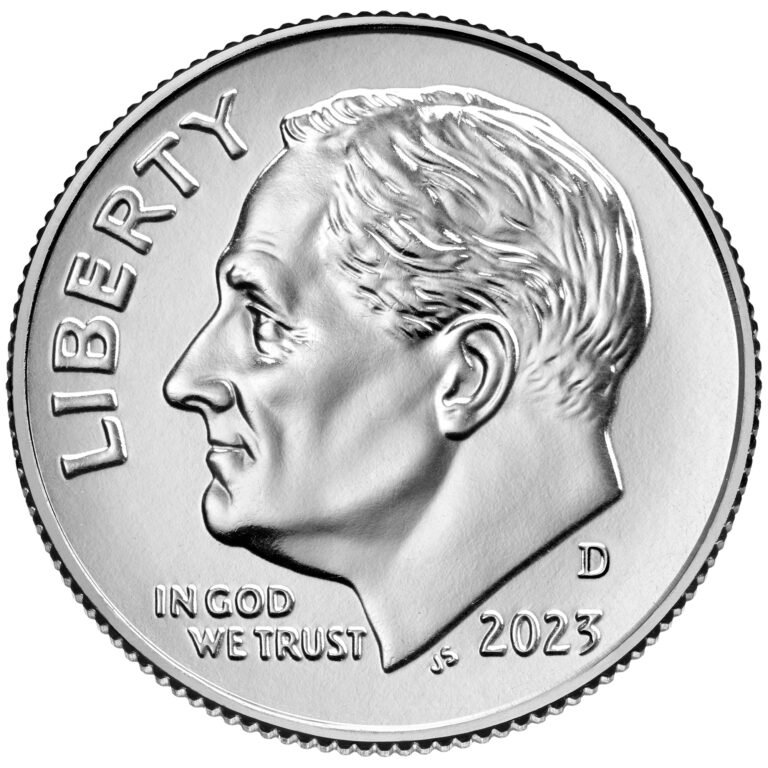 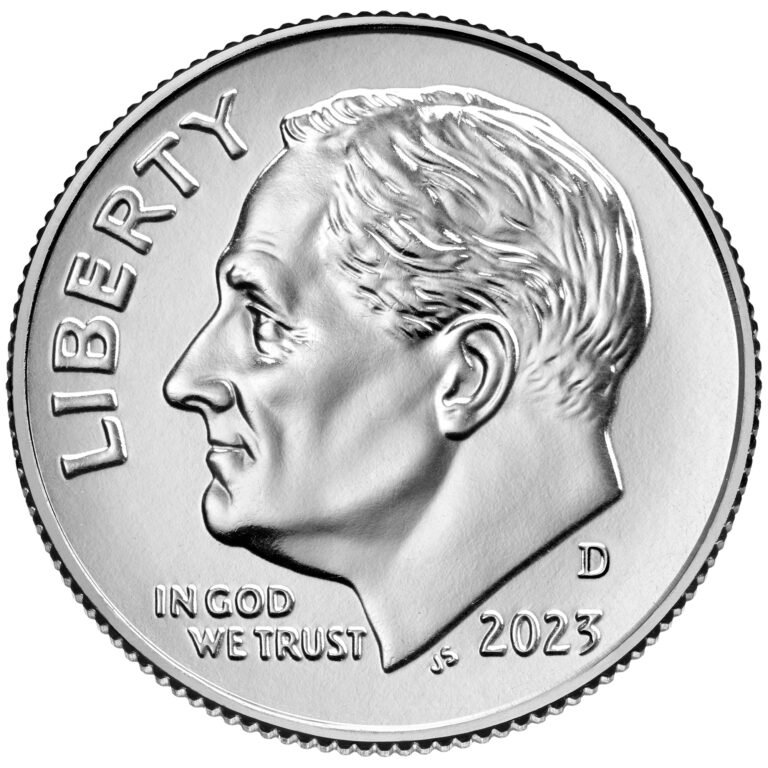 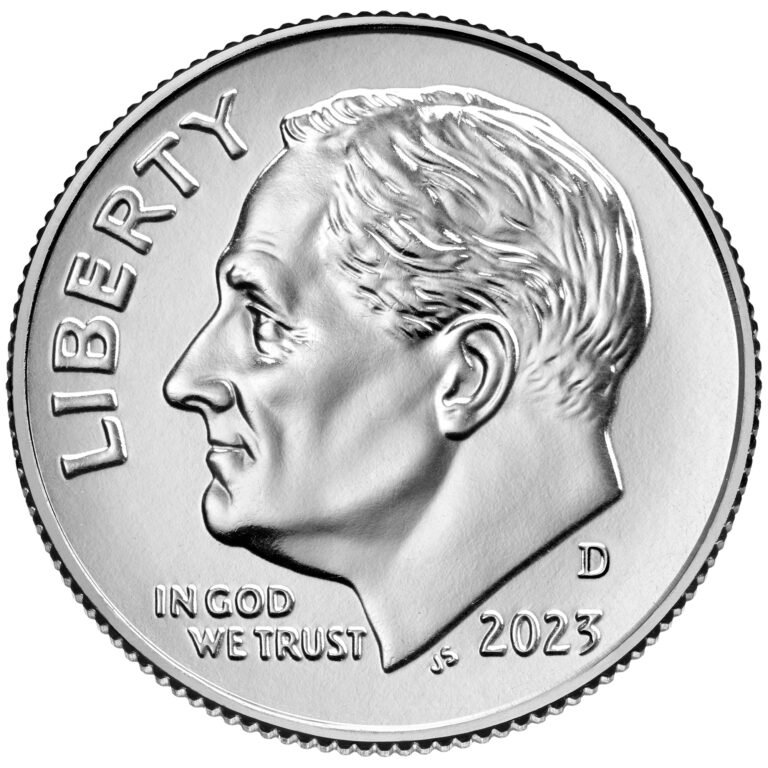 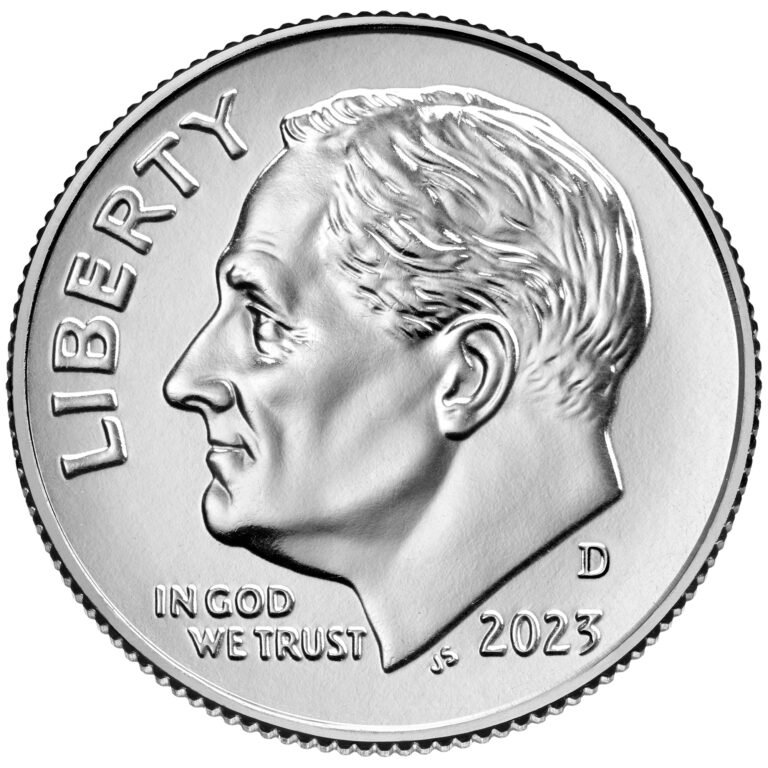 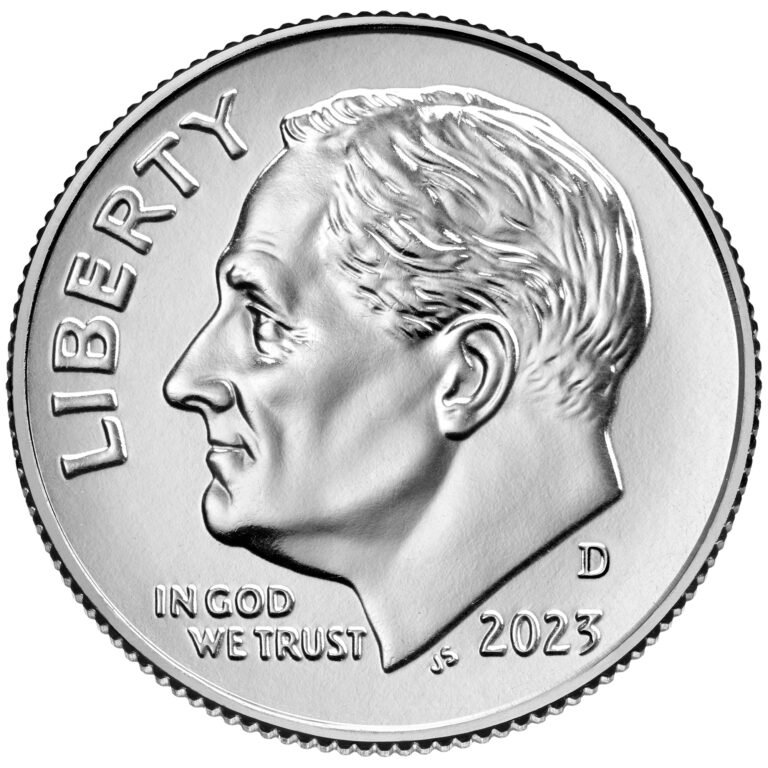 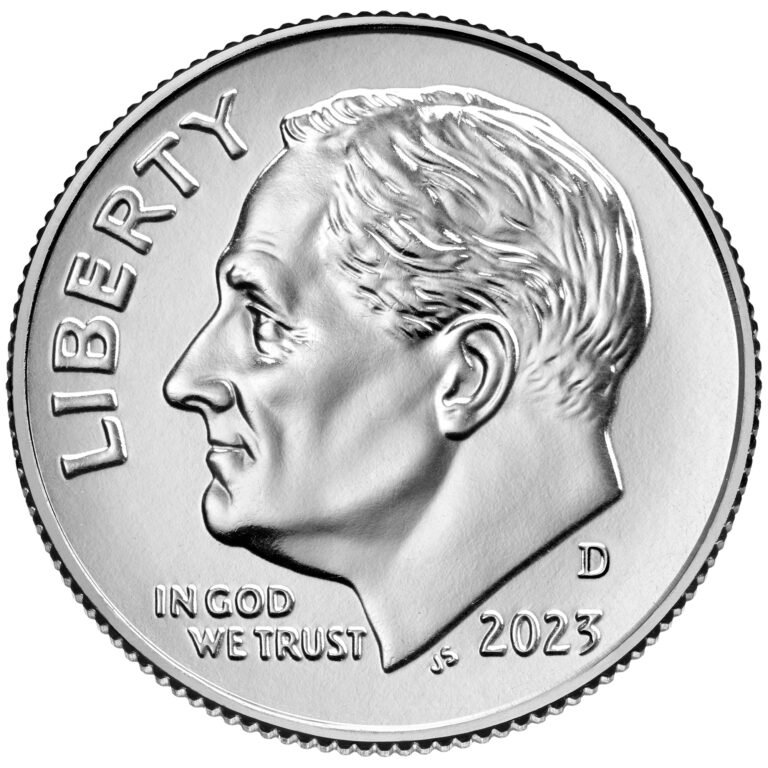 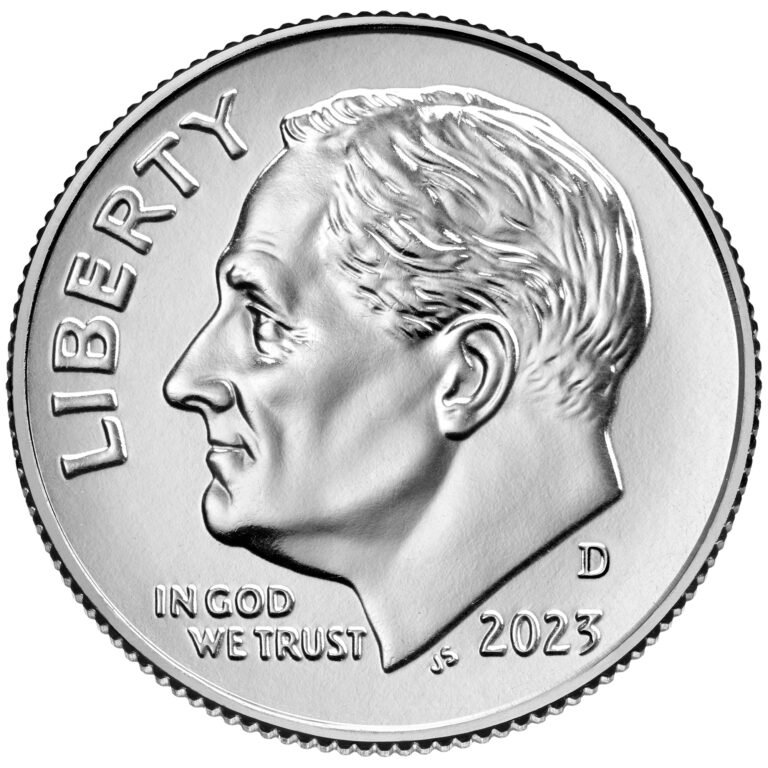 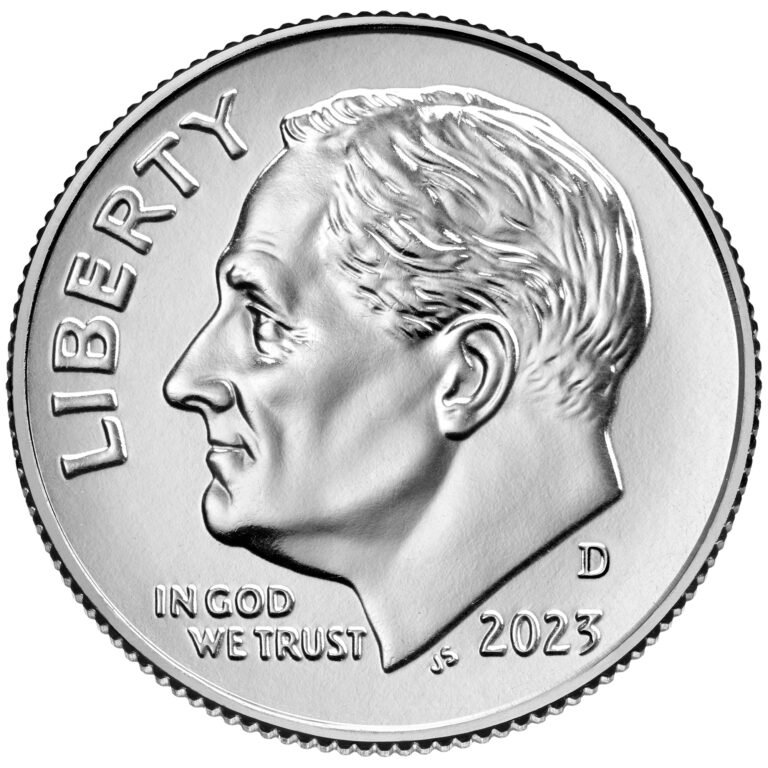 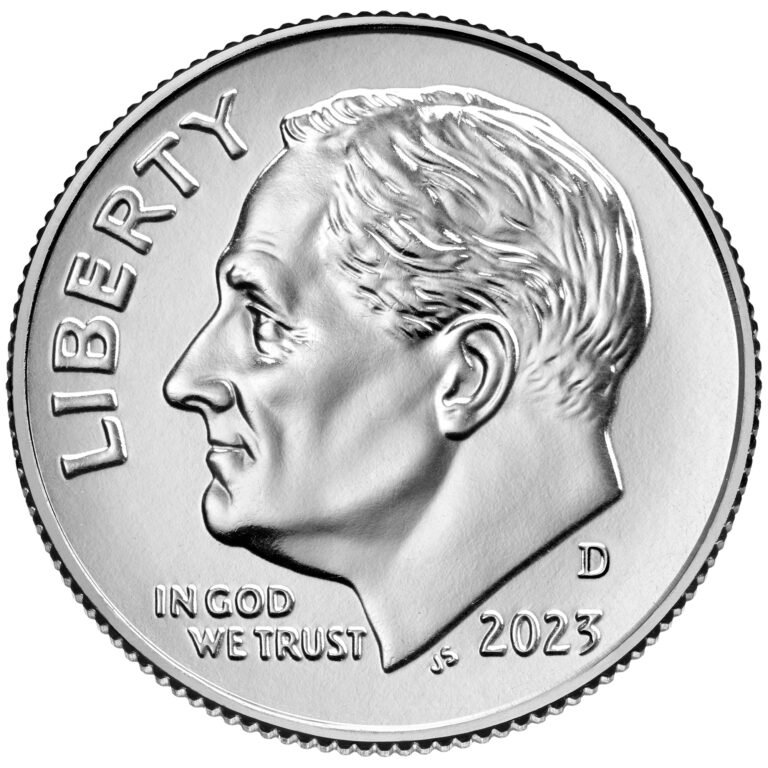 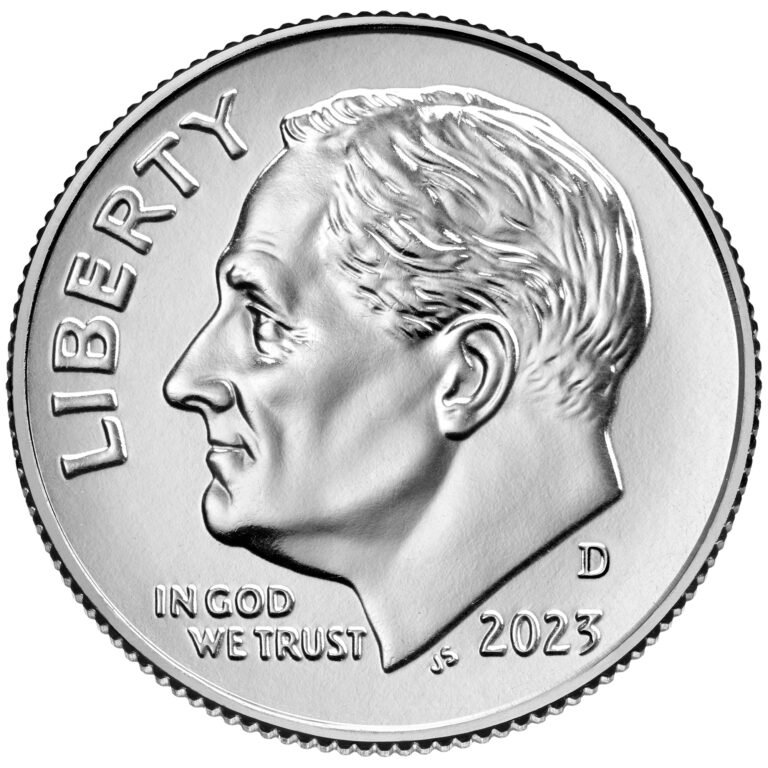 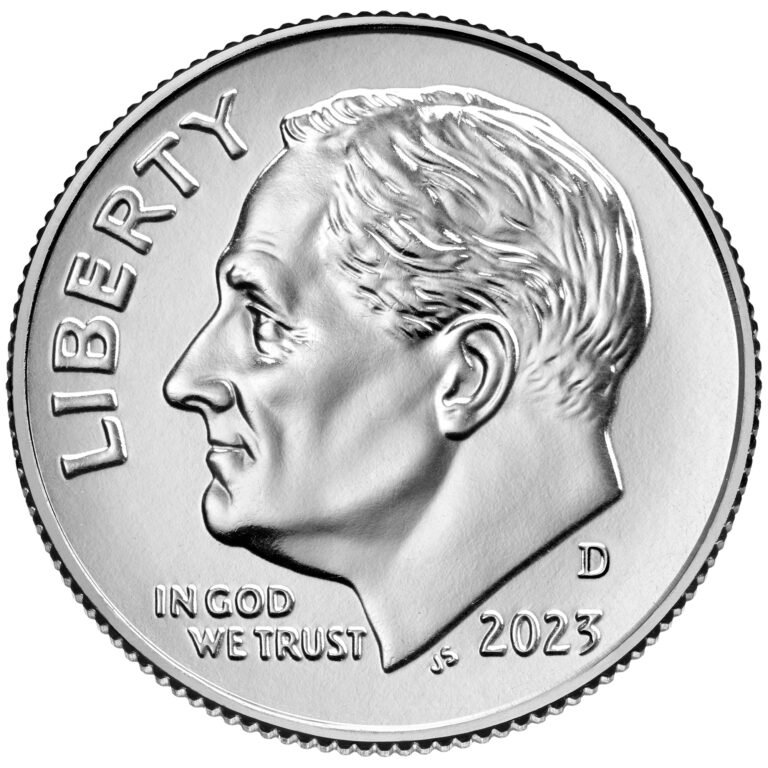 1   2   3   4   5   6   7   8   9  10 11 12 13 14 15 16
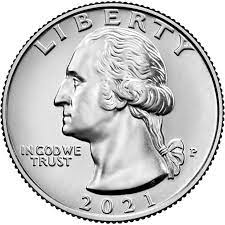 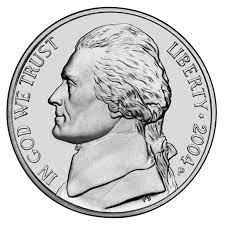 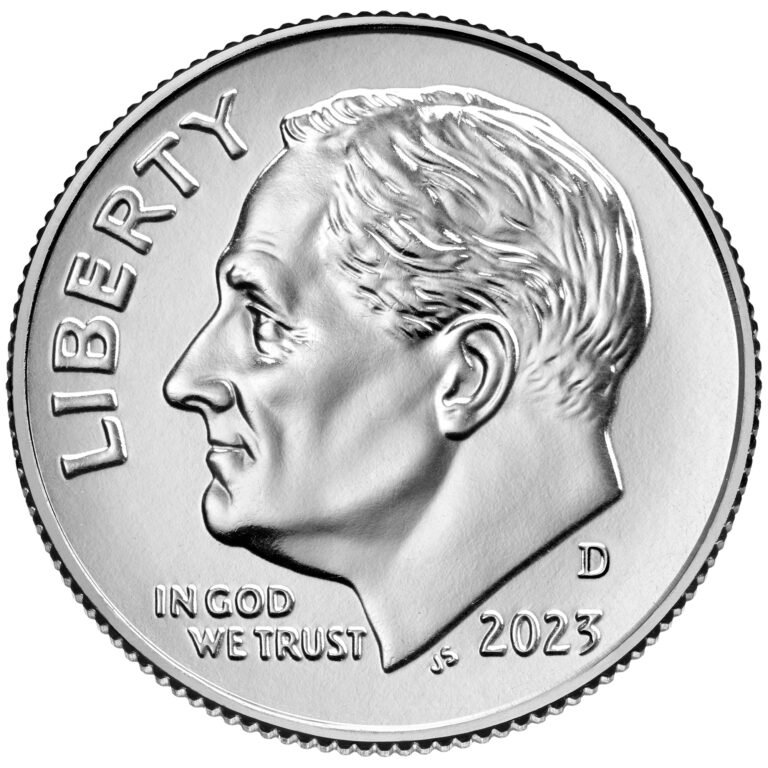 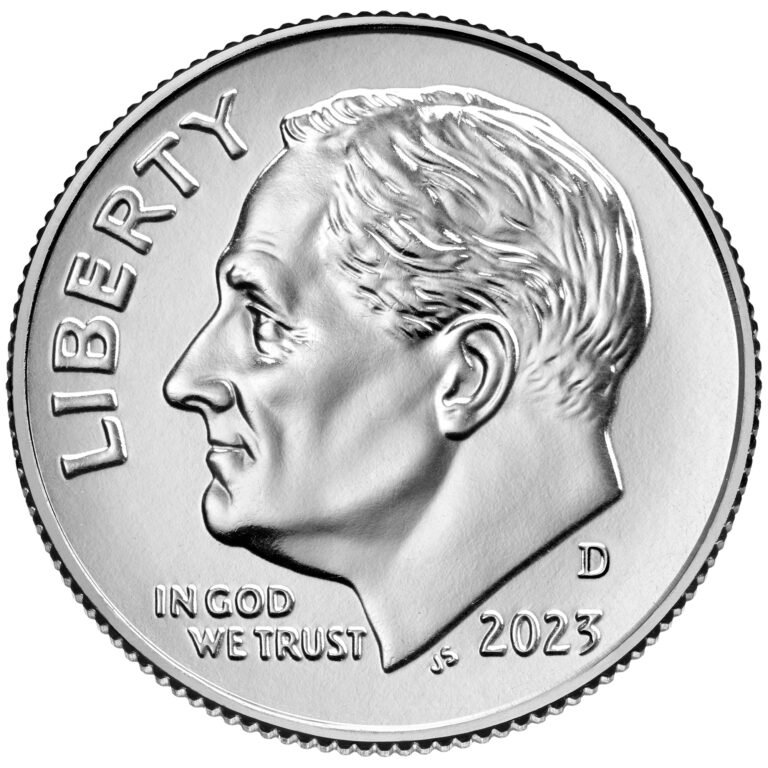 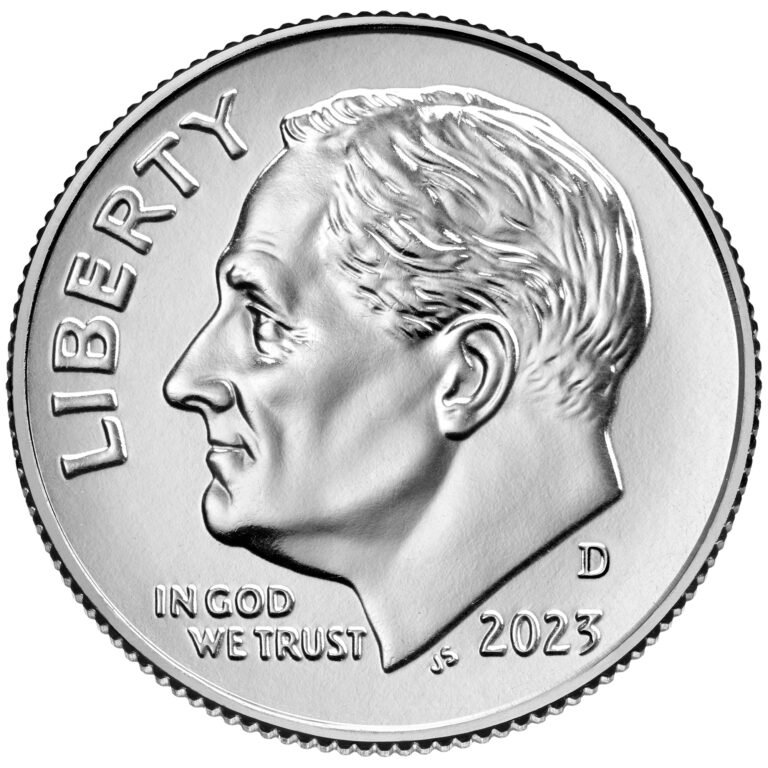 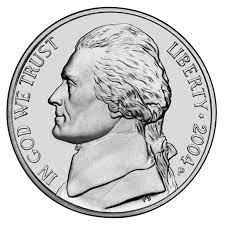 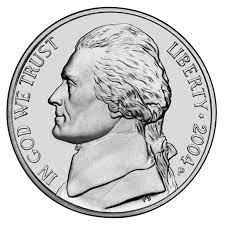 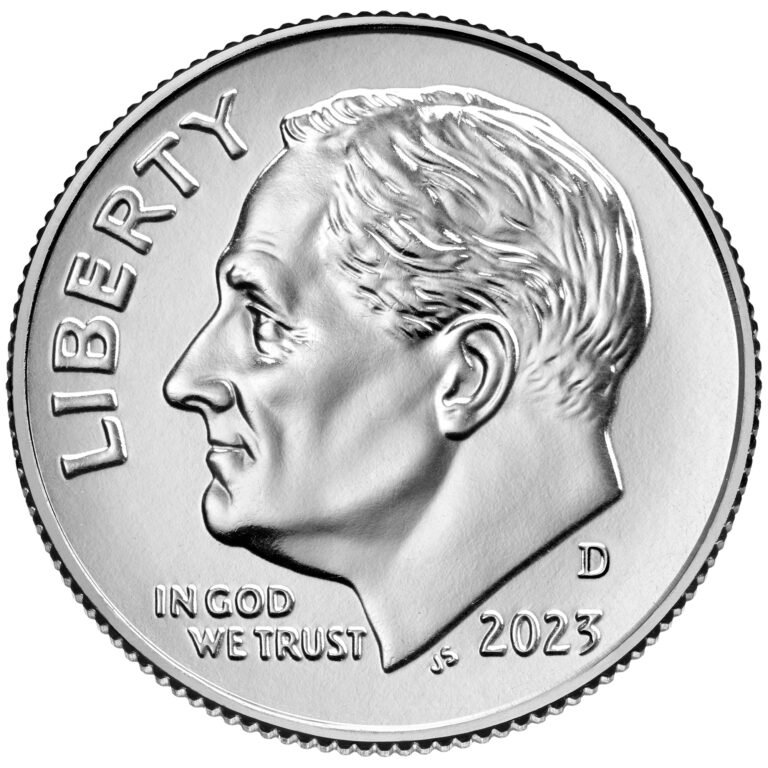 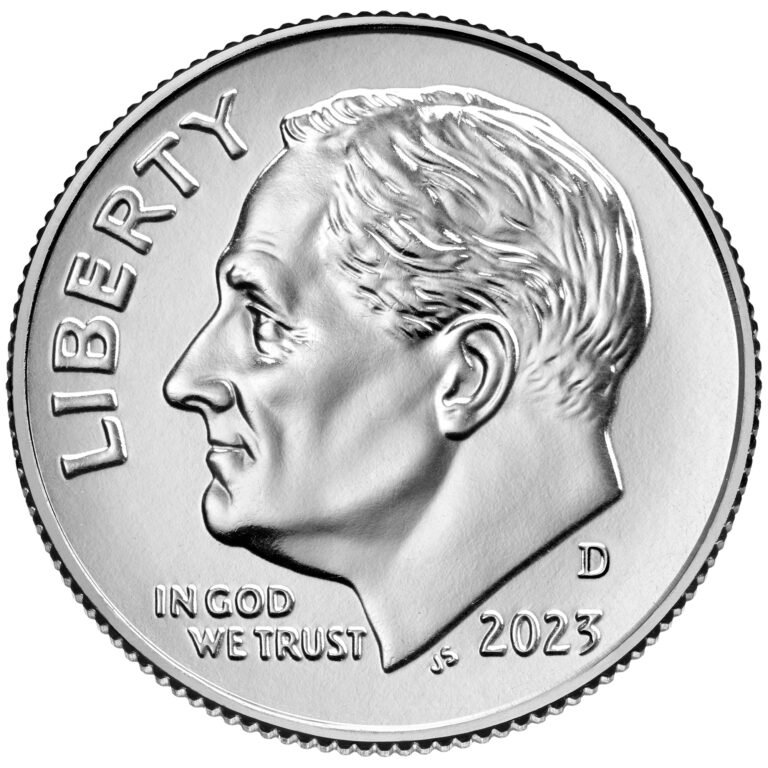 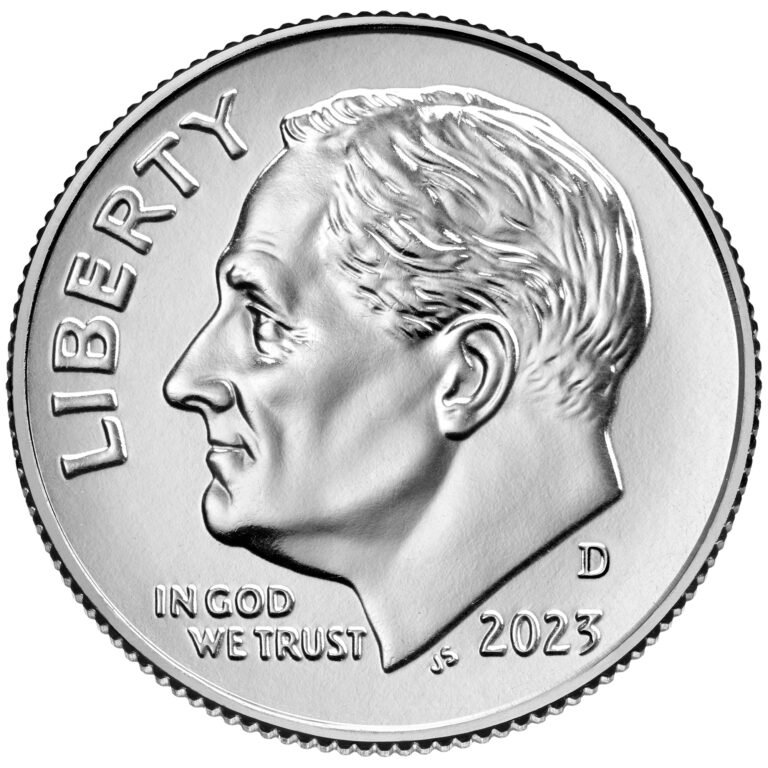 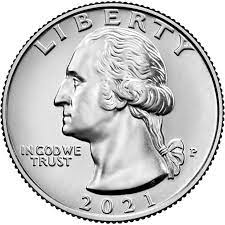 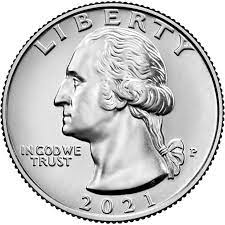 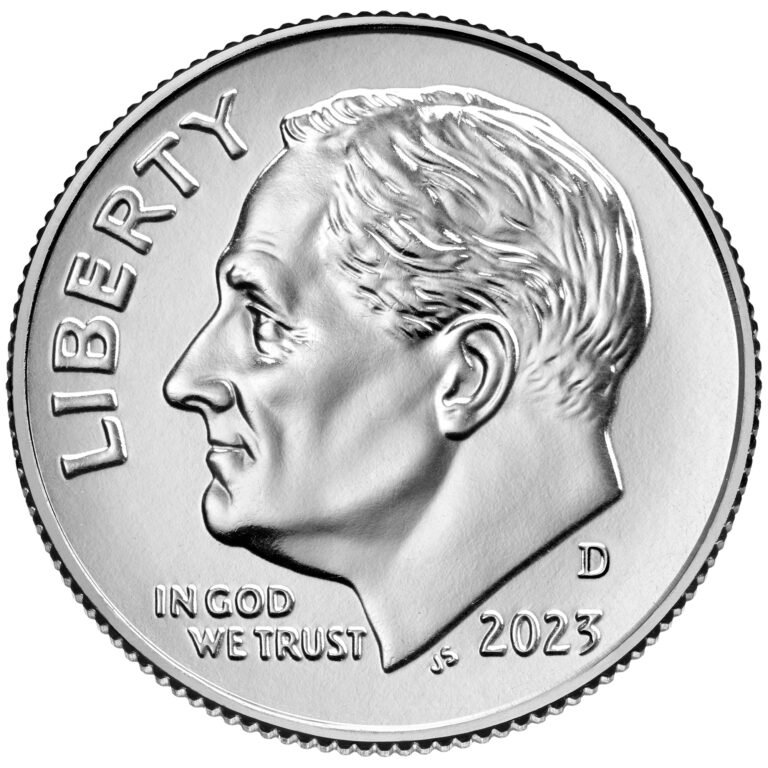 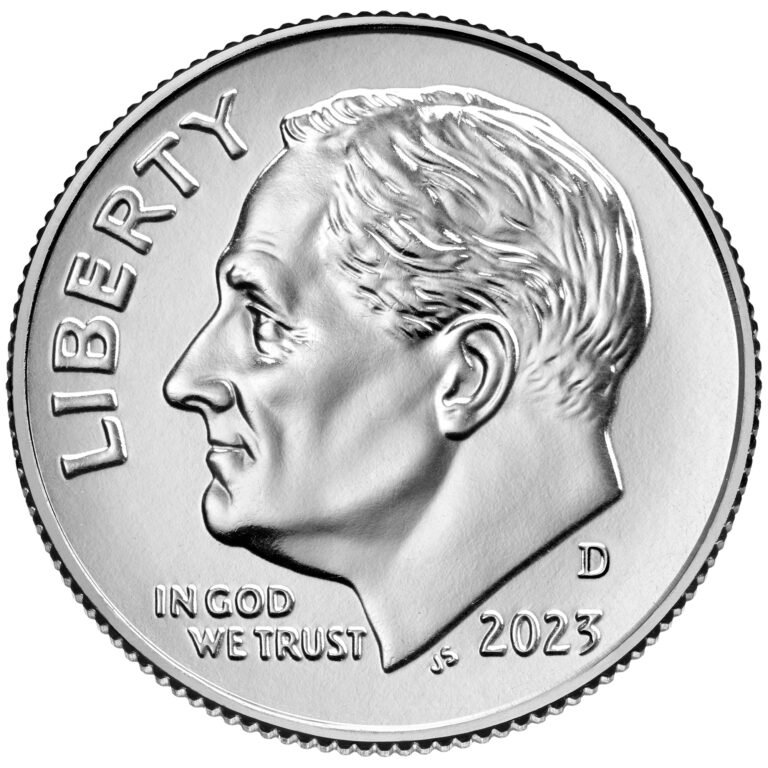 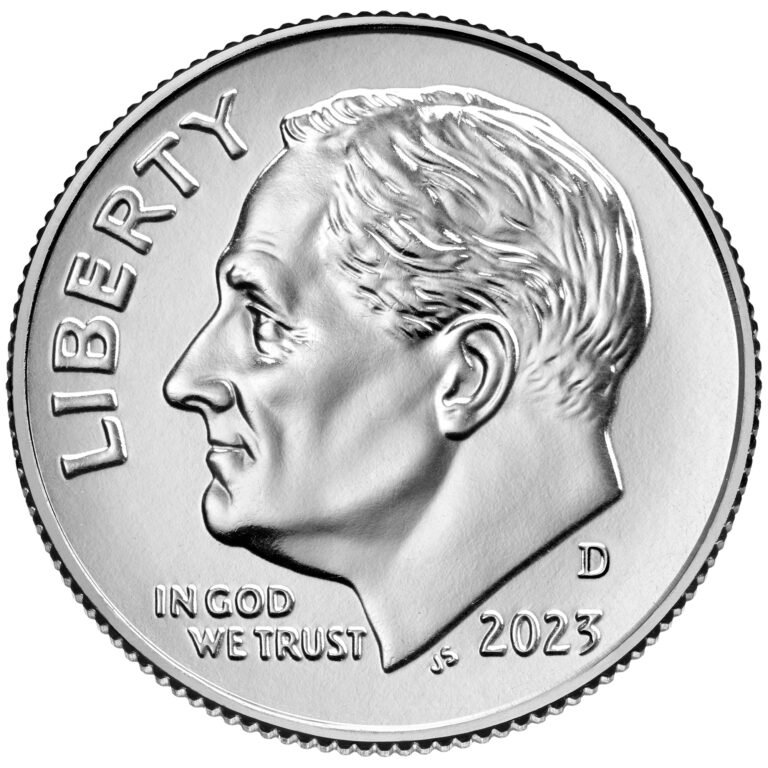 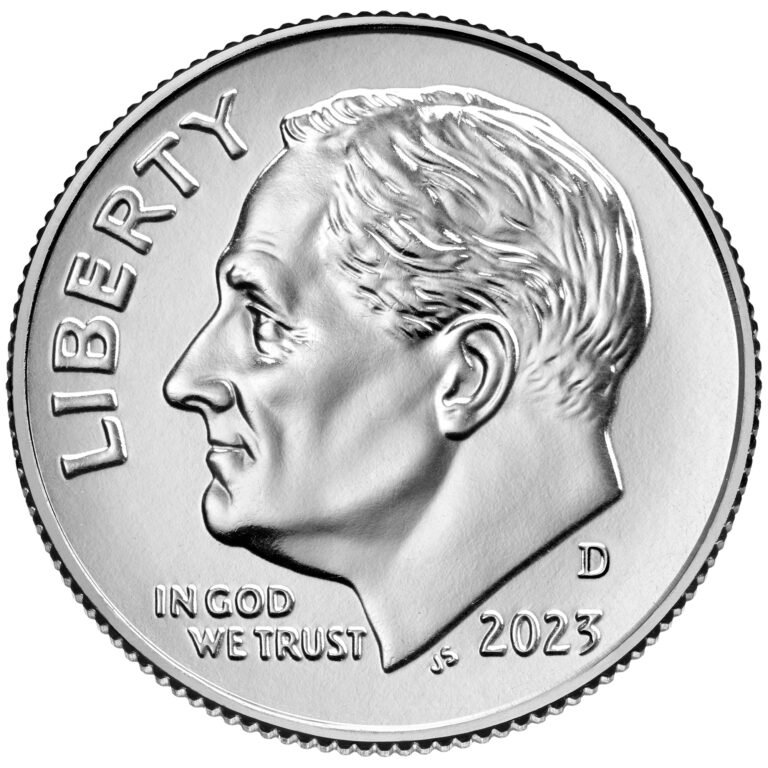 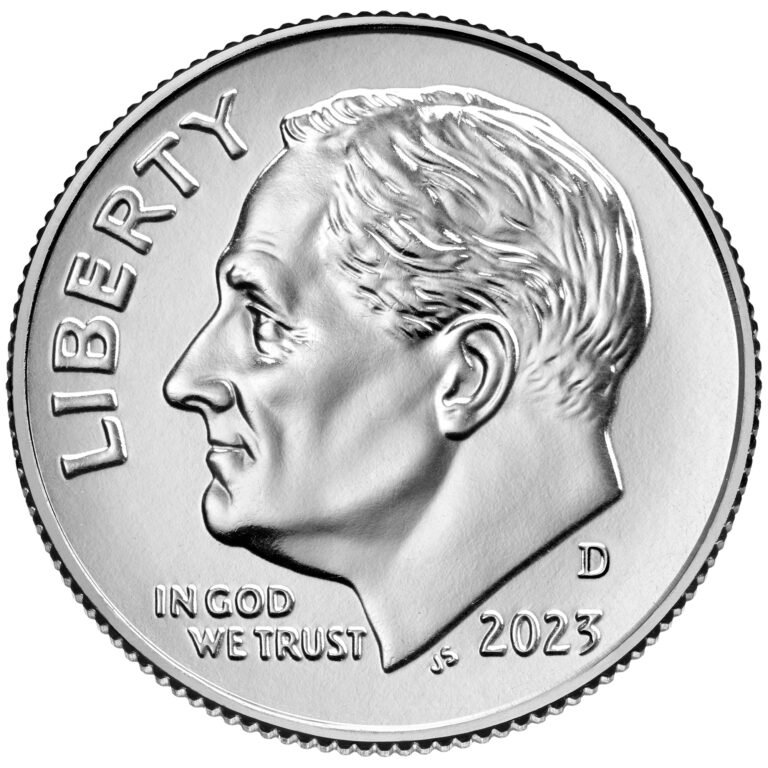 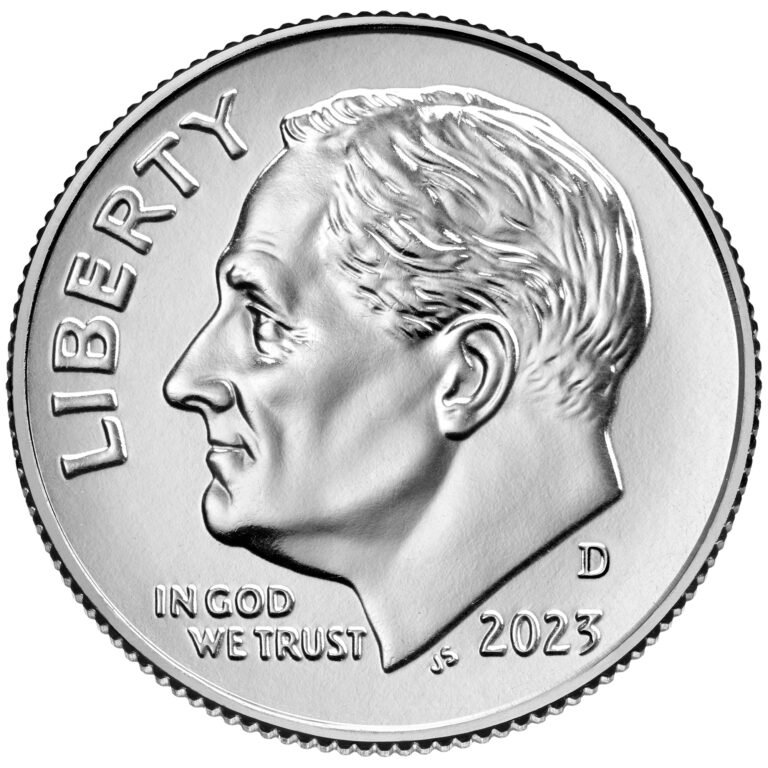 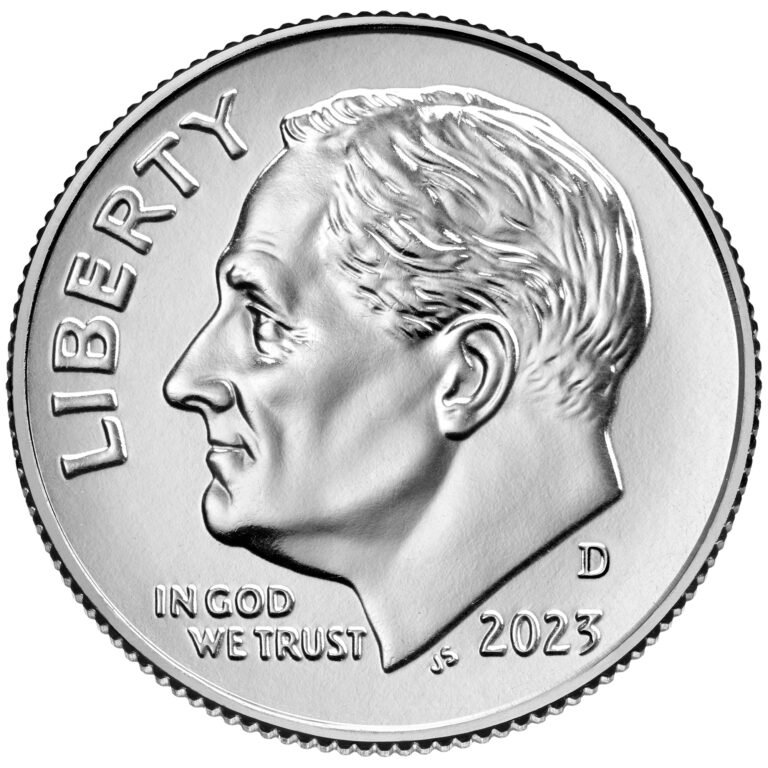 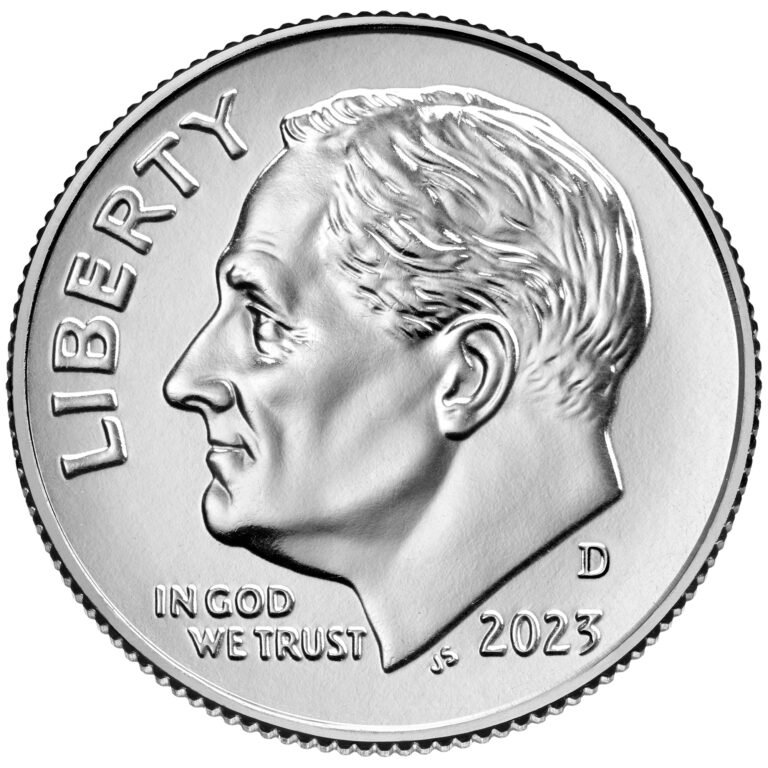 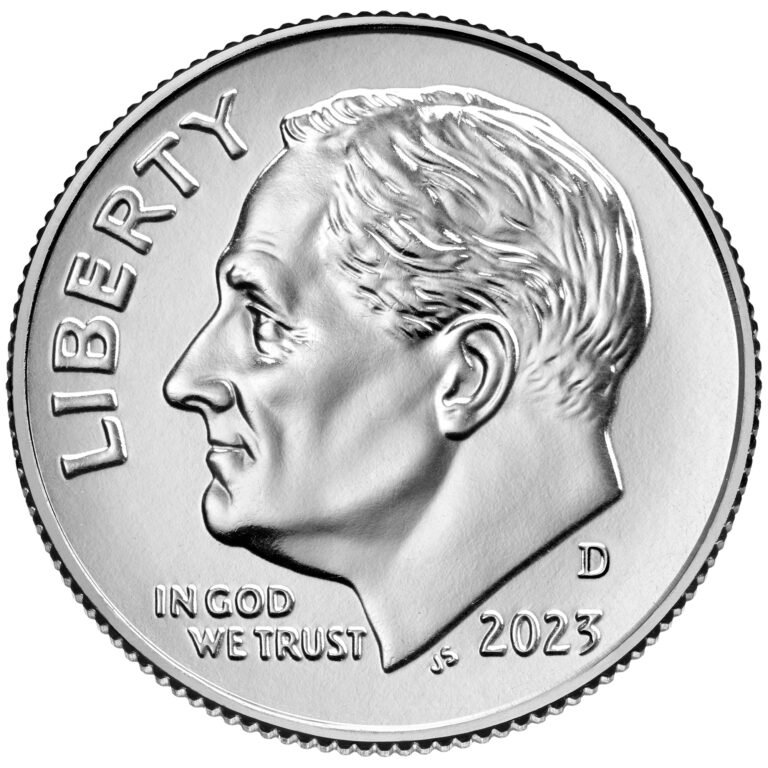 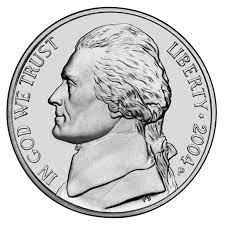 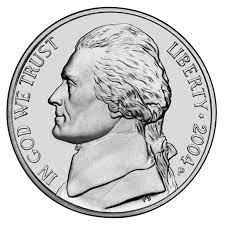 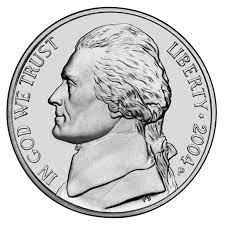 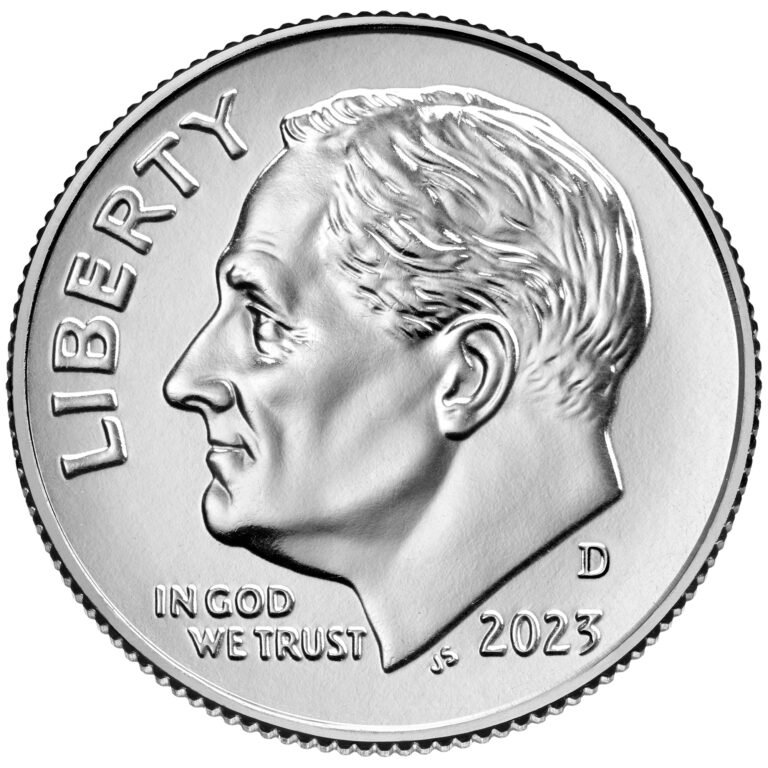 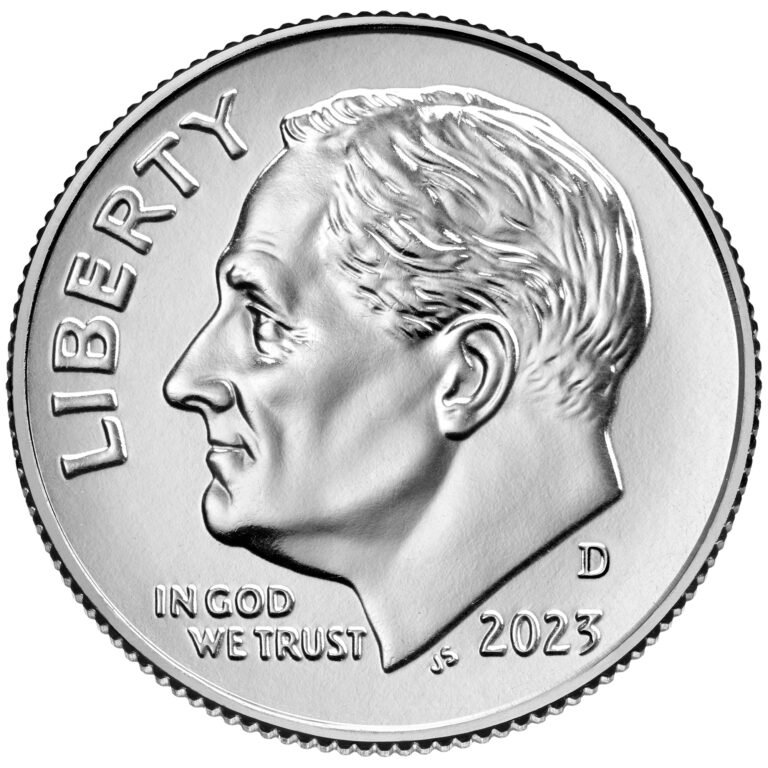 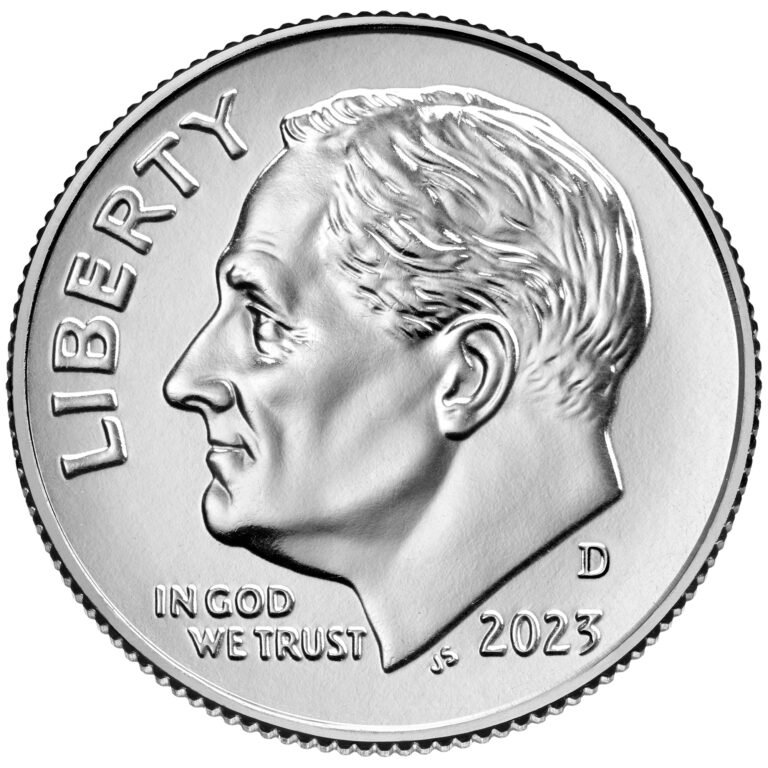 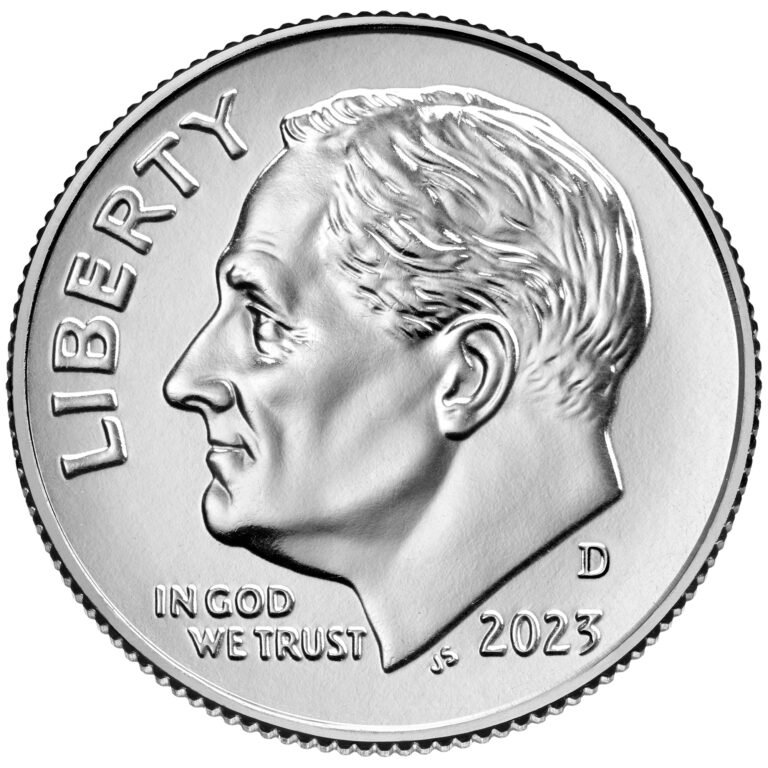 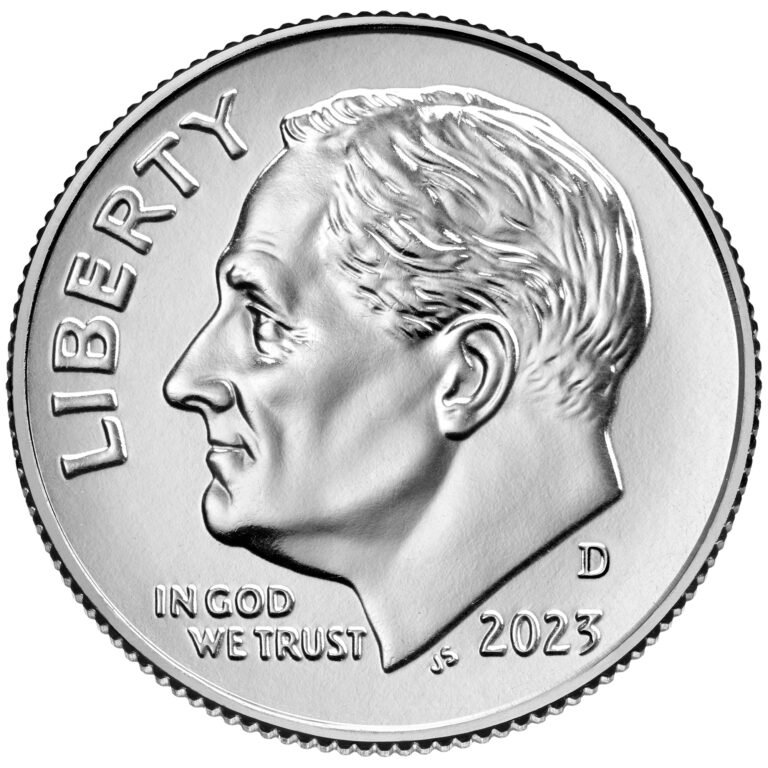 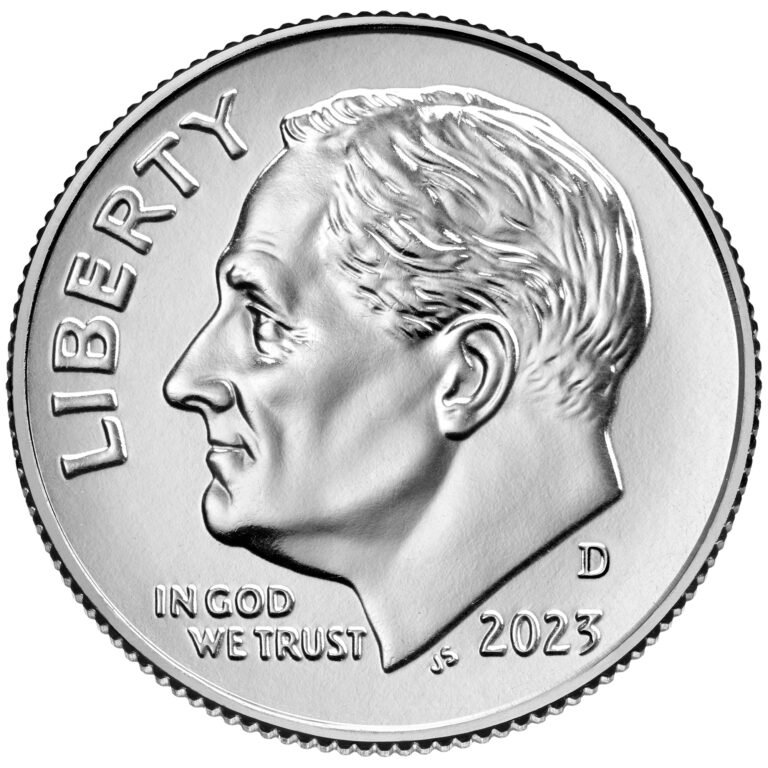 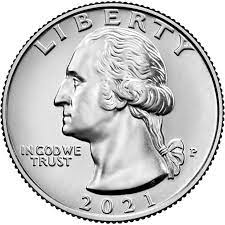 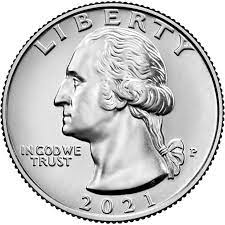 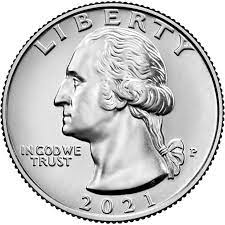 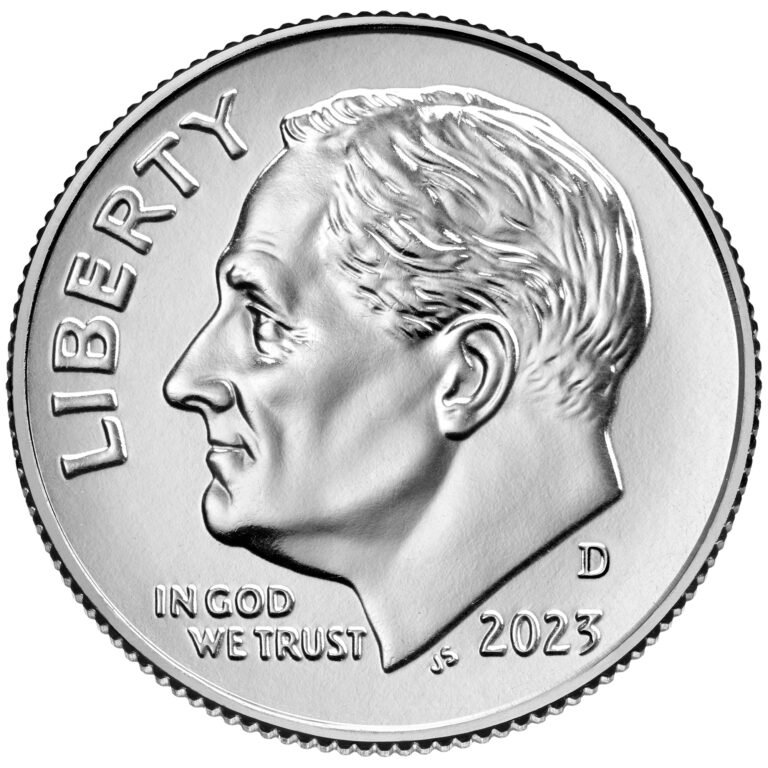 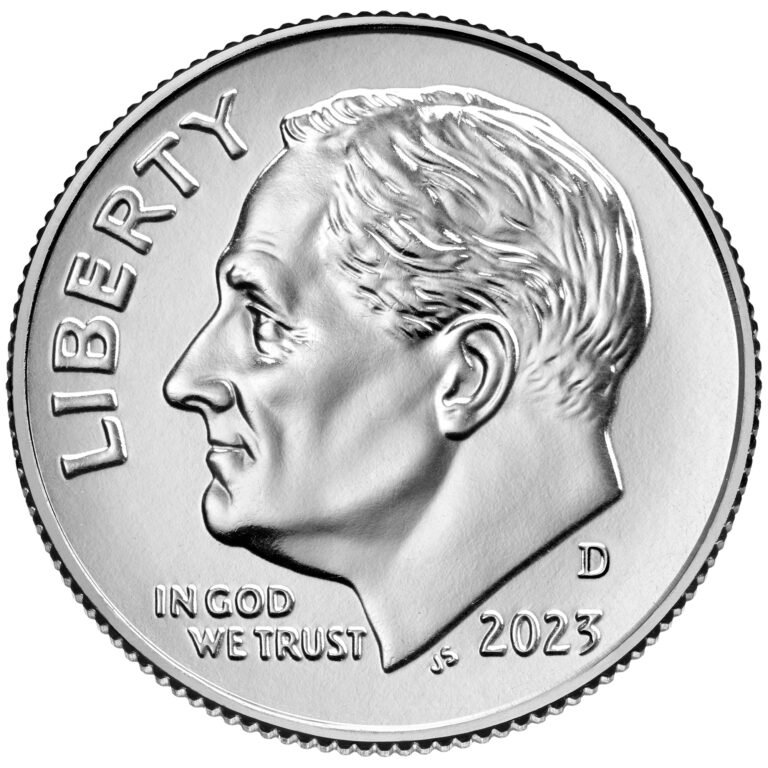 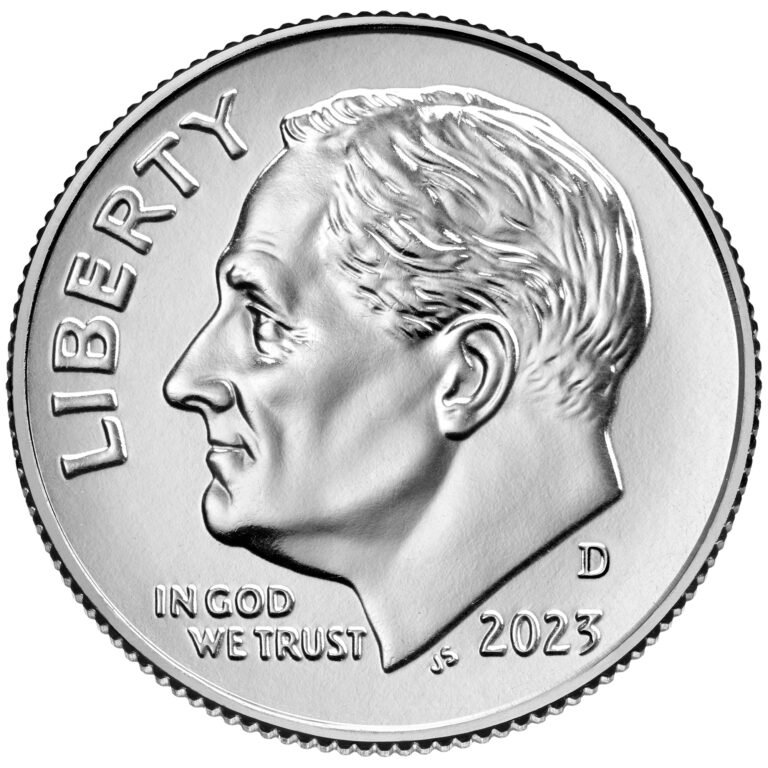 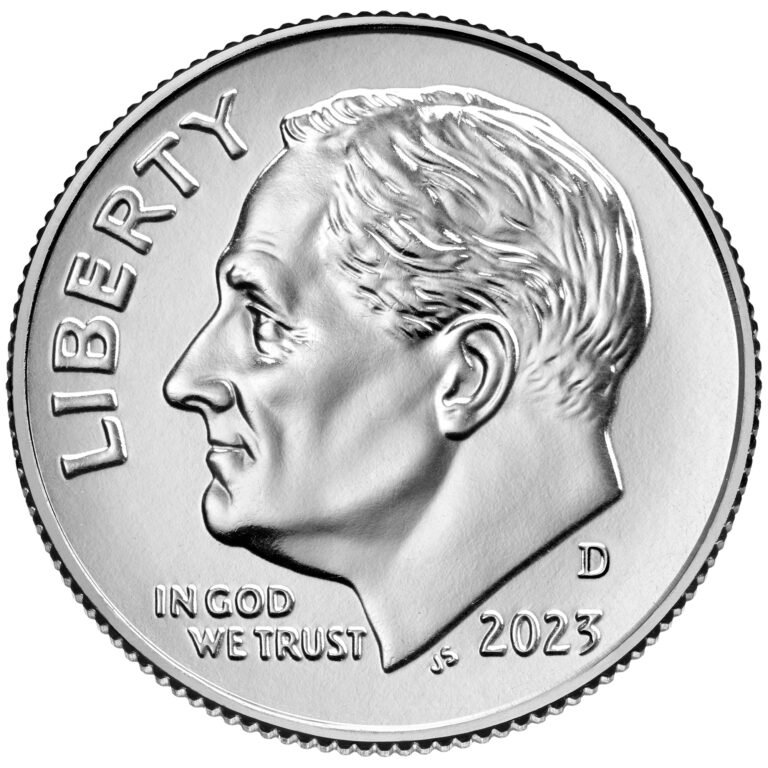 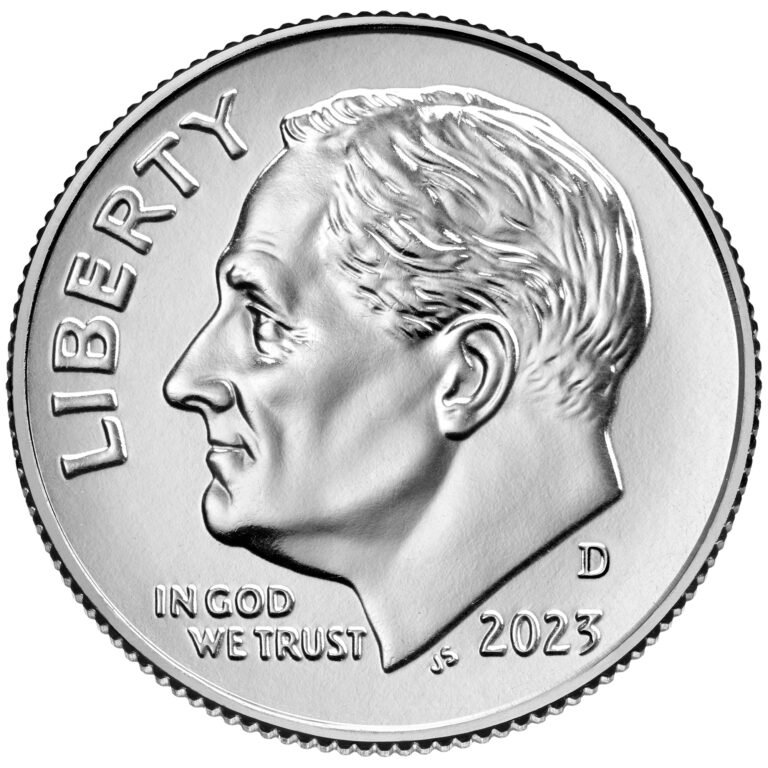 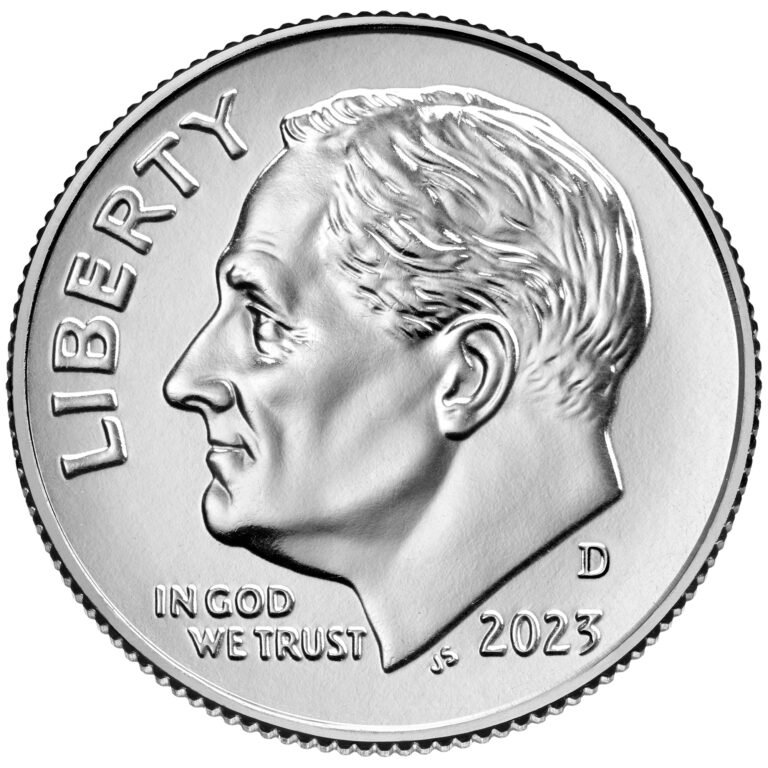 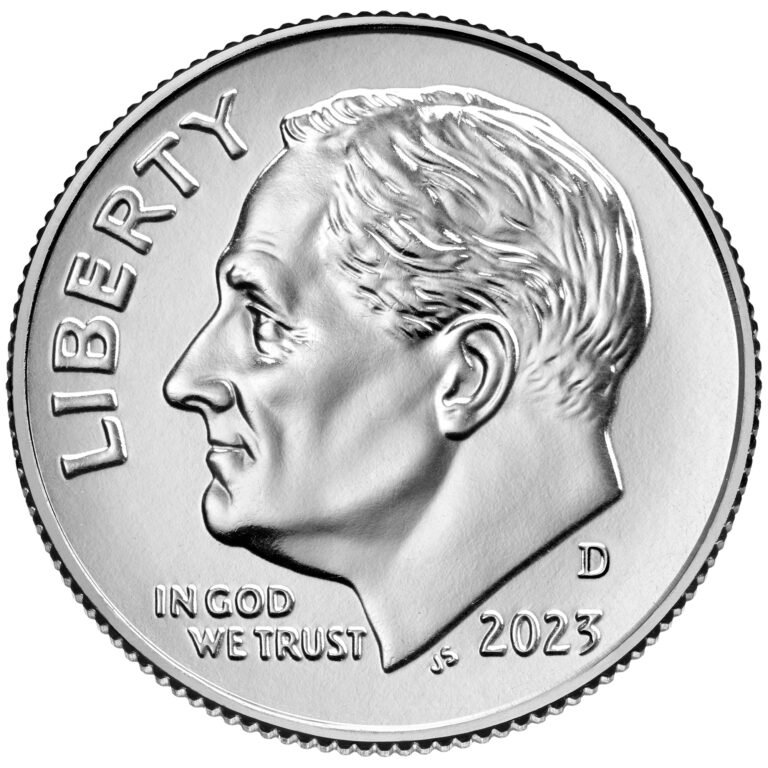 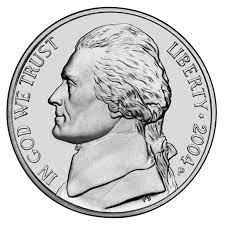 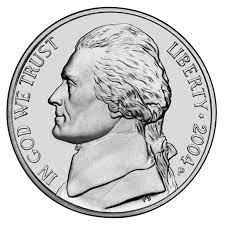 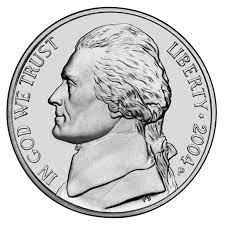 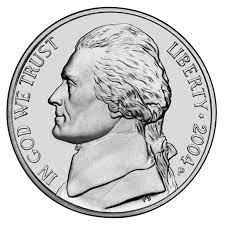 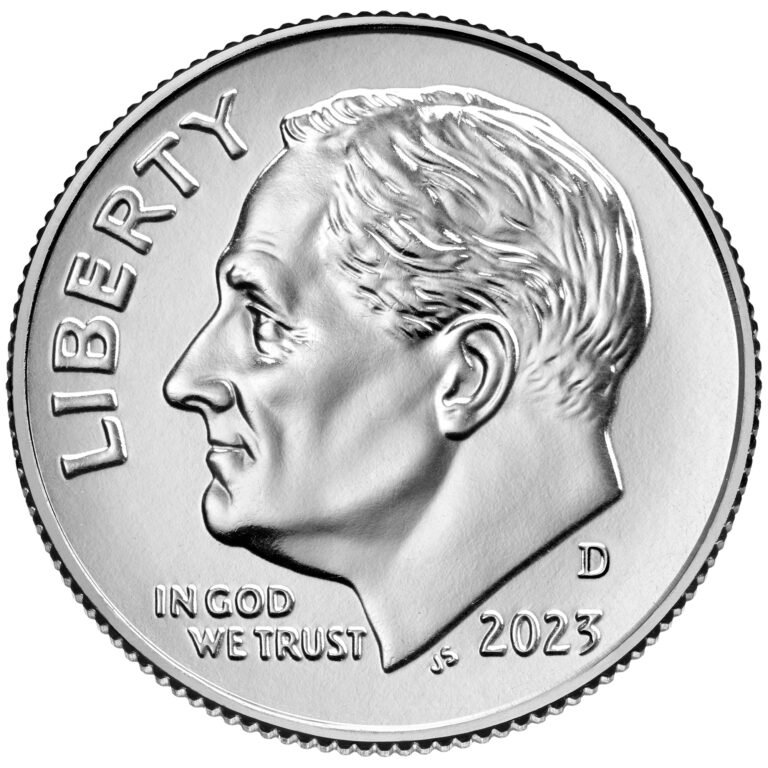 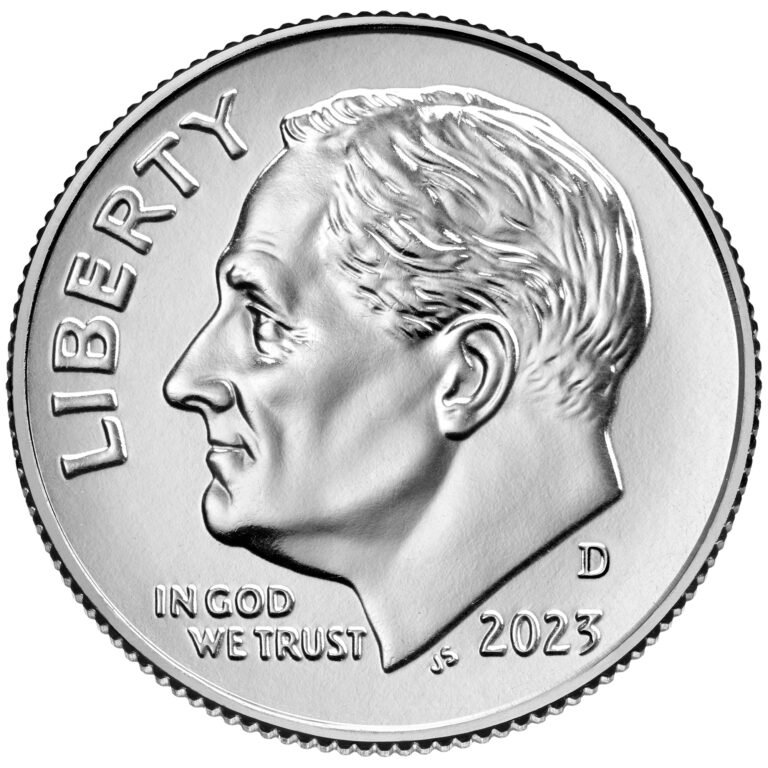 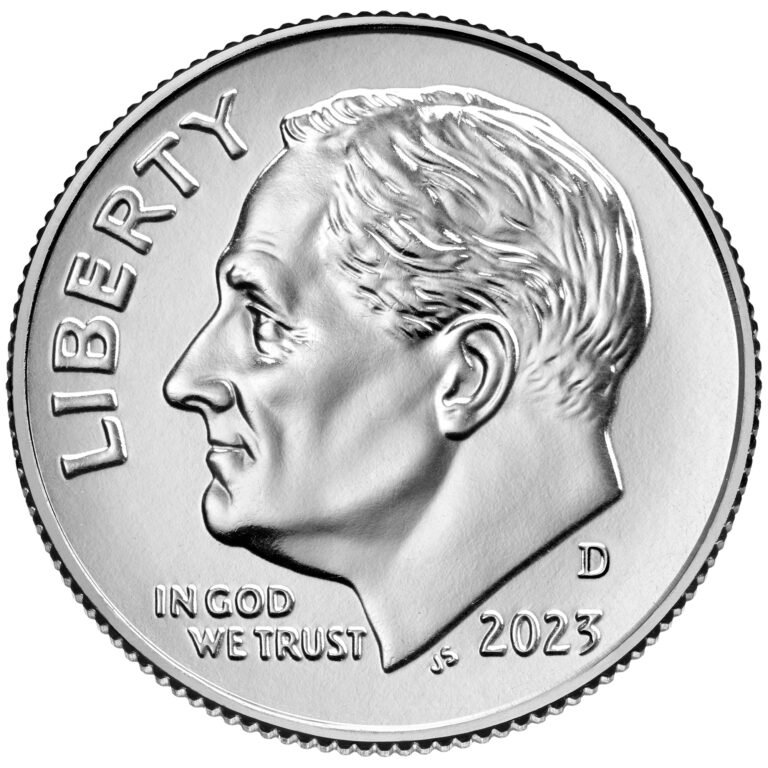 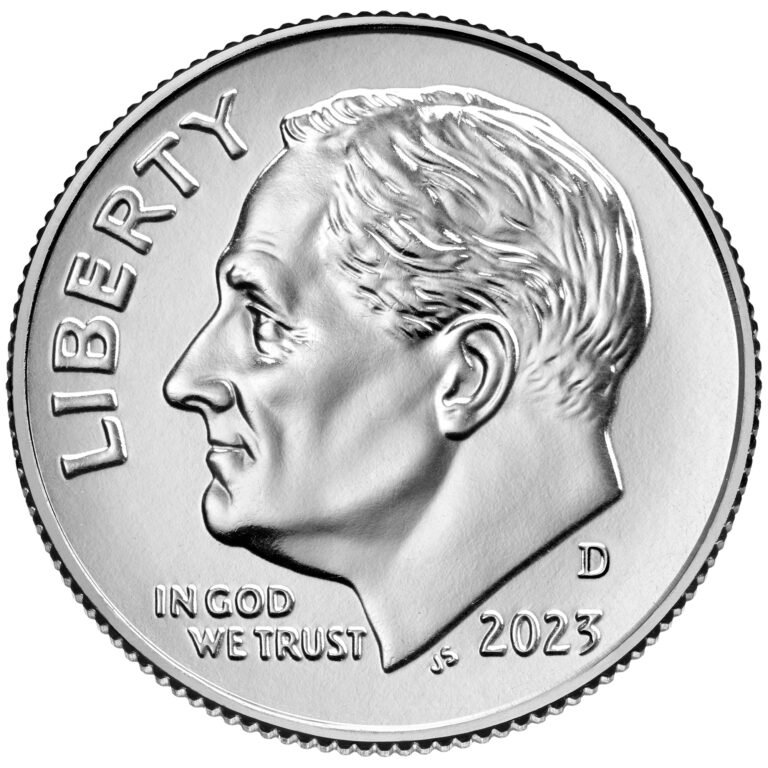 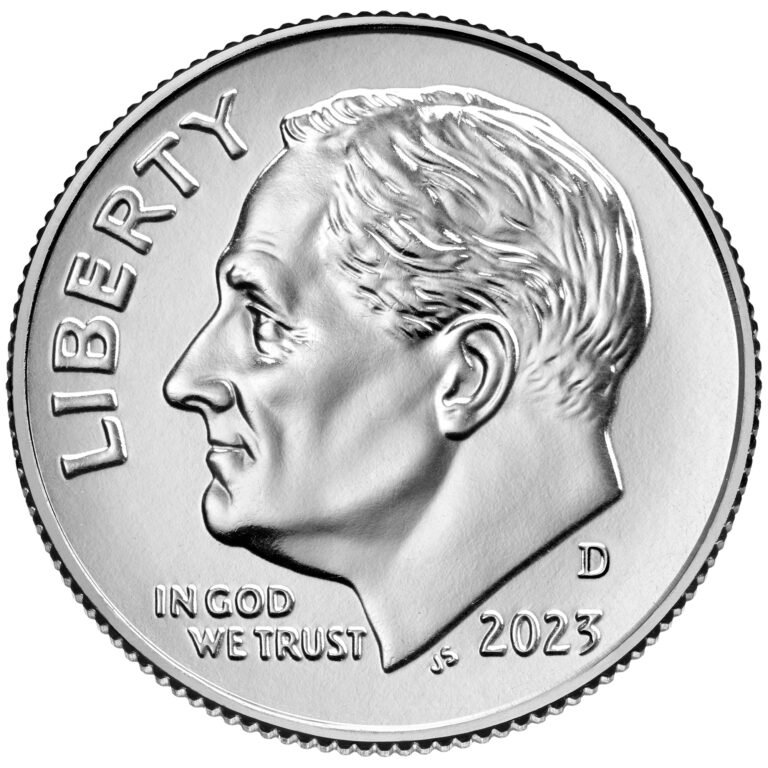 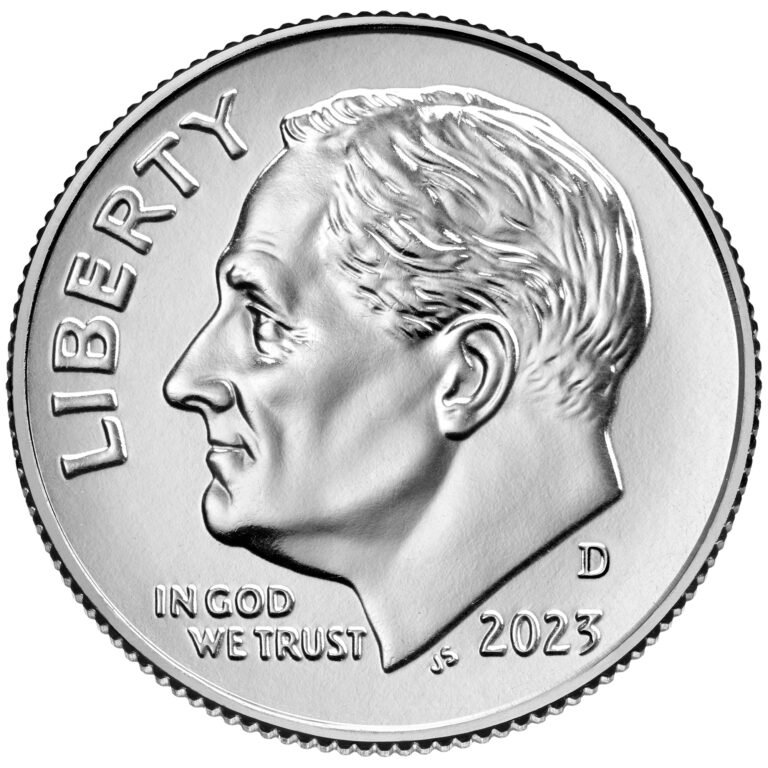 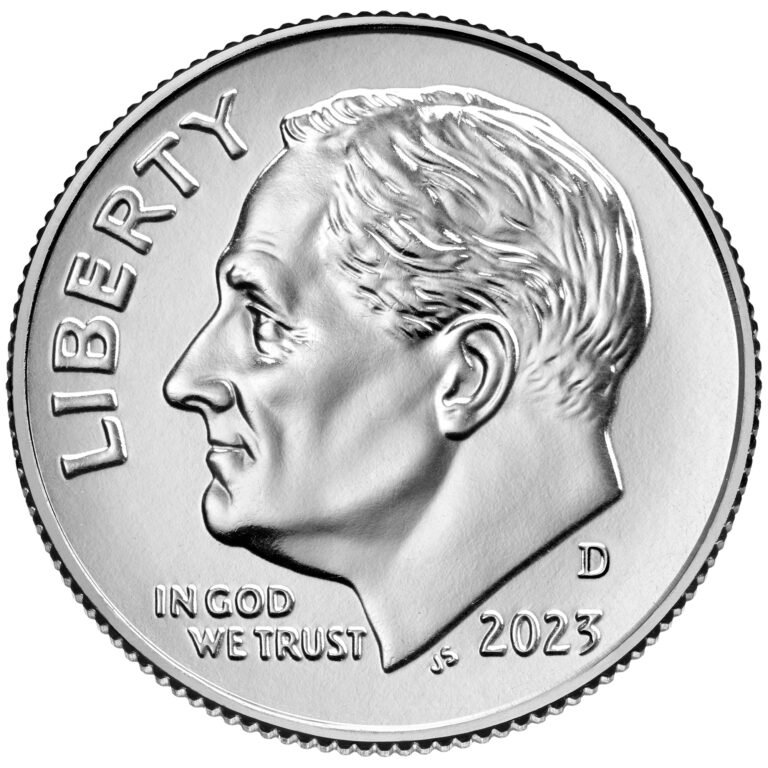 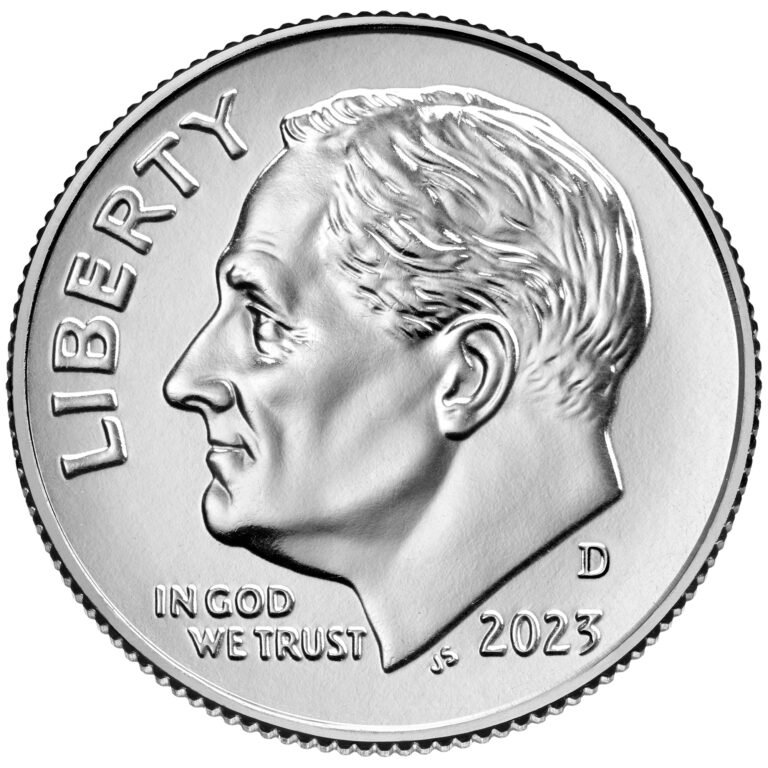 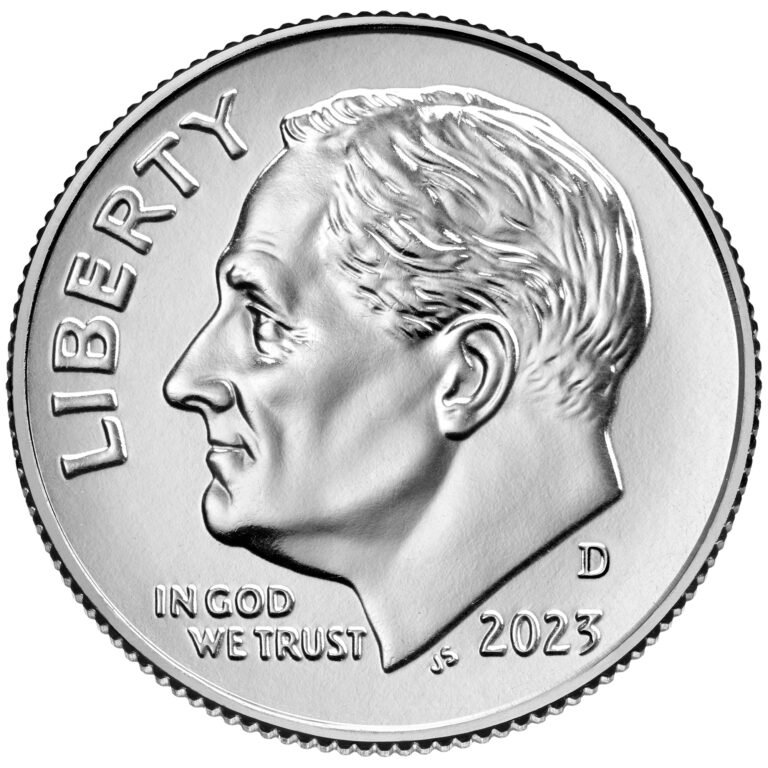 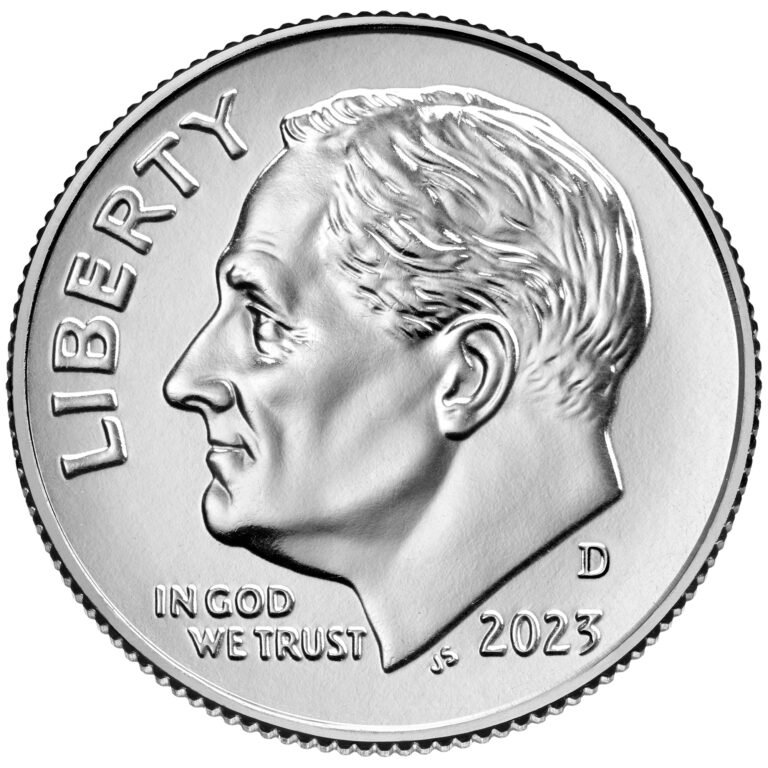 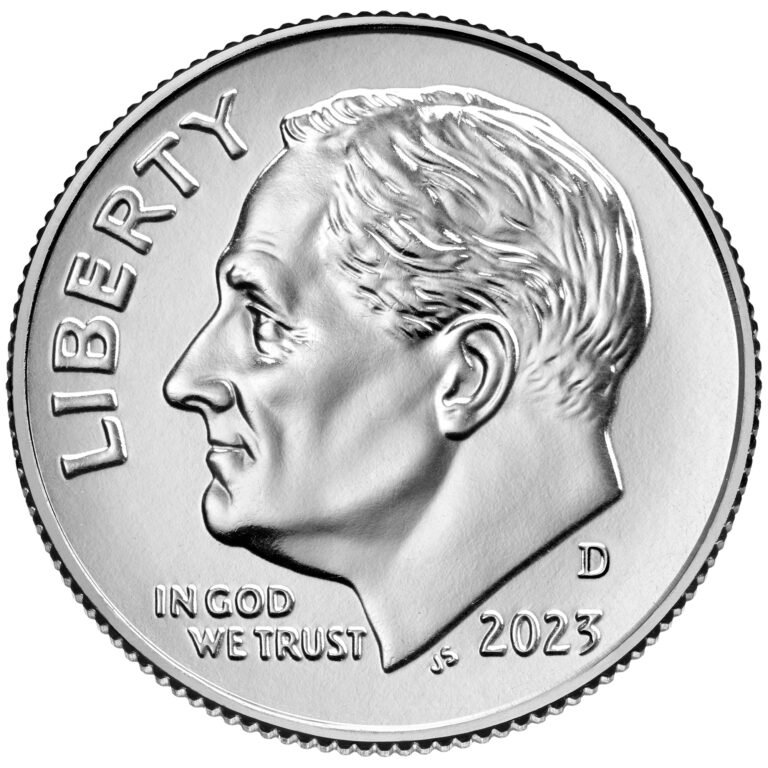 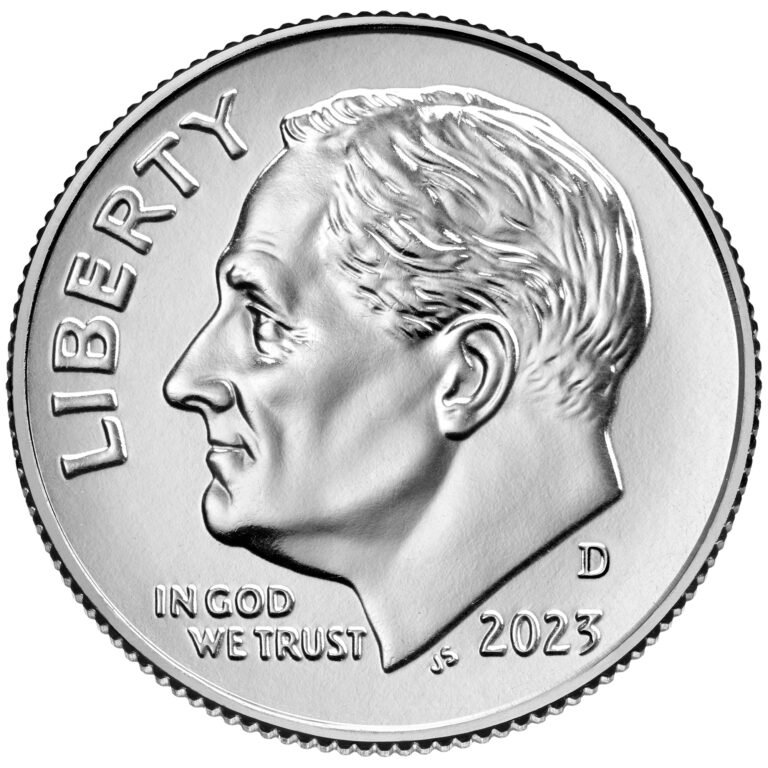 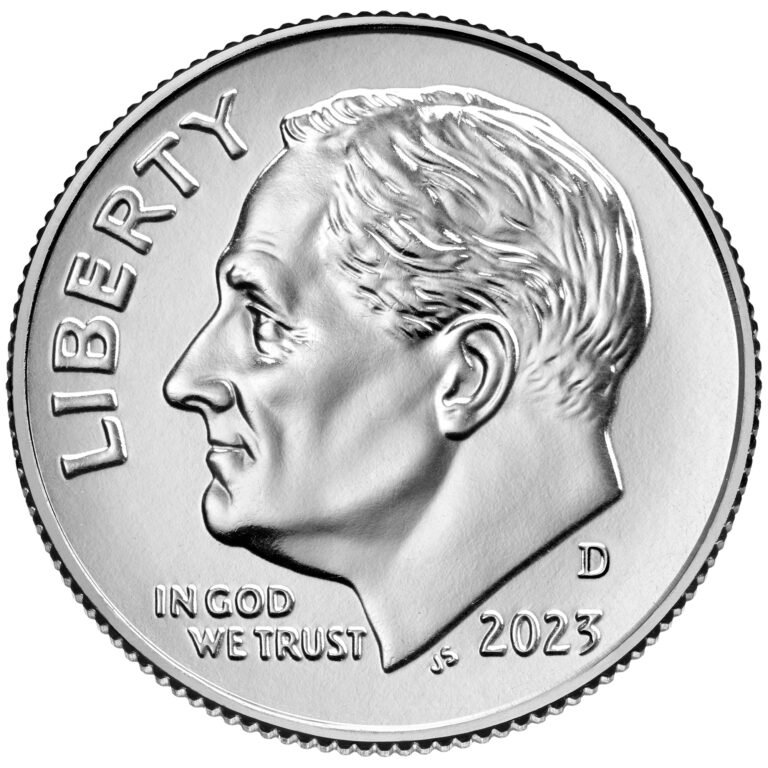 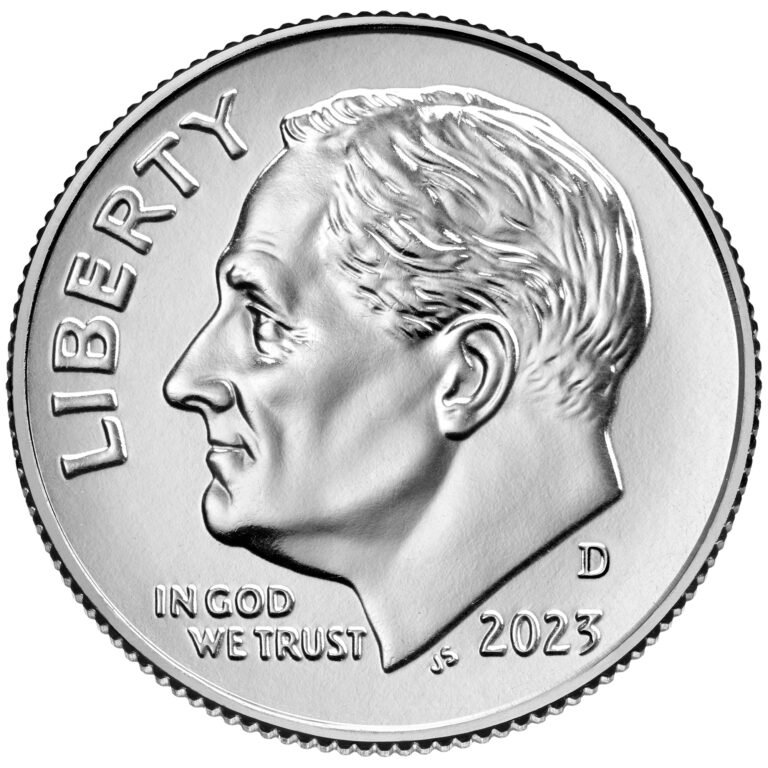 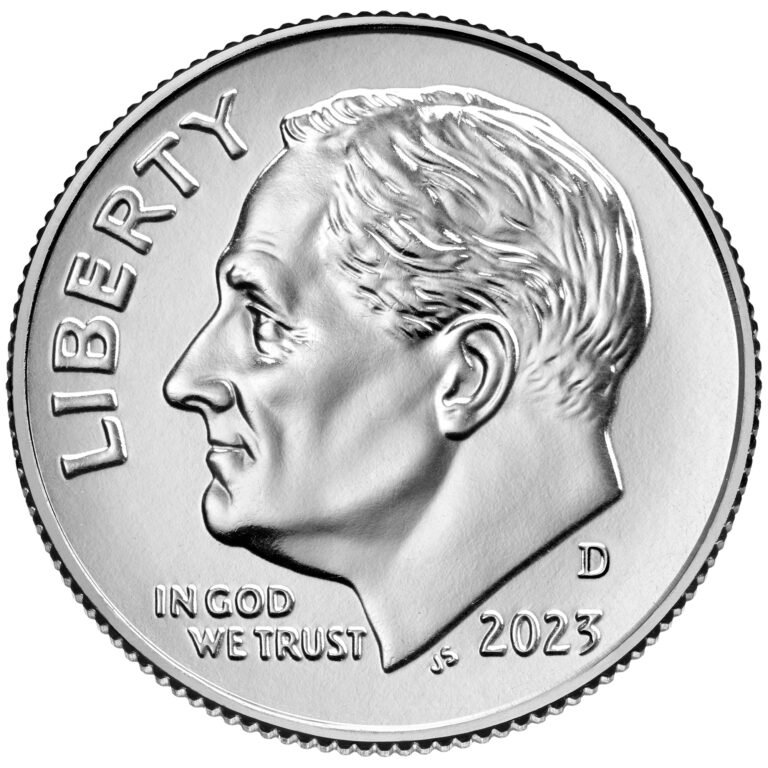 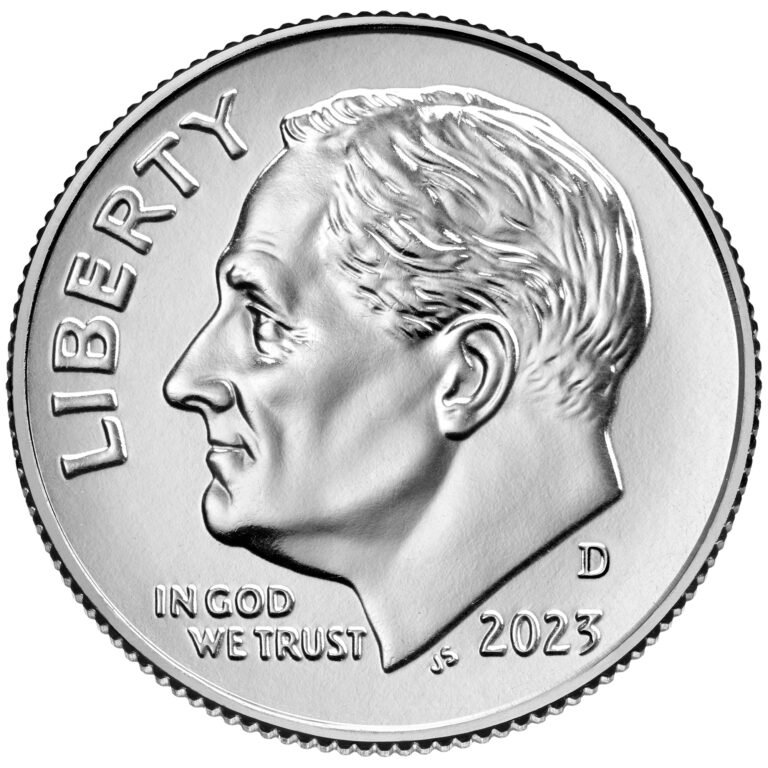 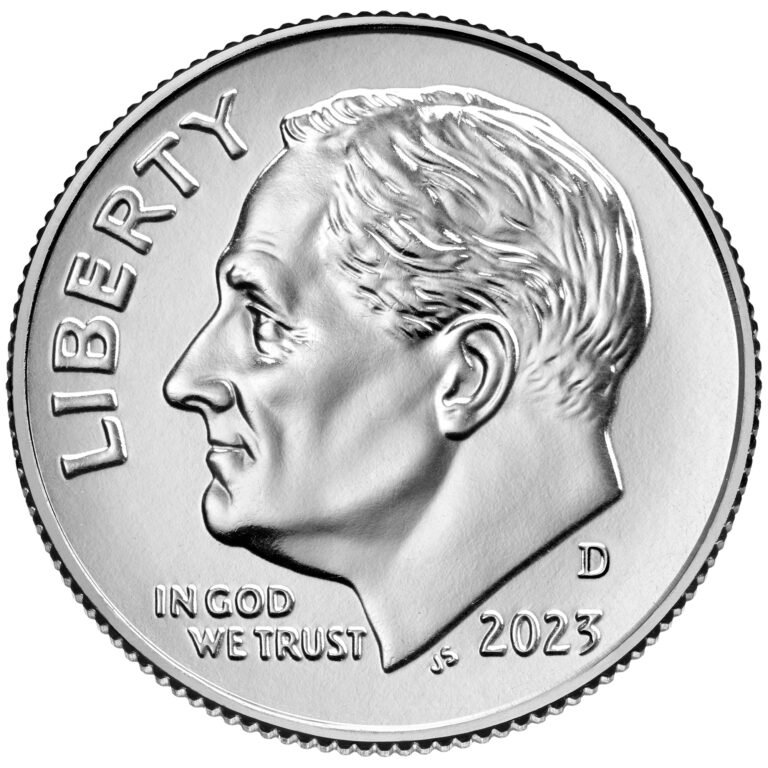 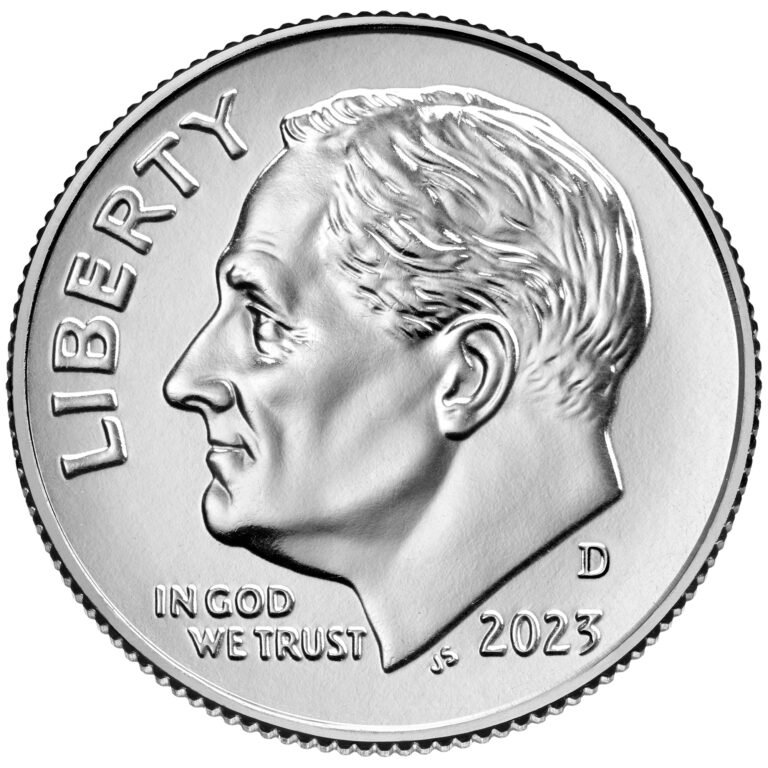 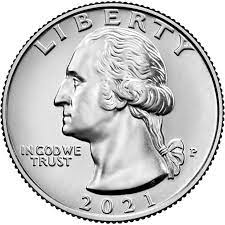 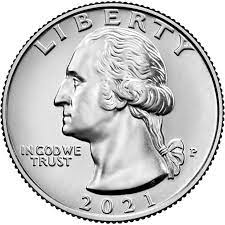 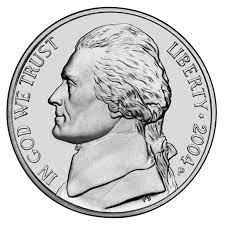 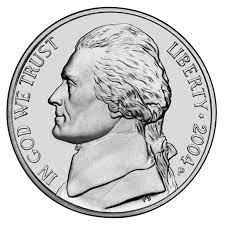 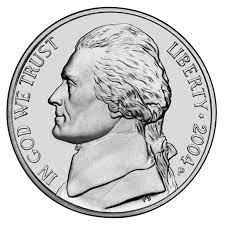 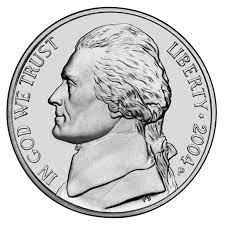 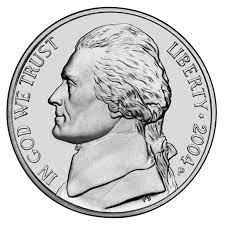 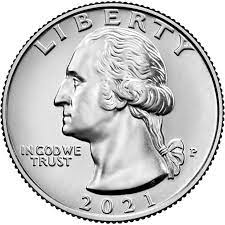 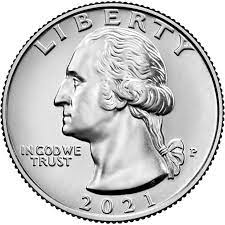 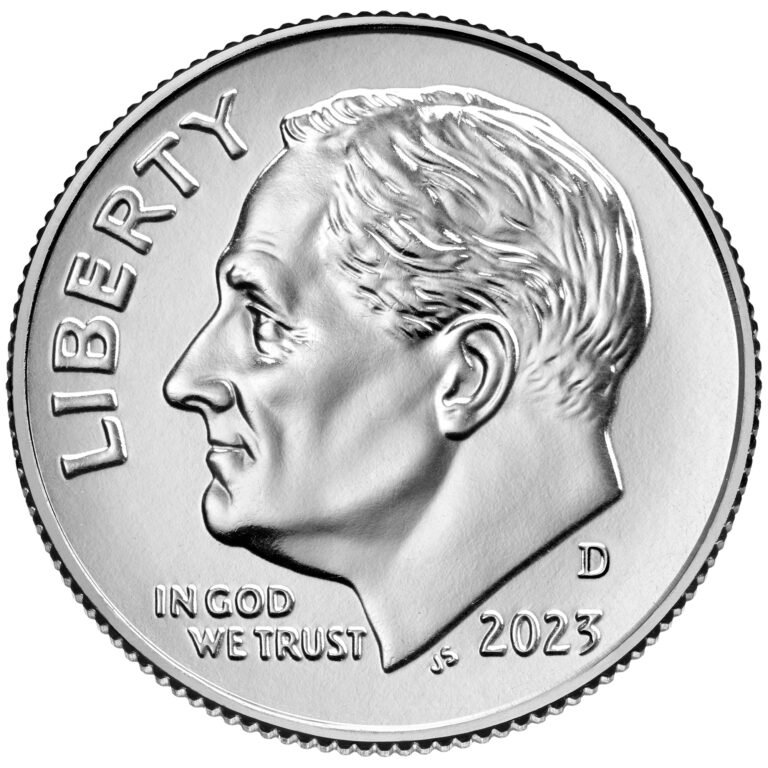 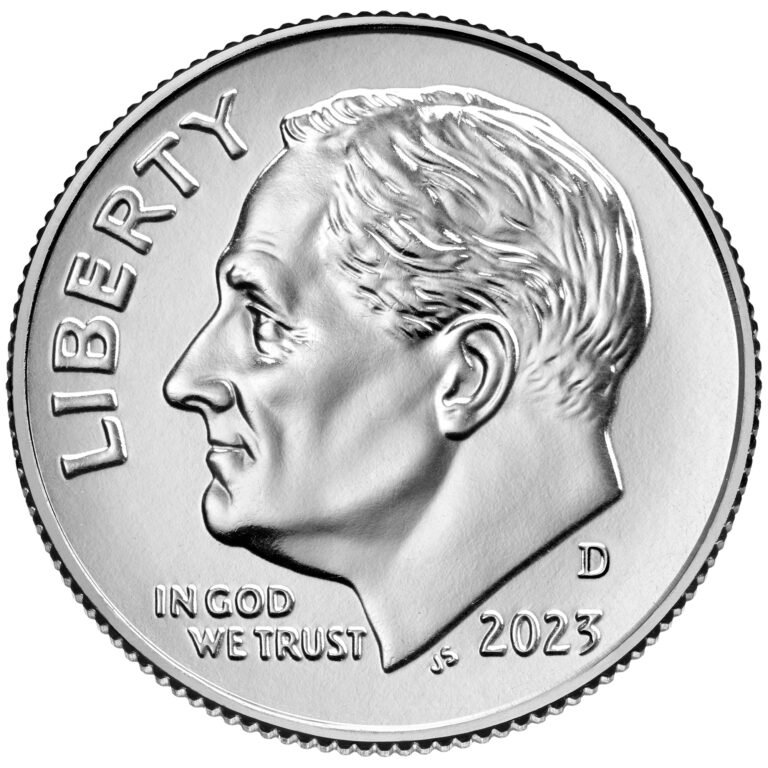 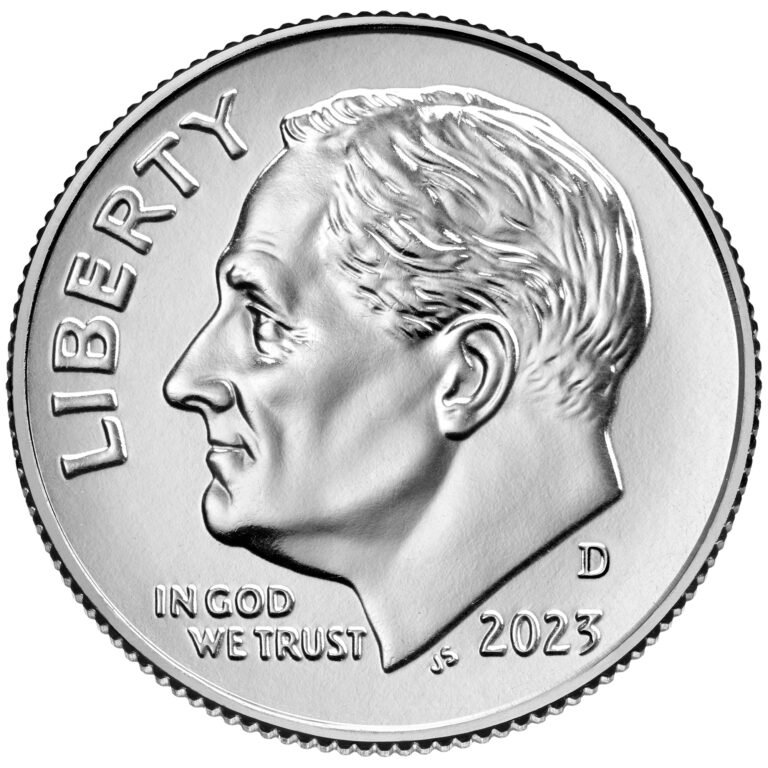 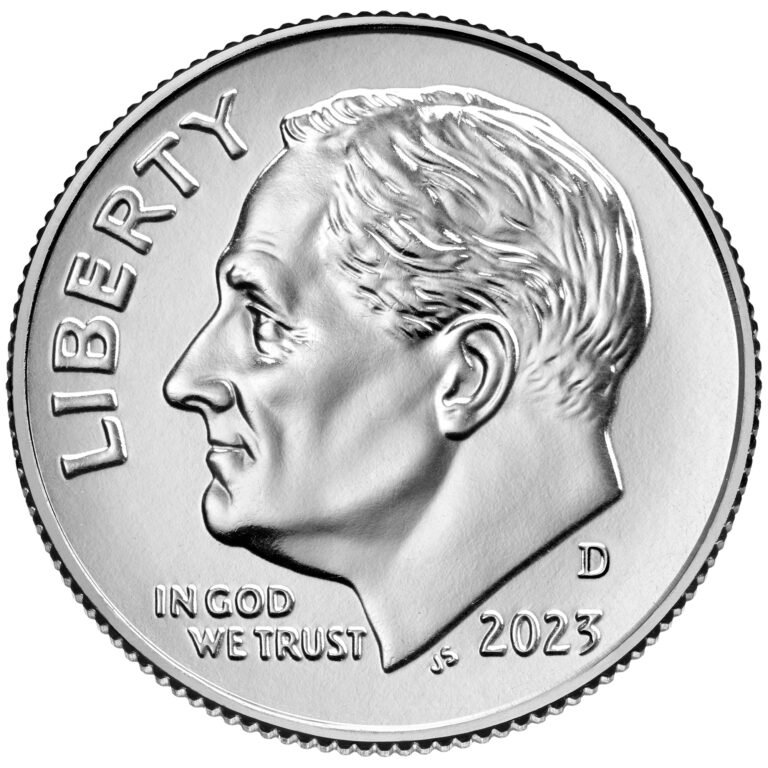 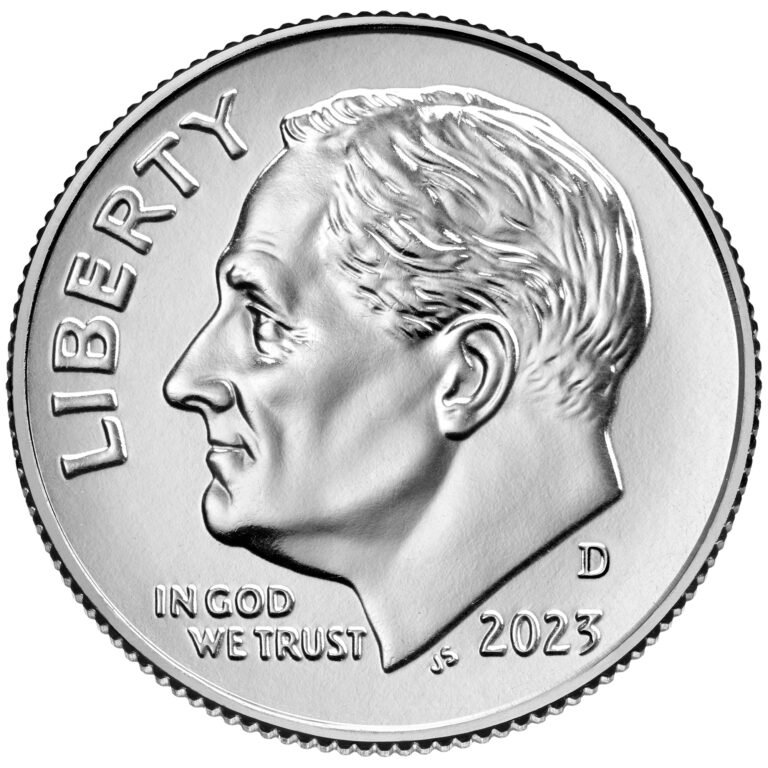 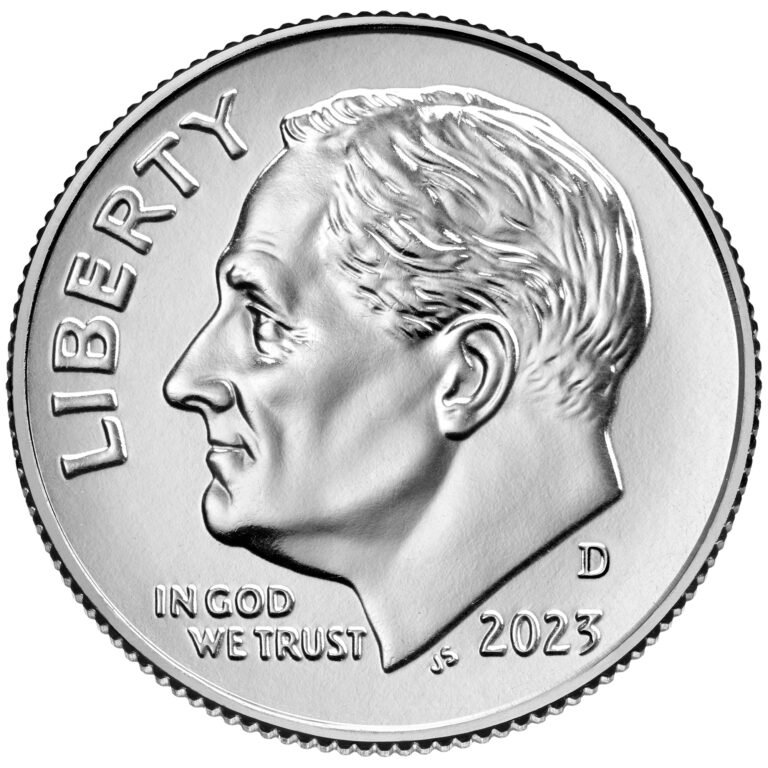 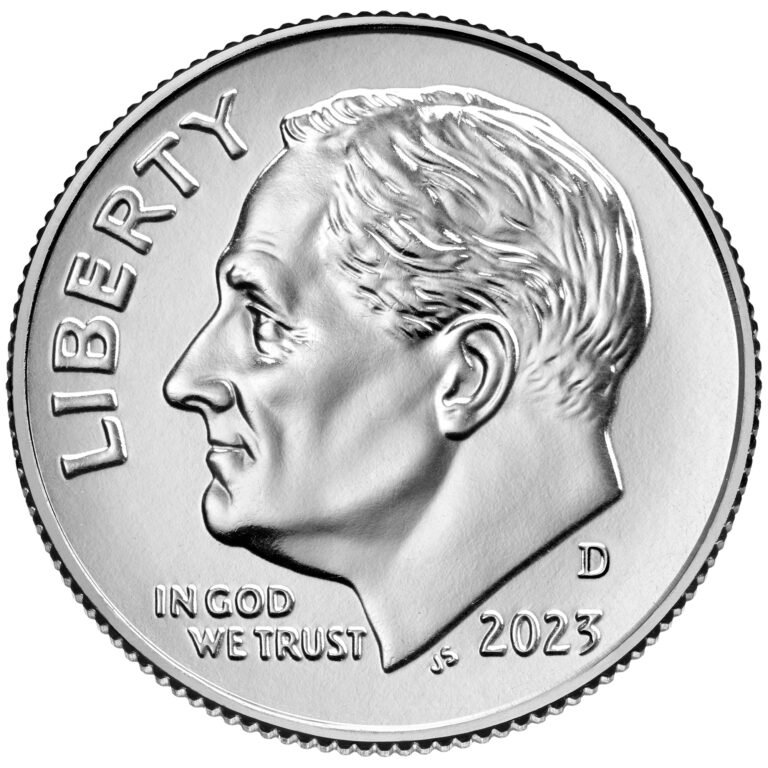 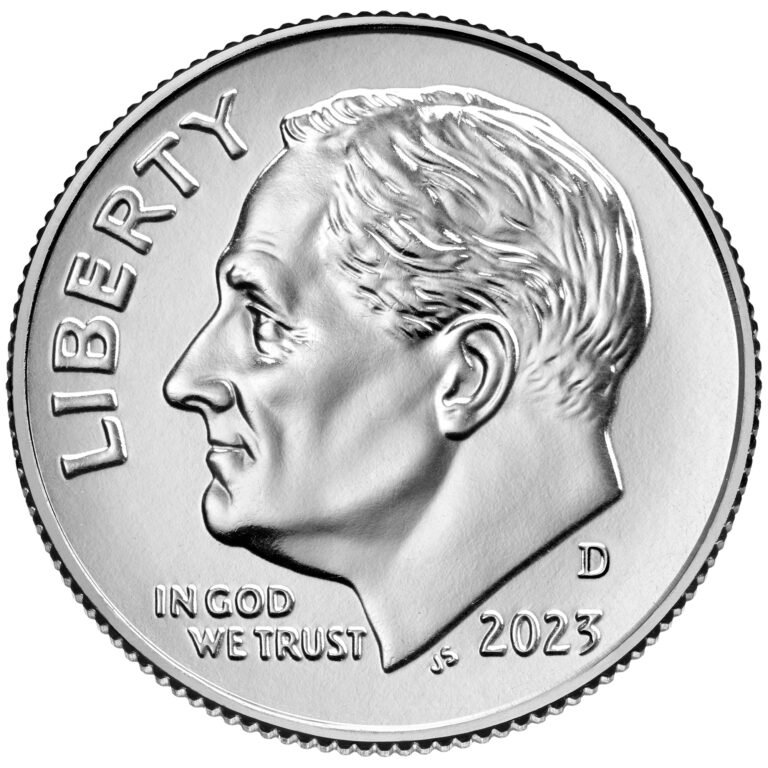 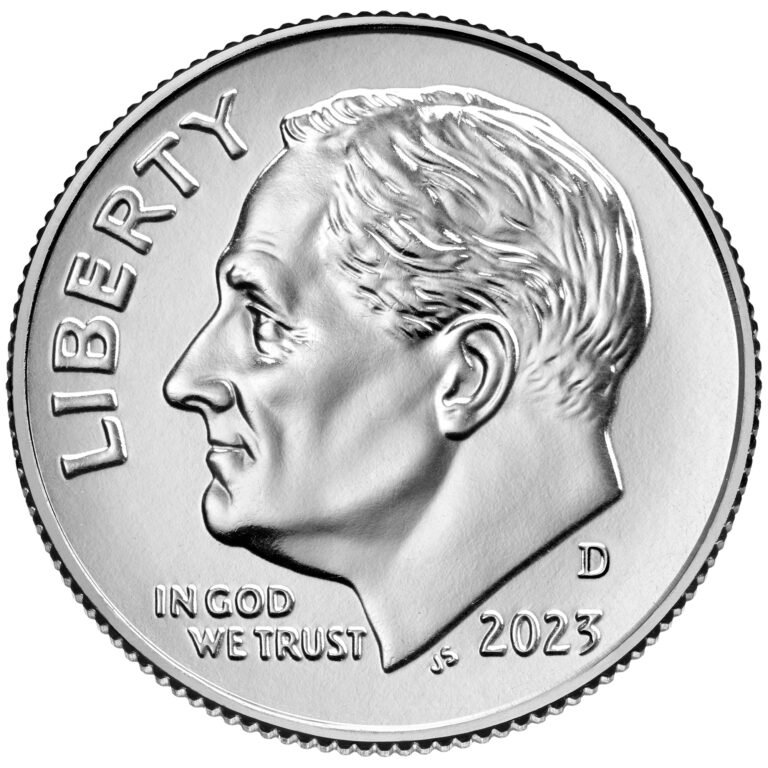 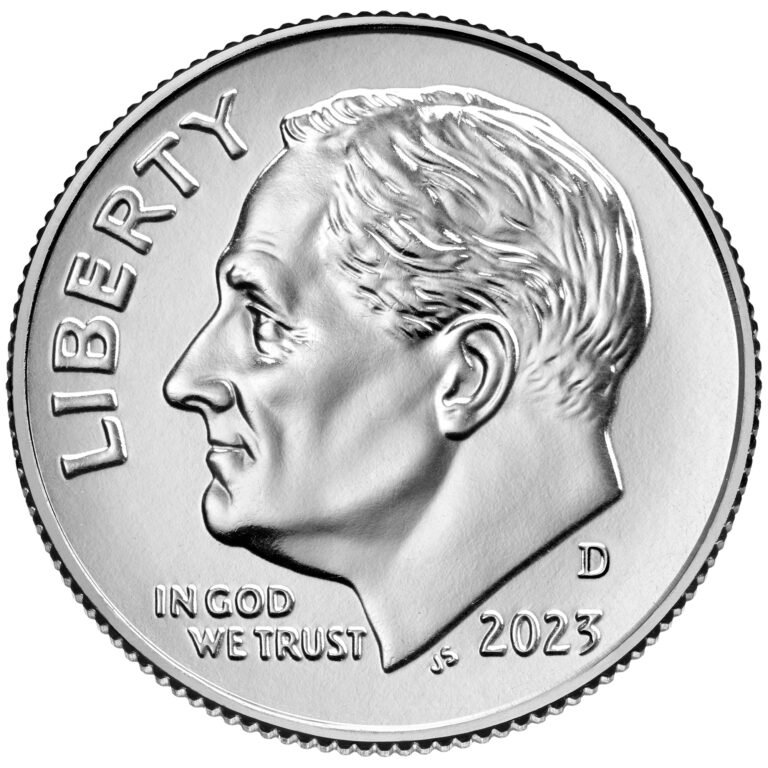 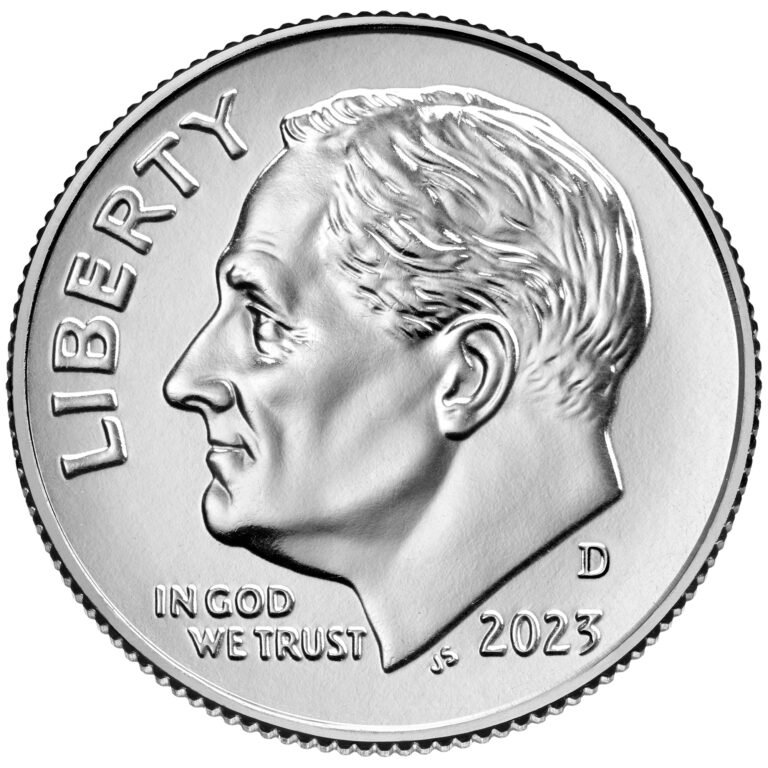 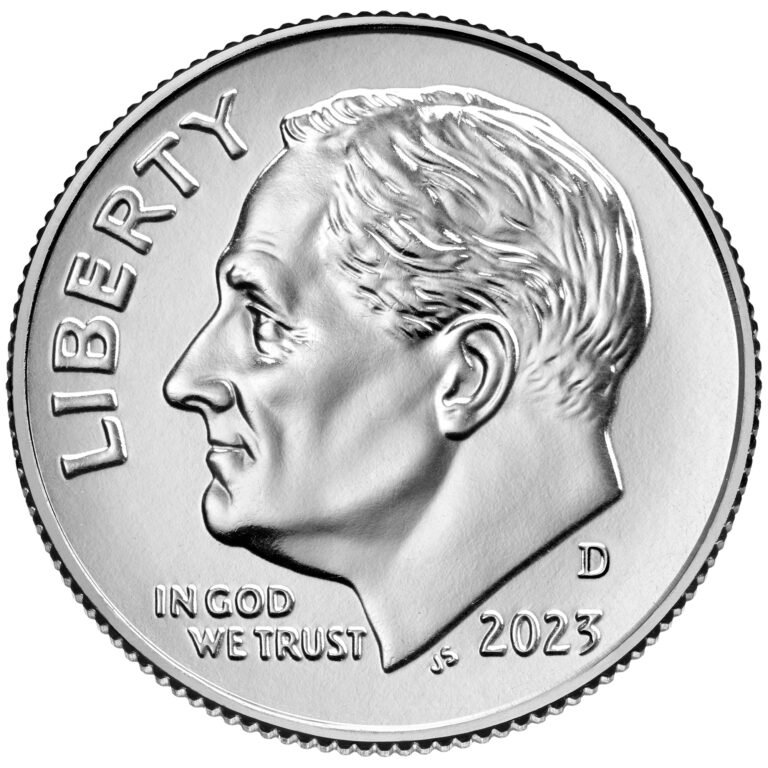 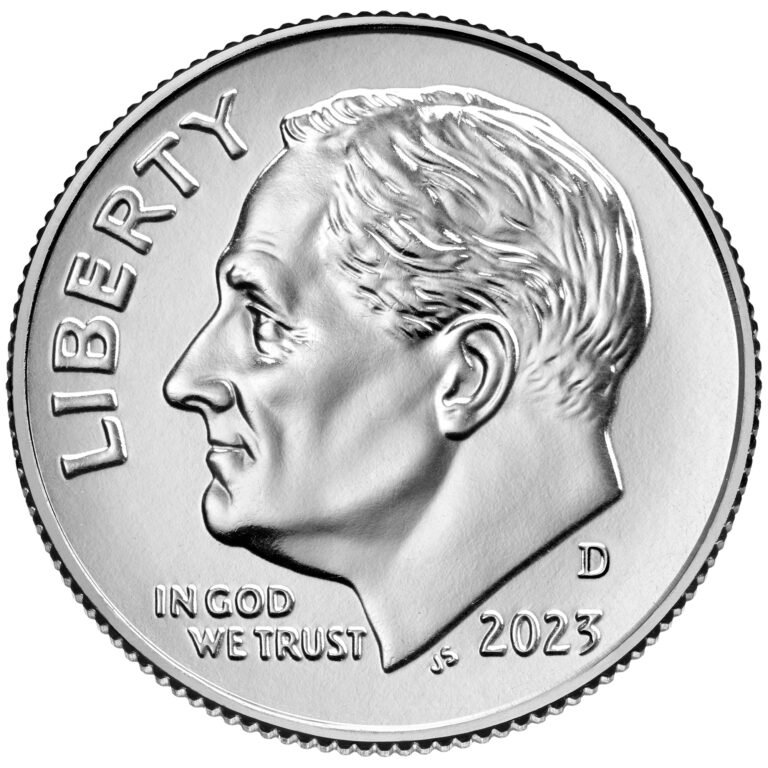 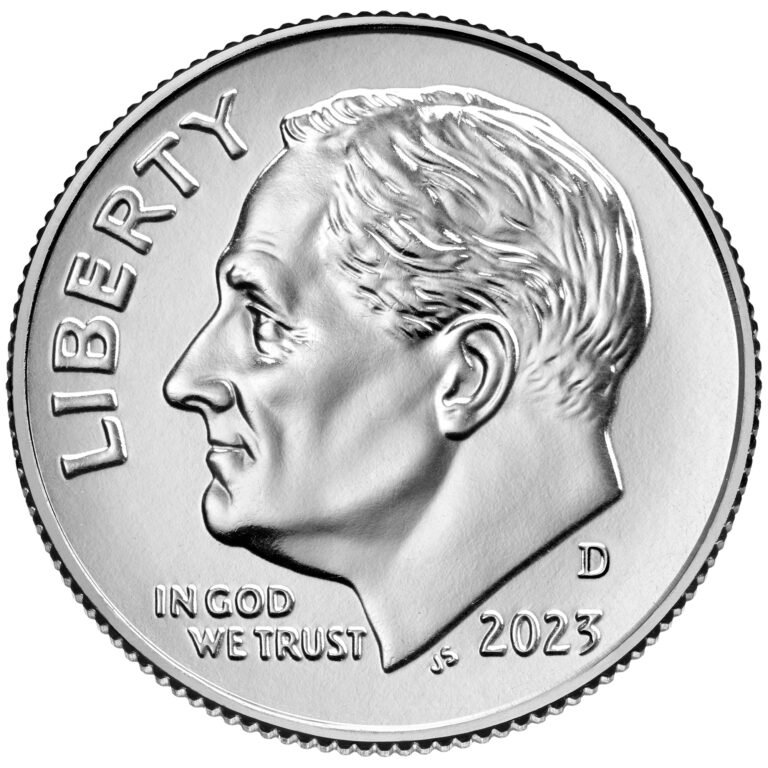 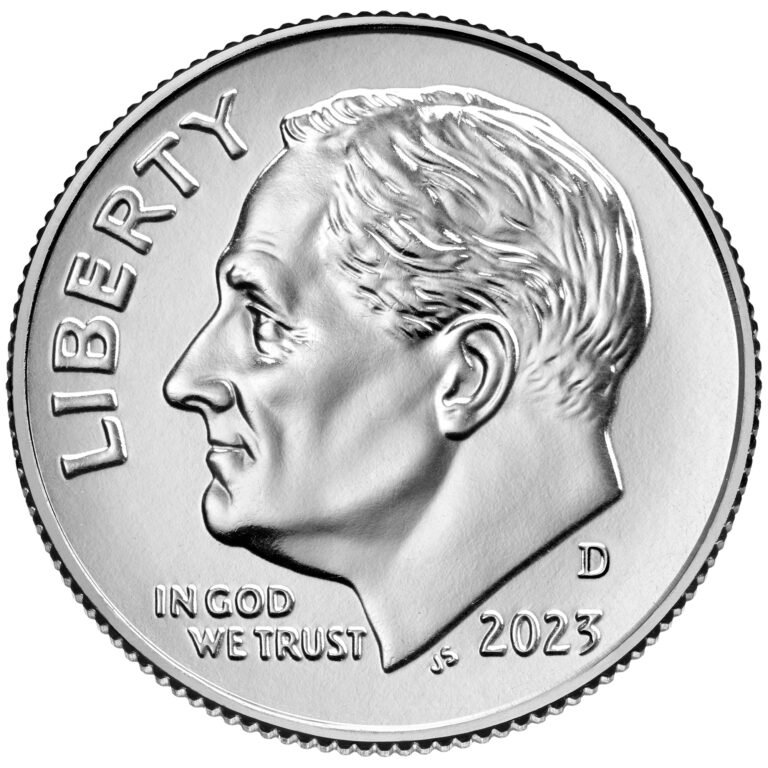 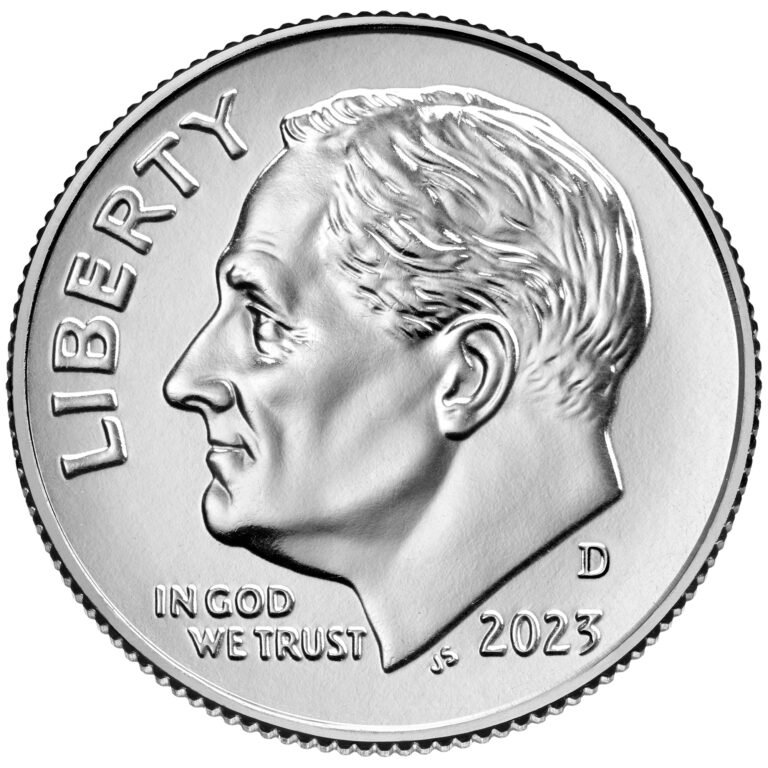 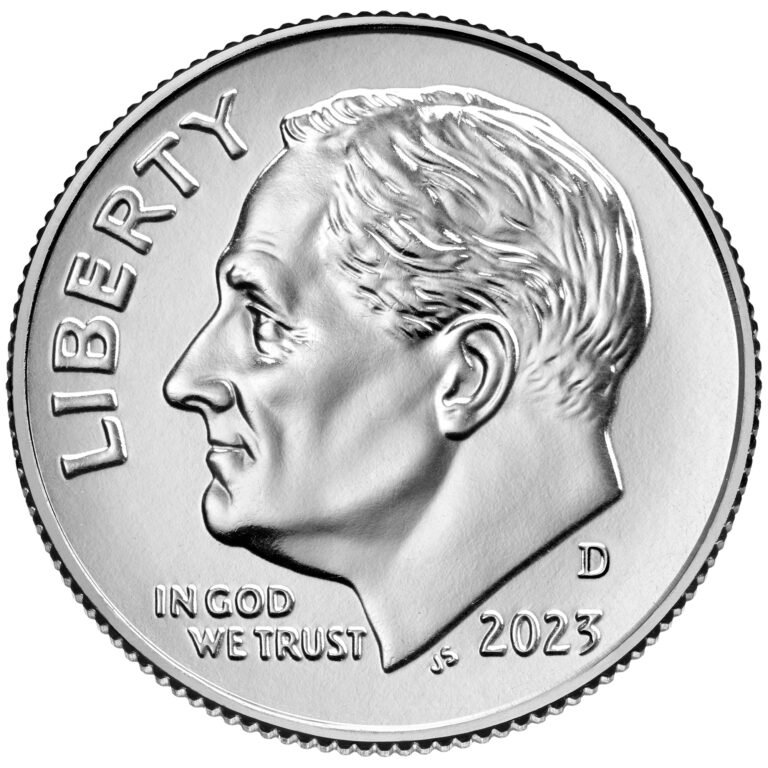 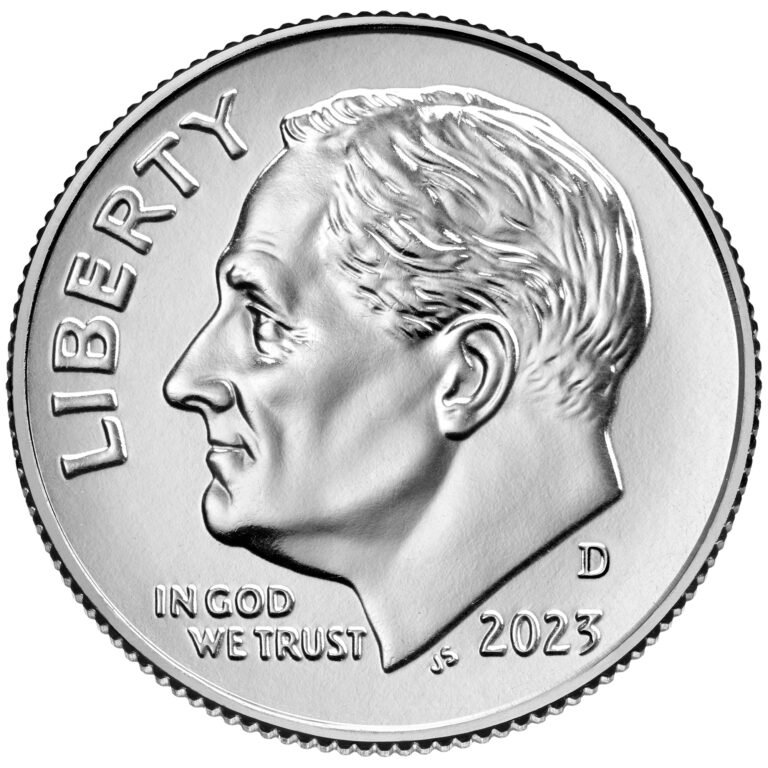 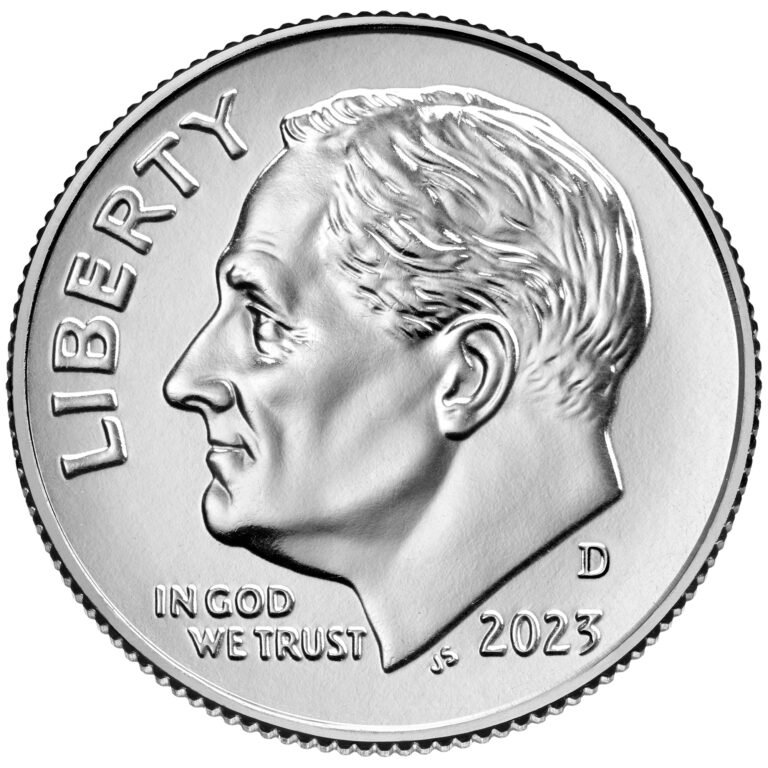 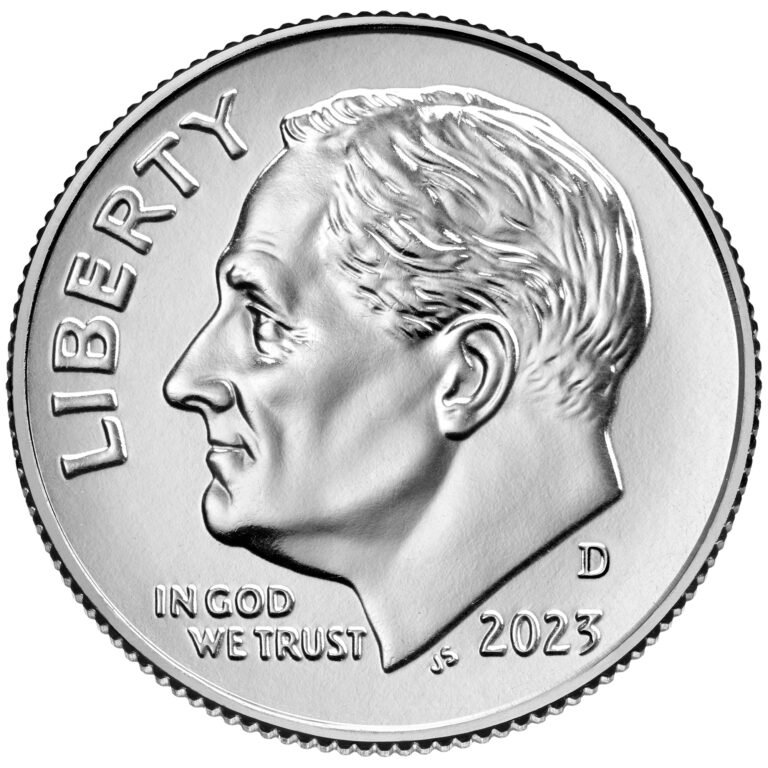 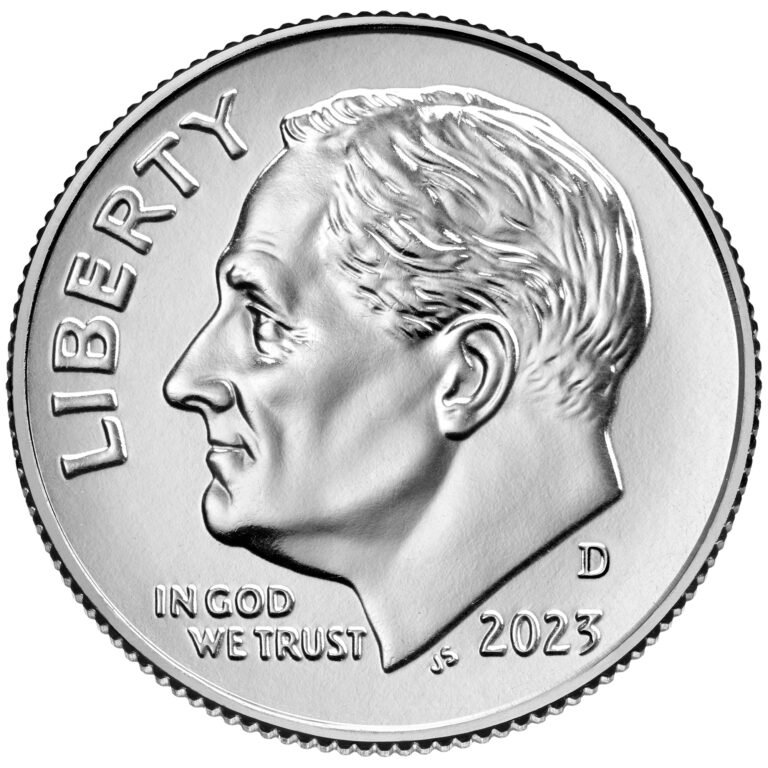 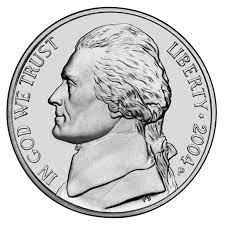 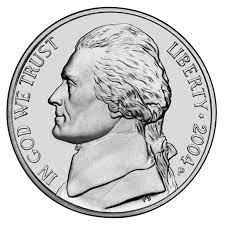 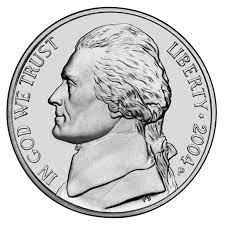 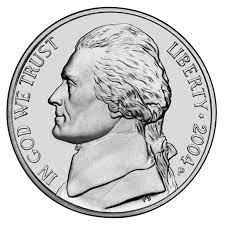 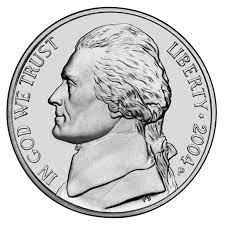 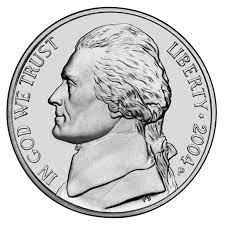 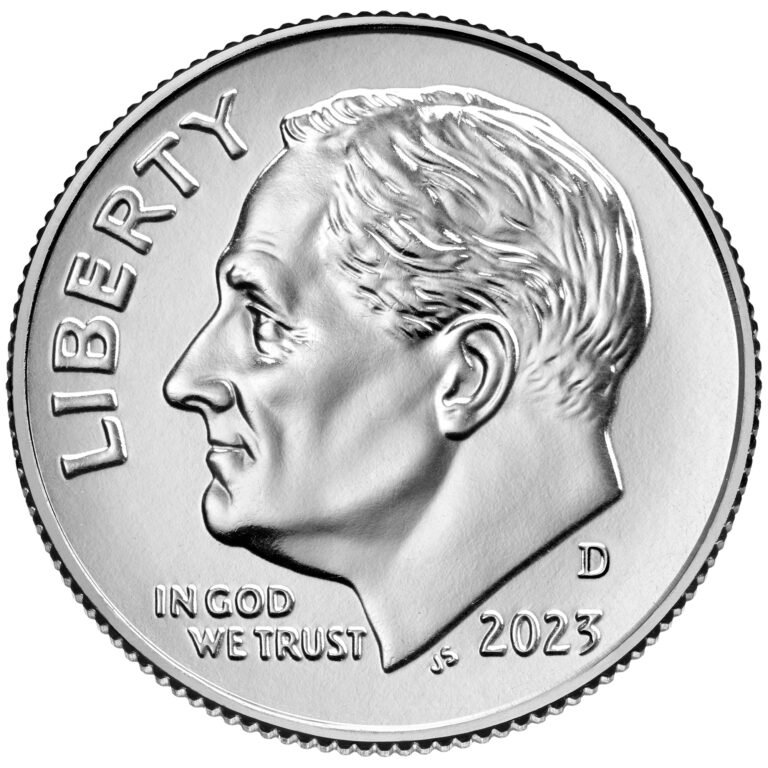 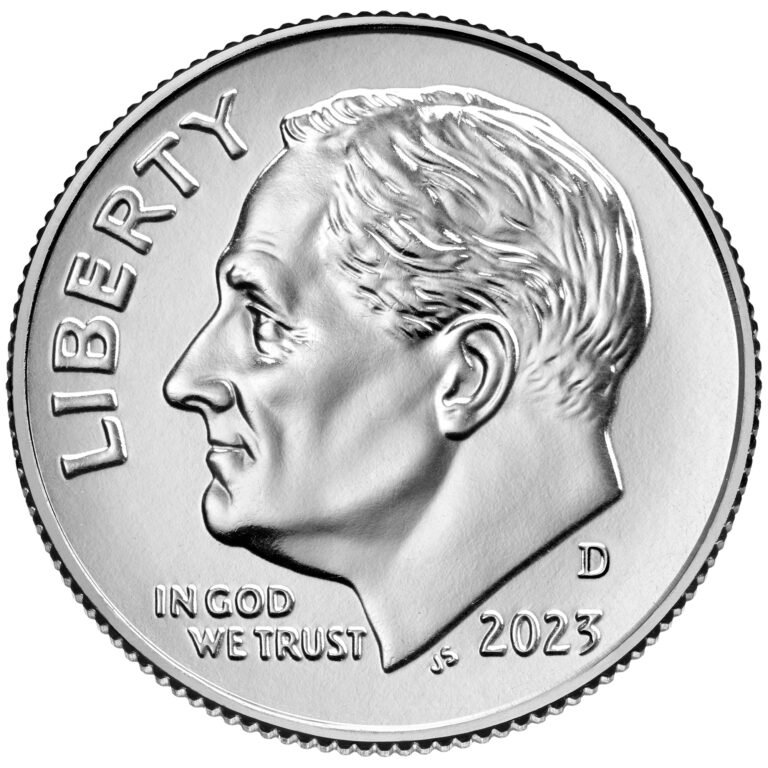 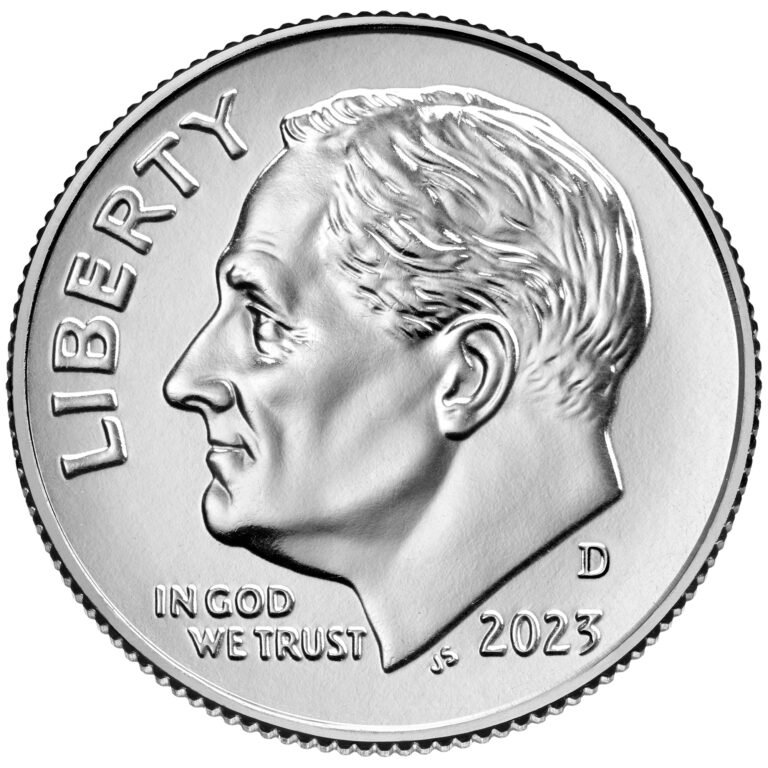 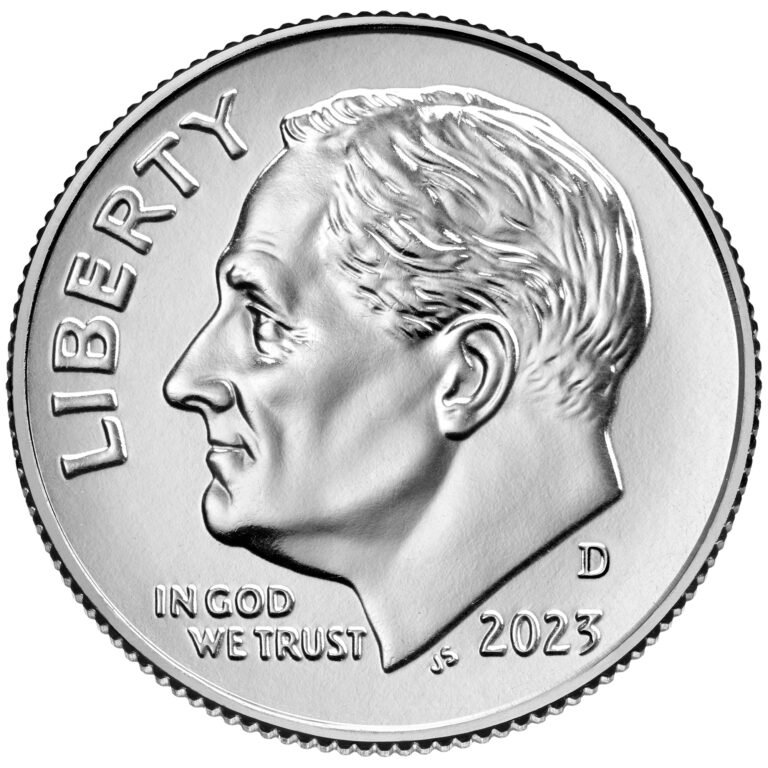 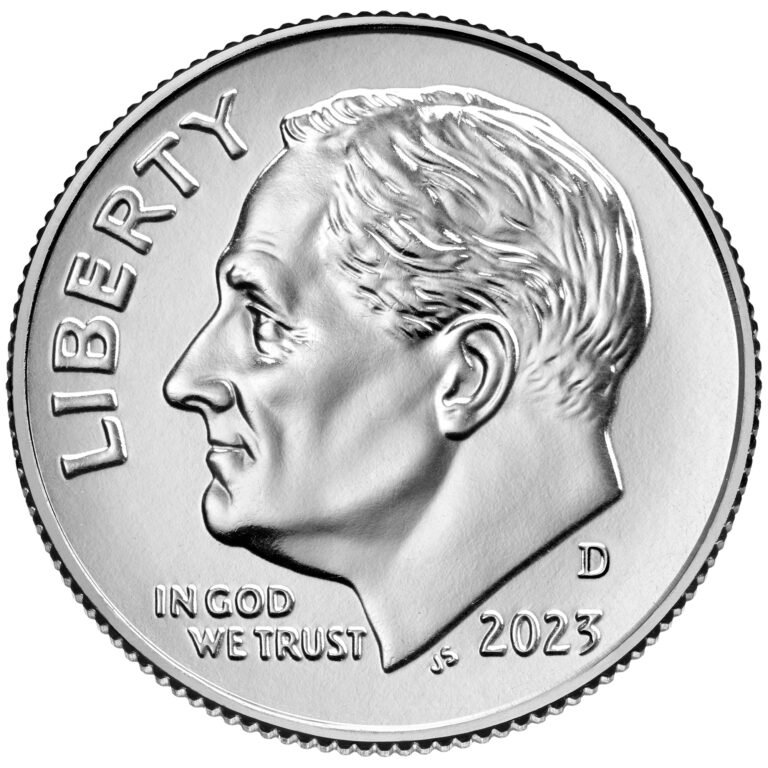 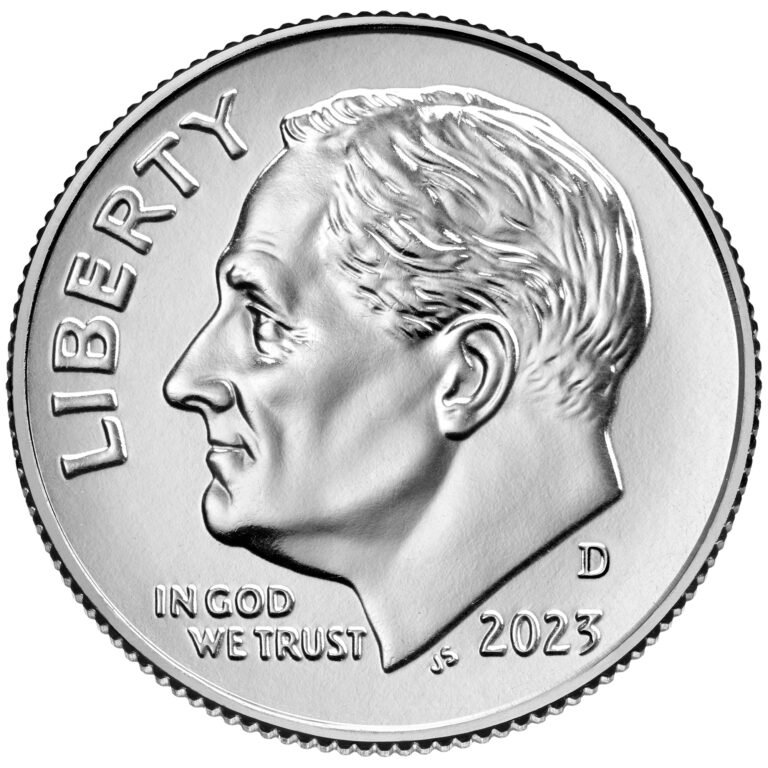 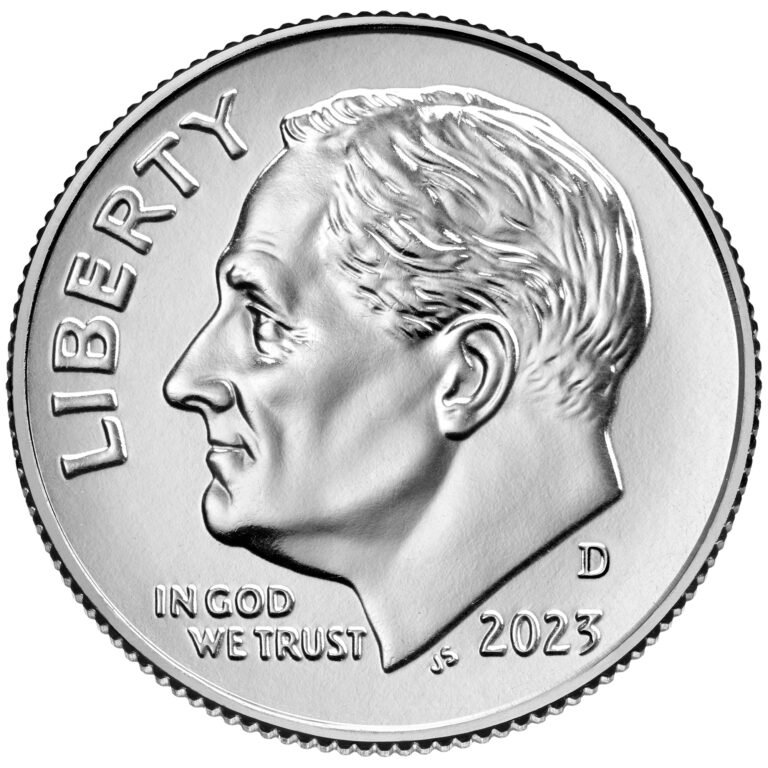 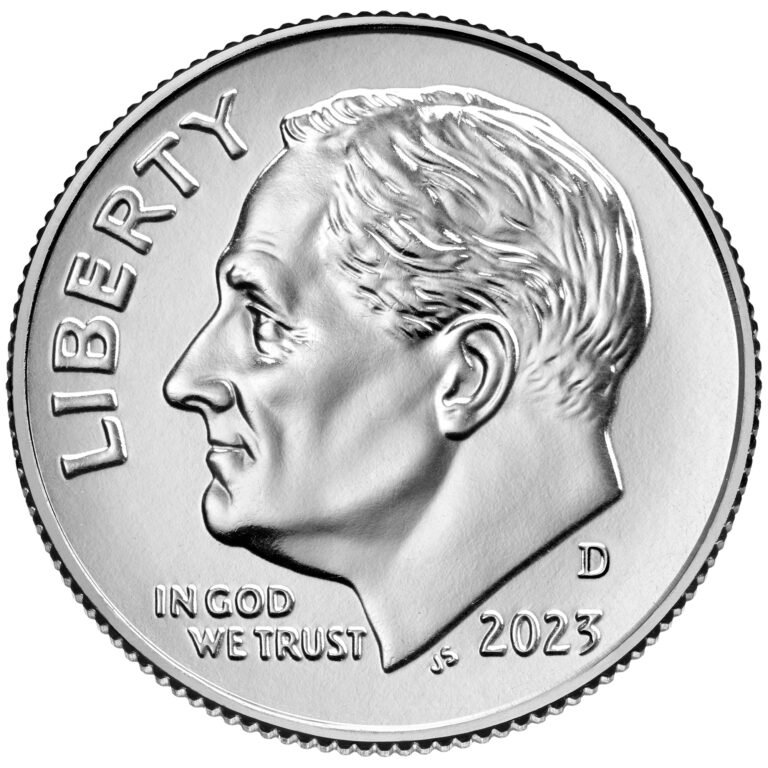 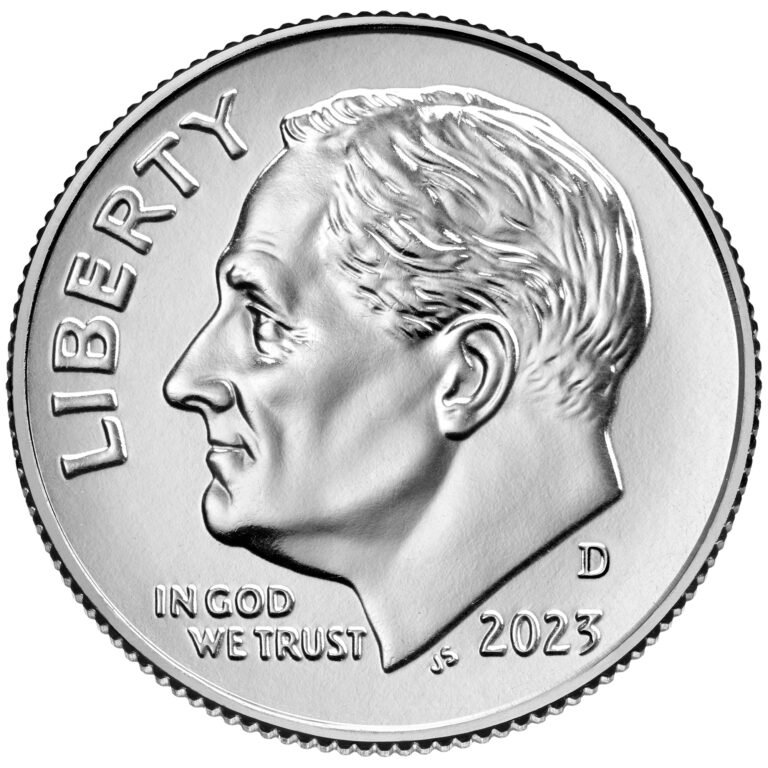 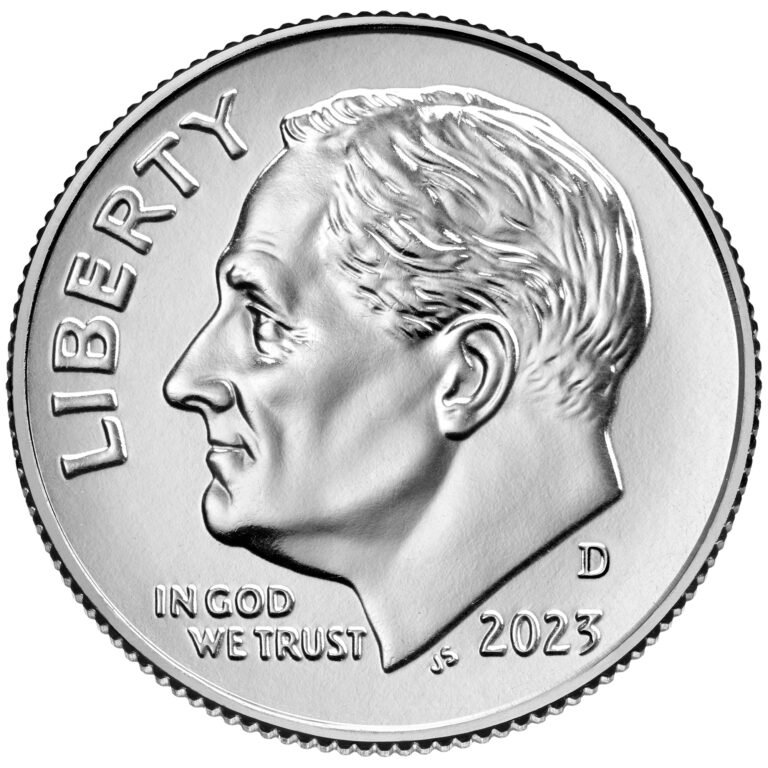 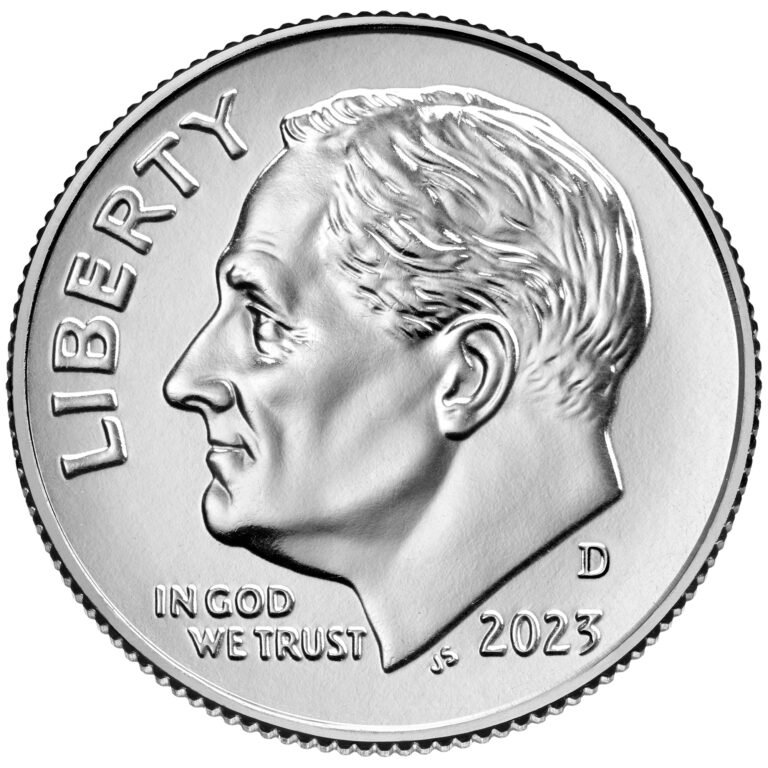 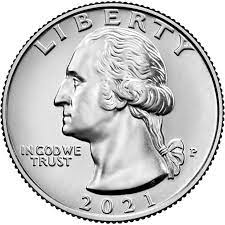 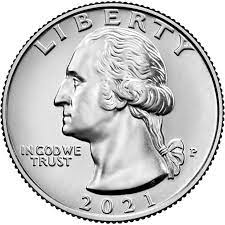 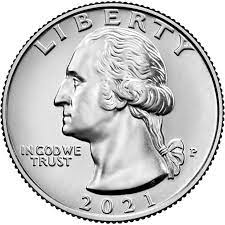 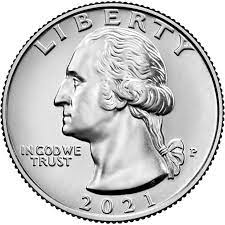 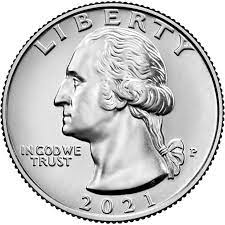 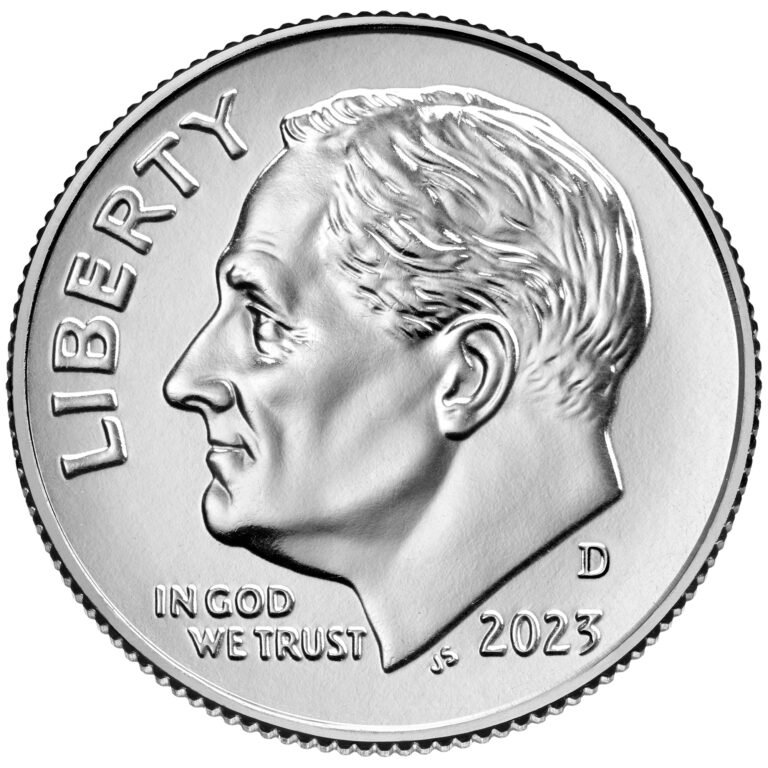 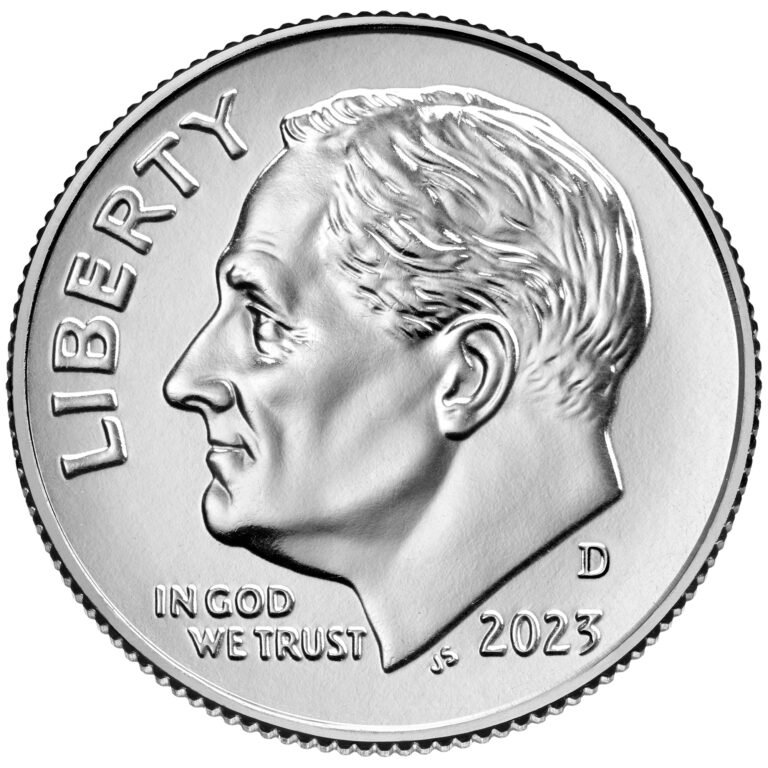 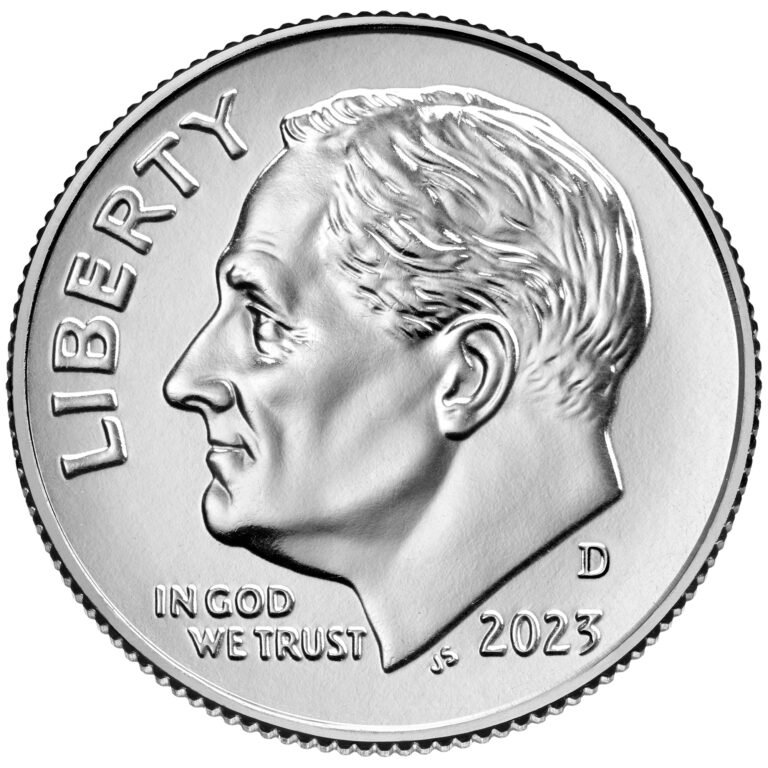 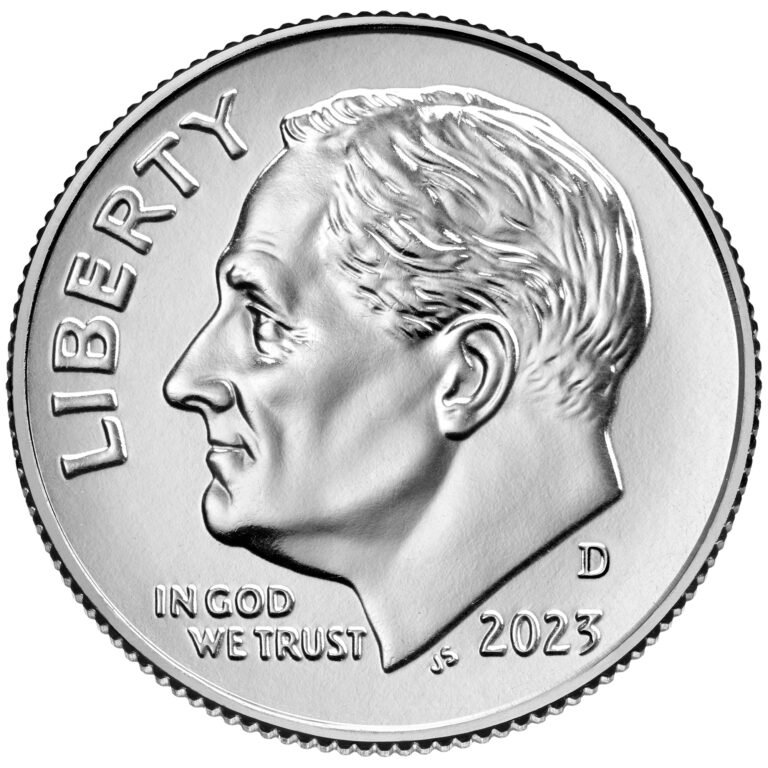 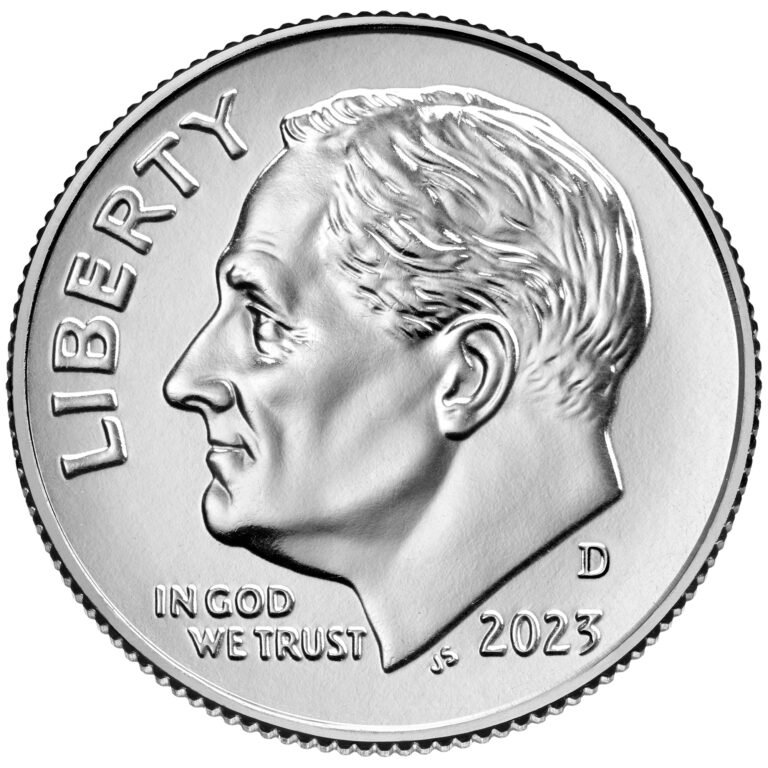 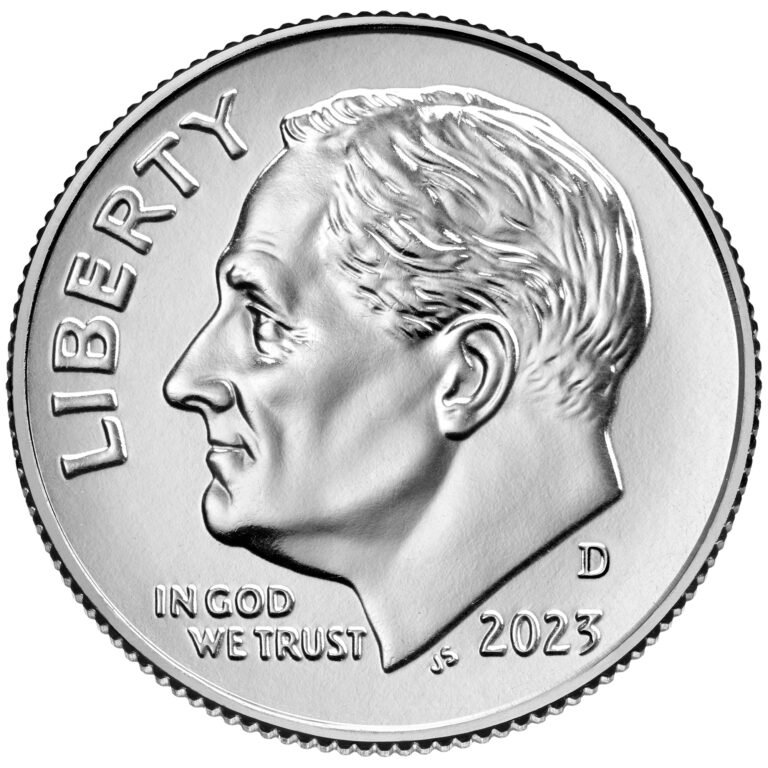 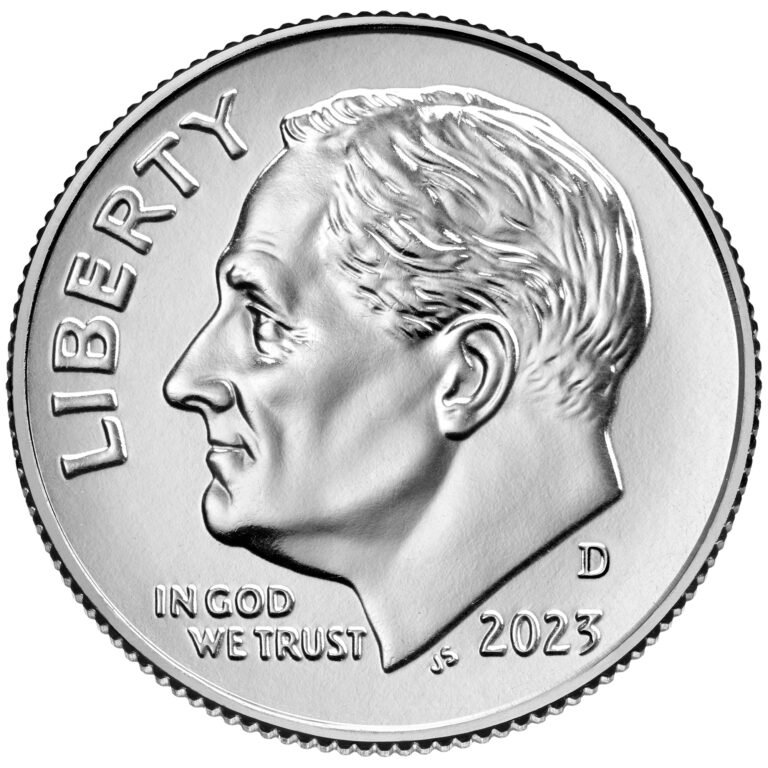 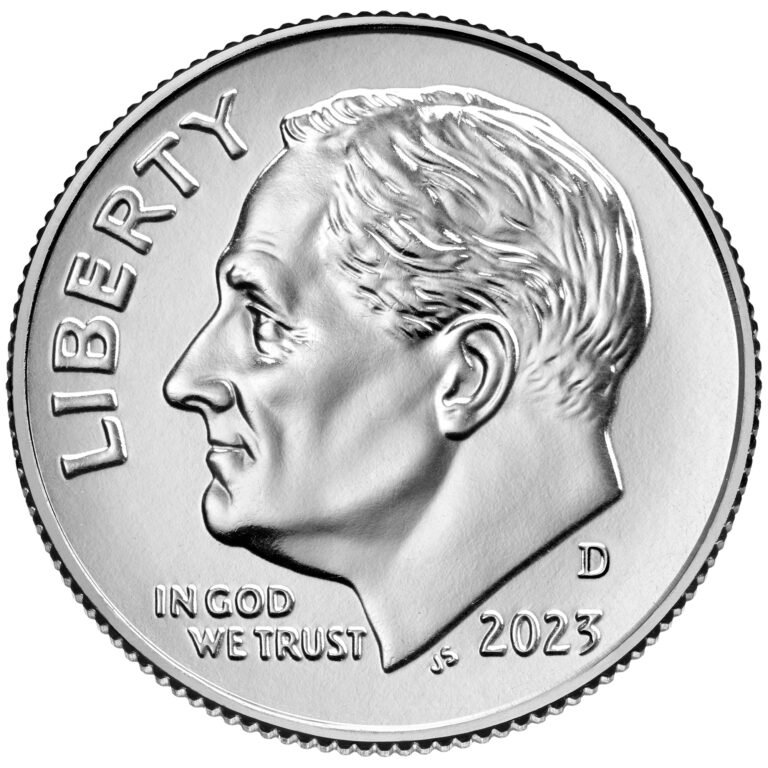 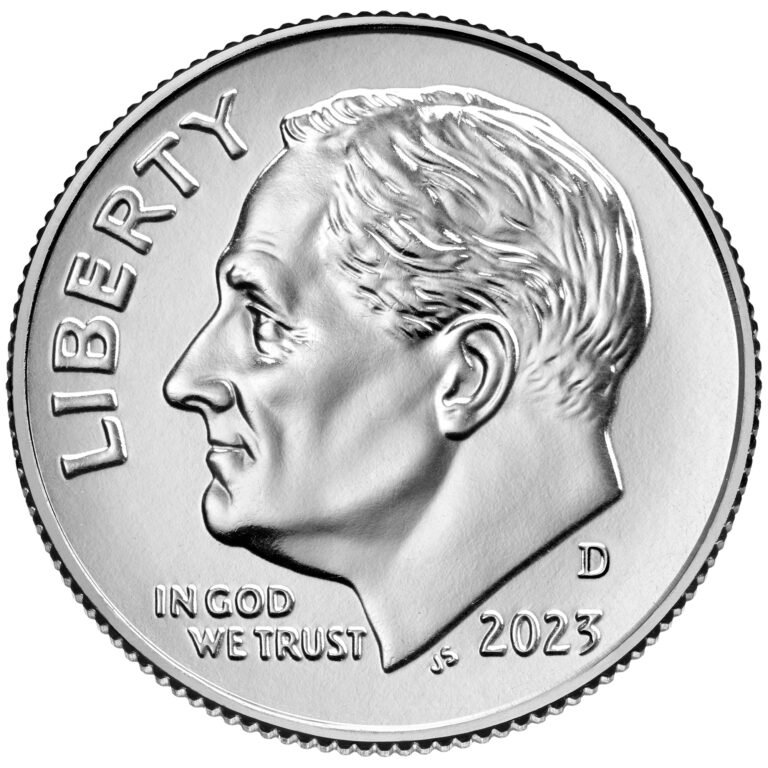 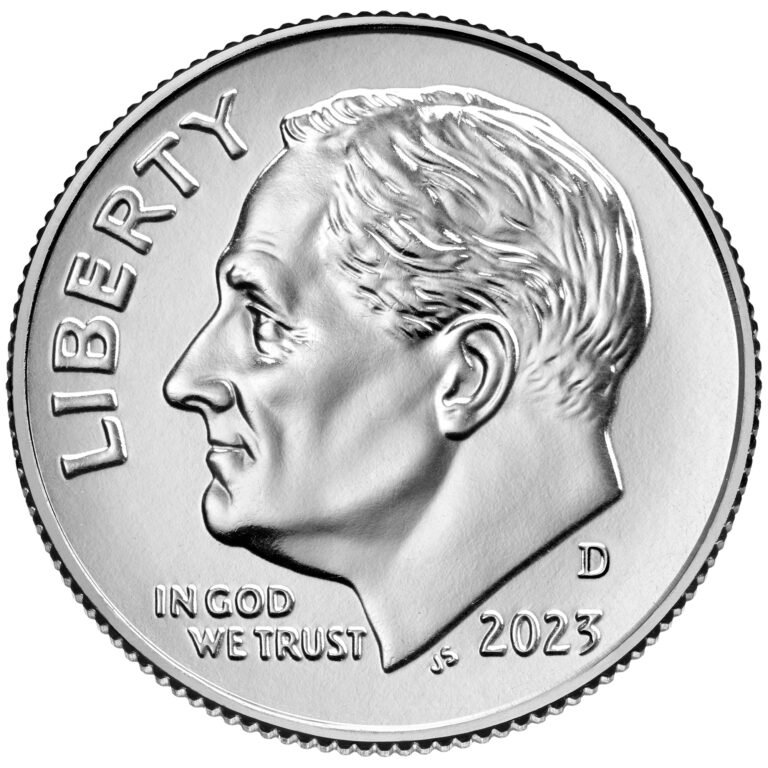 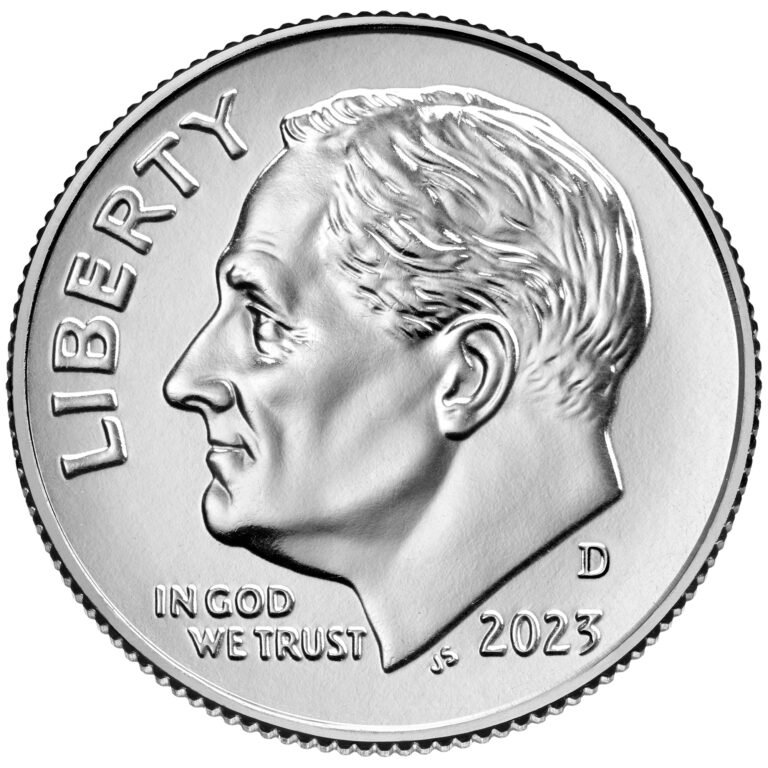 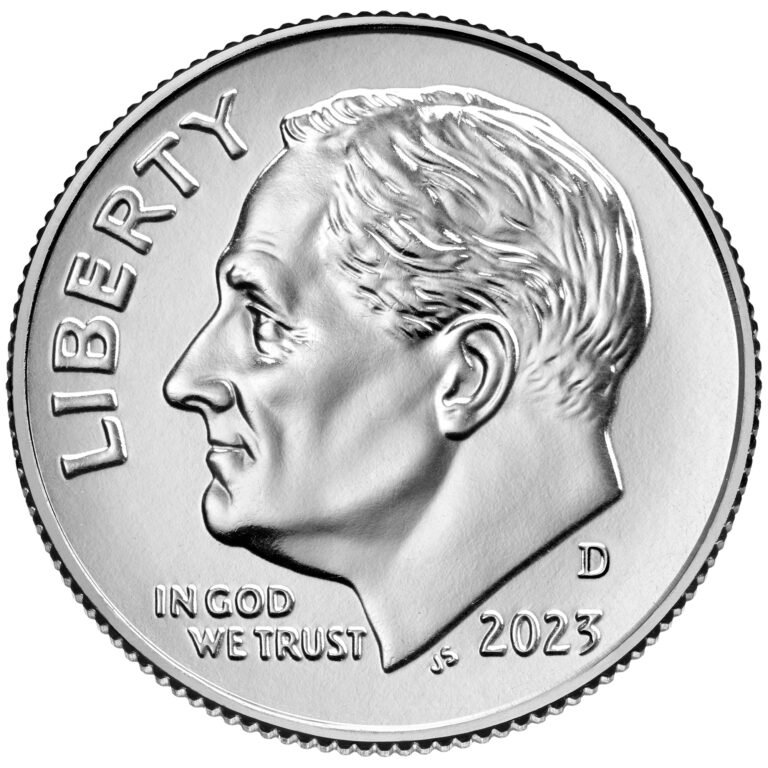 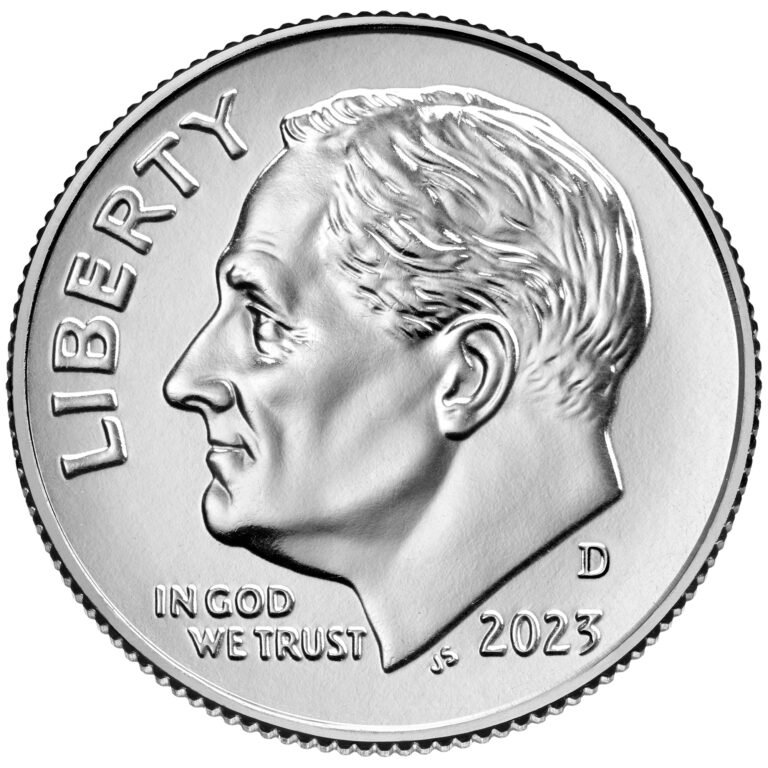 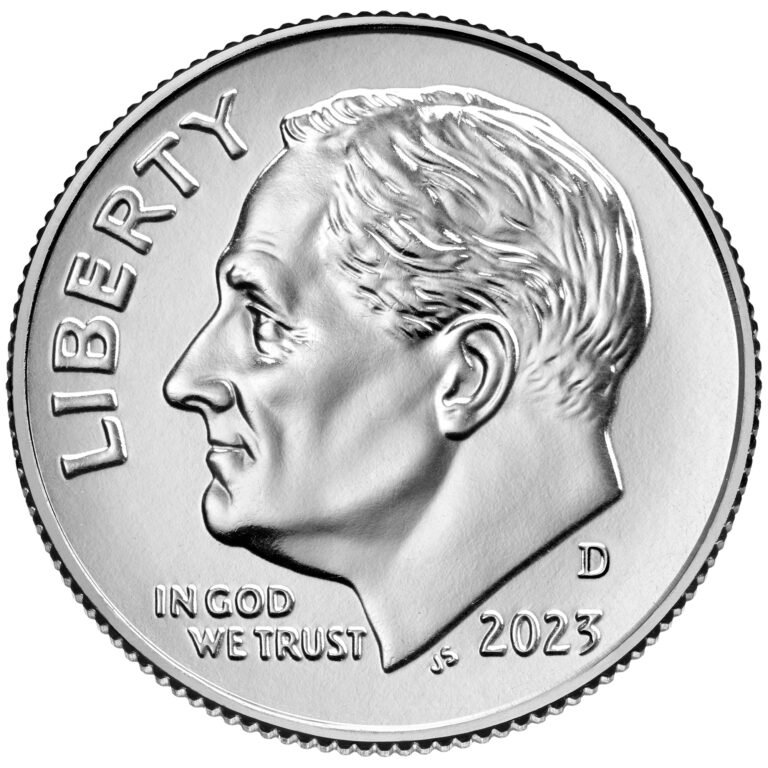 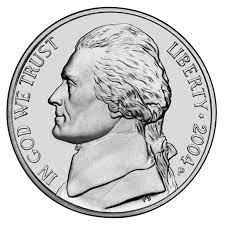 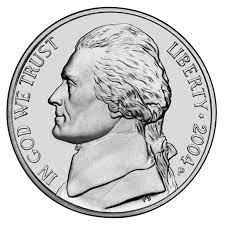 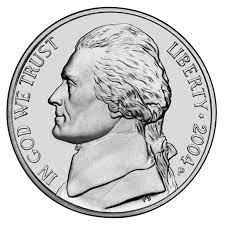 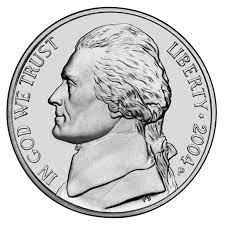 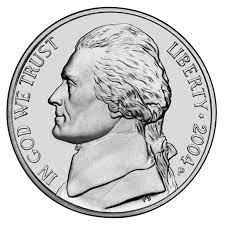 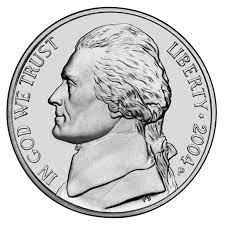 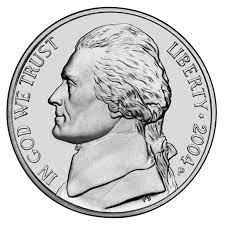 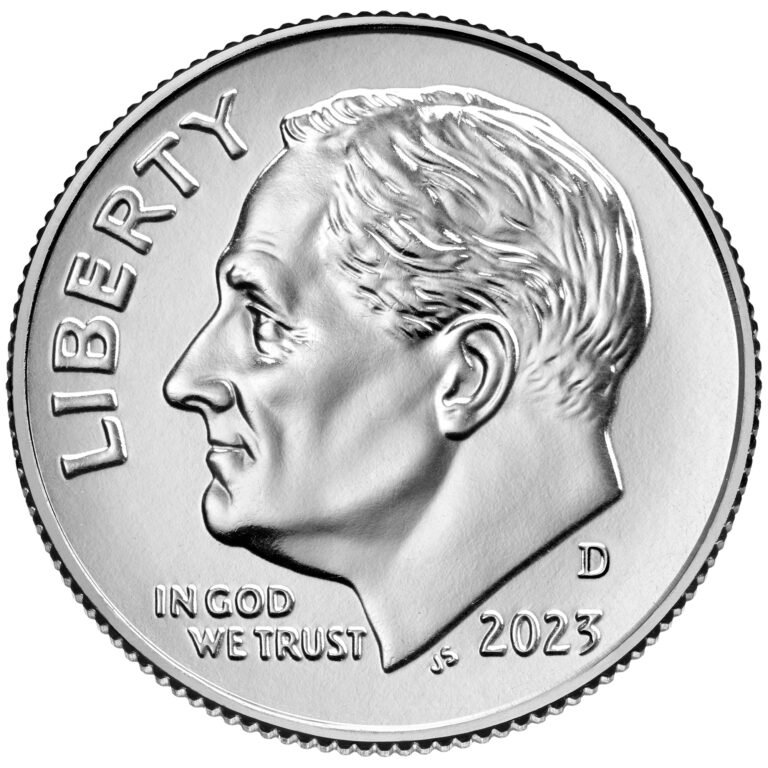 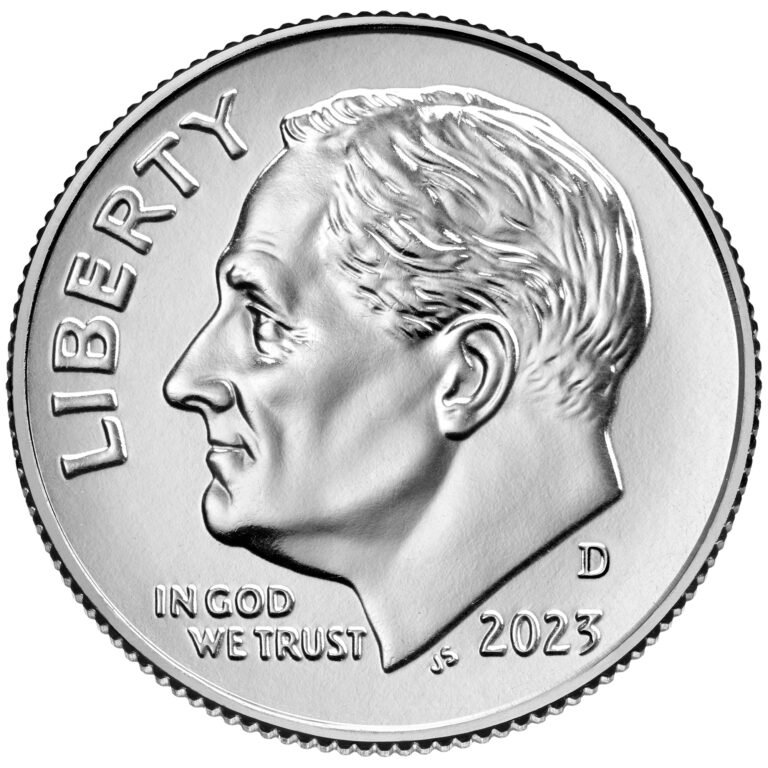 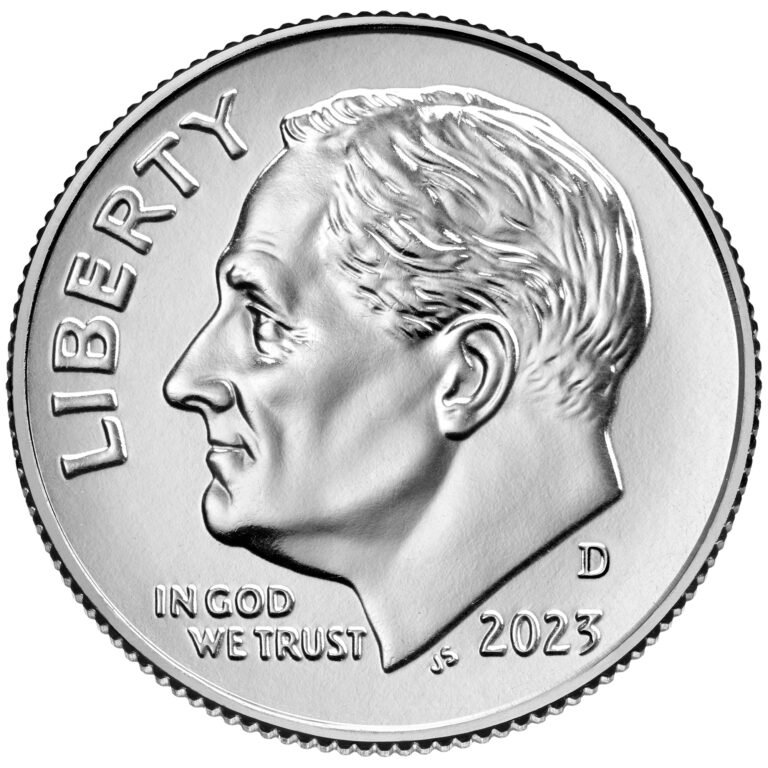 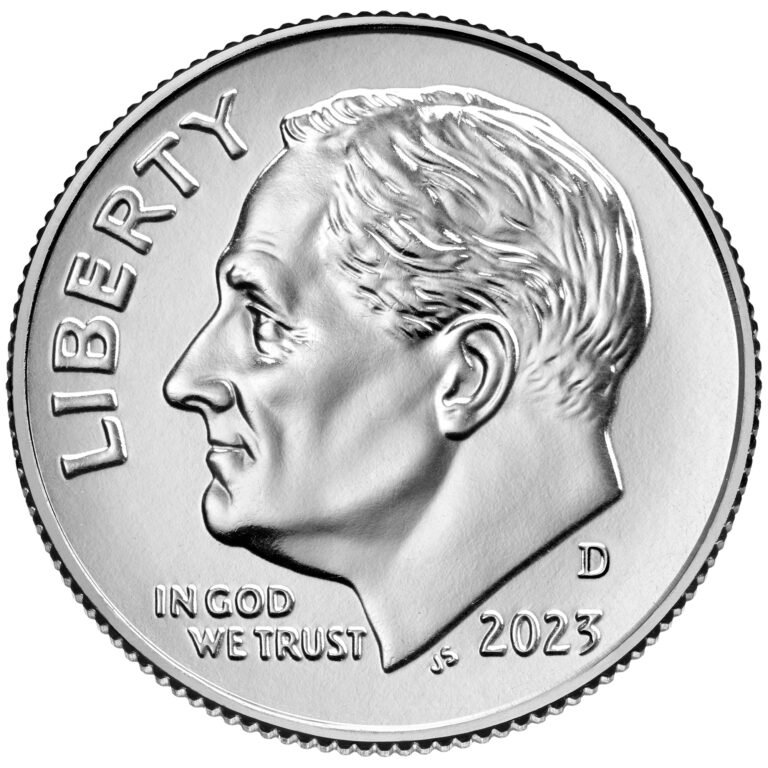 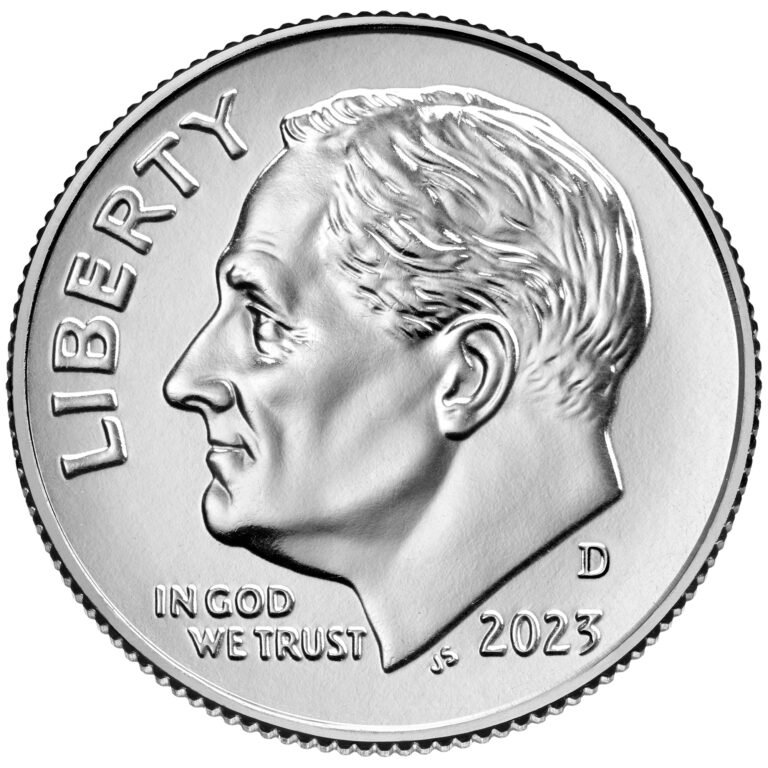 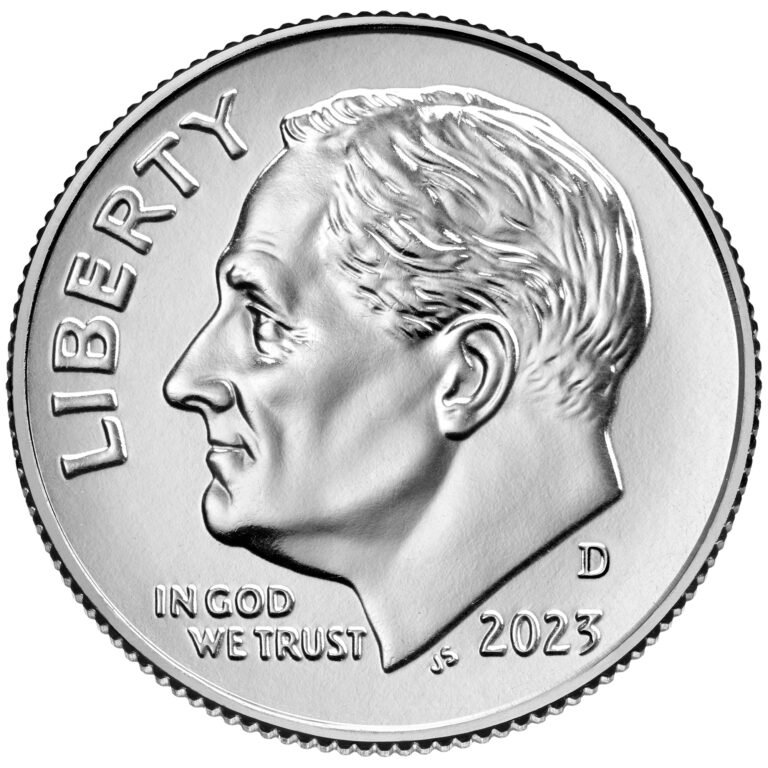 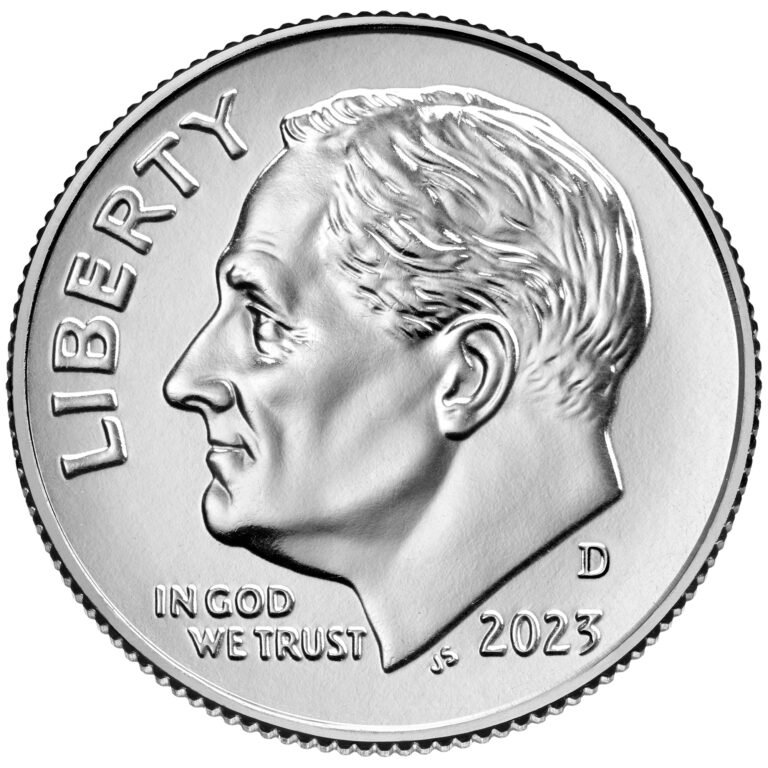 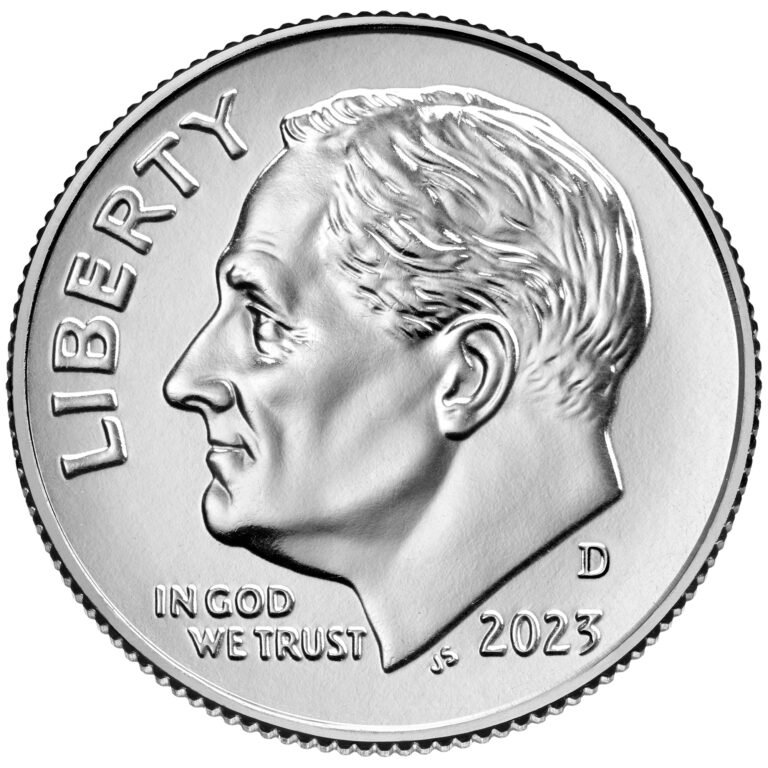 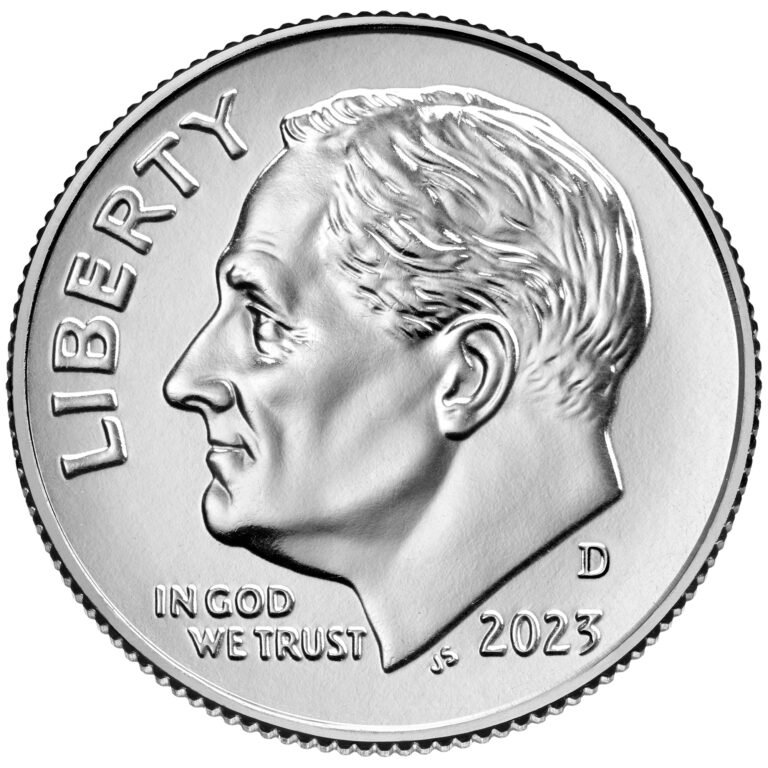 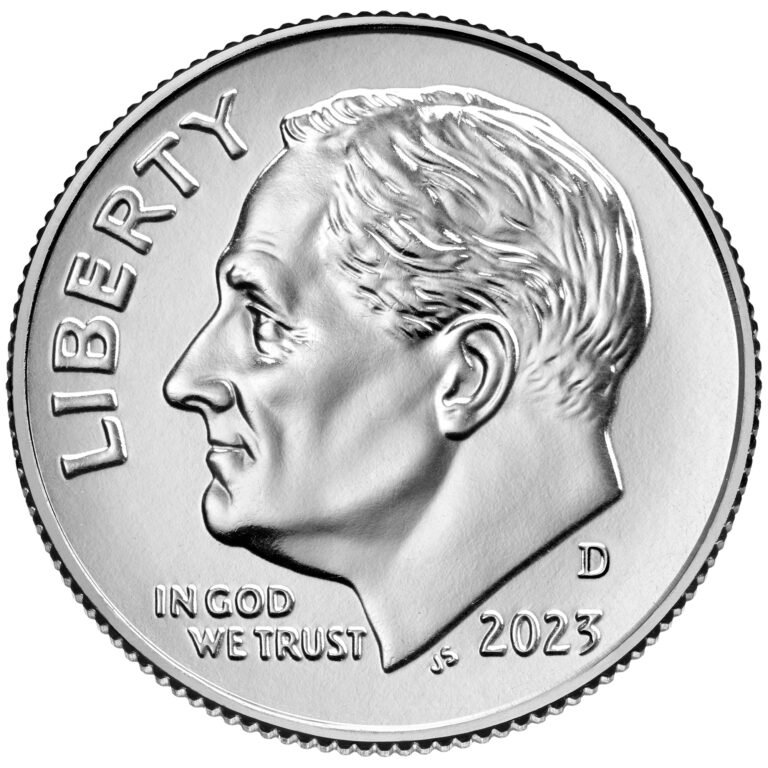 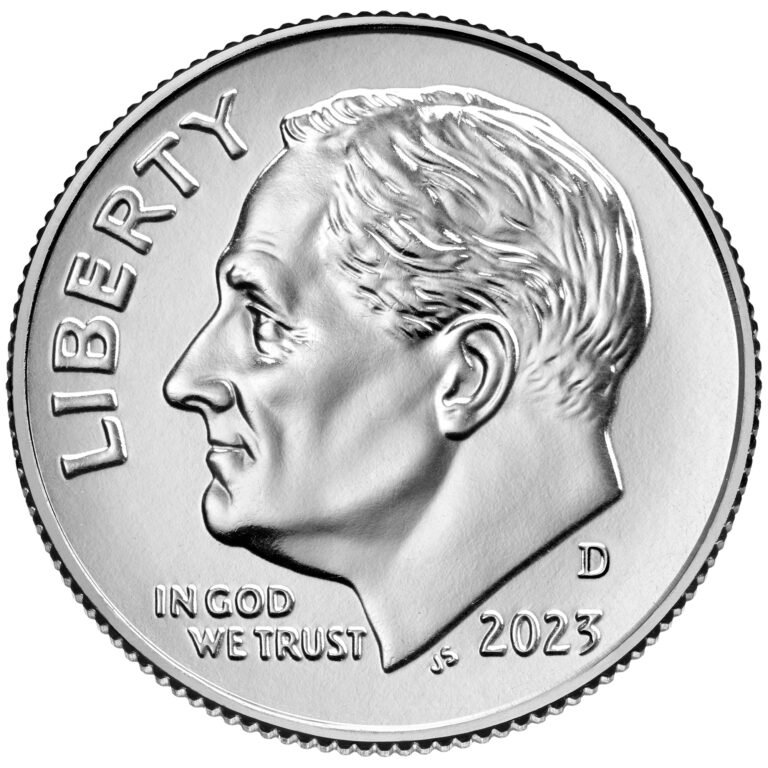 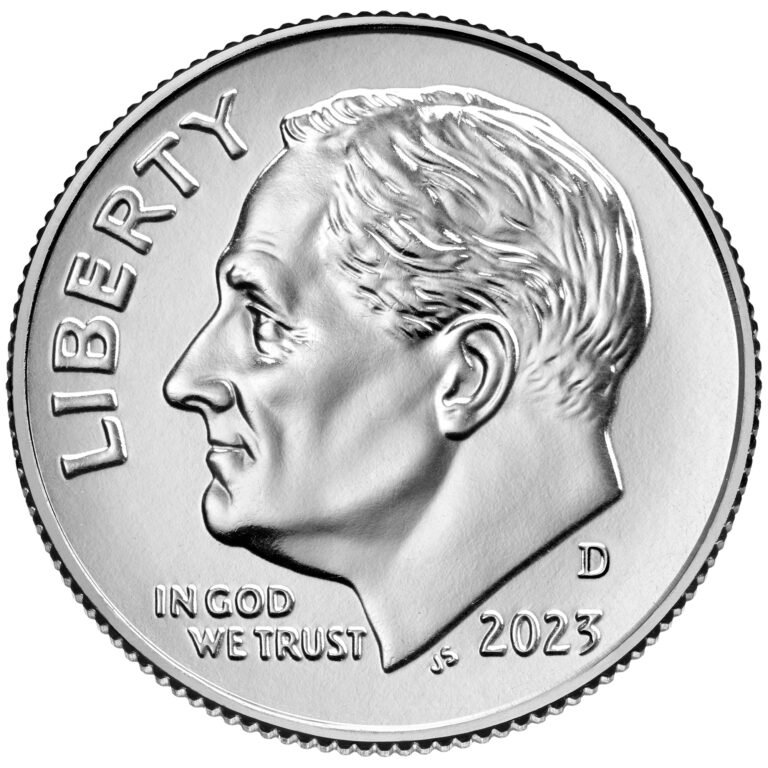 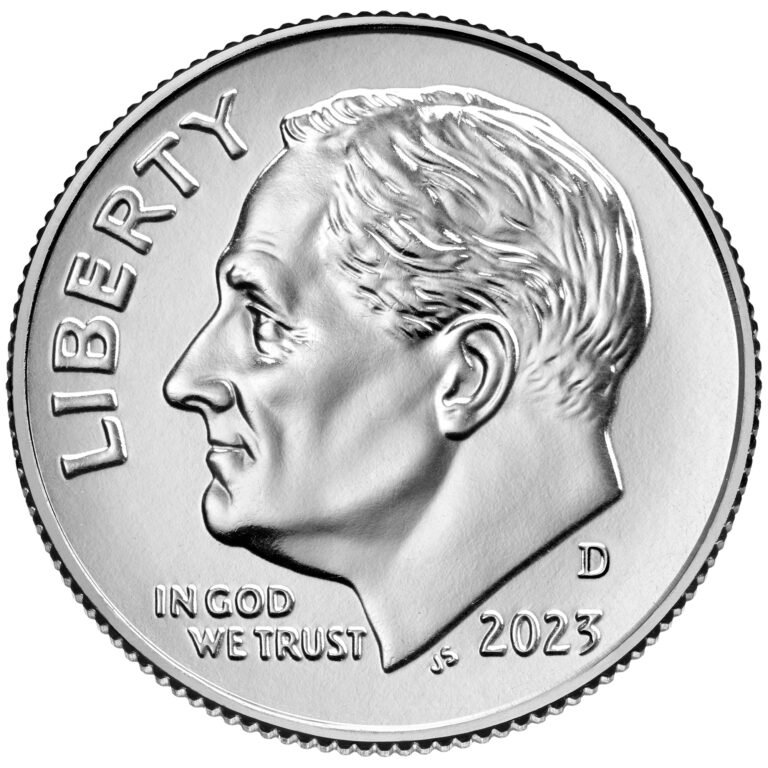 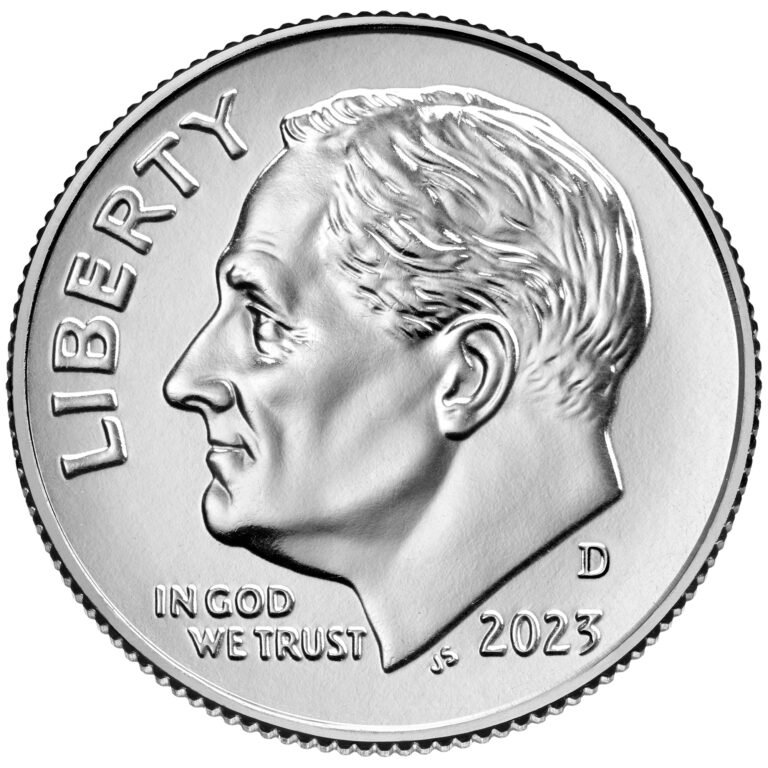 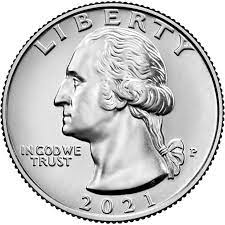 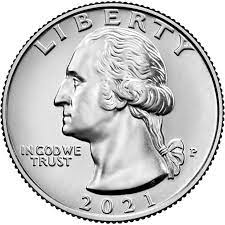 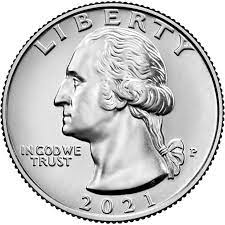 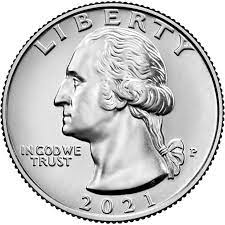 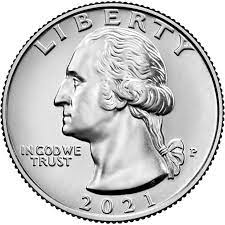 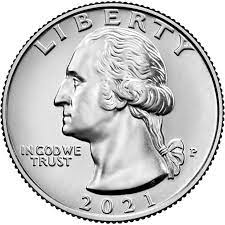 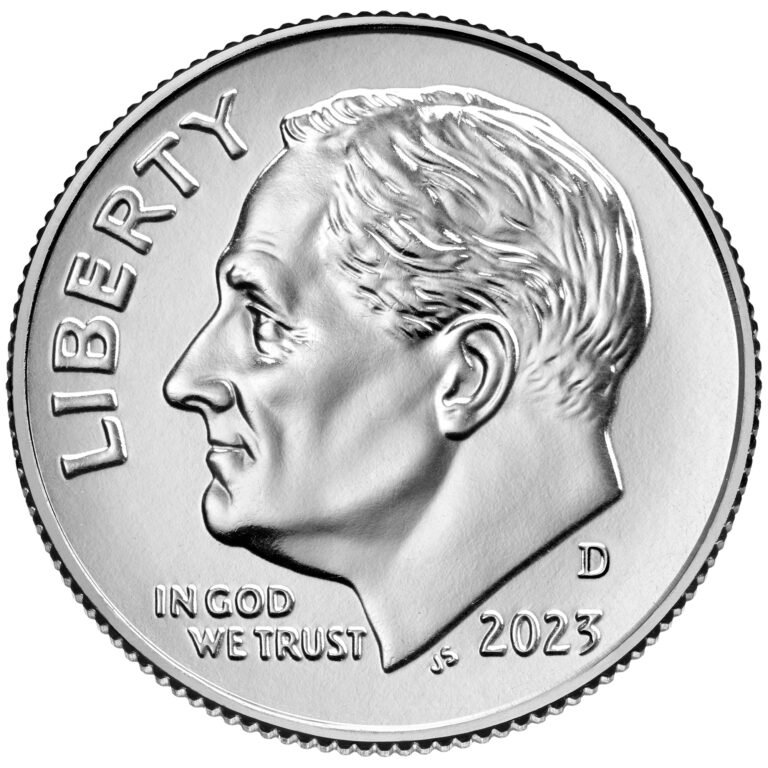 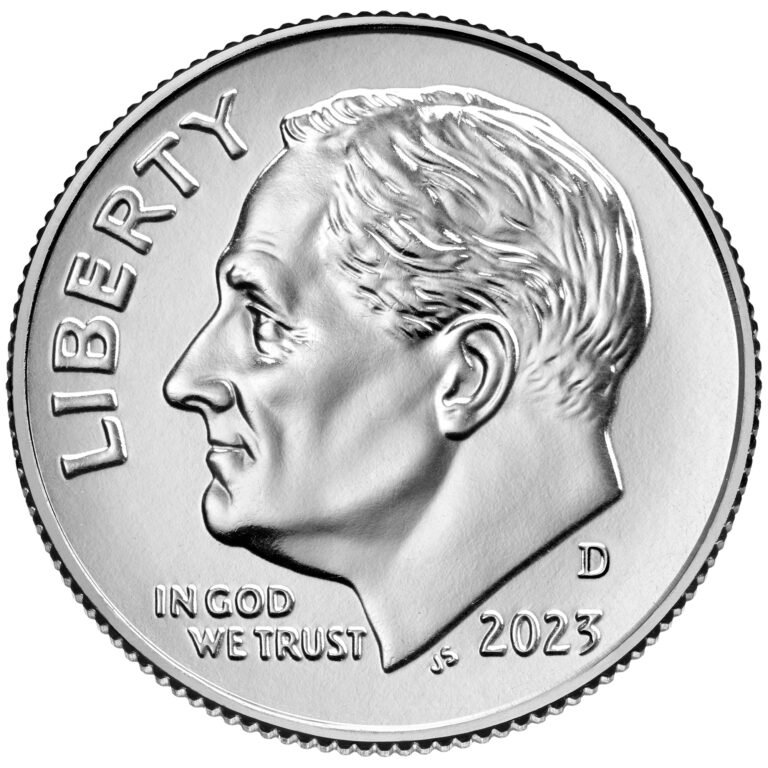 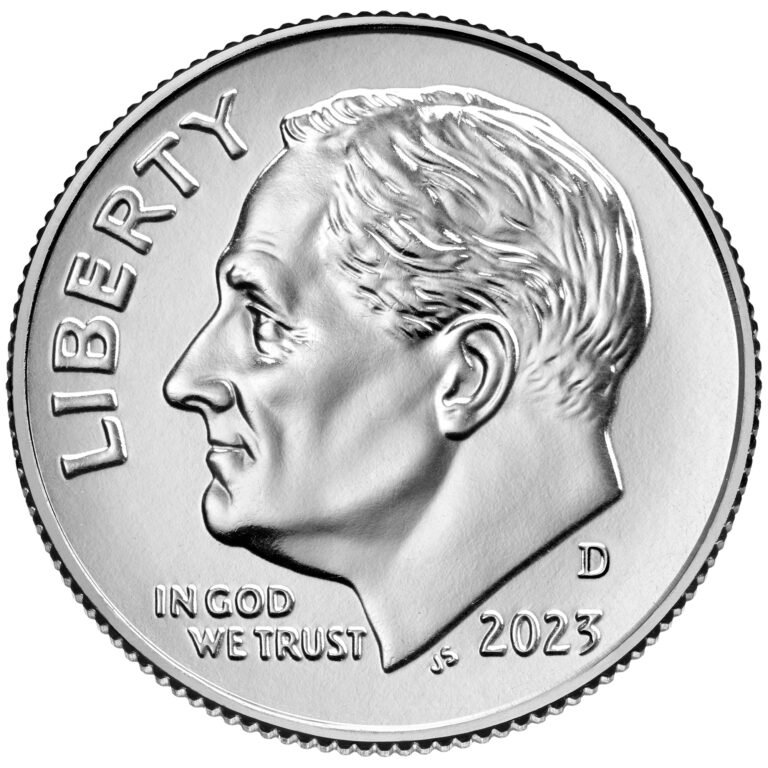 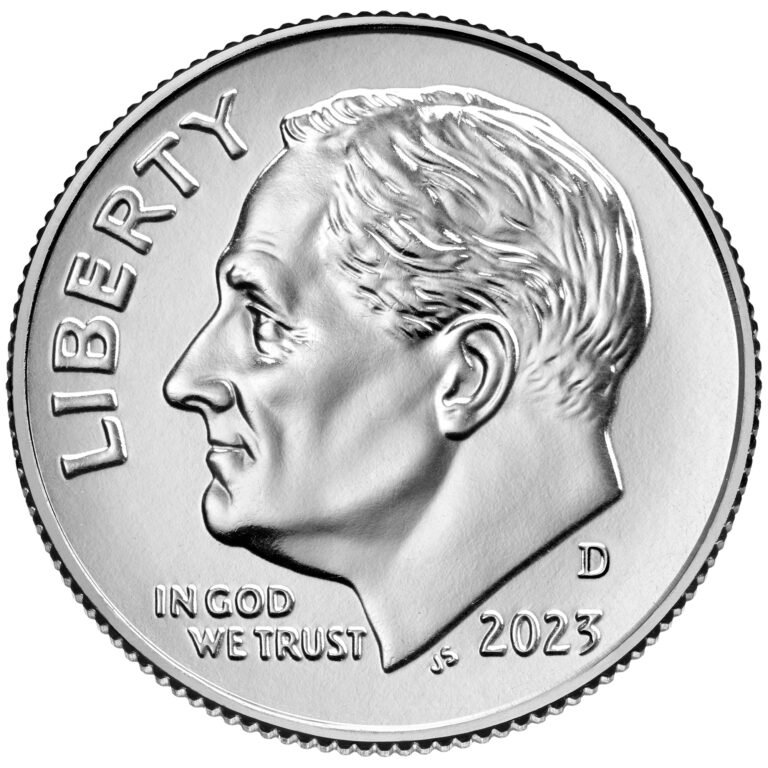 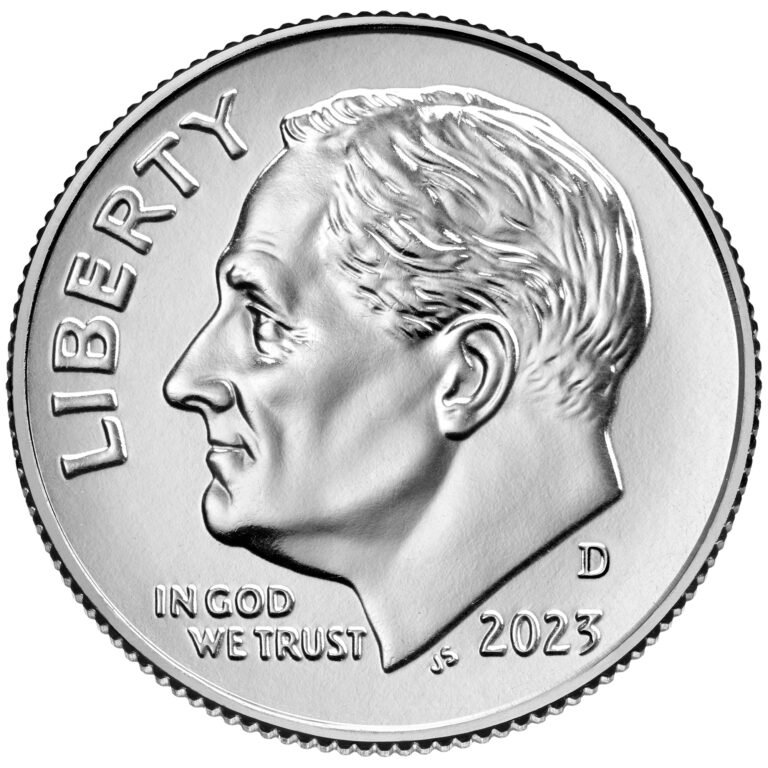 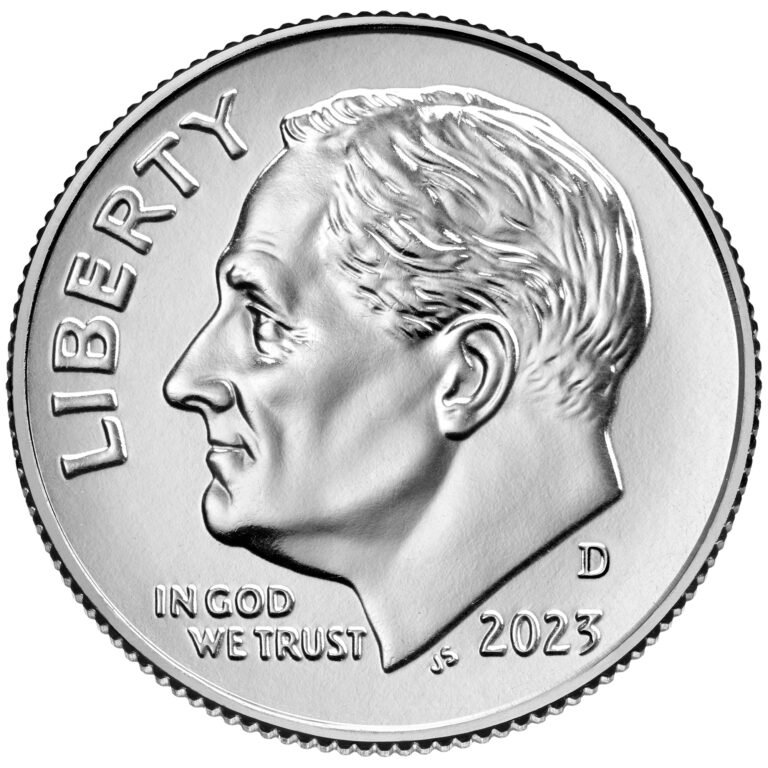 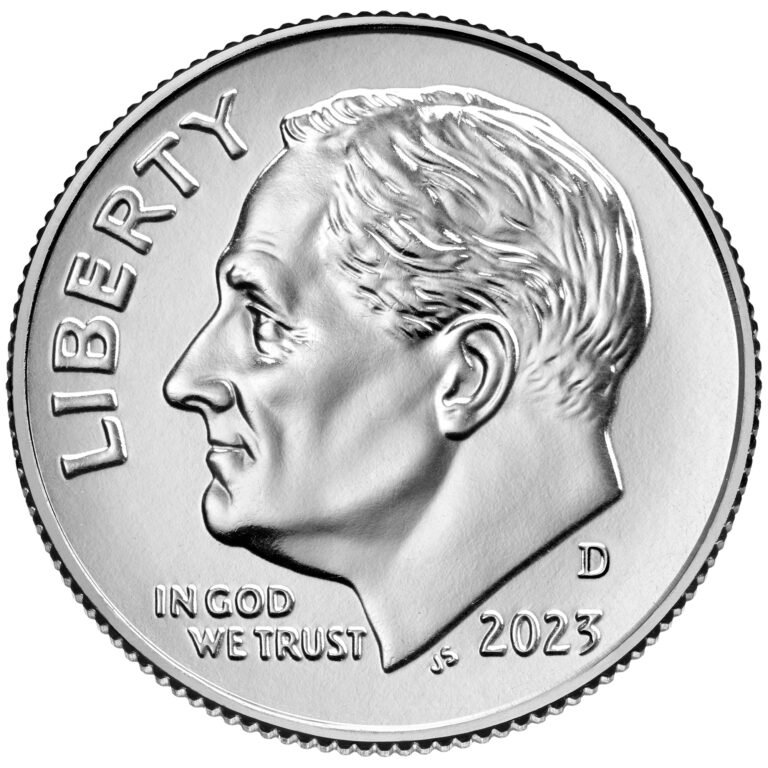 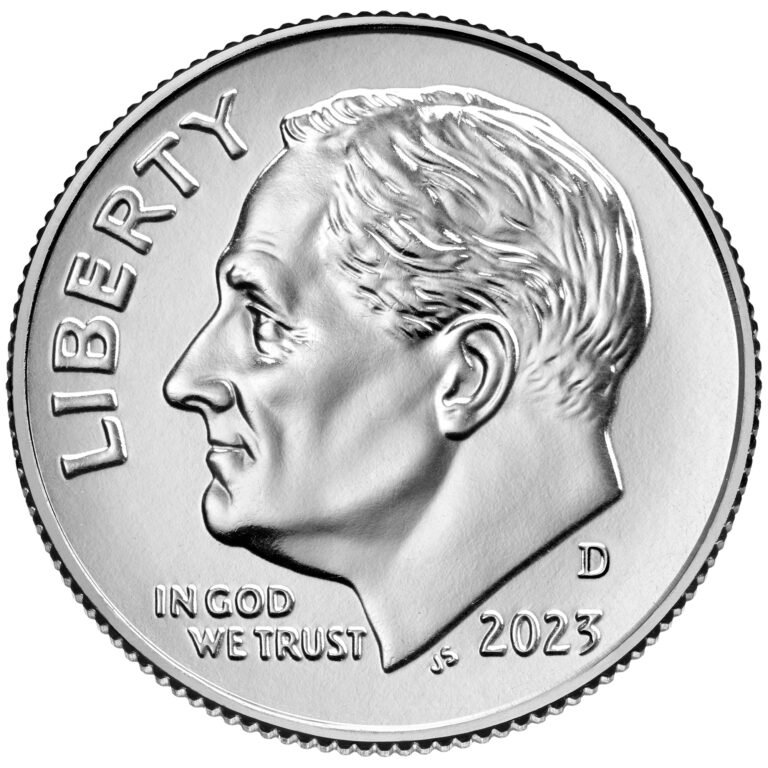 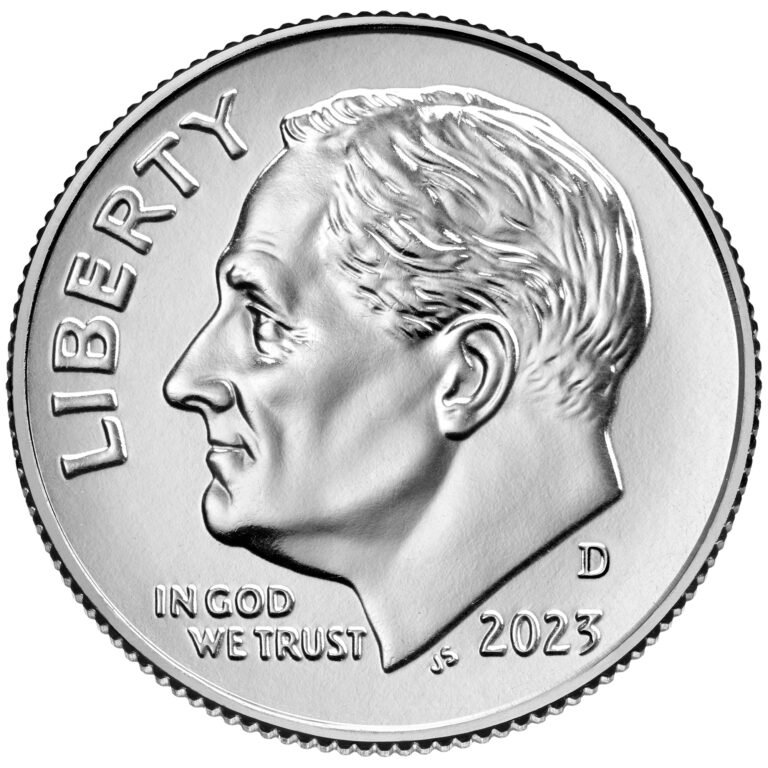 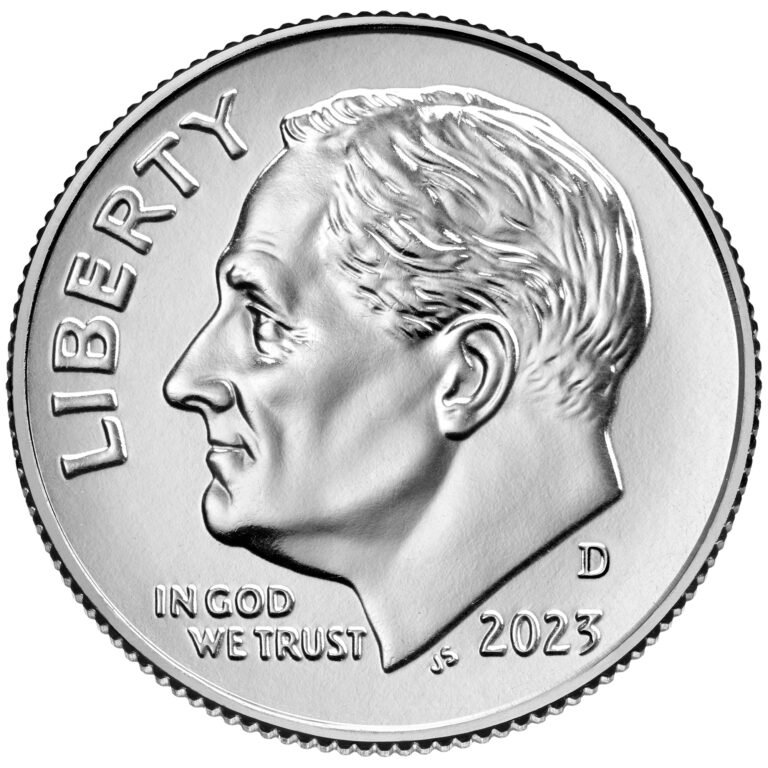 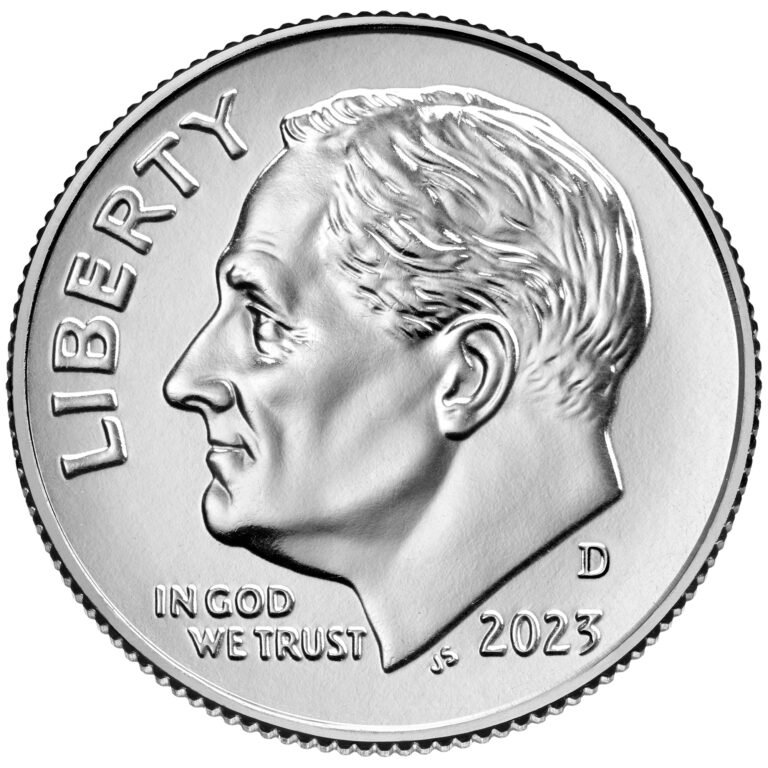 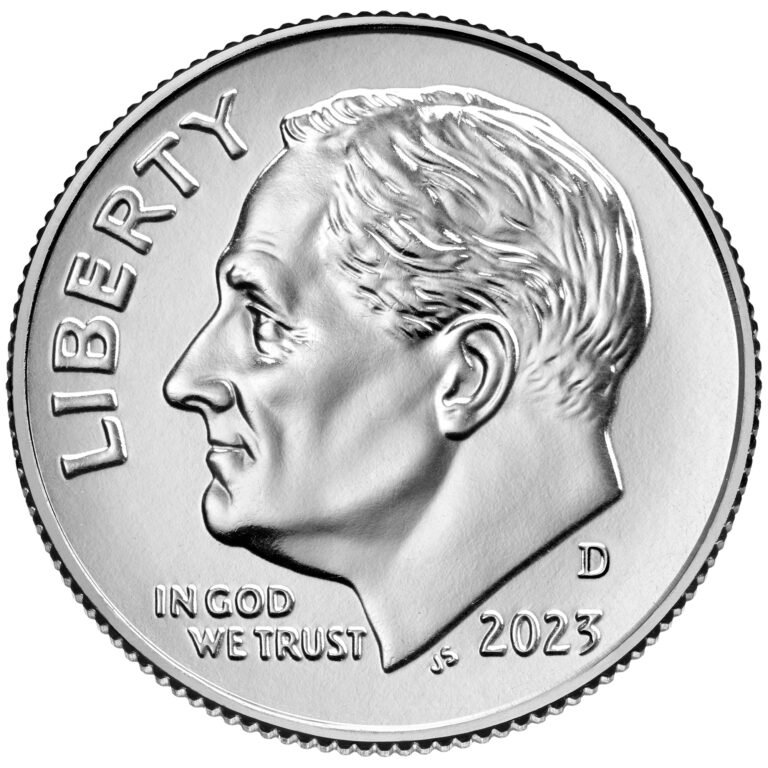 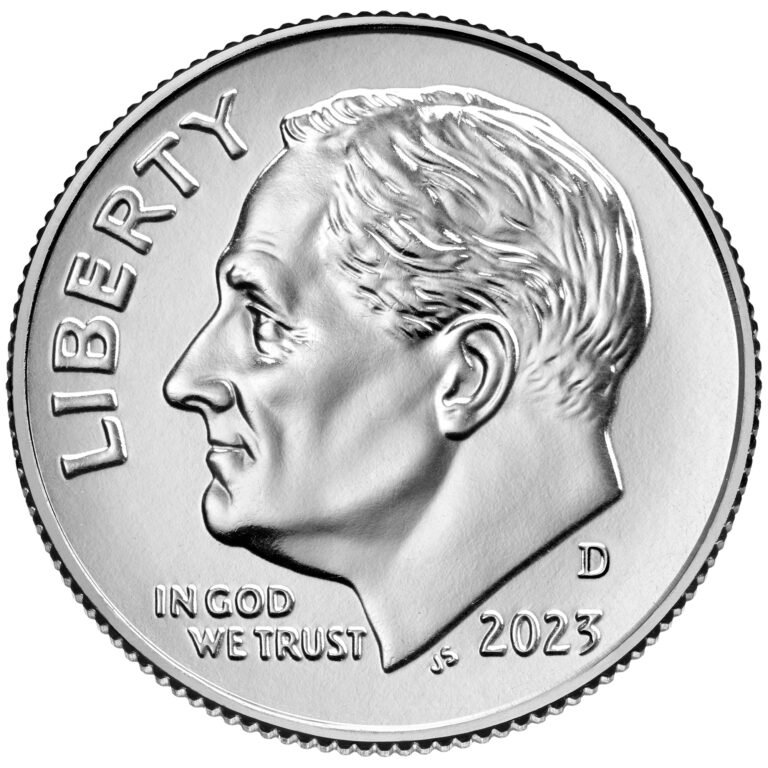 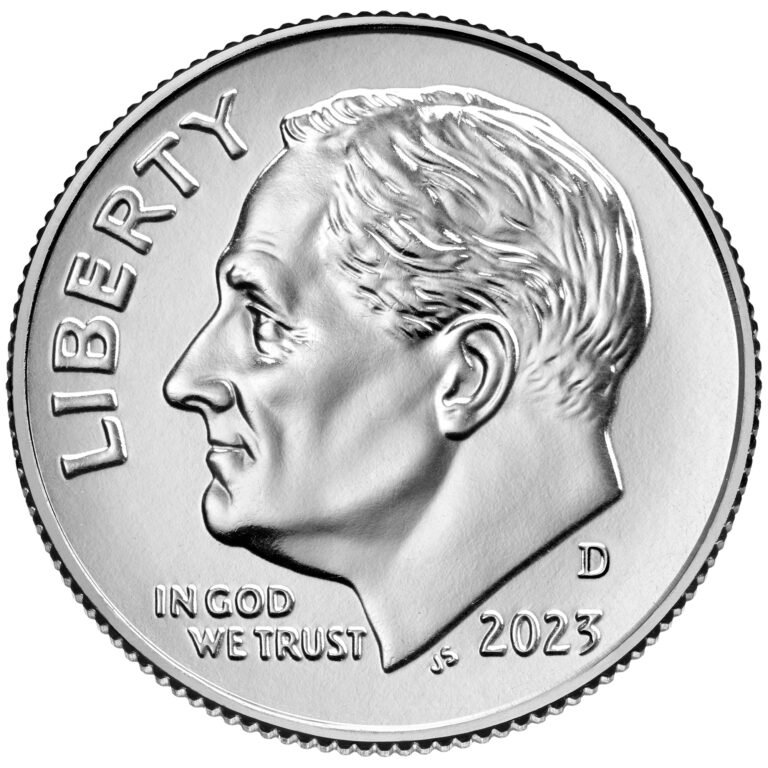 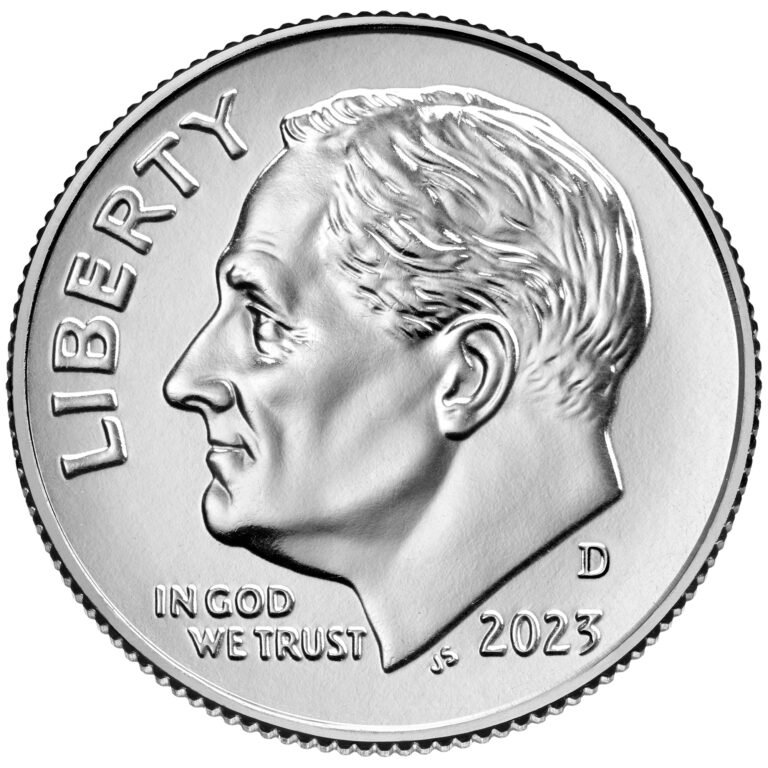 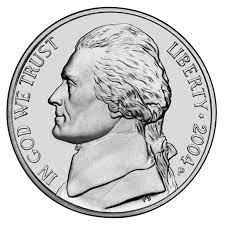 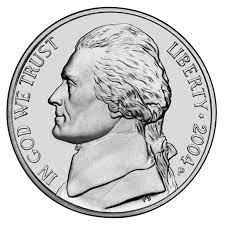 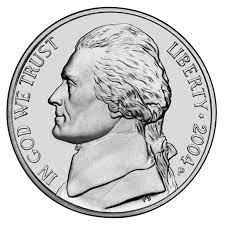 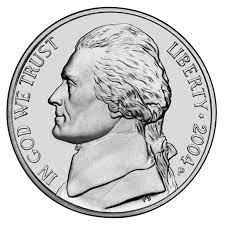 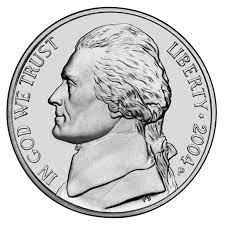 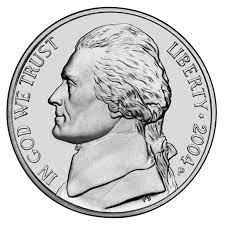 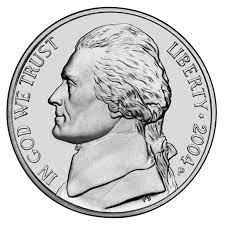 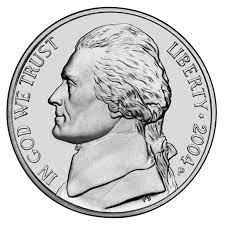 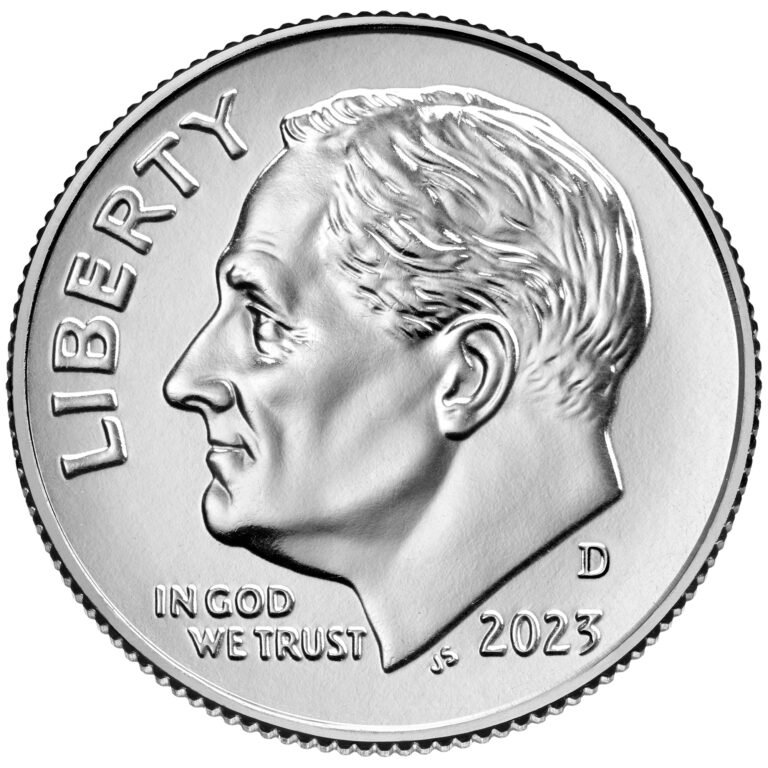 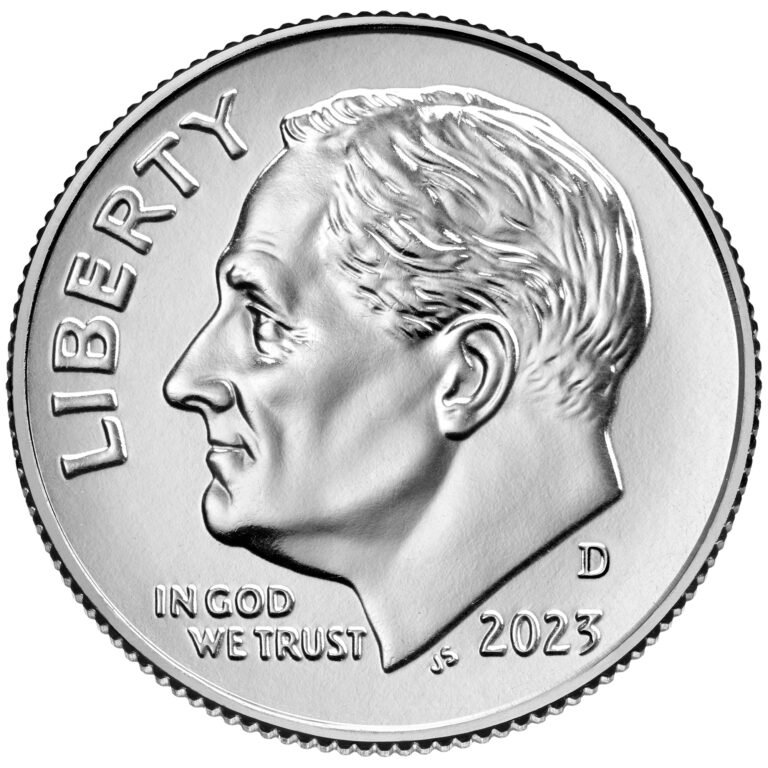 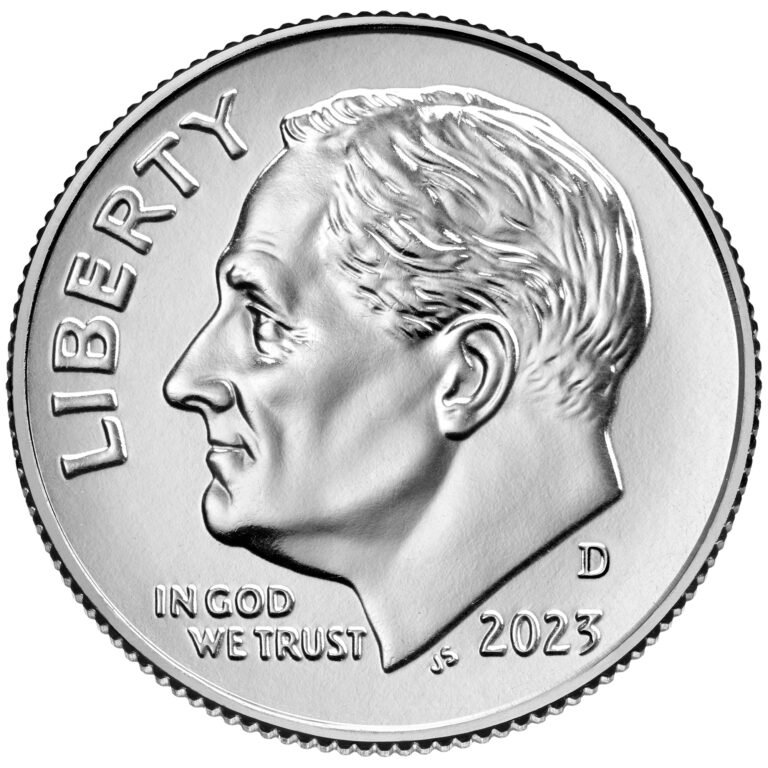 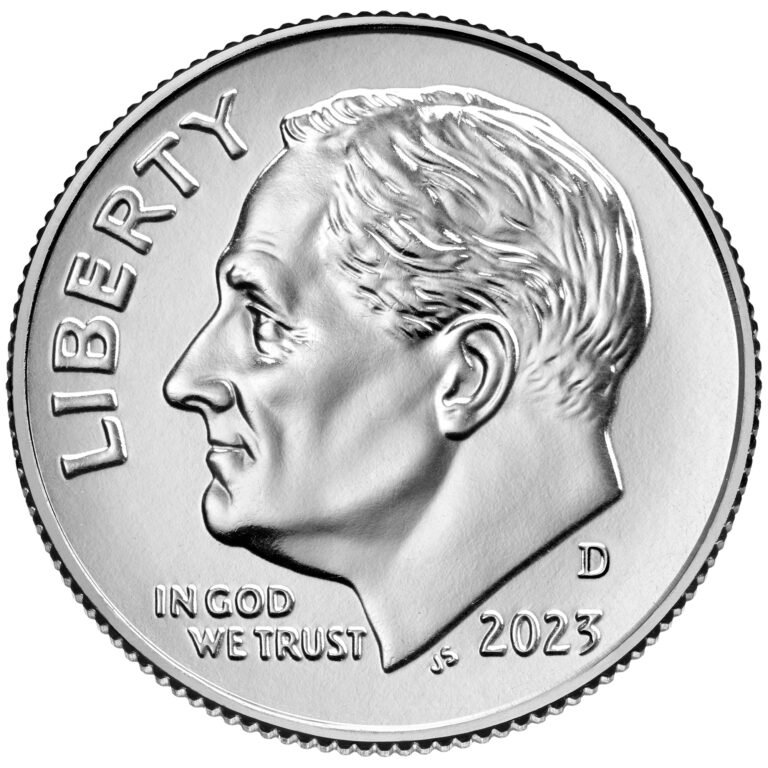 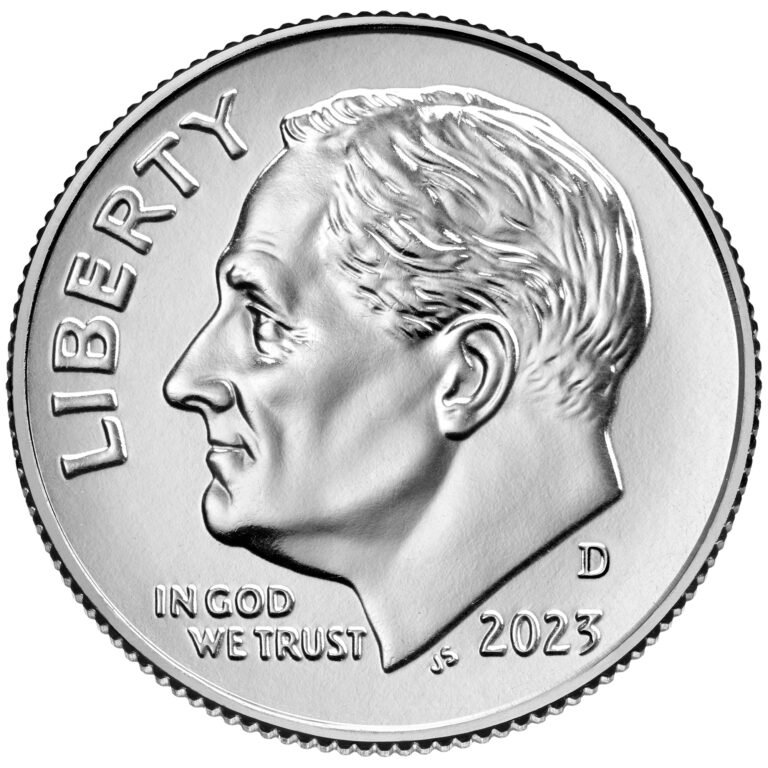 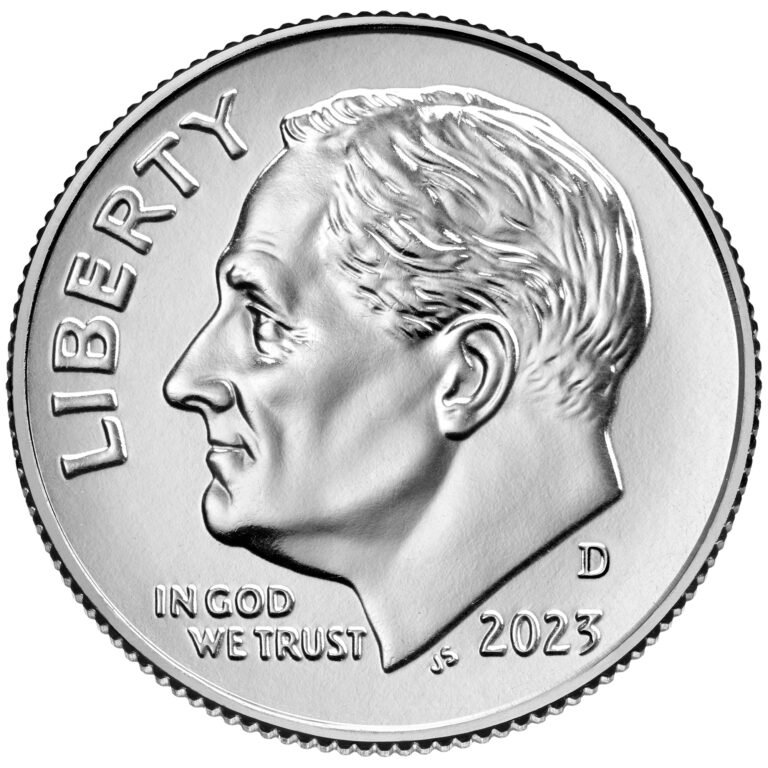 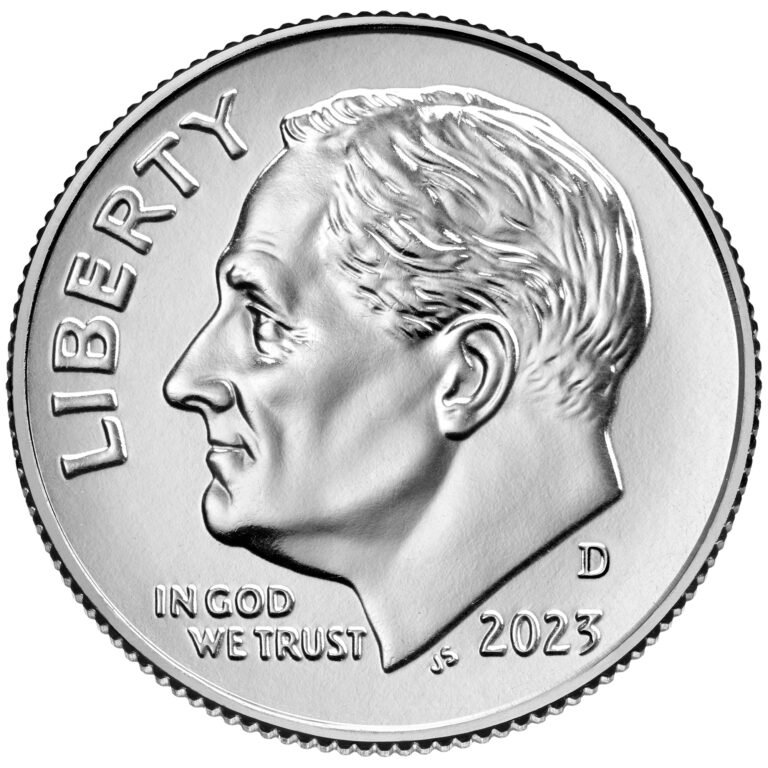 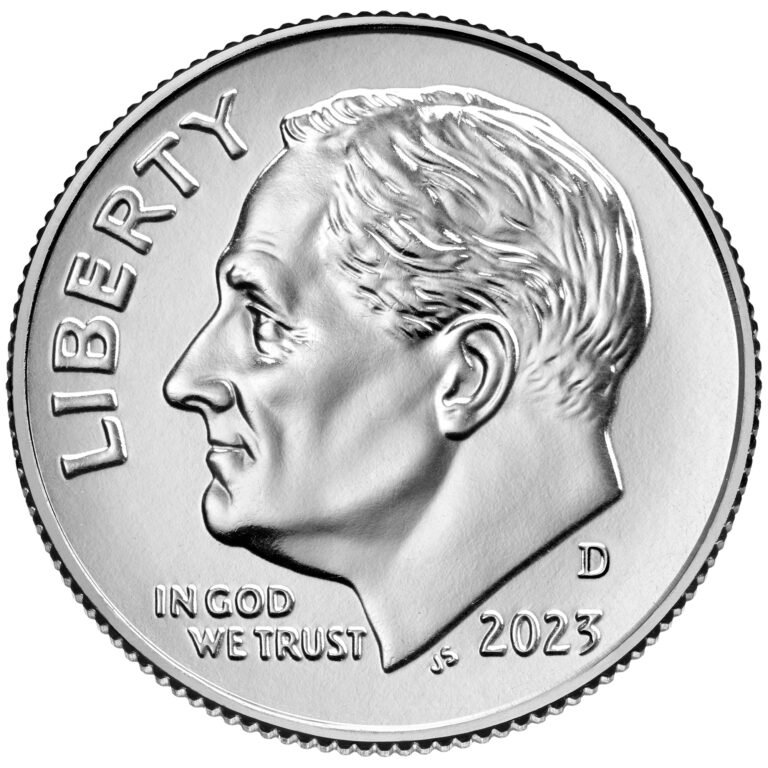 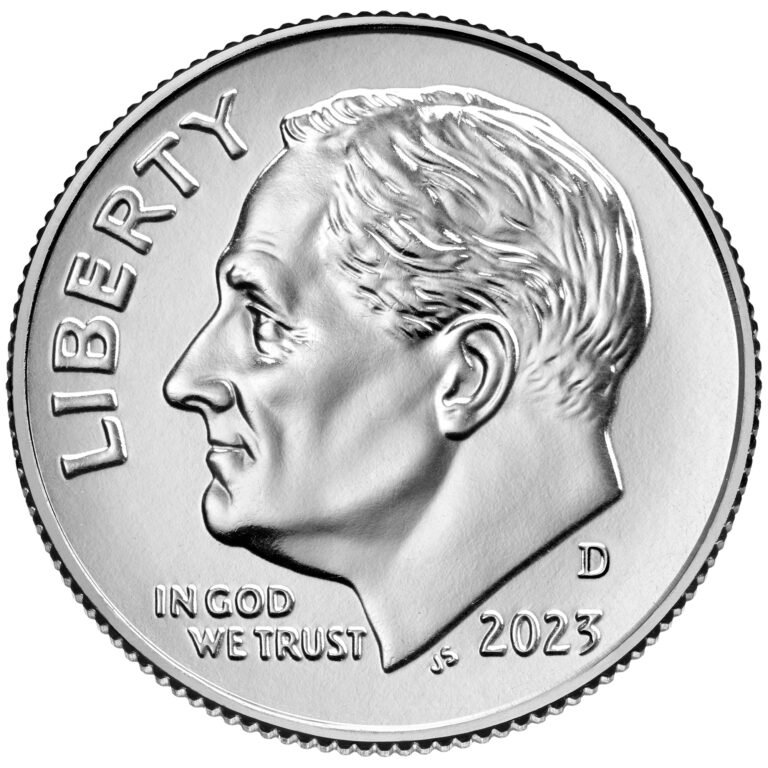 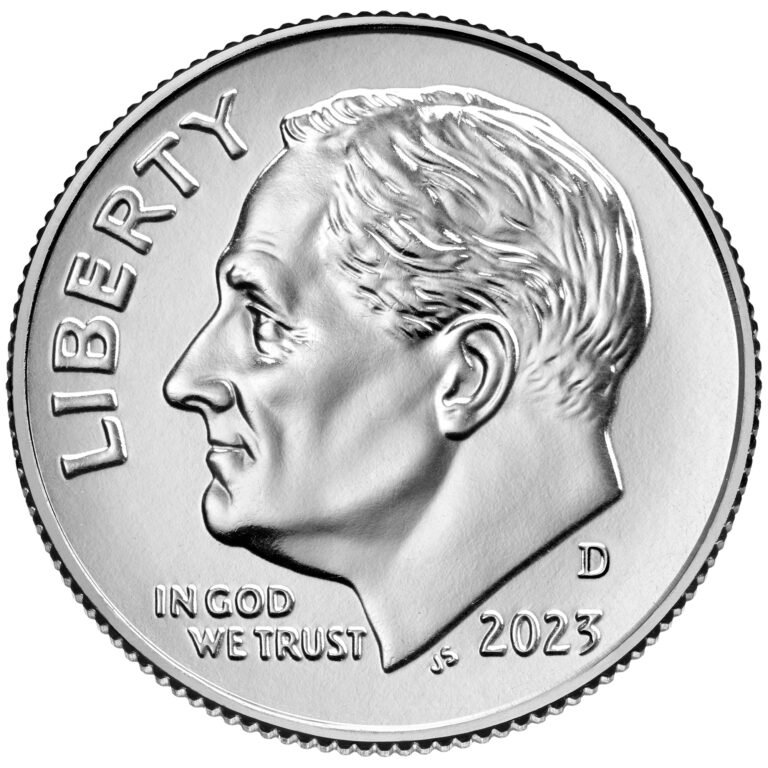 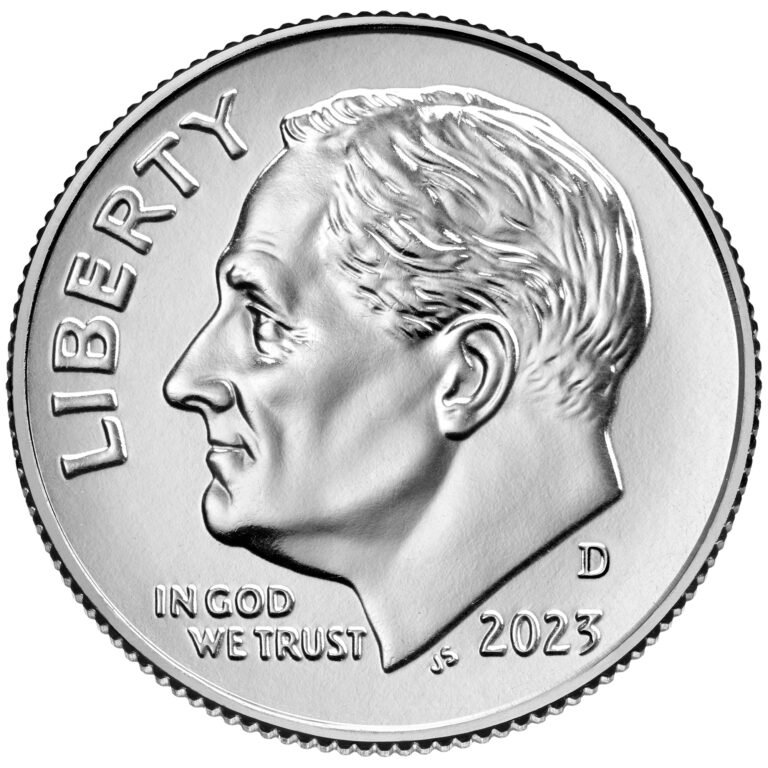 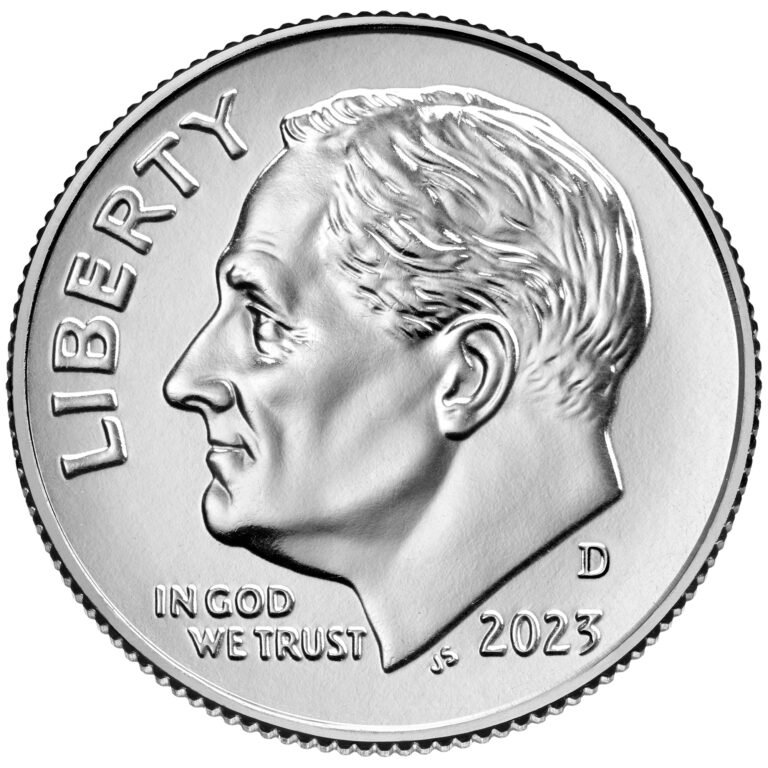 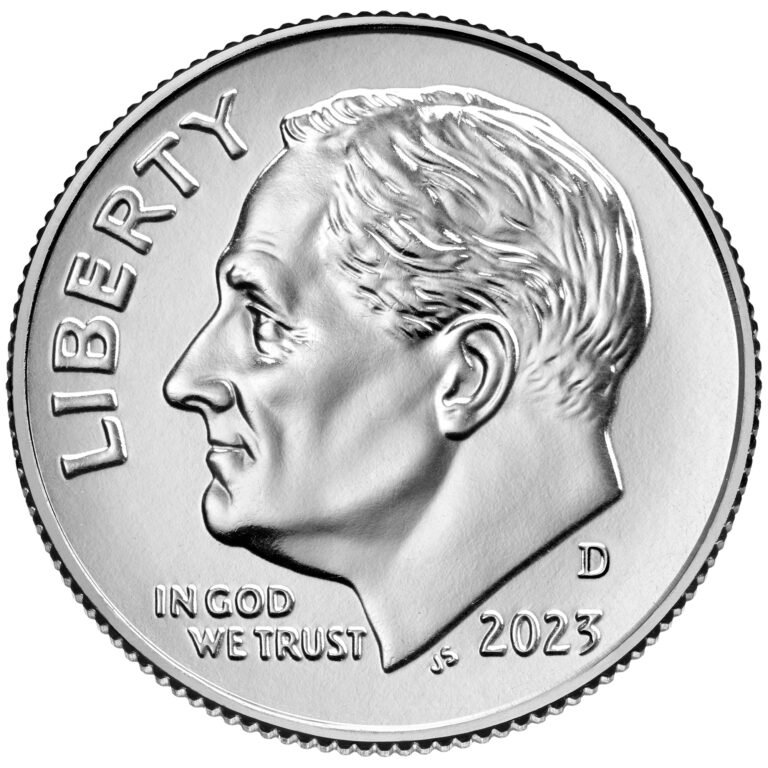 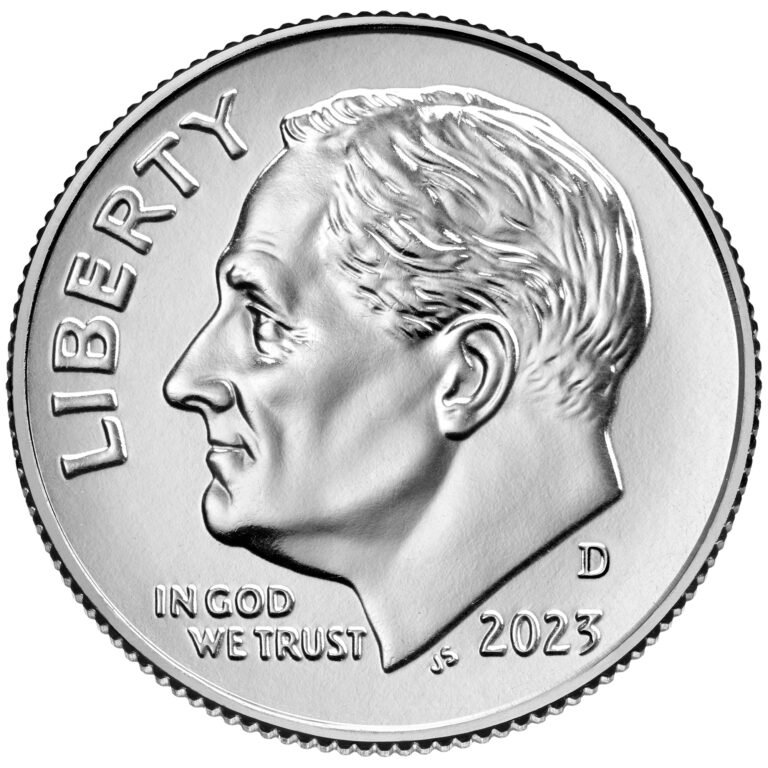 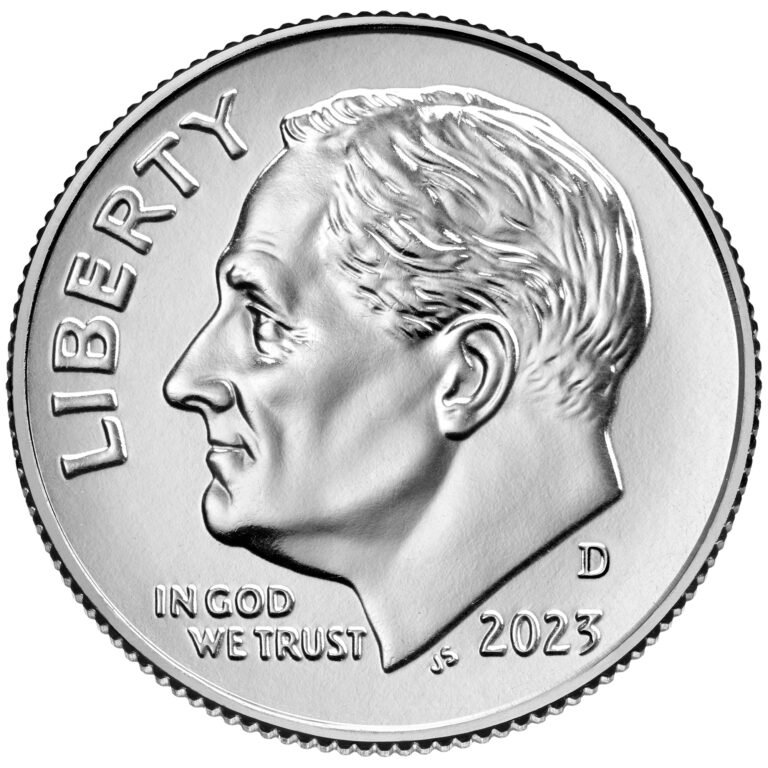 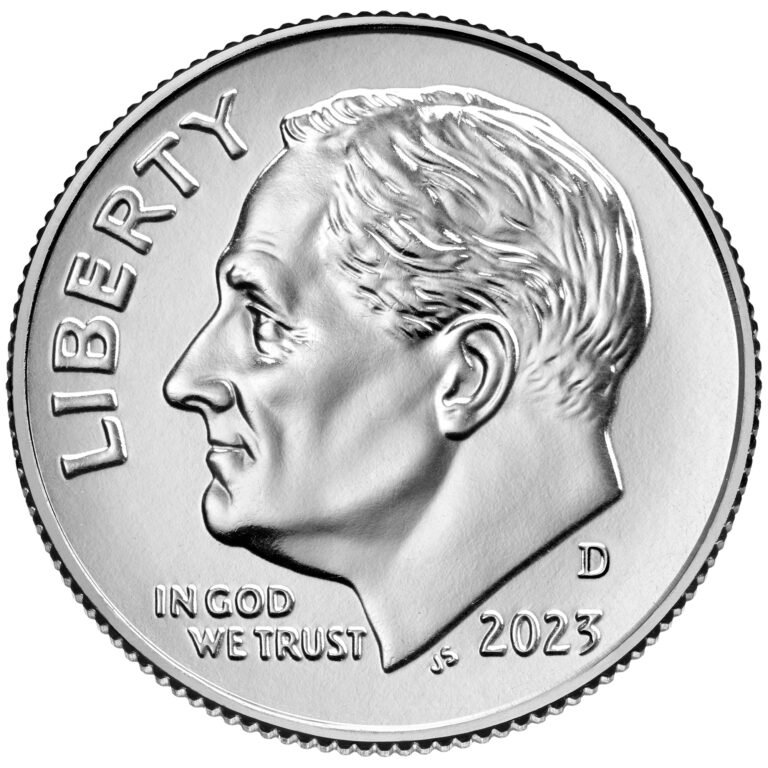 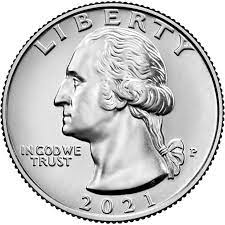 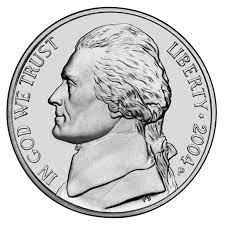 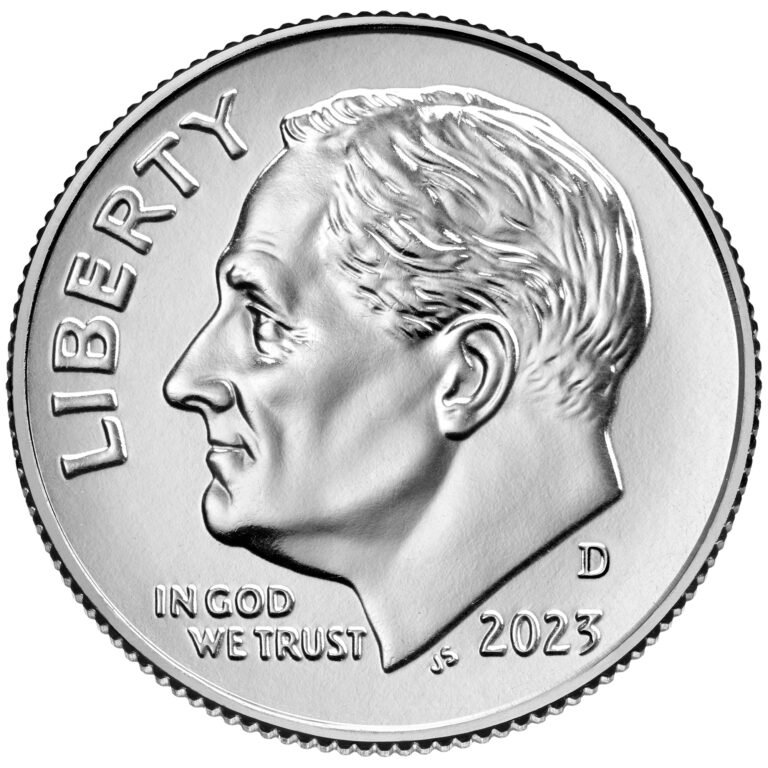 Graphs and Lines
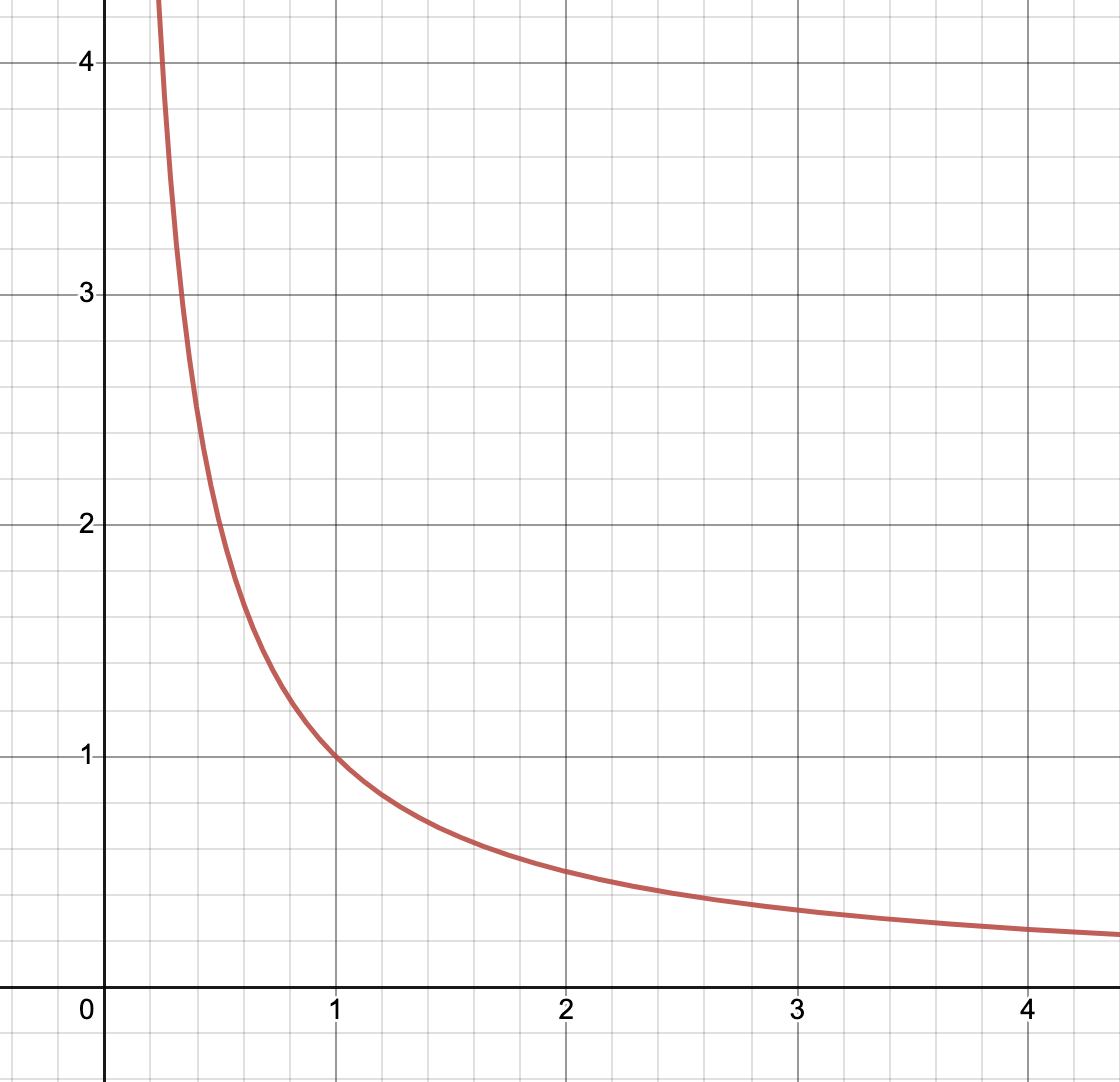 Characteristics?
Observations?
Area??
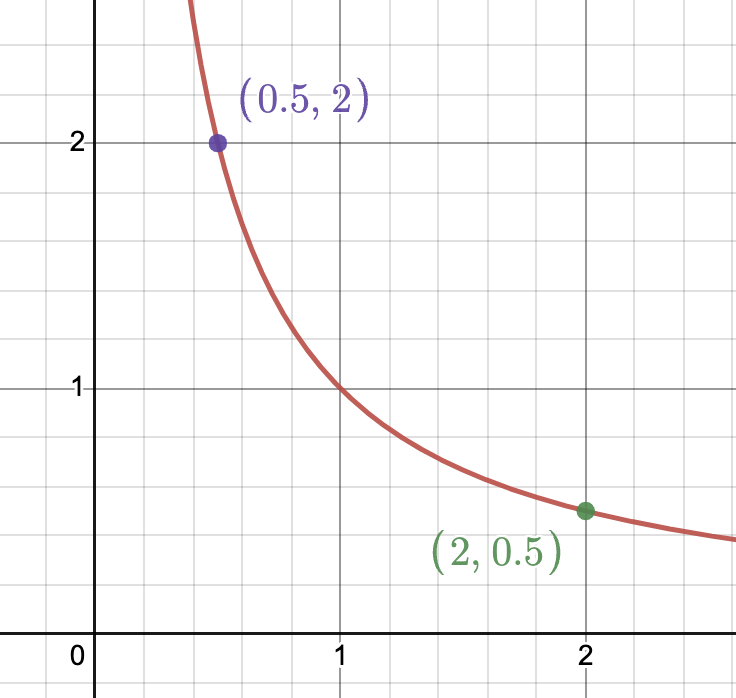 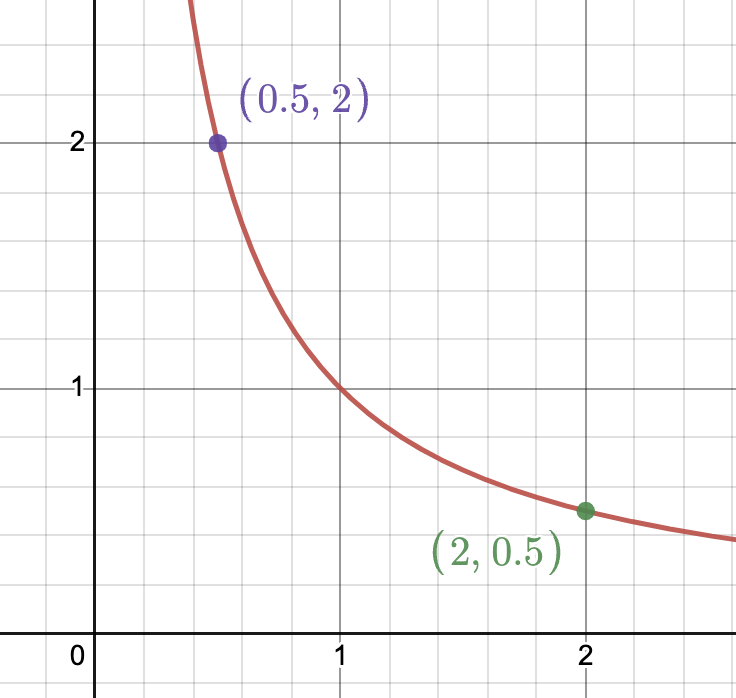 0.5 – 2
Slope = ———— = –1
		2 – 0.5
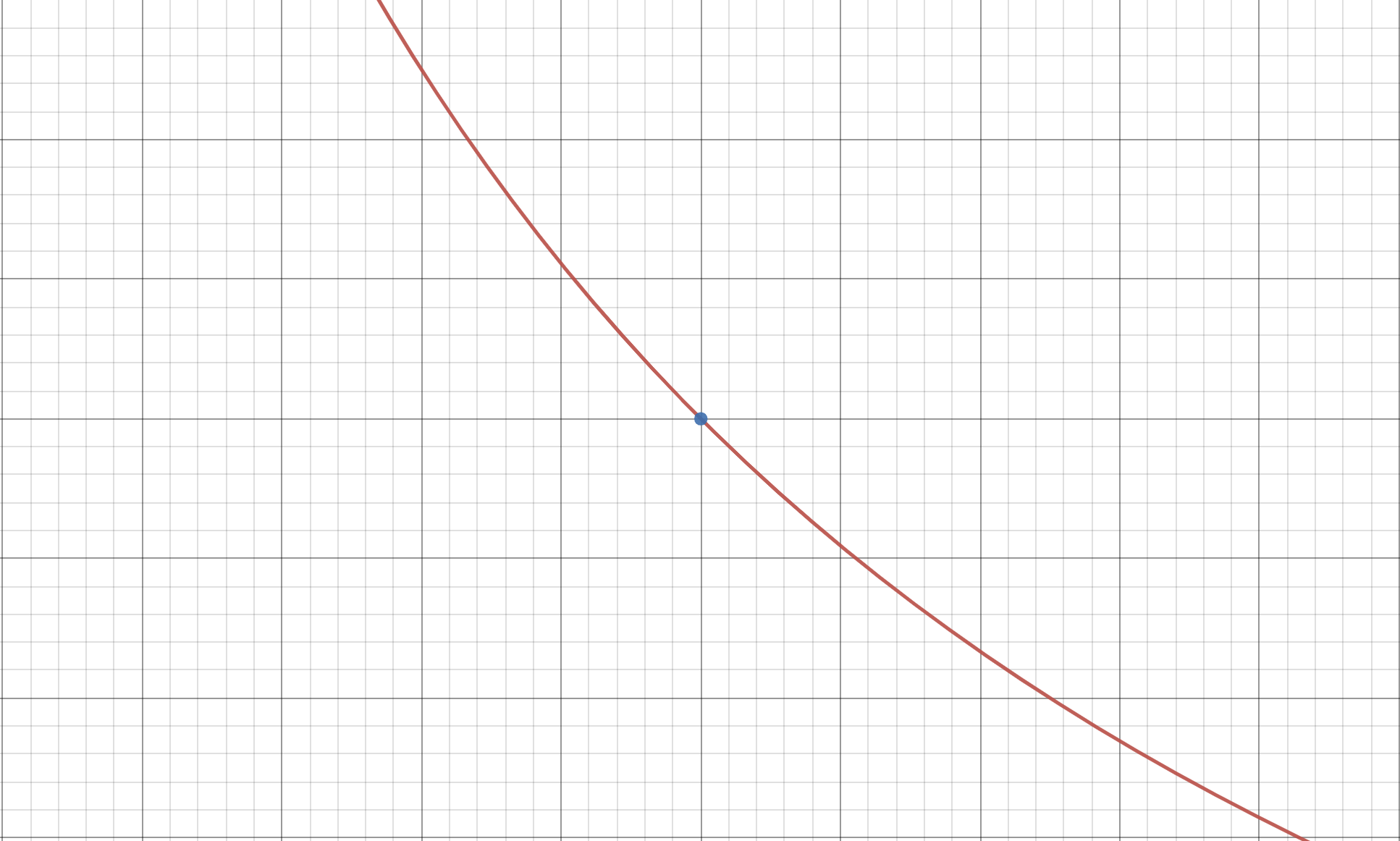 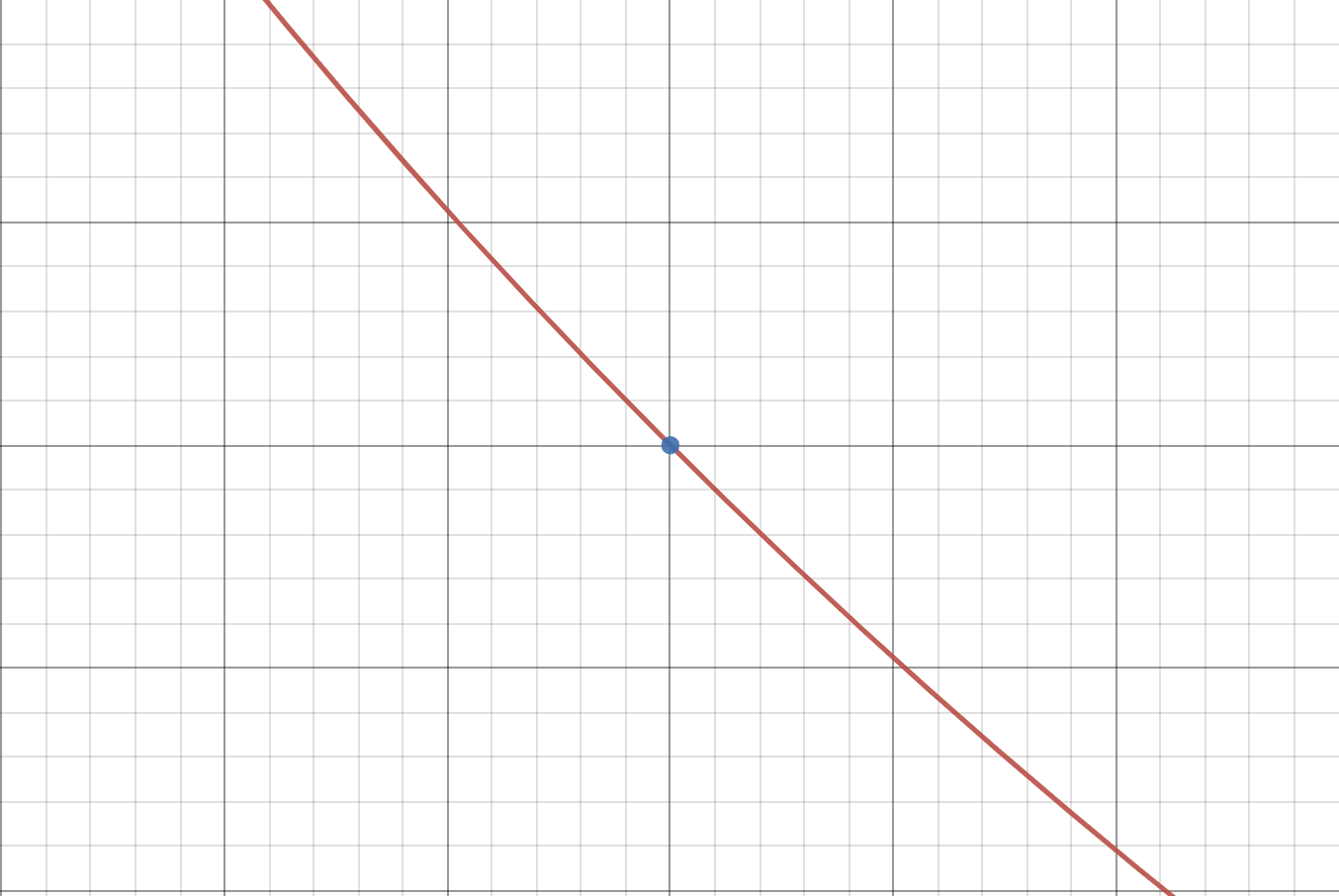 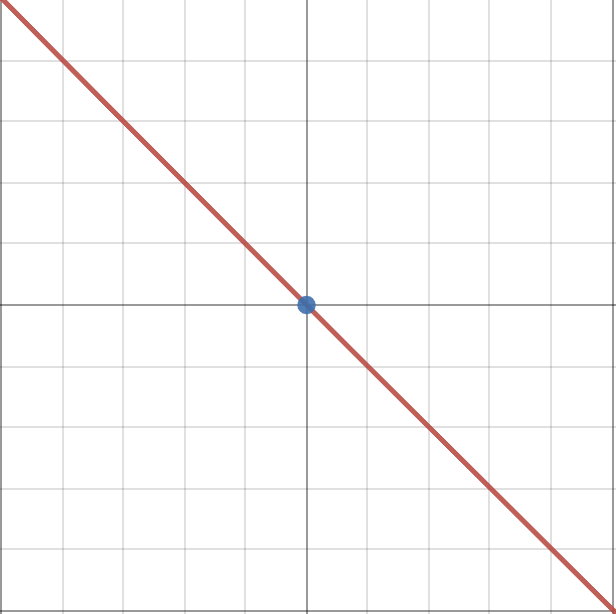 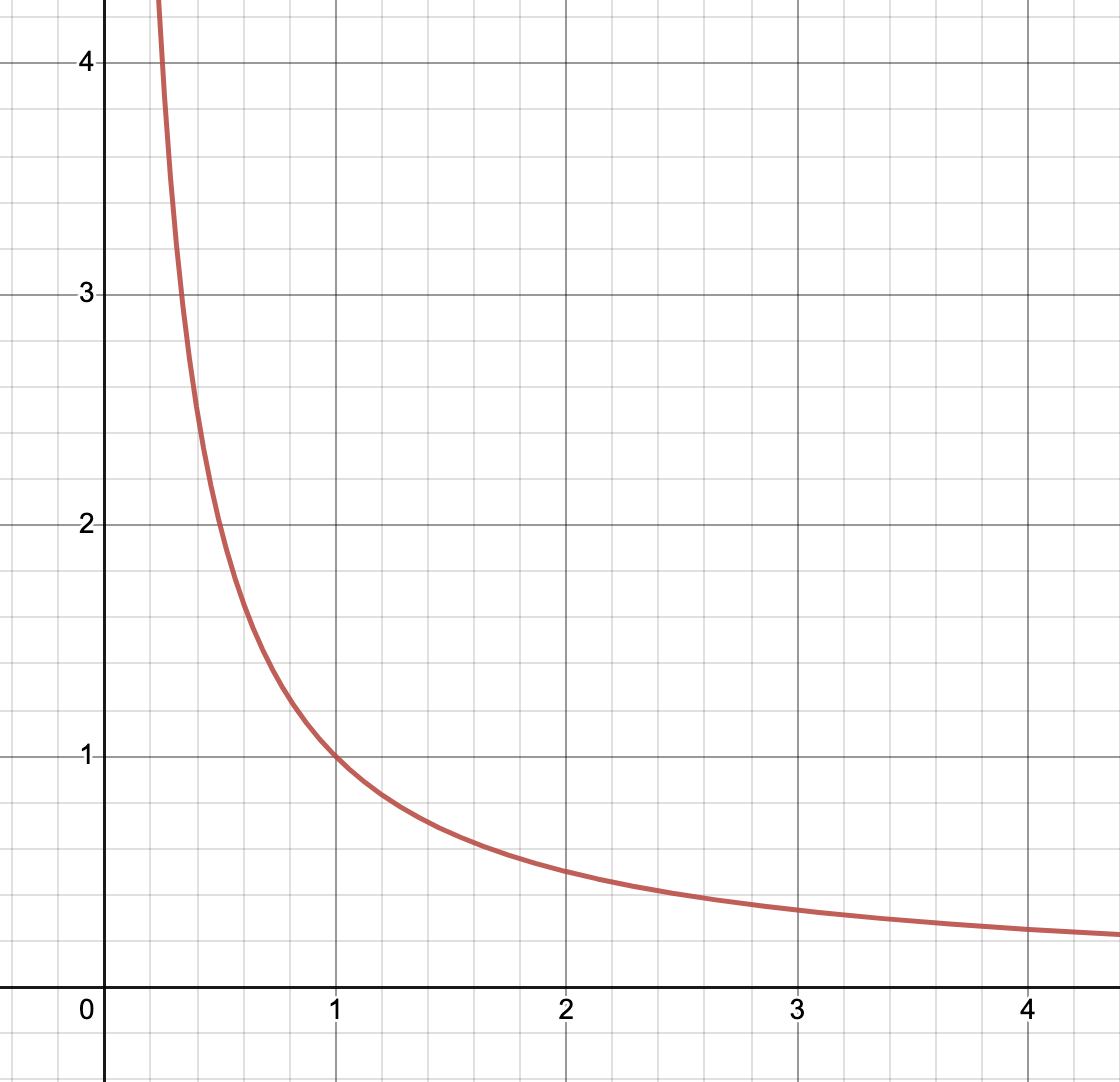 Tangent lines!
Tangent lines help us find the instantaneous (a single moment) slope of a curve.

This is called a derivative

We know rise/run, but not for curves!

Smaller width = more accuracy
Recap
Infinity is NOT a number, but an idea.
1/∞ ≠ 0. We can get infinitely close to 0, but can never touch it.
We can use infinity to estimate areas of shapes, curves, and functions. 
Tangent curves can give us the instantaneous slope for any infinitely small point on a graph.
Questions?